Scuola dell’Infanzia Sottoferrovia
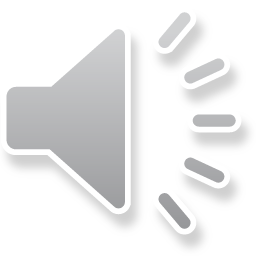 Presentazione Attività primo quadrimestre 
a.s. 2020/21

                                                                       I.C. CROSIA-MIRTO
La nostra scuola è pronta 
		ad accogliervi  tutti, in Sicurezza. 
			Bentornati e Benvenuti, 
	insieme per incominciare un nuovo anno 			all’insegna di nuove amicizie. 
Scopriremo la magia di una scuola  bellissima!
				 La Nostra scuola!
Una scuola che parla ai bambini, che insegna a volare, una scuola che guarda avanti e traccia sentieri, una scuola con dentro il sole e che arricchisce le vostre parole, con grandi finestre e porte aperte per non lasciare indietro nessuno, una scuola rispettosa dei bisogni di tutti i bambini, con il suo tempo disteso per consentire ad ognuno  di vivere con serenità la propria giornata, di giocare , di esplorare ,di  parlare, di capire e di sentirsi padroni di sé e delle attività che si sperimentano, da soli o con gli altri .
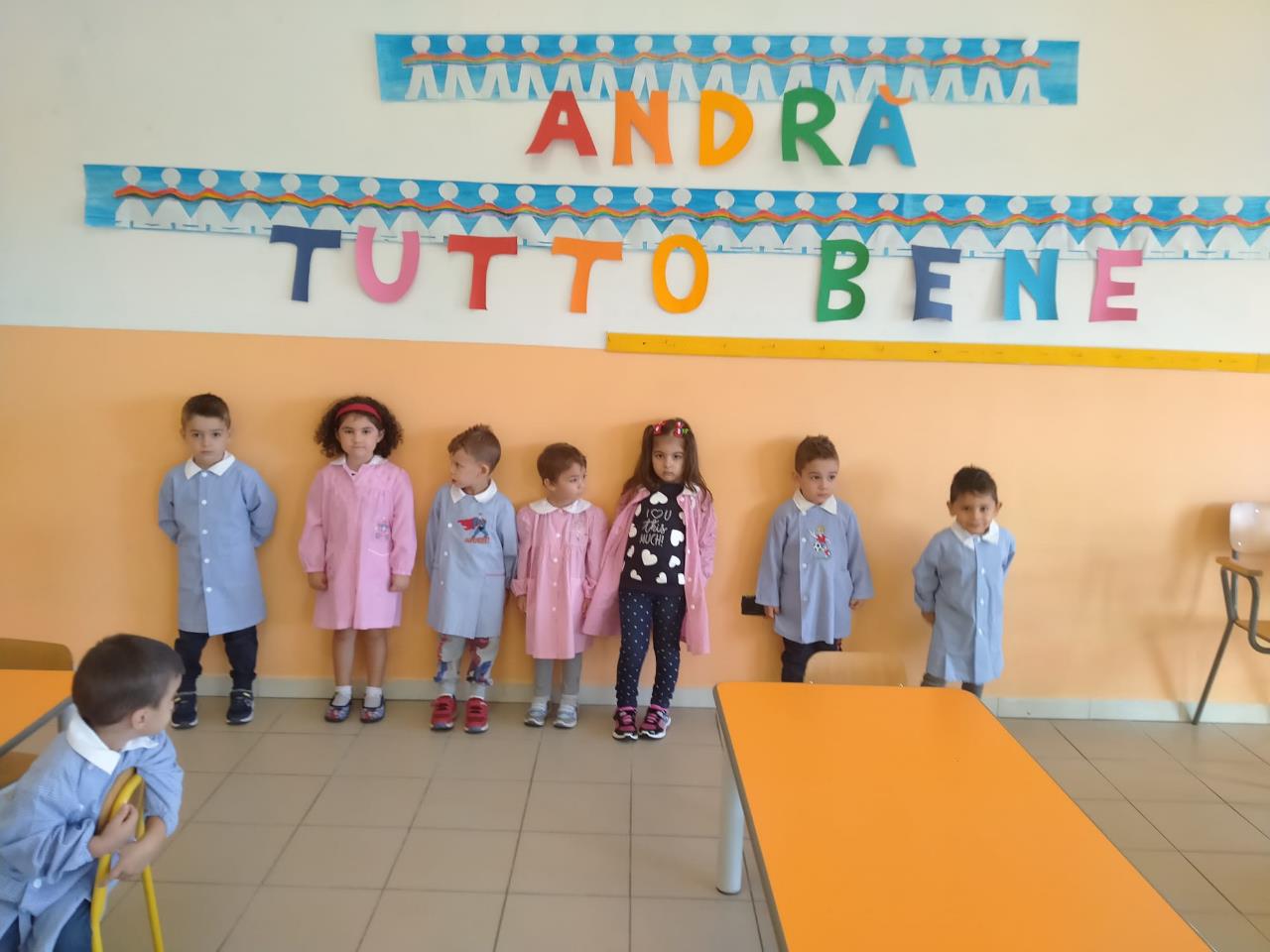 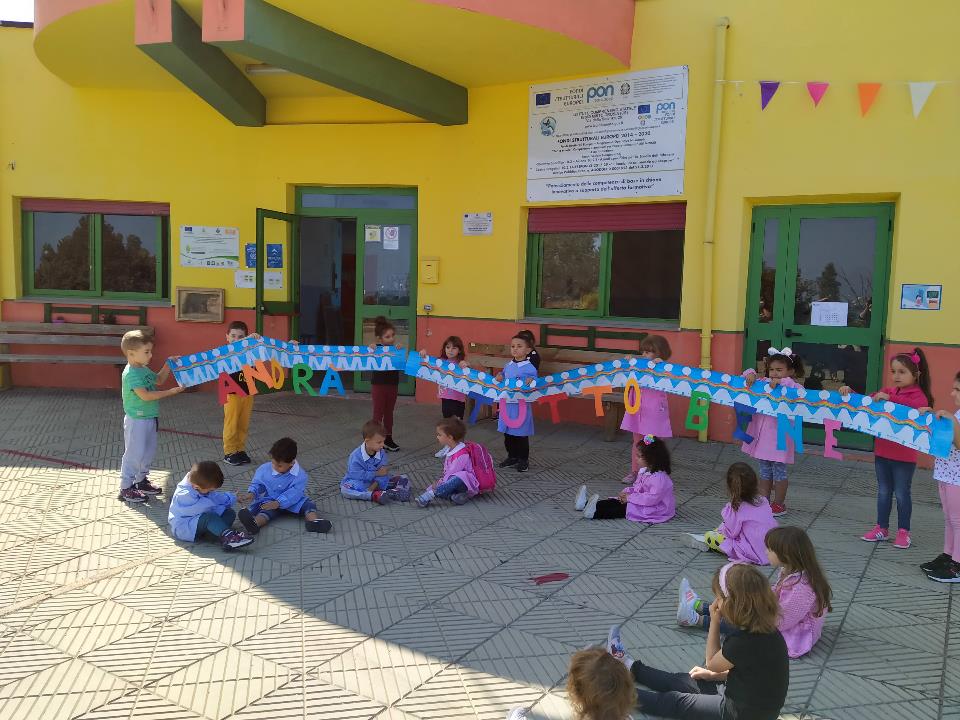 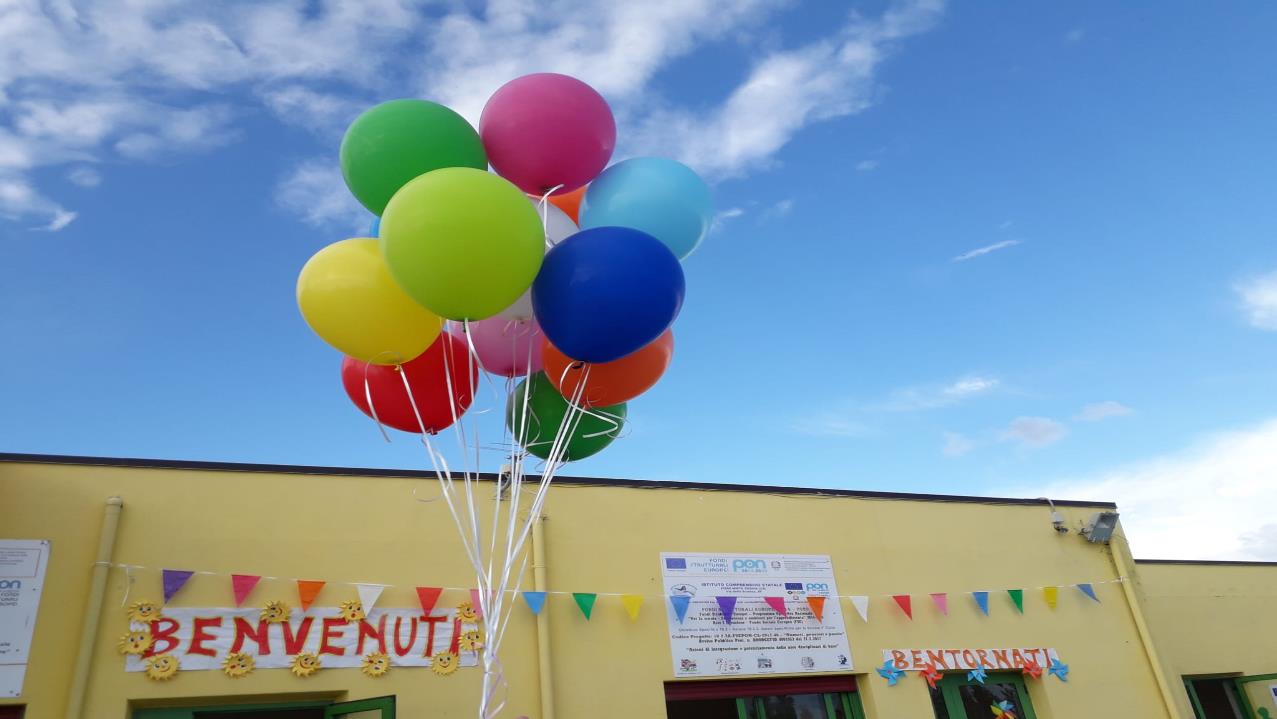 Scopriamo il «tempo» nella nostra scuola…
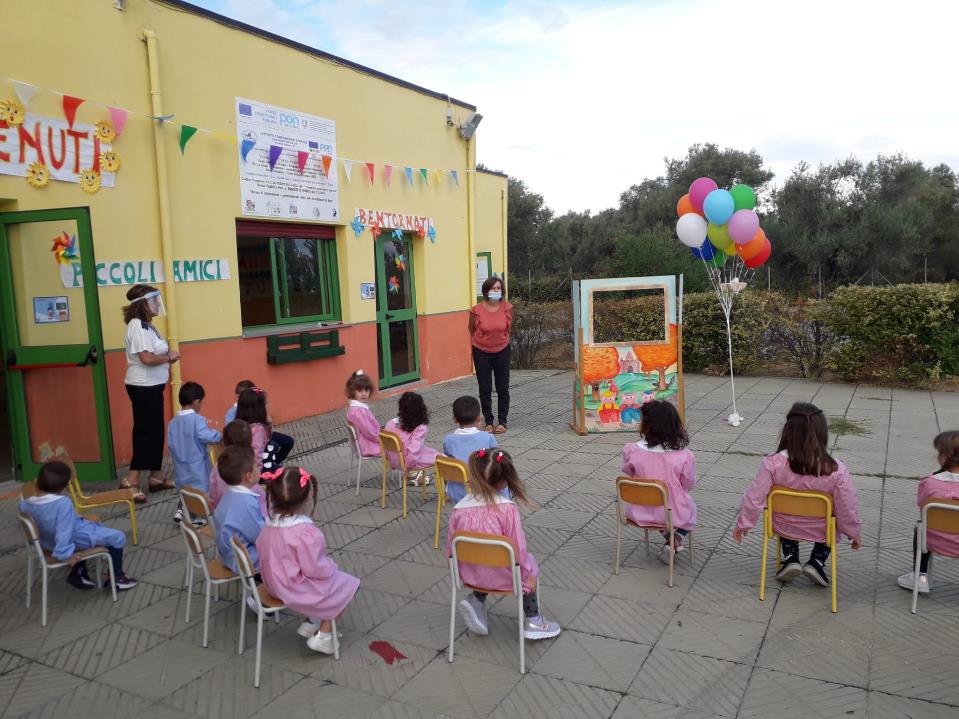 Giochiamo con il teatro dei burattini e ascoltiamo insieme la fiaba di cappuccetto 
Rosso…
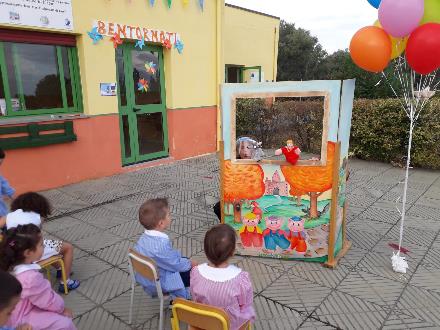 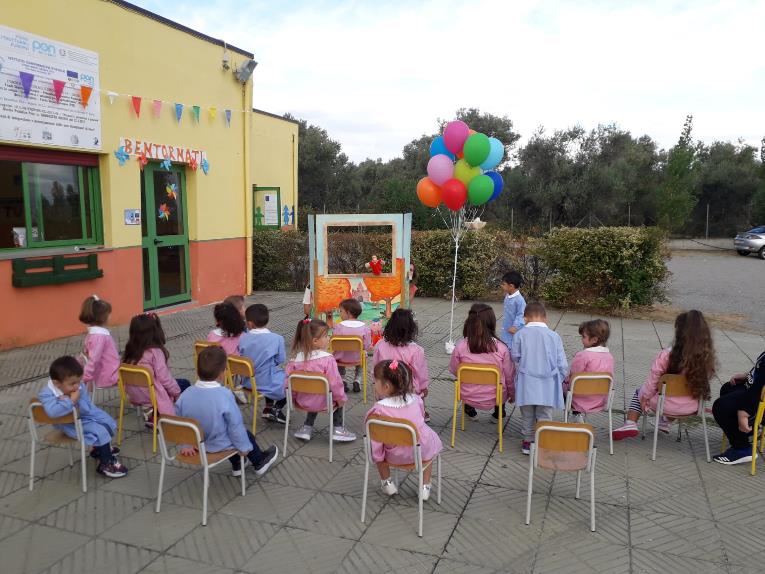 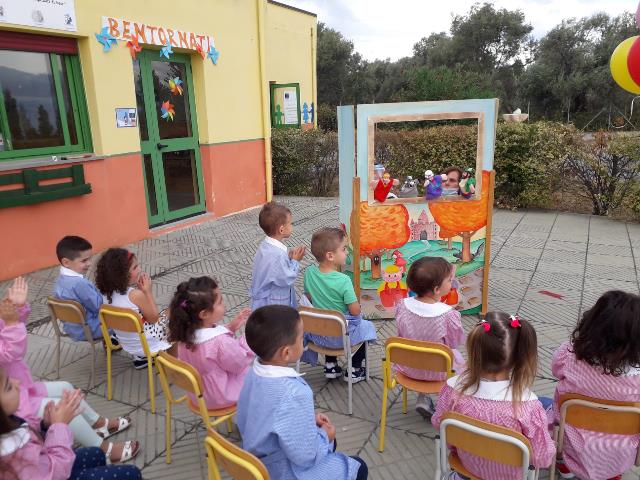 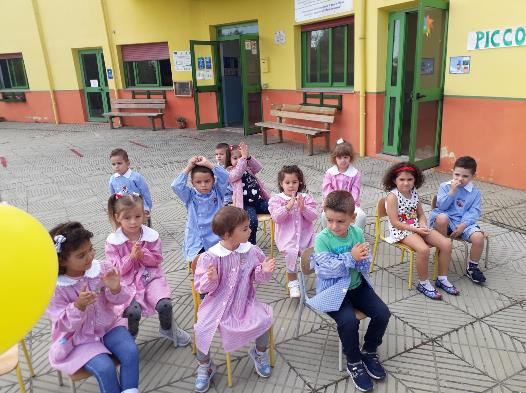 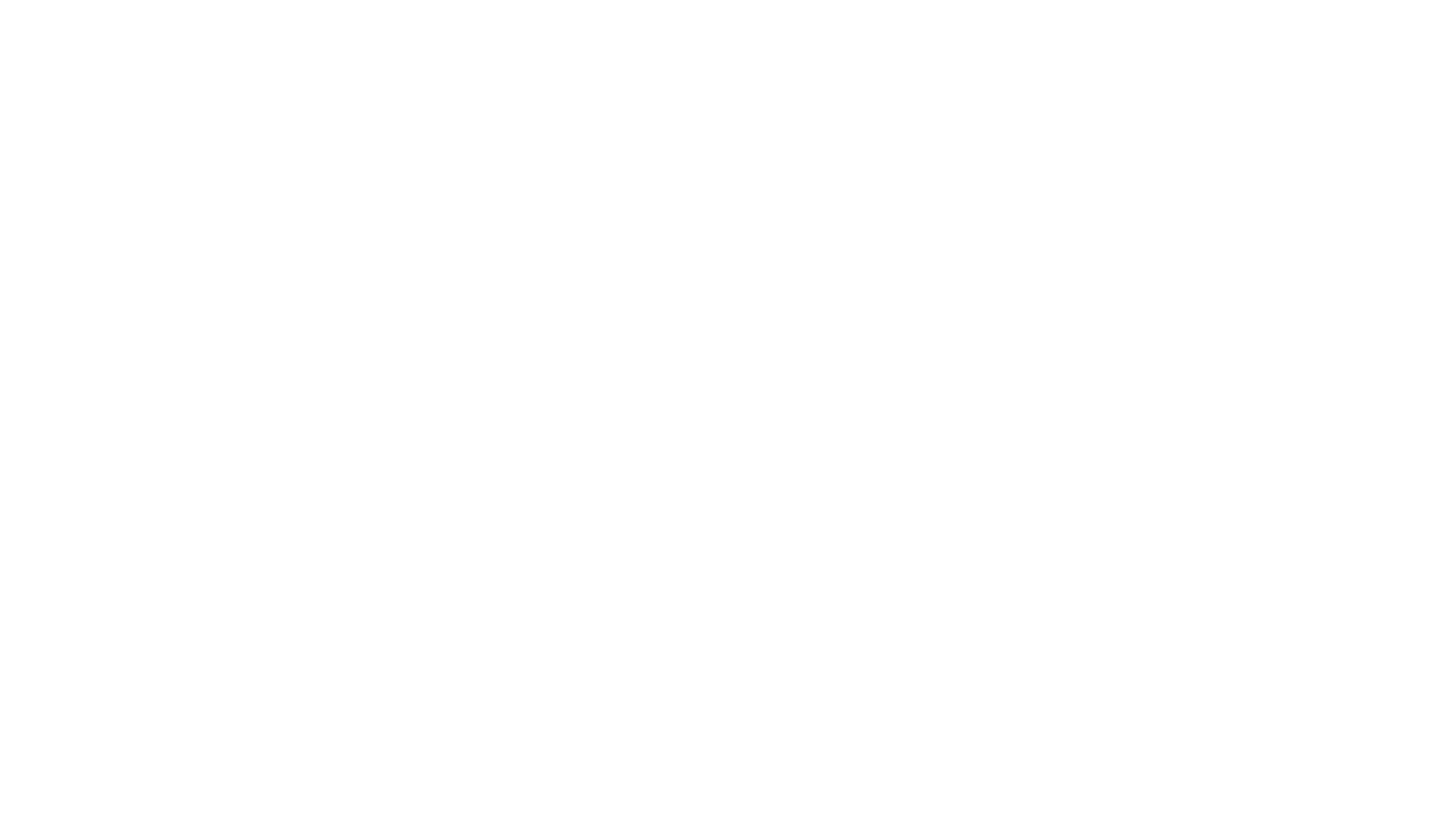 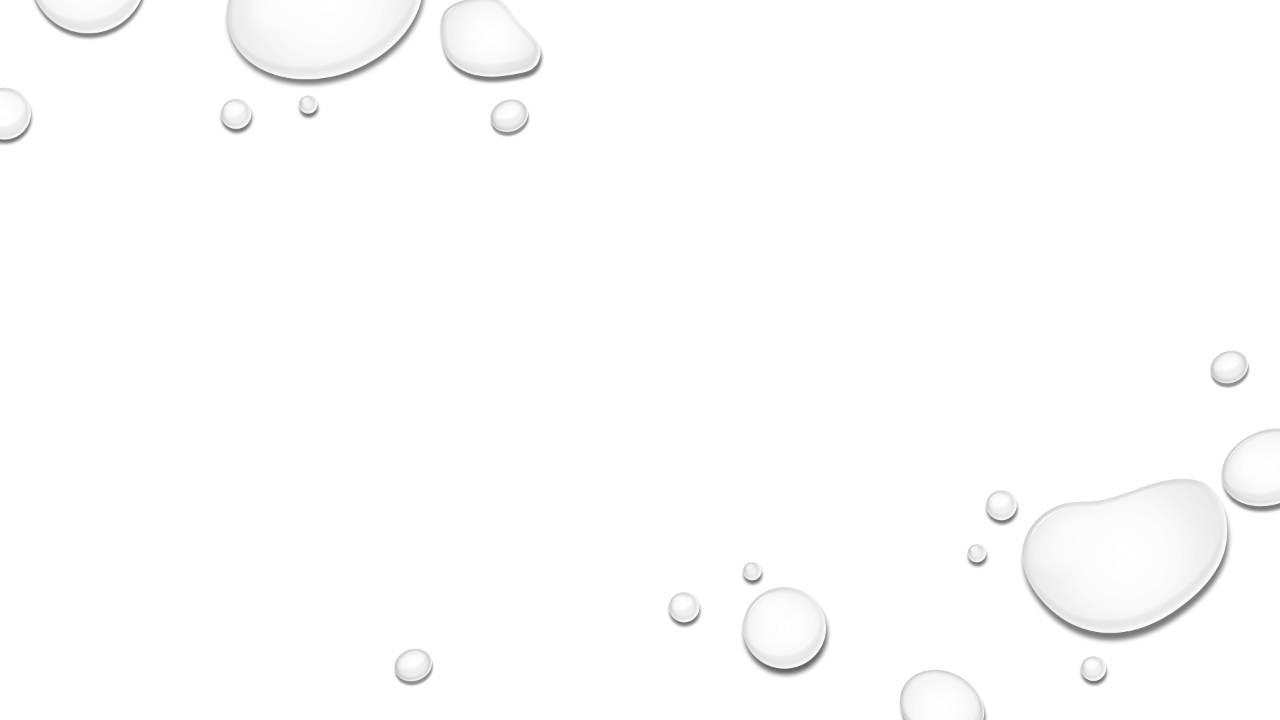 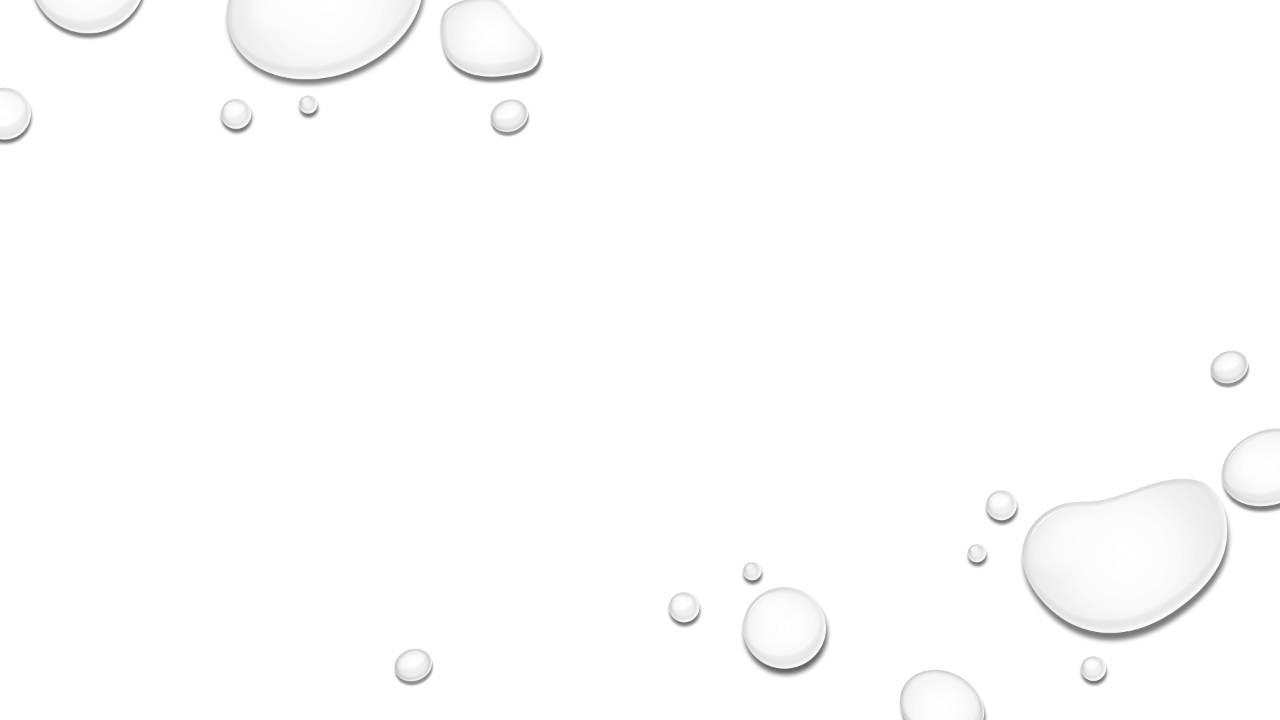 I nostri giochi all’aperto sono sempre più divertenti…
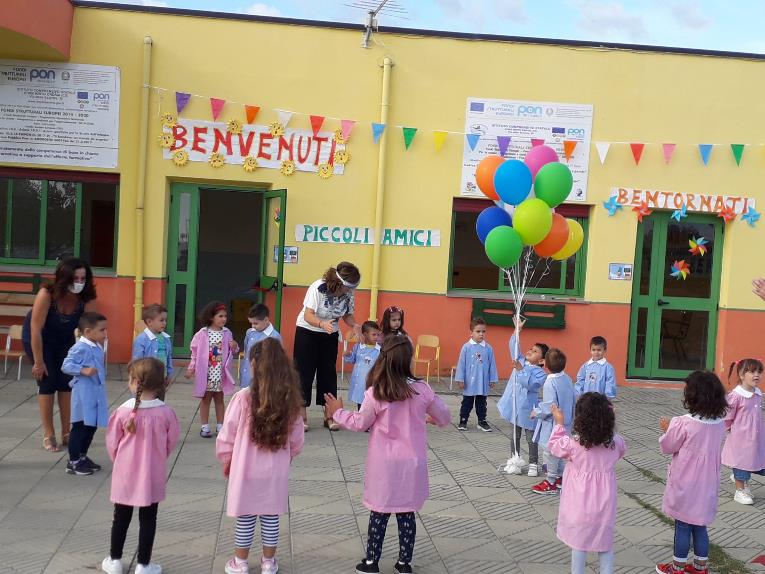 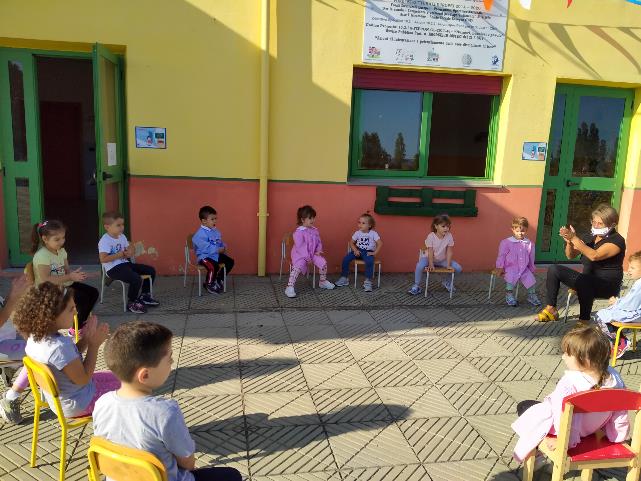 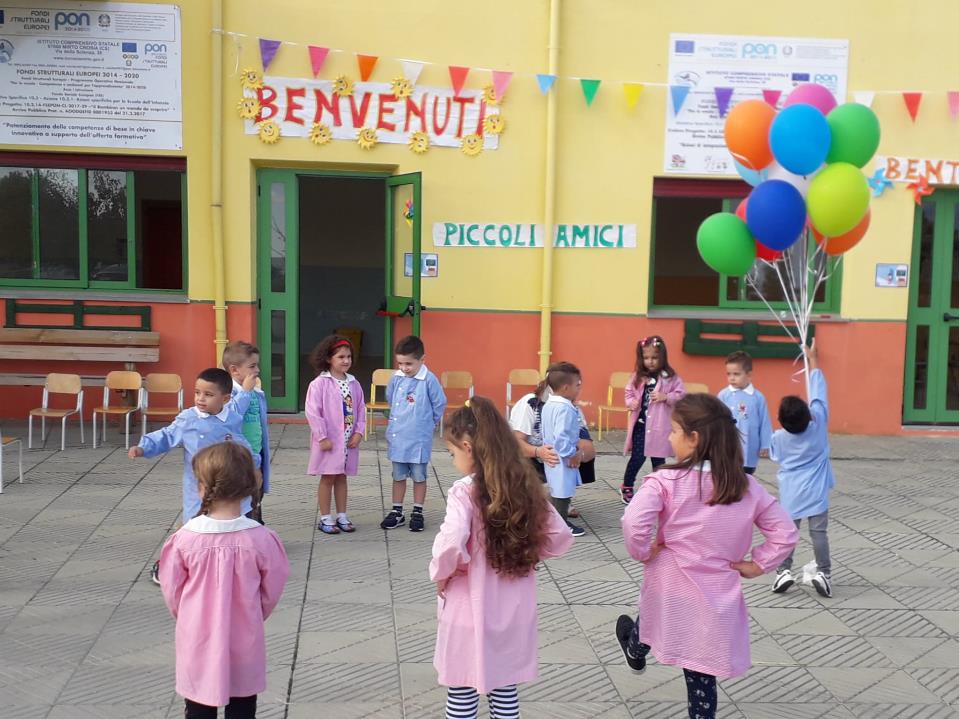 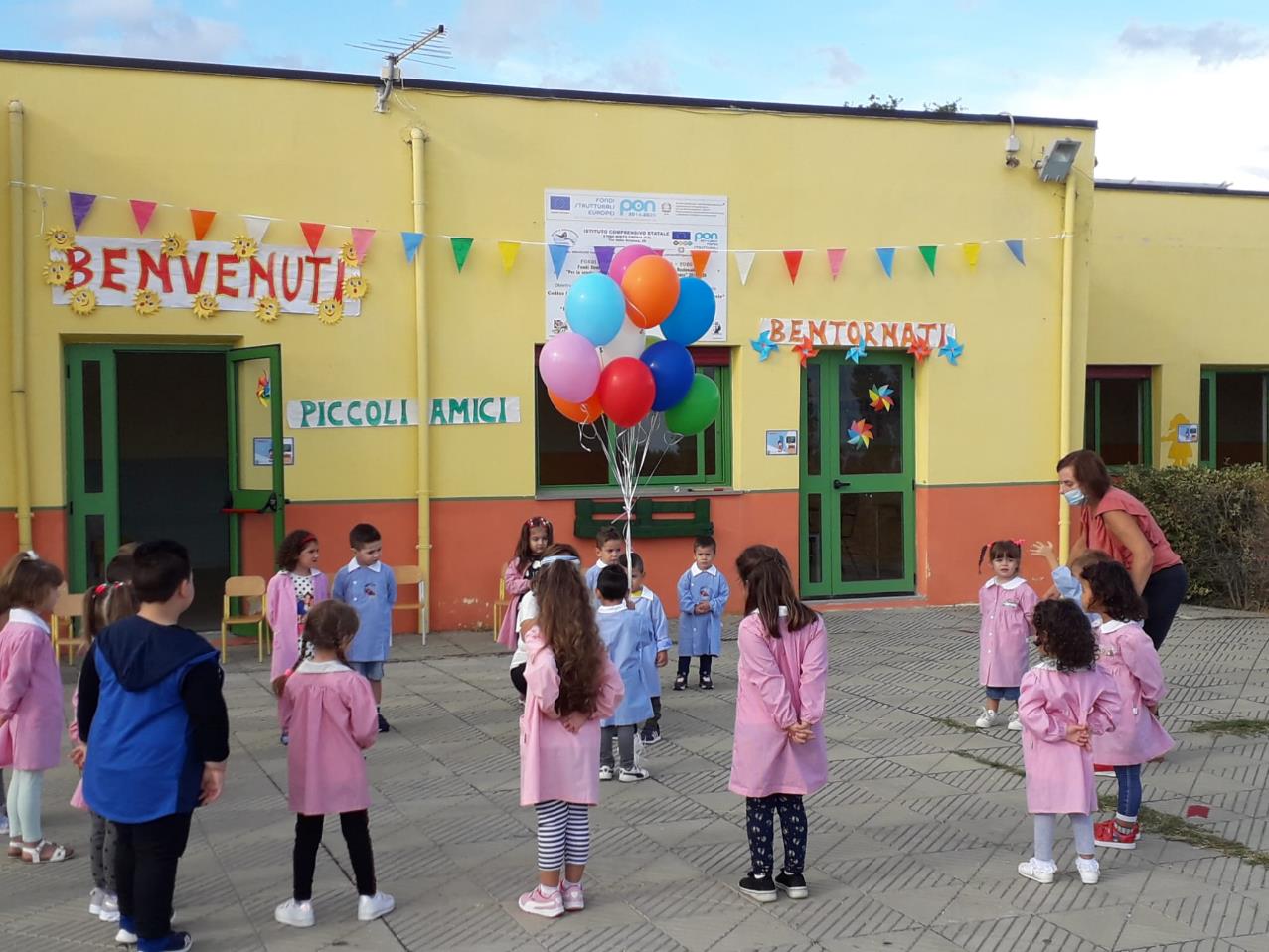 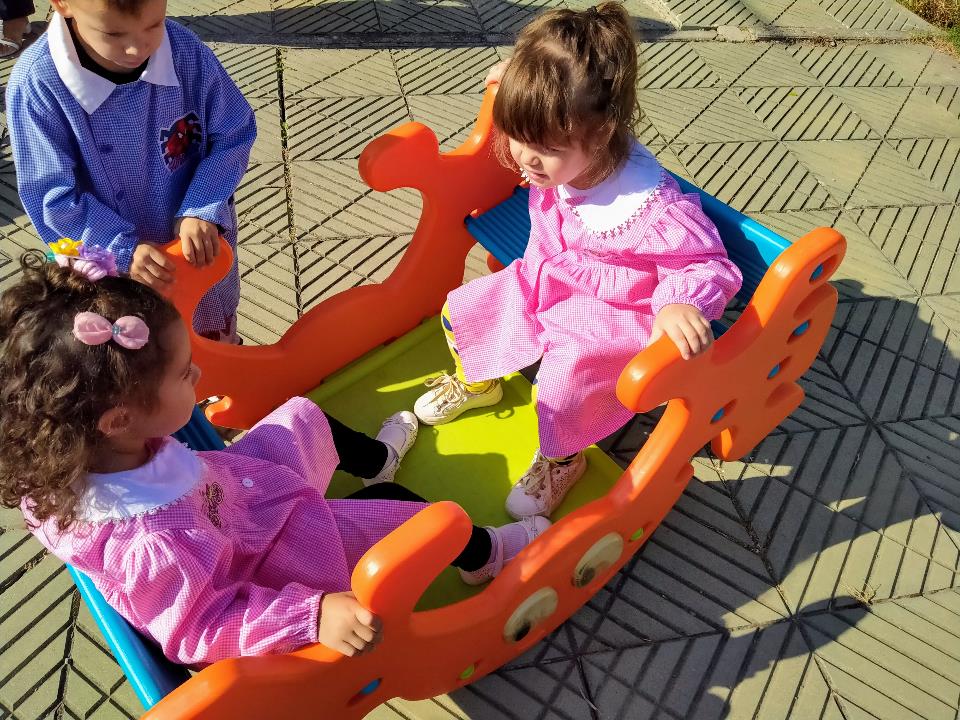 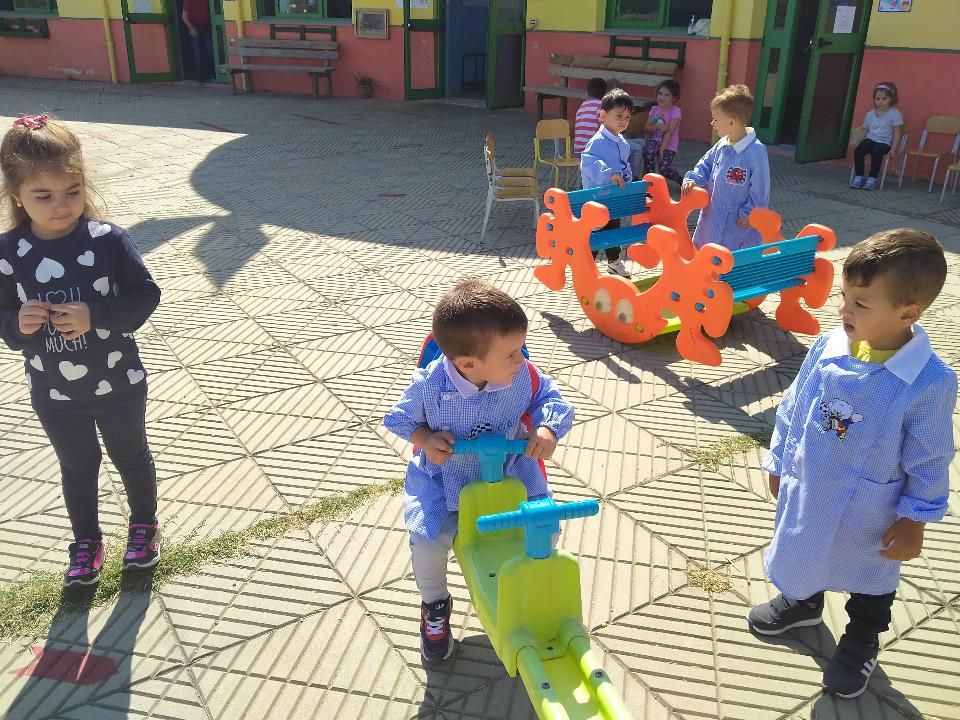 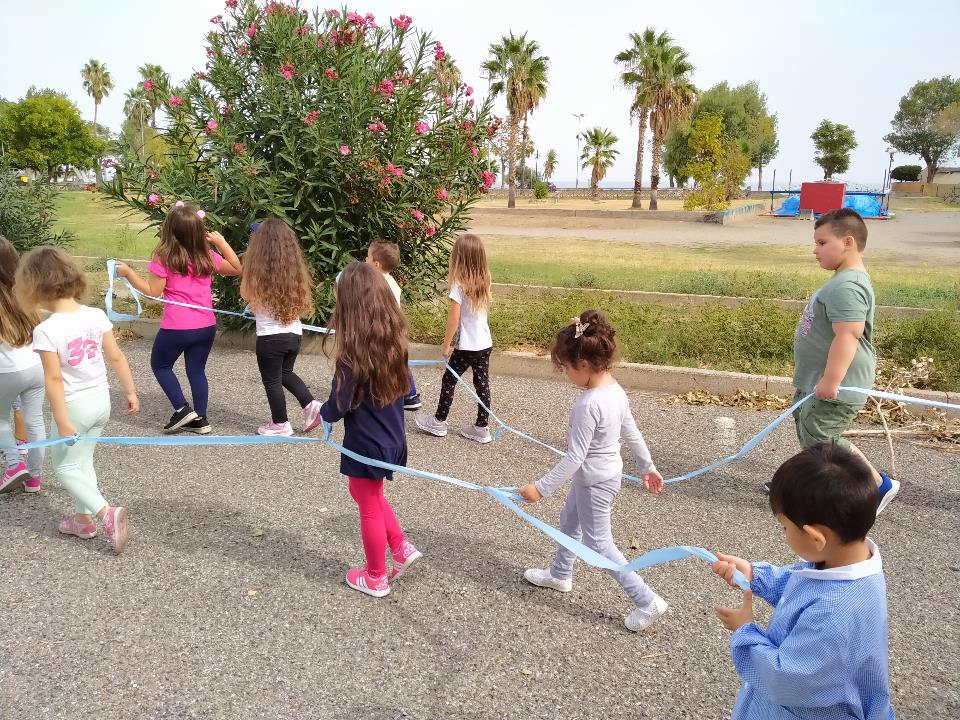 Le nostre bellissime passeggiate sulla spiaggia
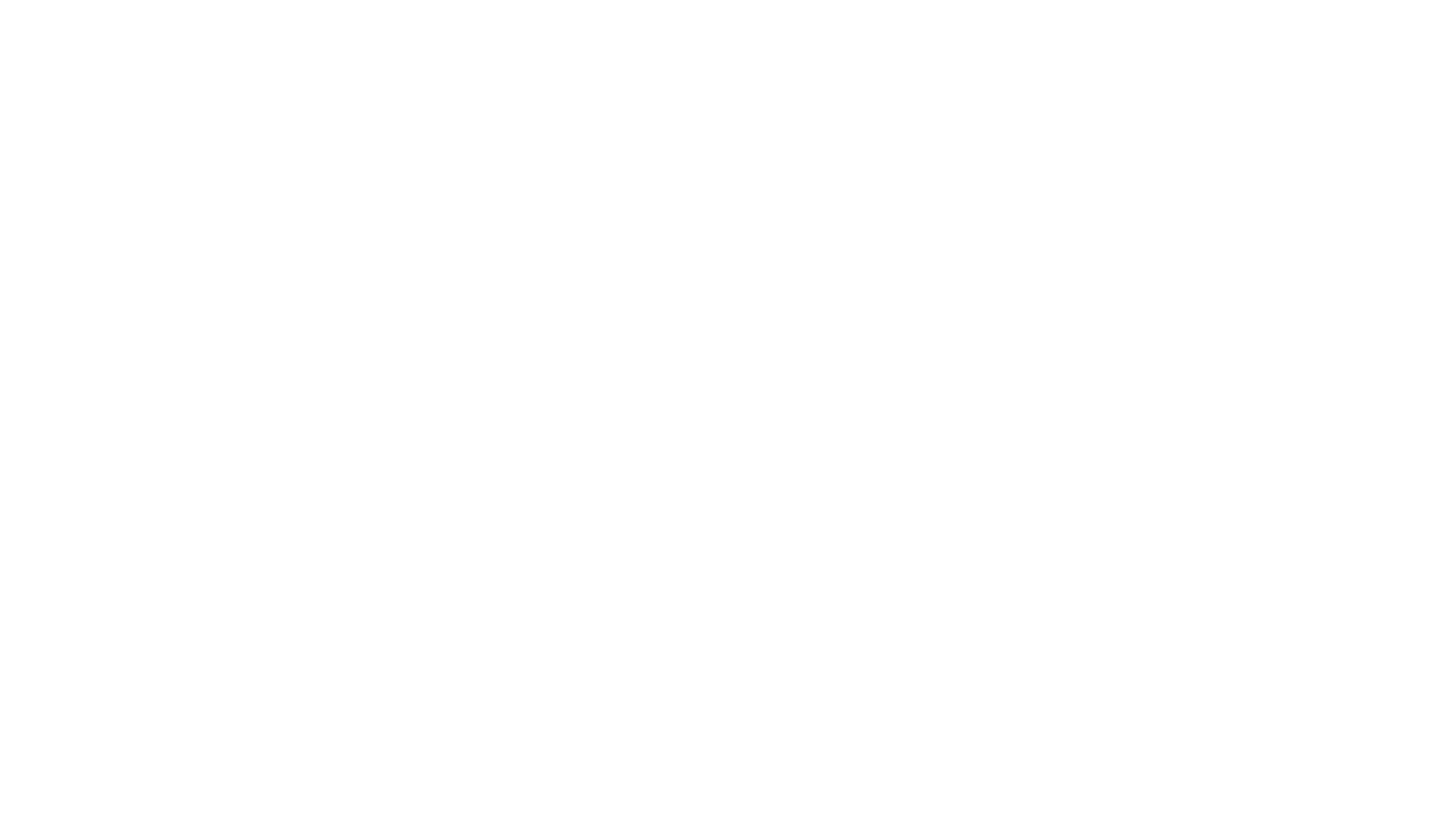 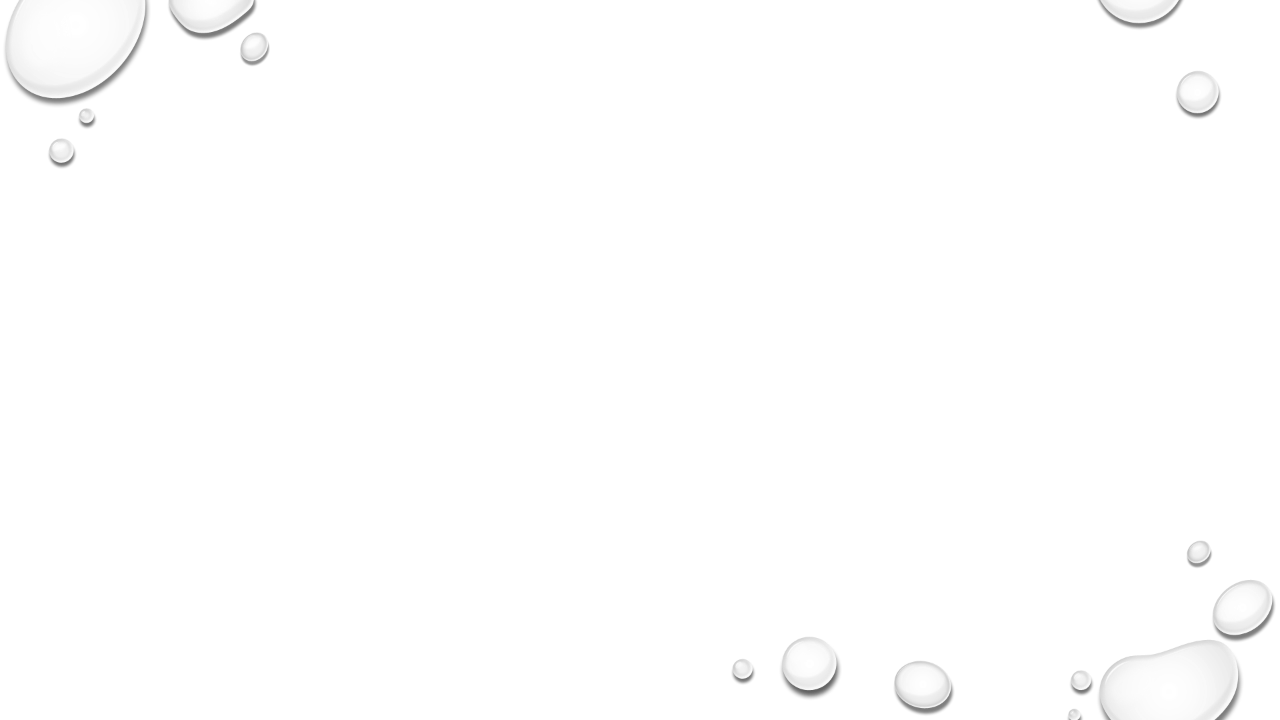 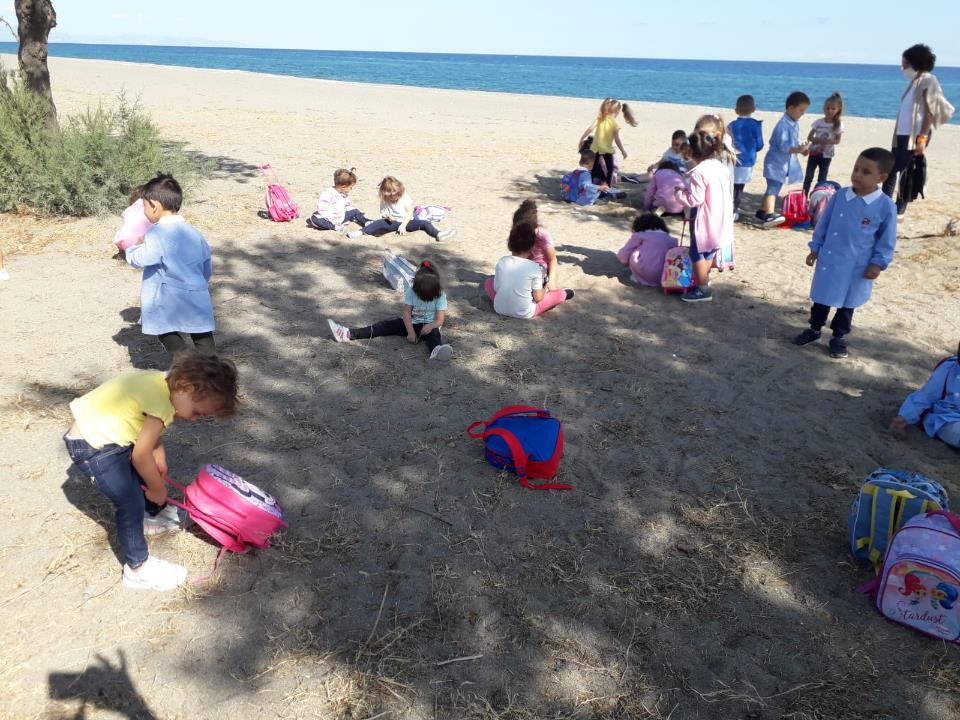 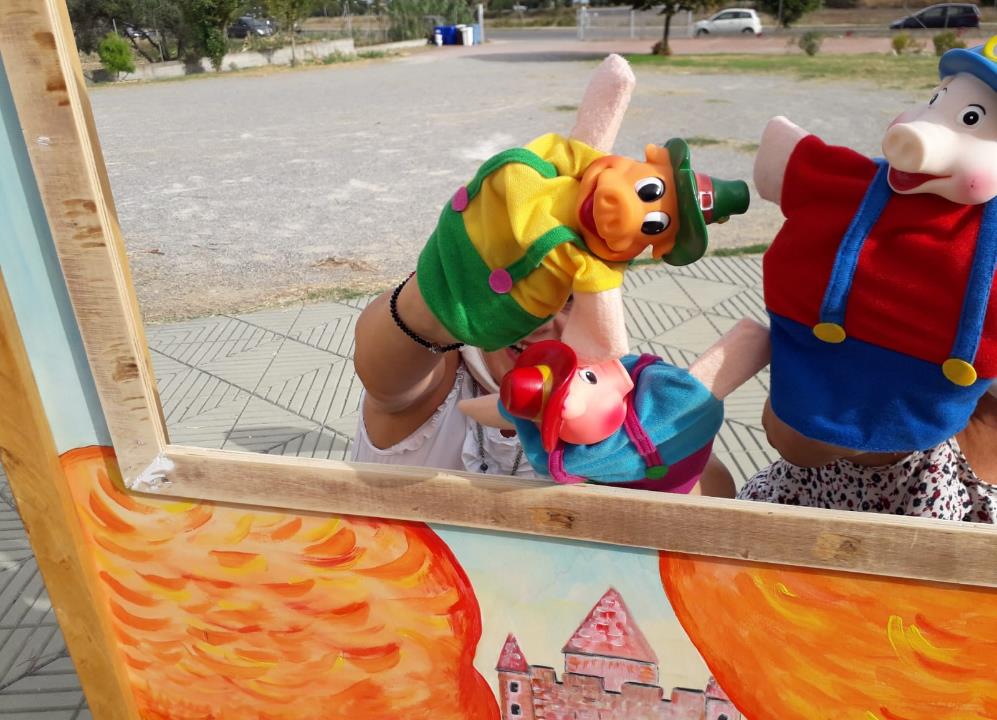 Tutti insieme a teatro, con la fiaba dei tre porcellini
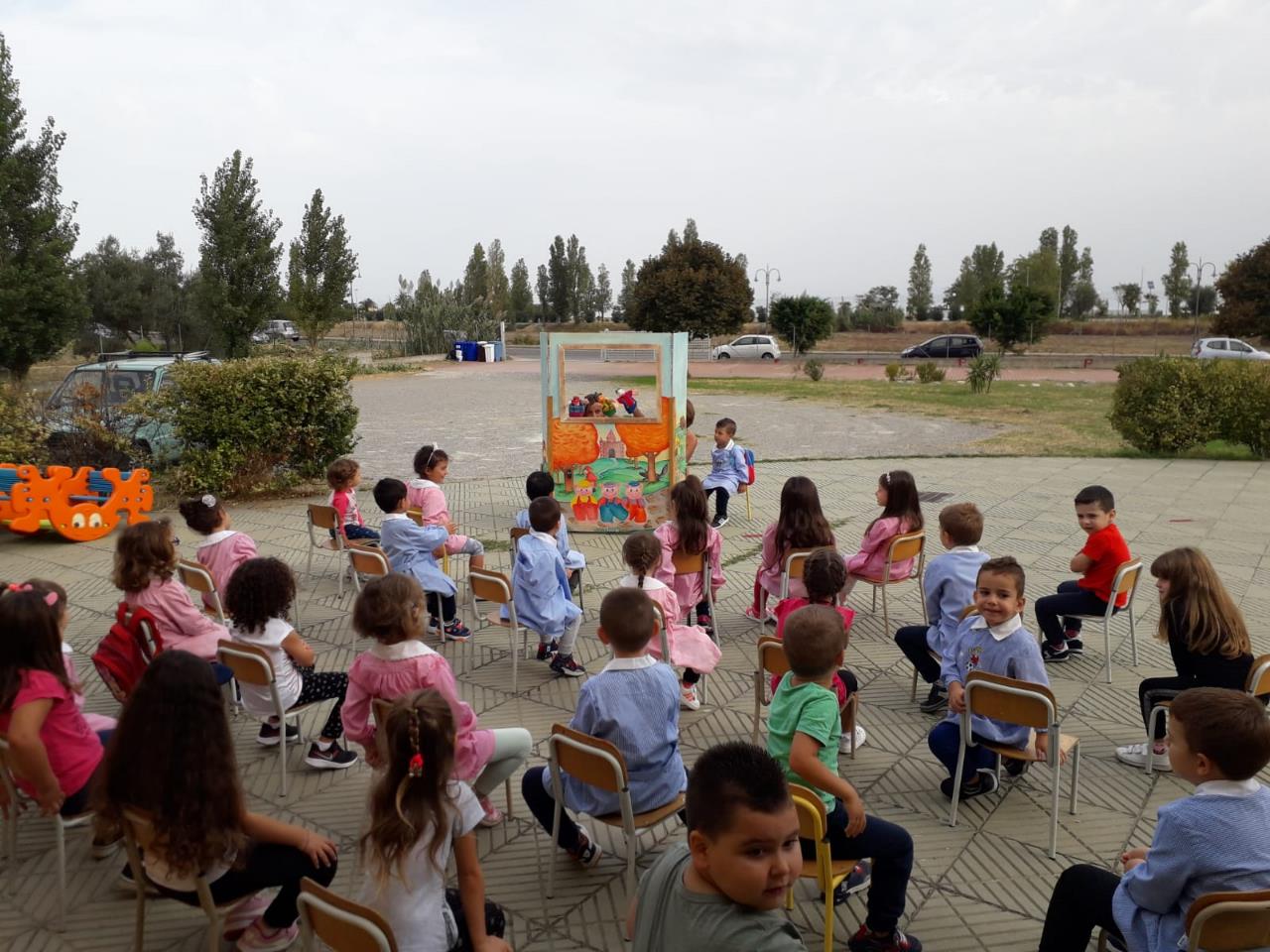 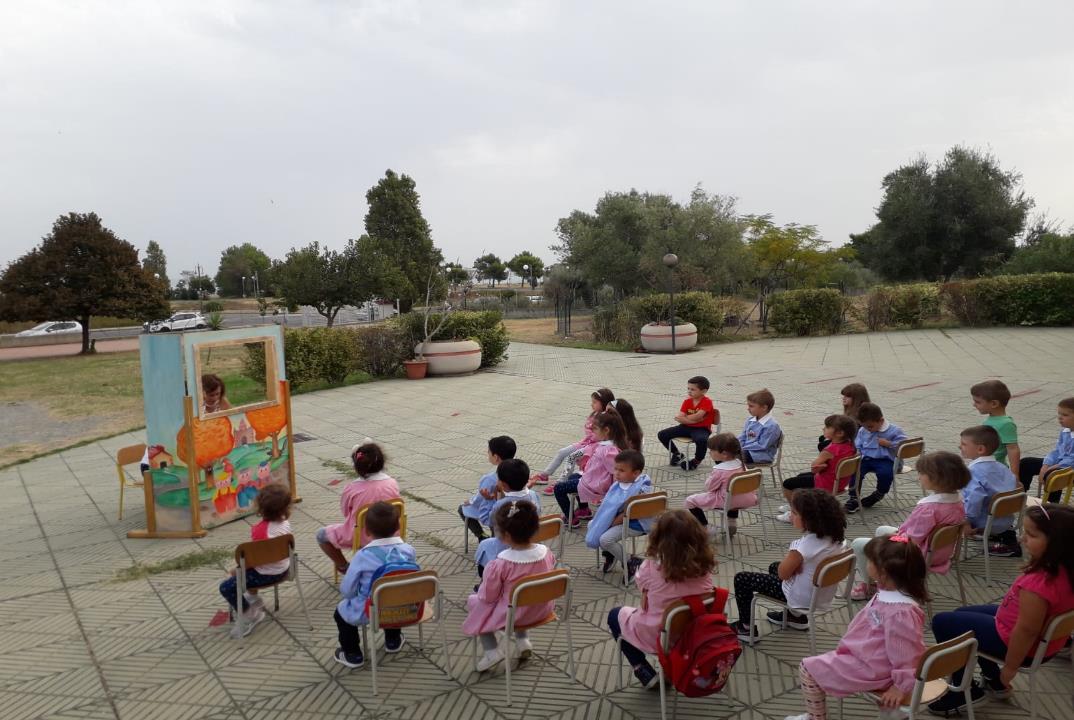 Camminiamo insiemesull’asse di equilibrio del nostro percorso
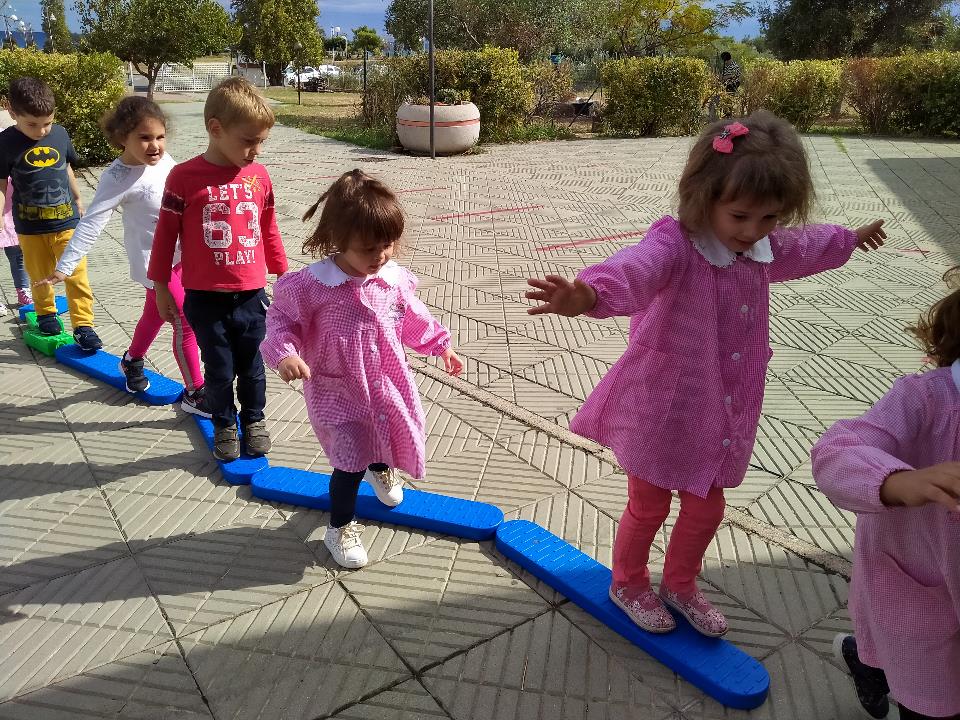 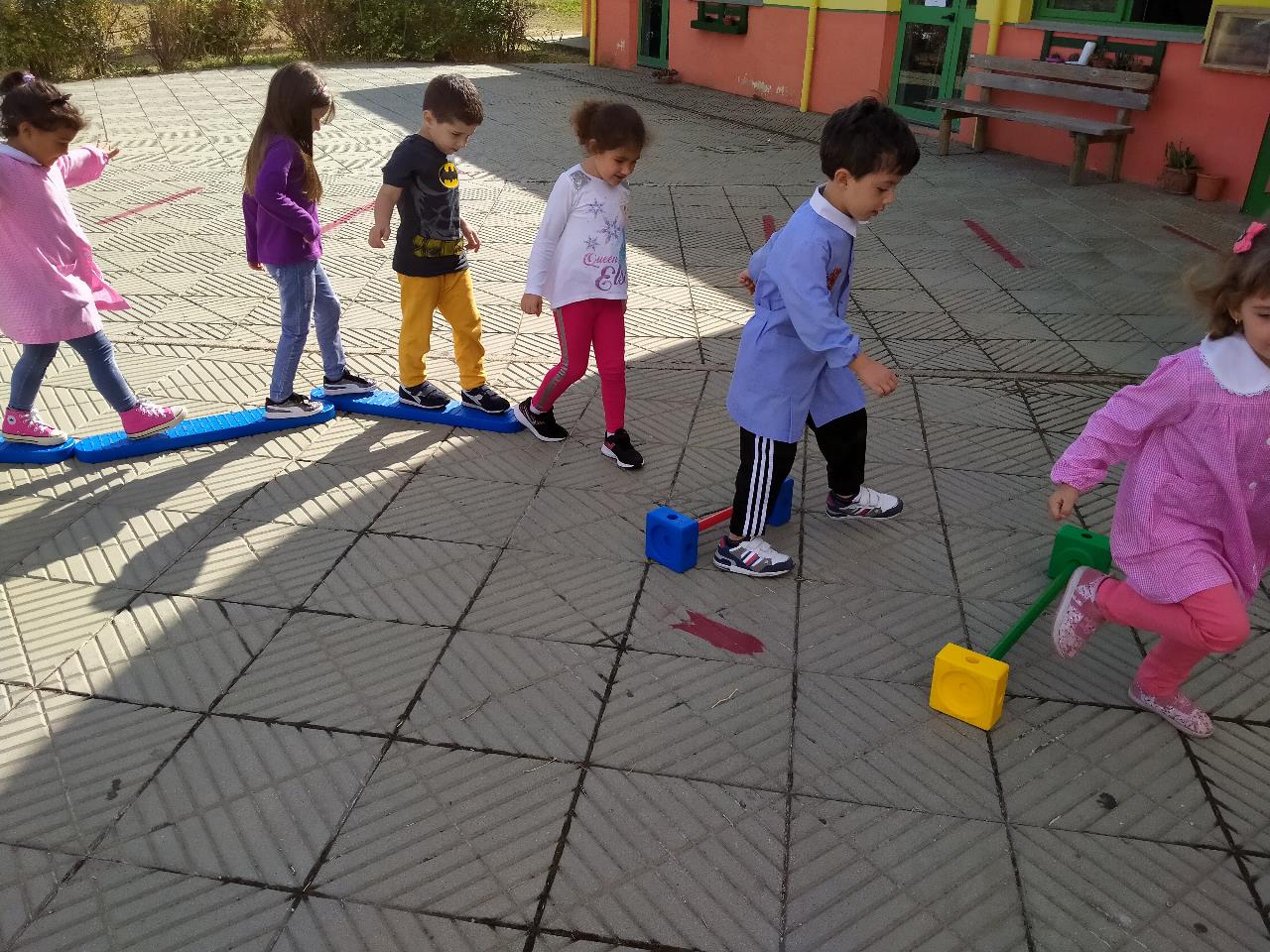 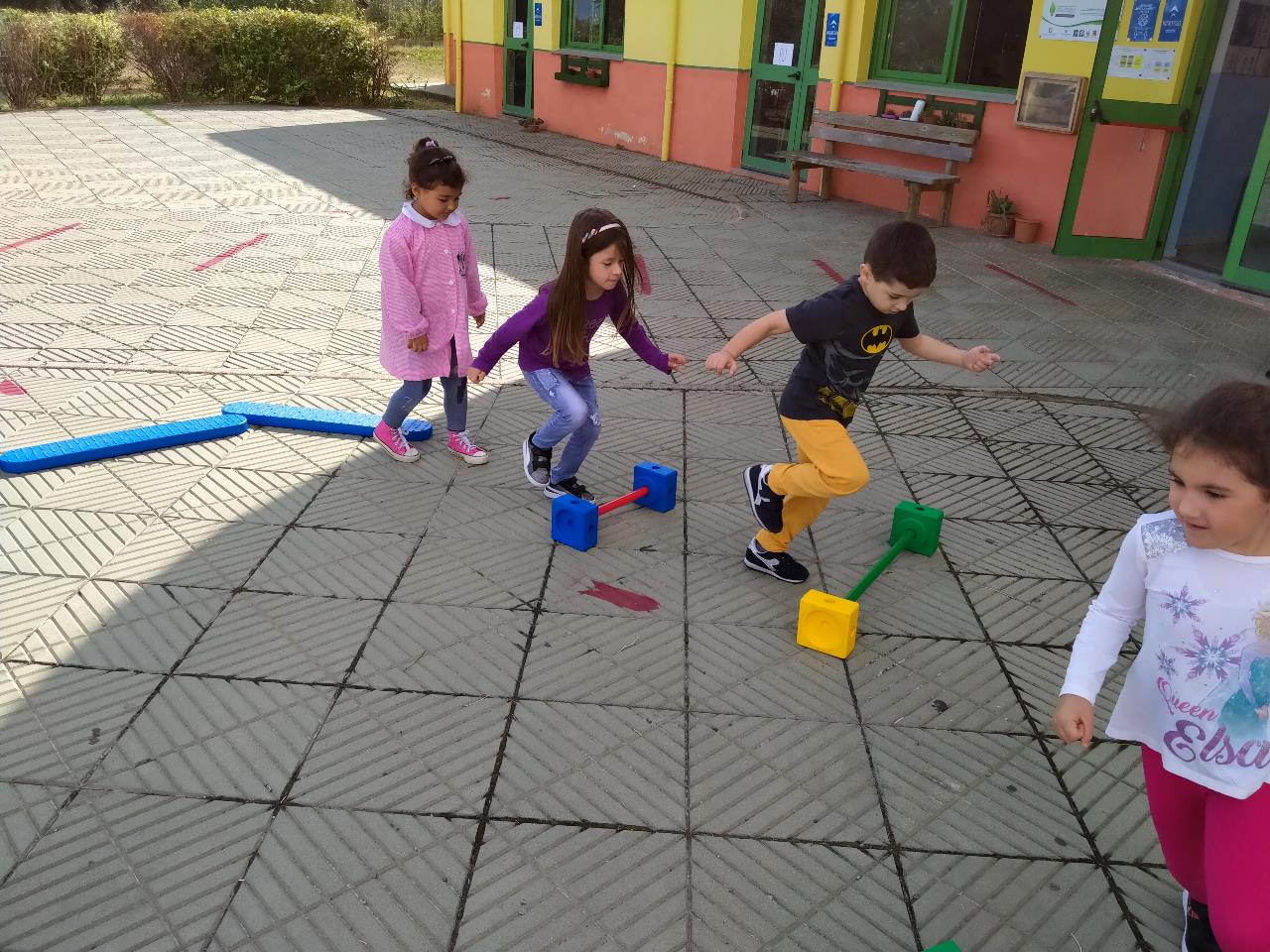 Che bello! il gioco della campana
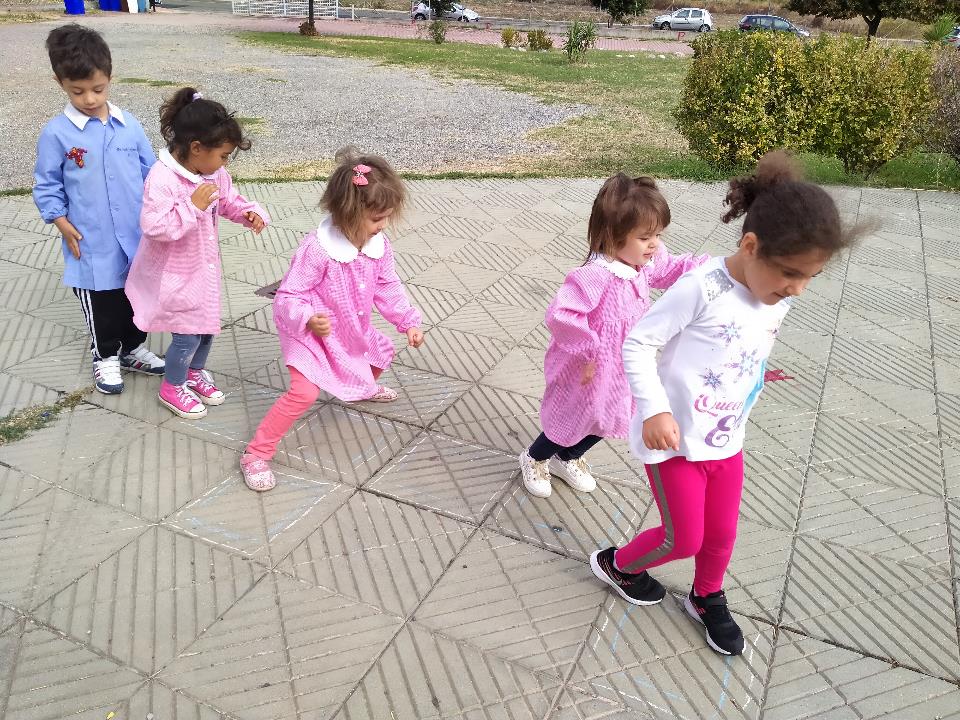 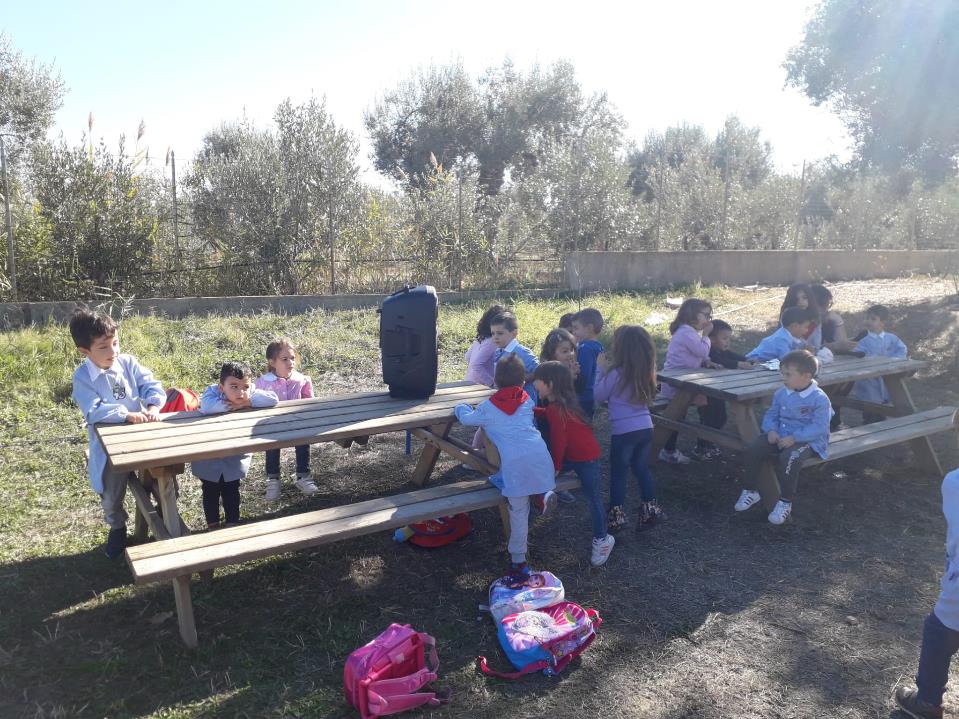 Con gioia ci divertiamo  tra giochi e risate nel giardino della nostra scuola
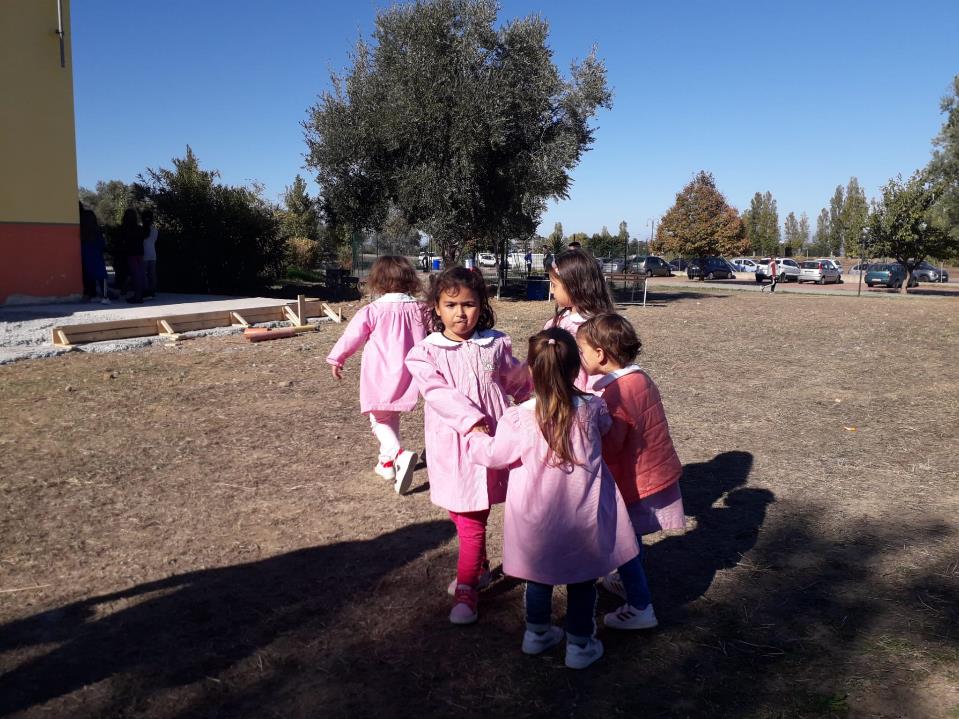 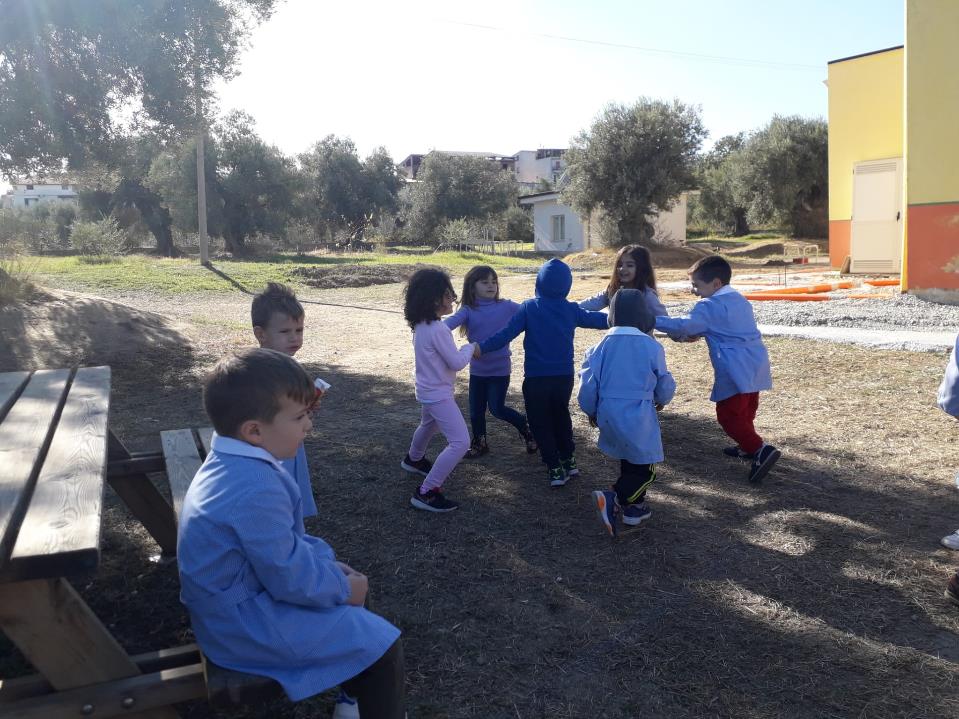 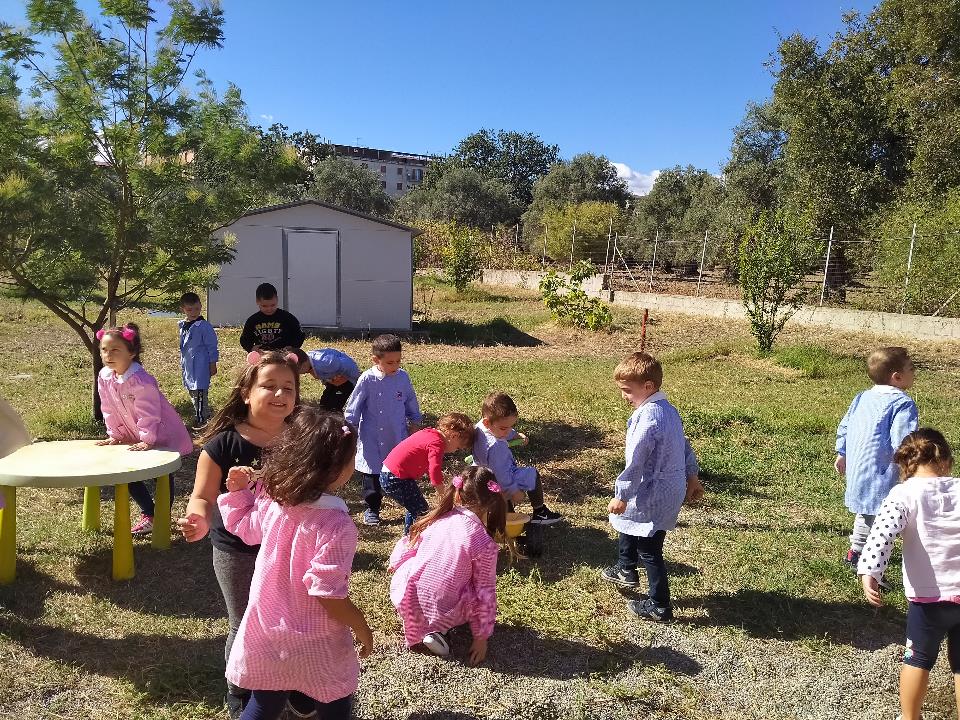 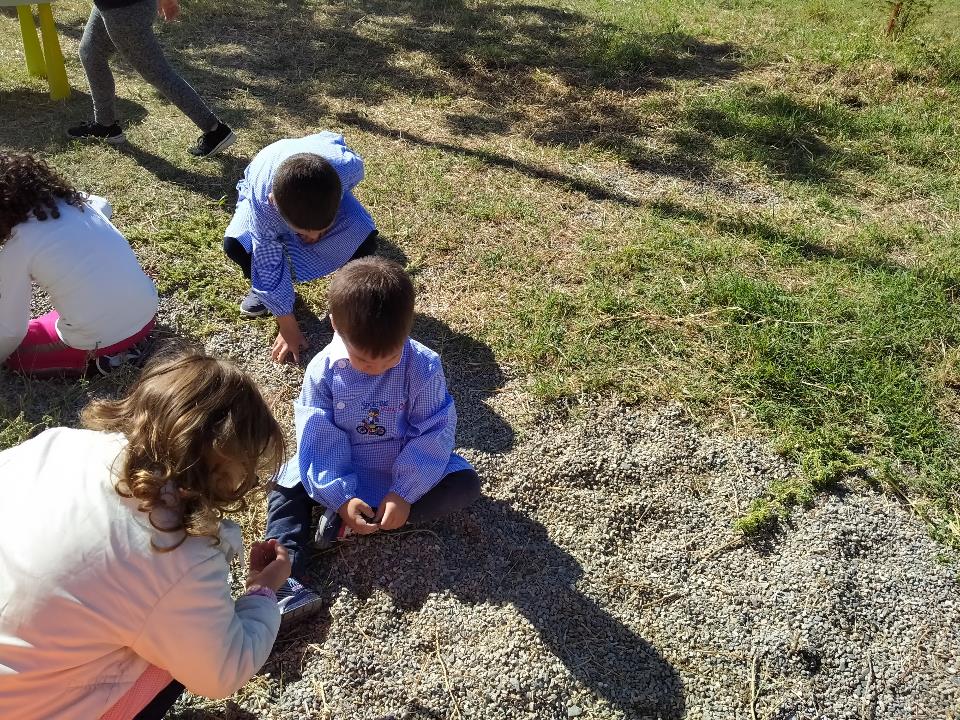 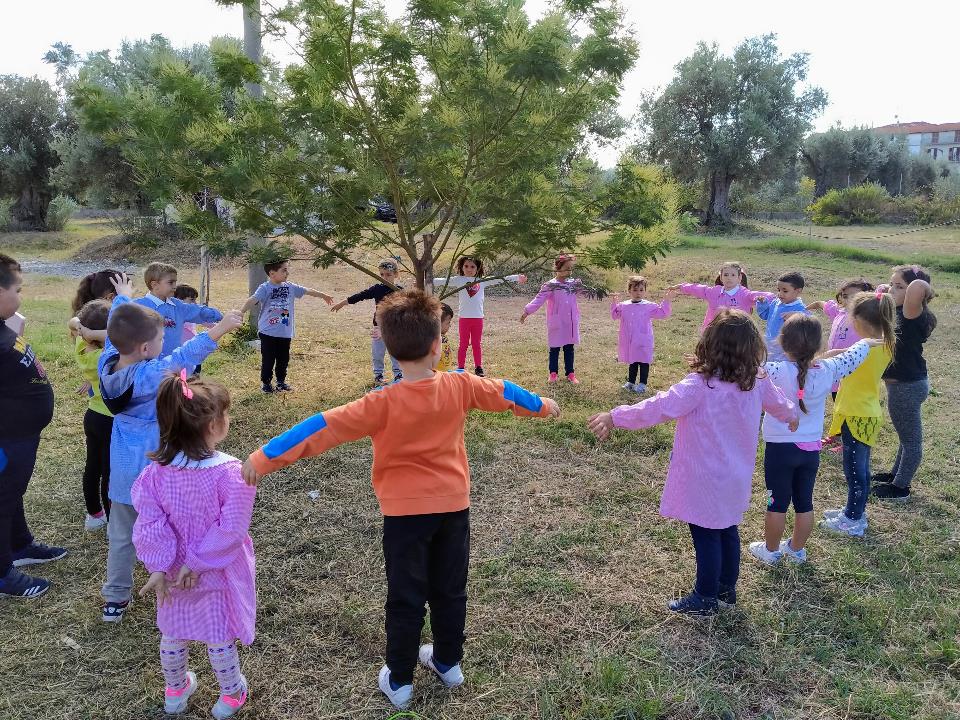 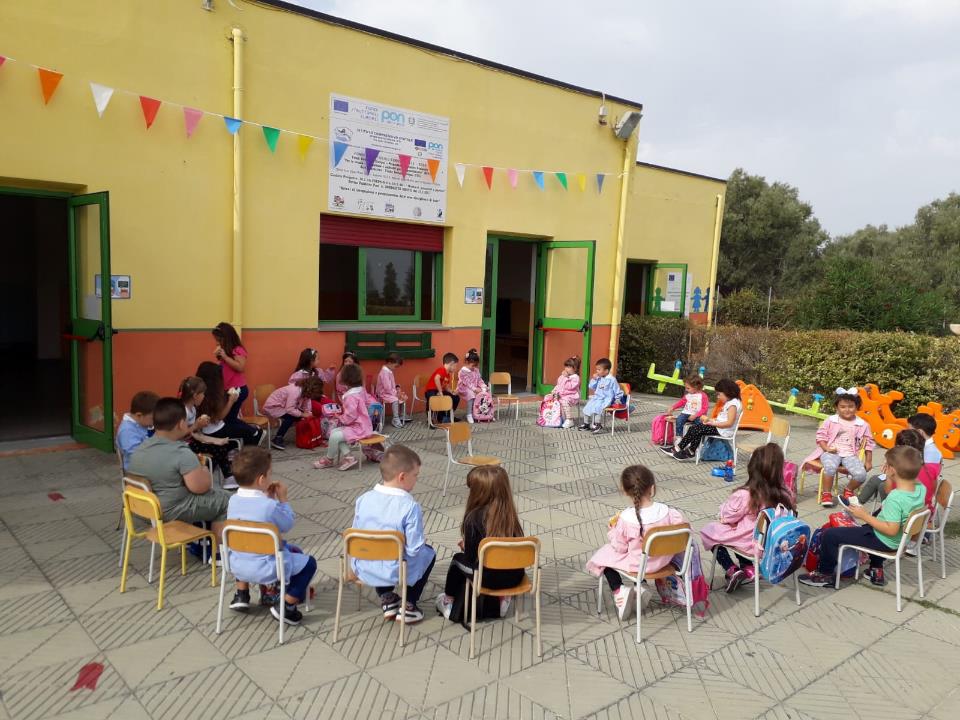 Siamo pronti per il gioco:scoppia il palloncino!
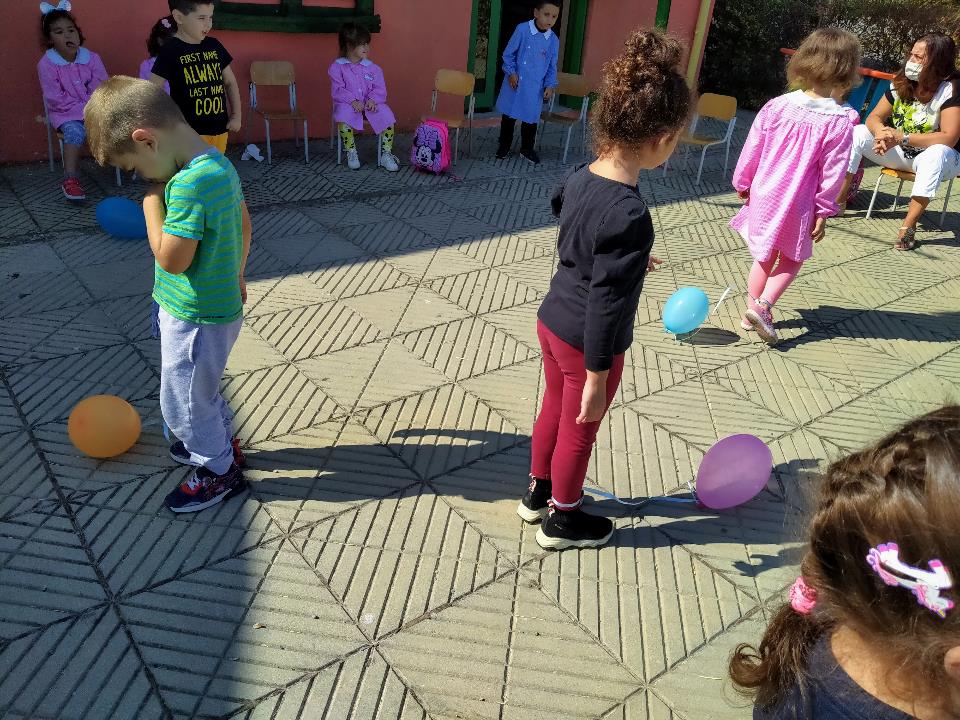 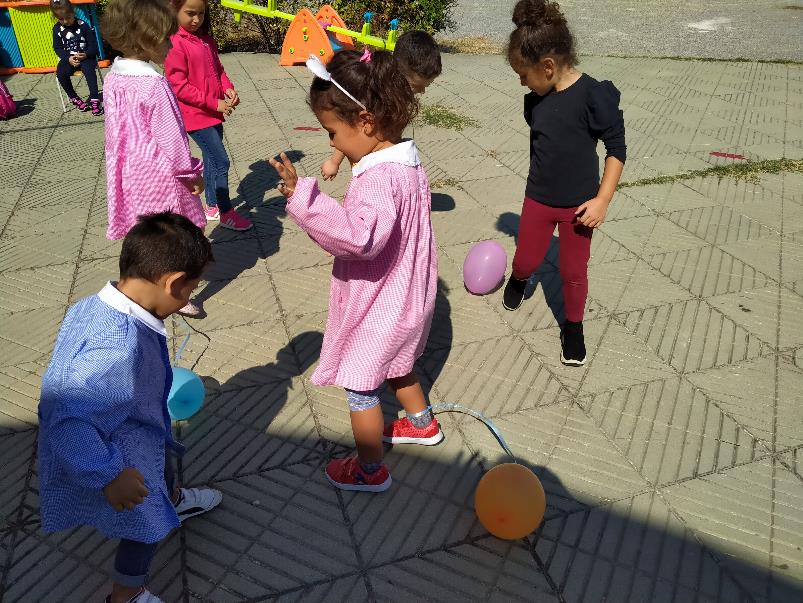 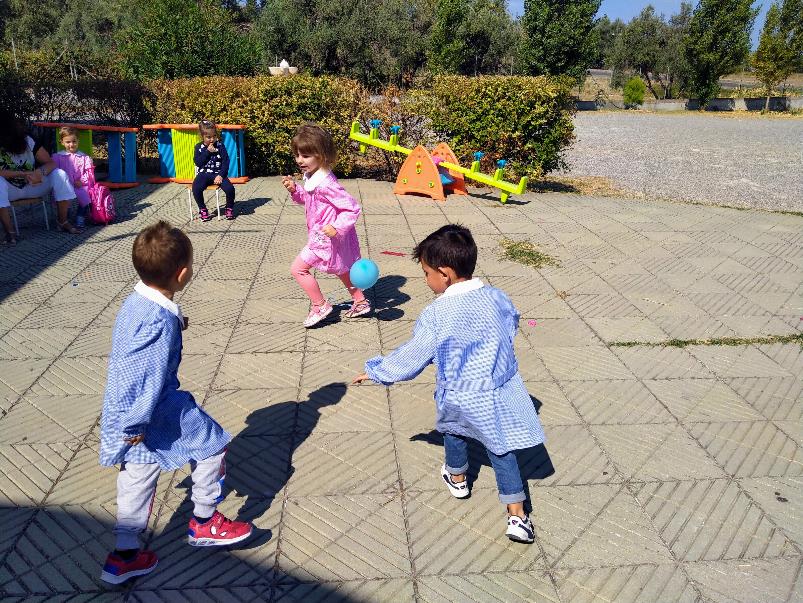 Le nostre girandole un dono per l’accoglIEnza
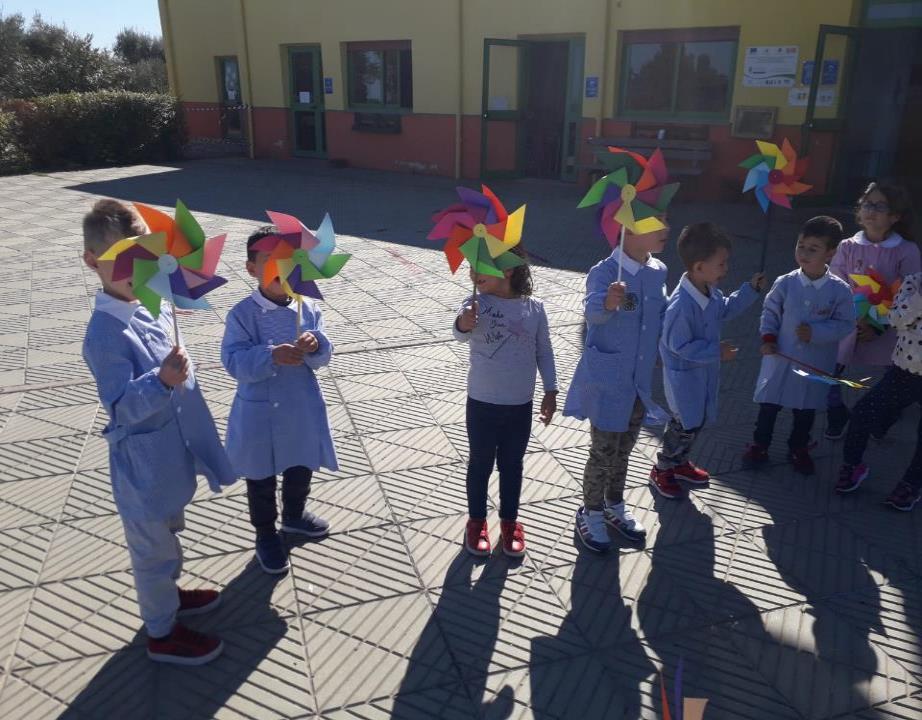 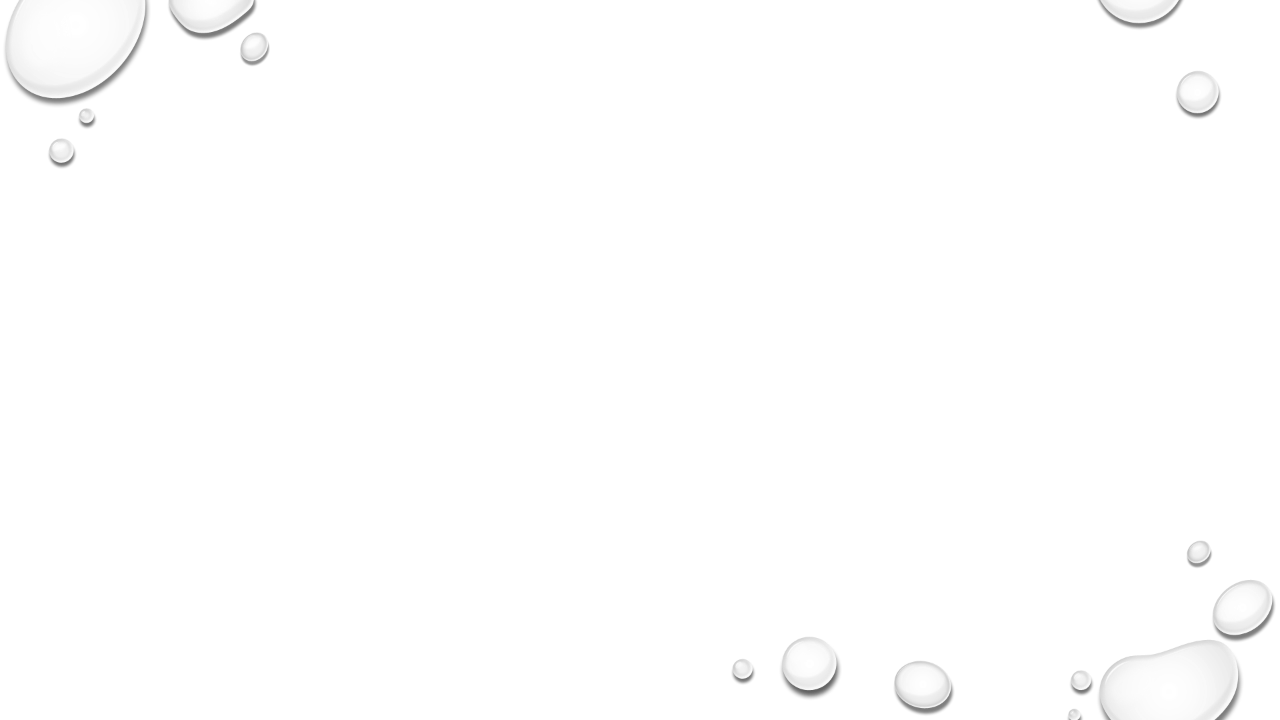 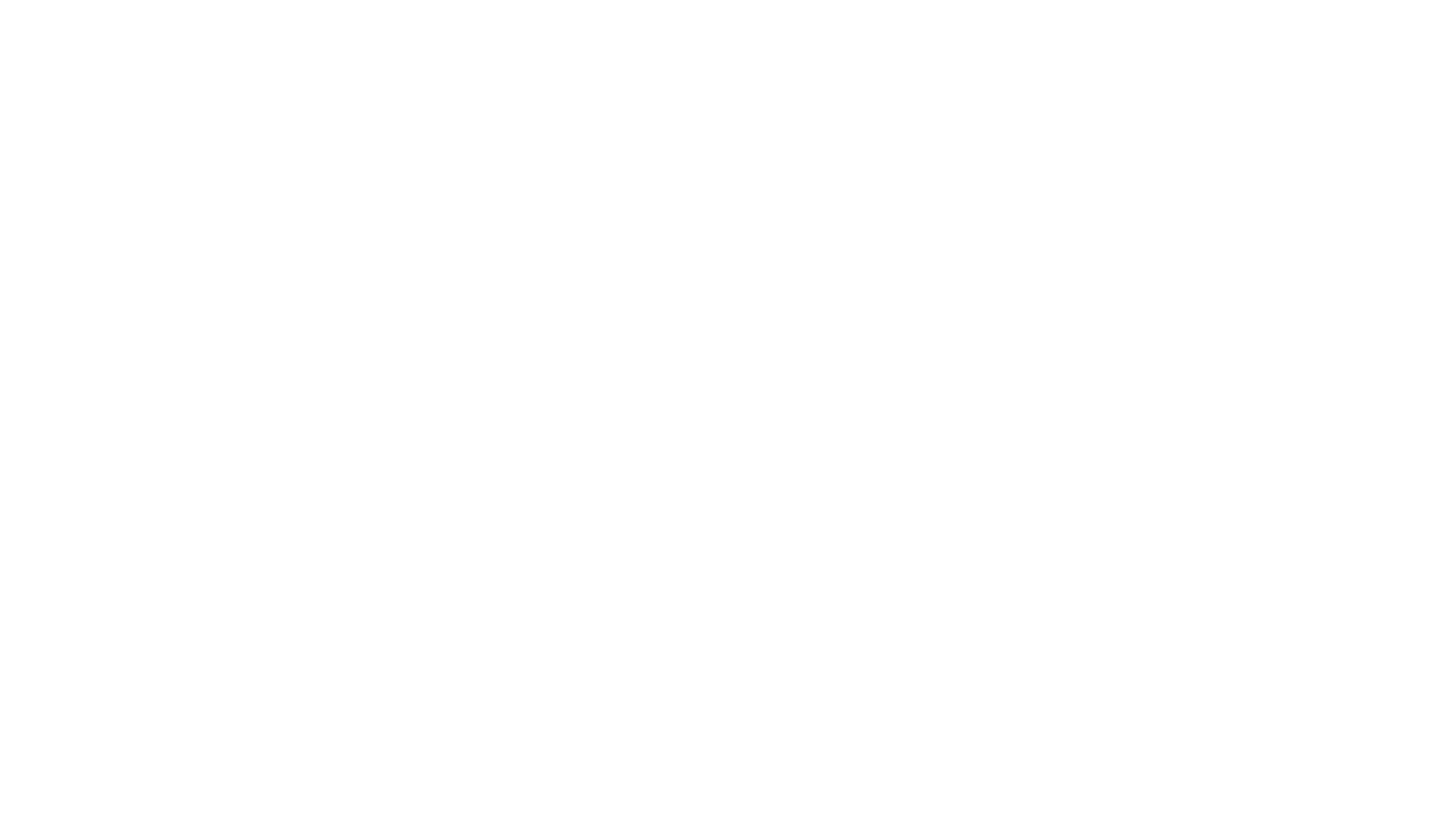 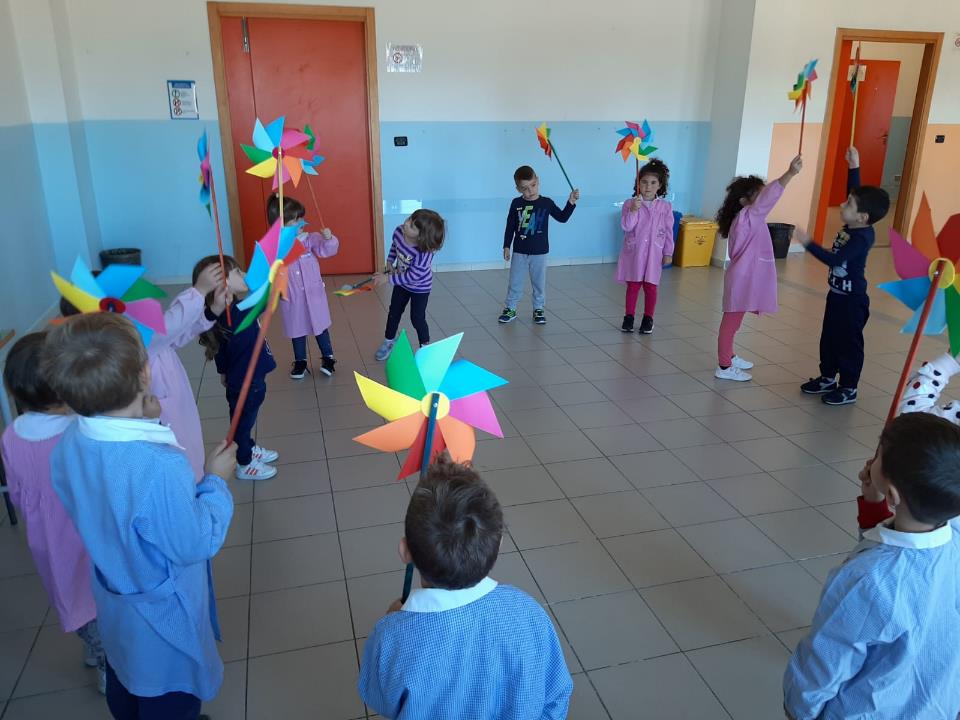 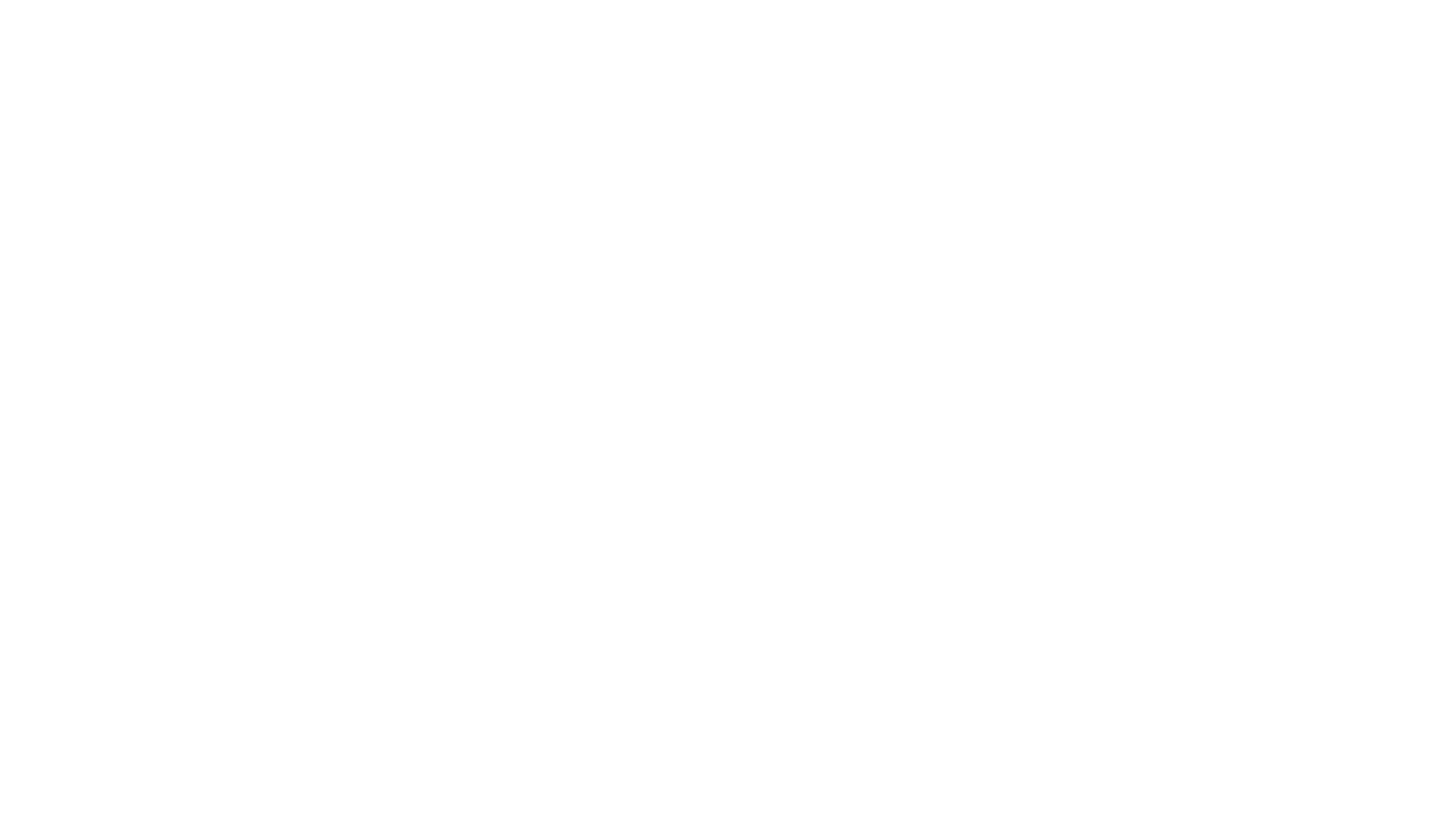 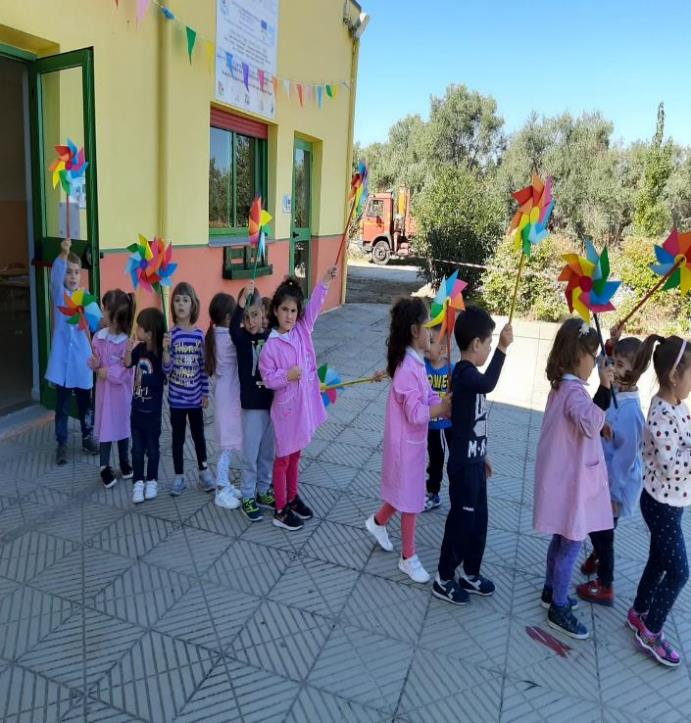 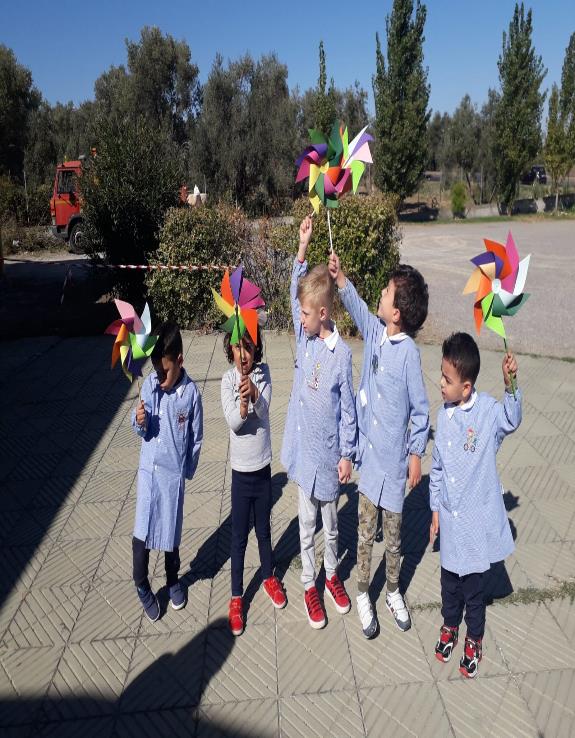 Perdersi nelle nostre passeggiate in qualsiasi momento,è un’esperienza sorprendente e memorabilee insieme preziosa…
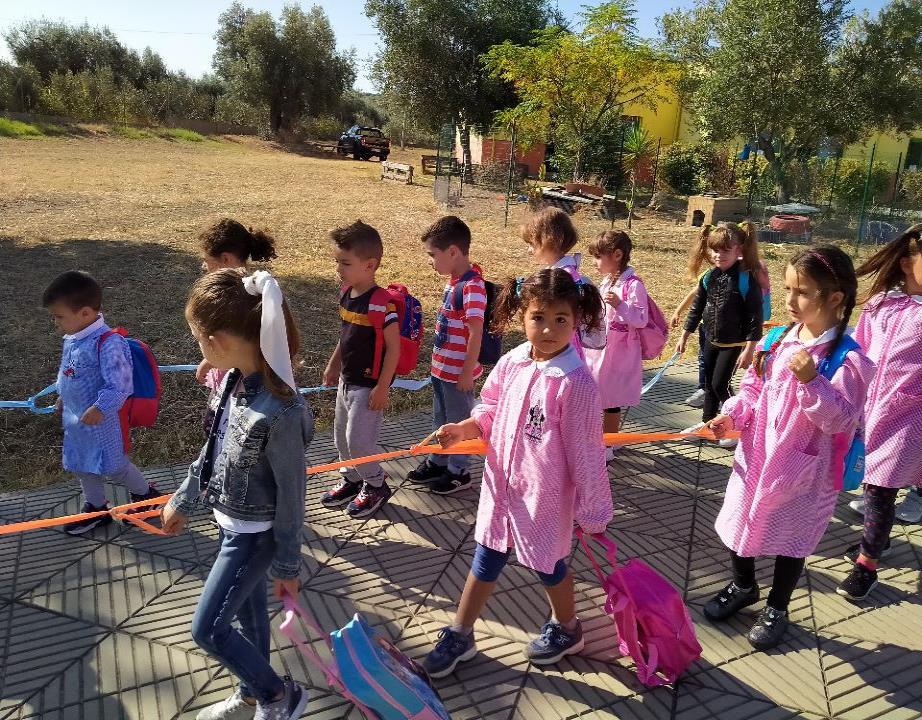 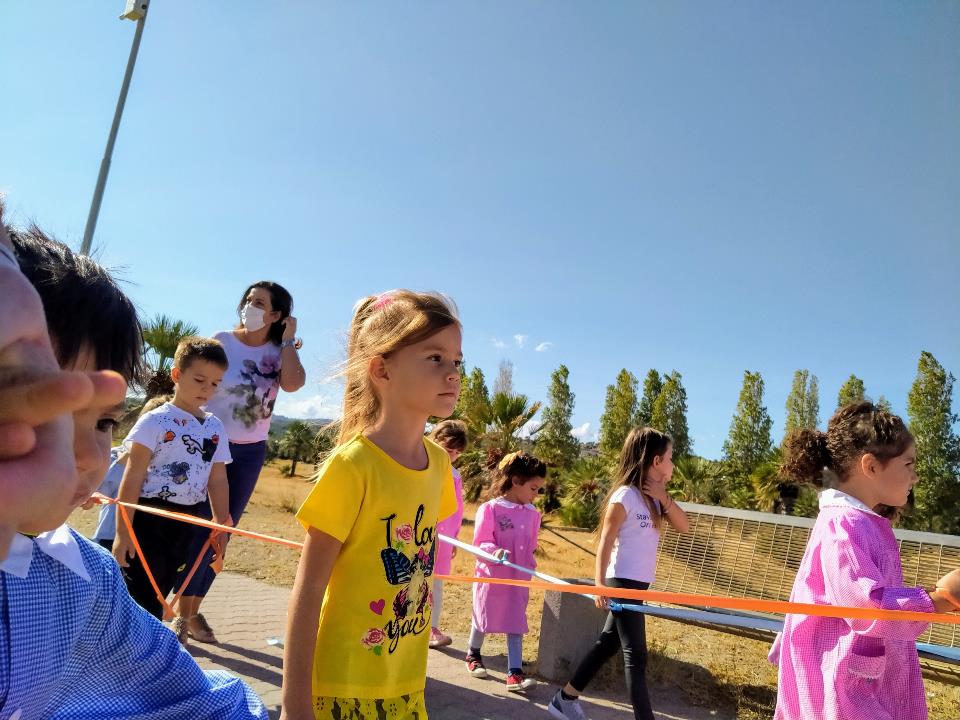 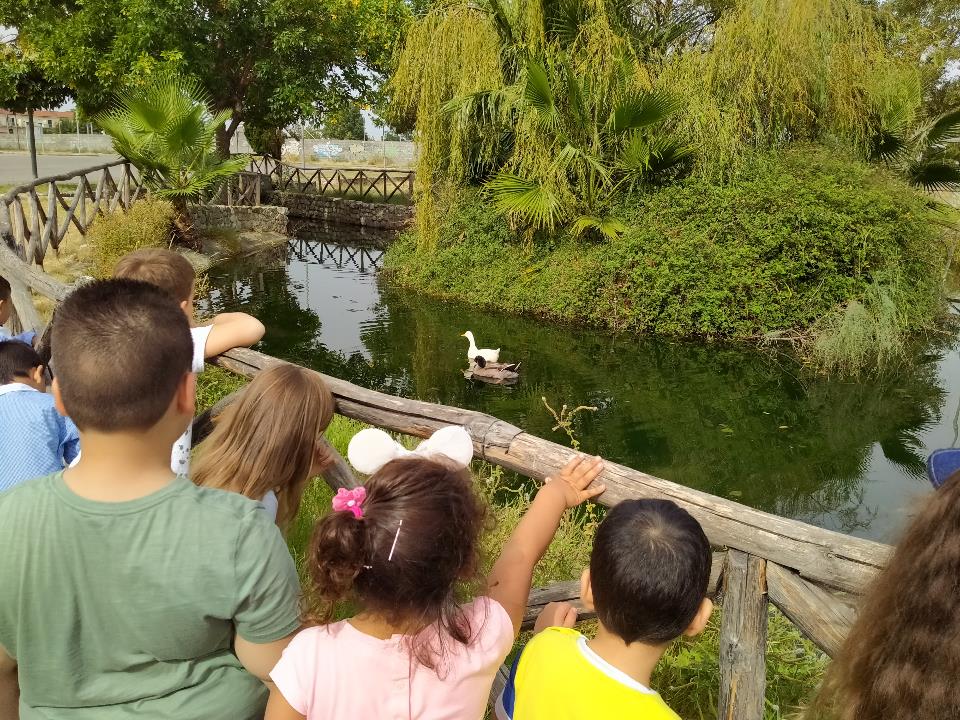 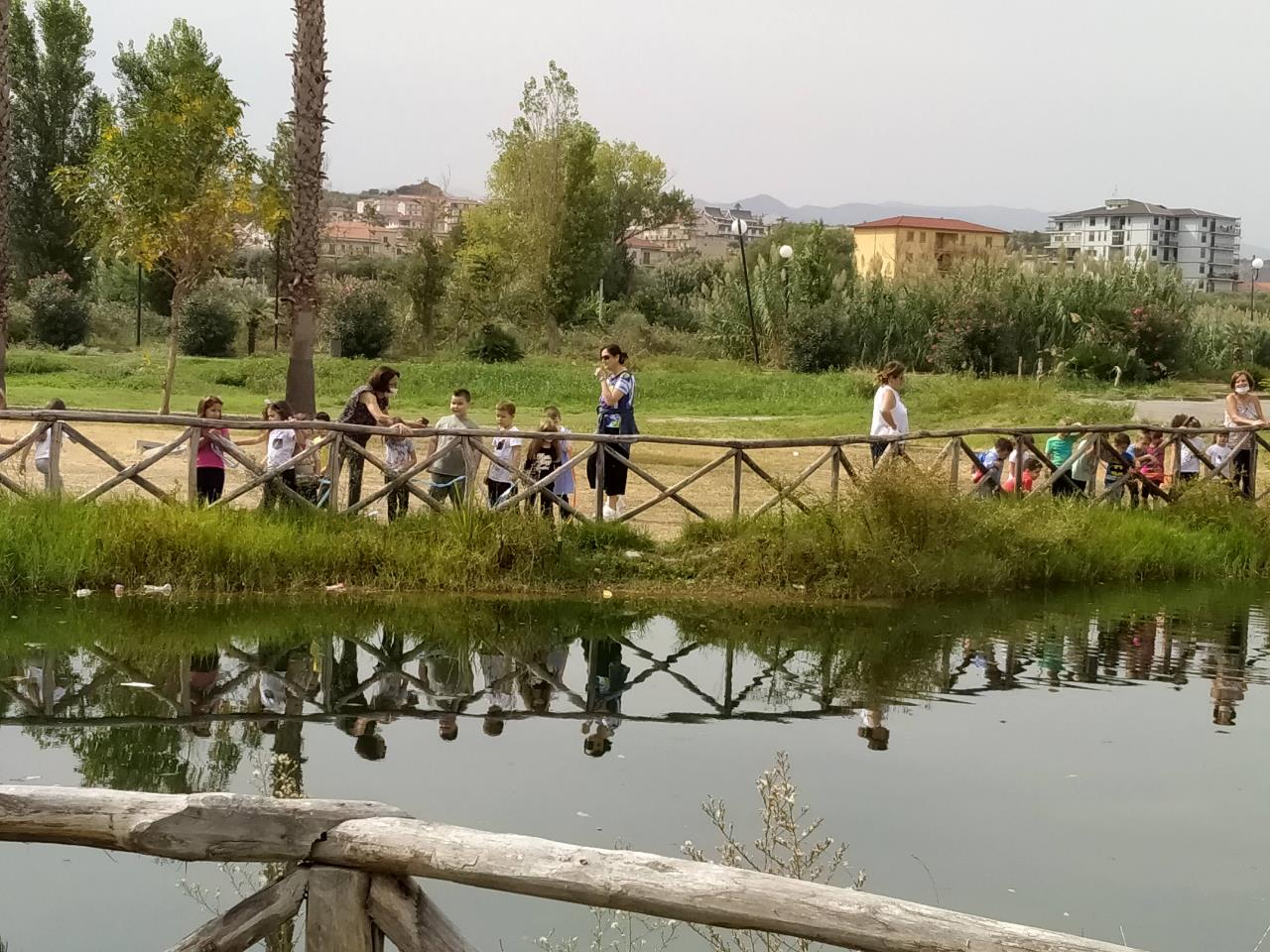 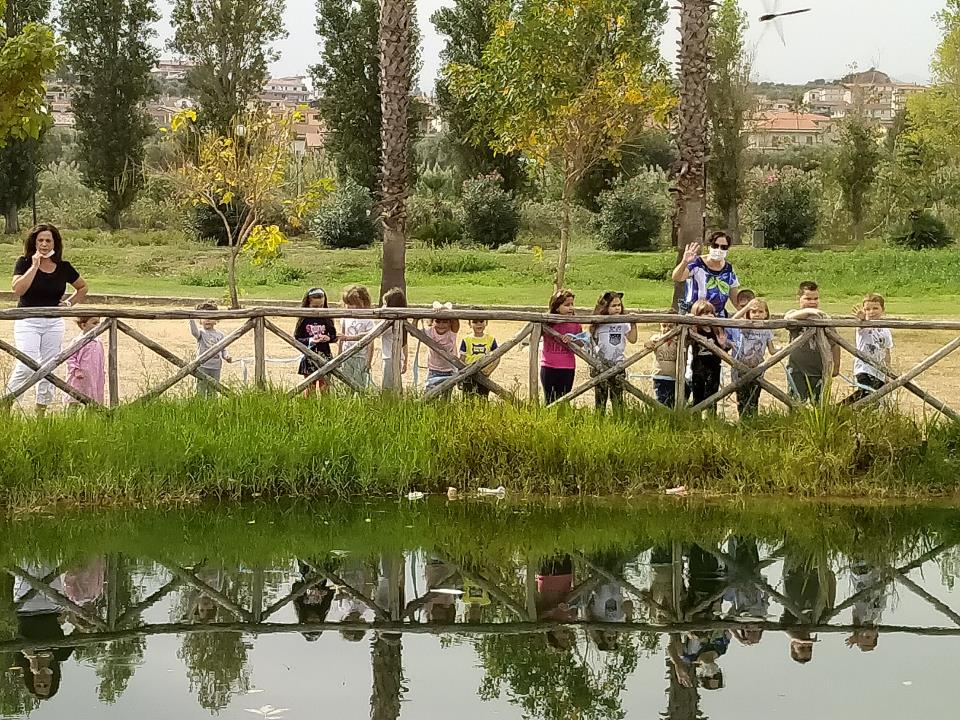 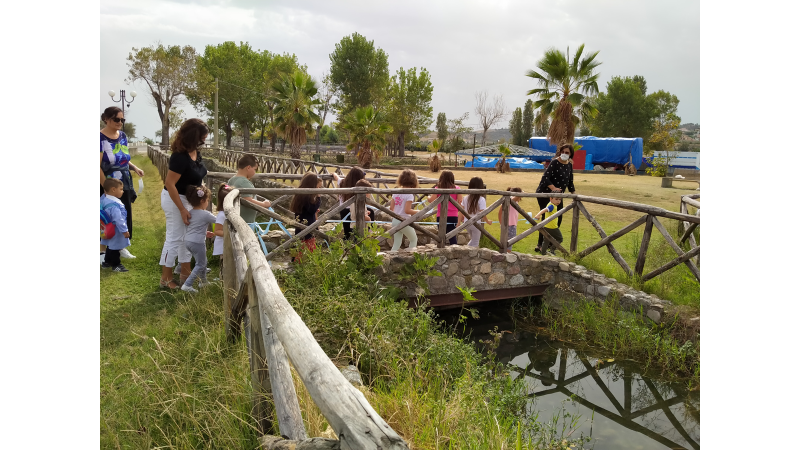 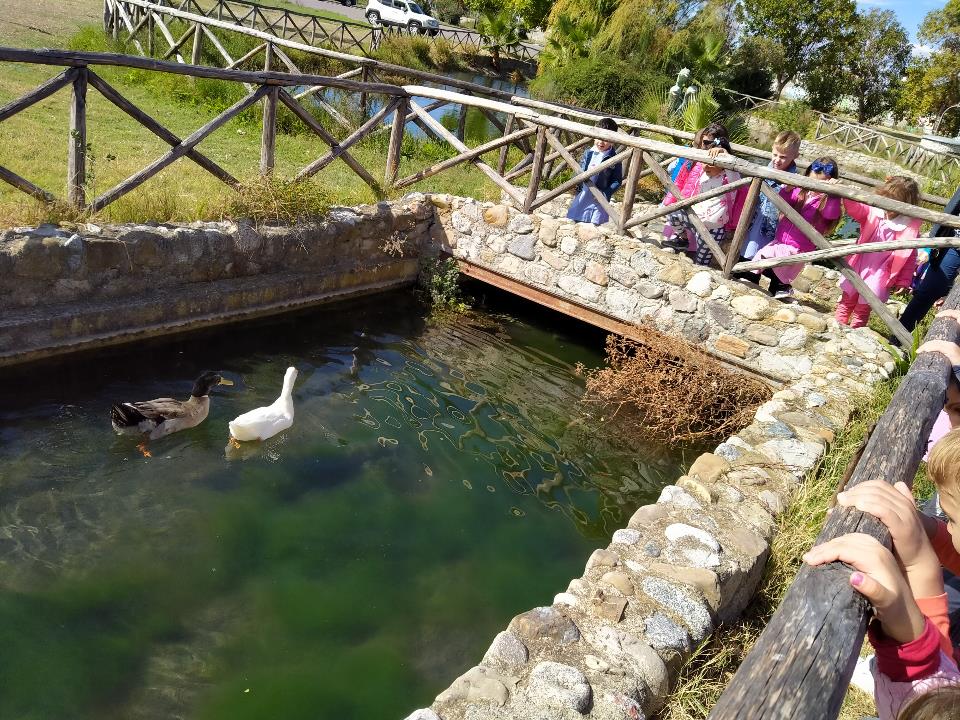 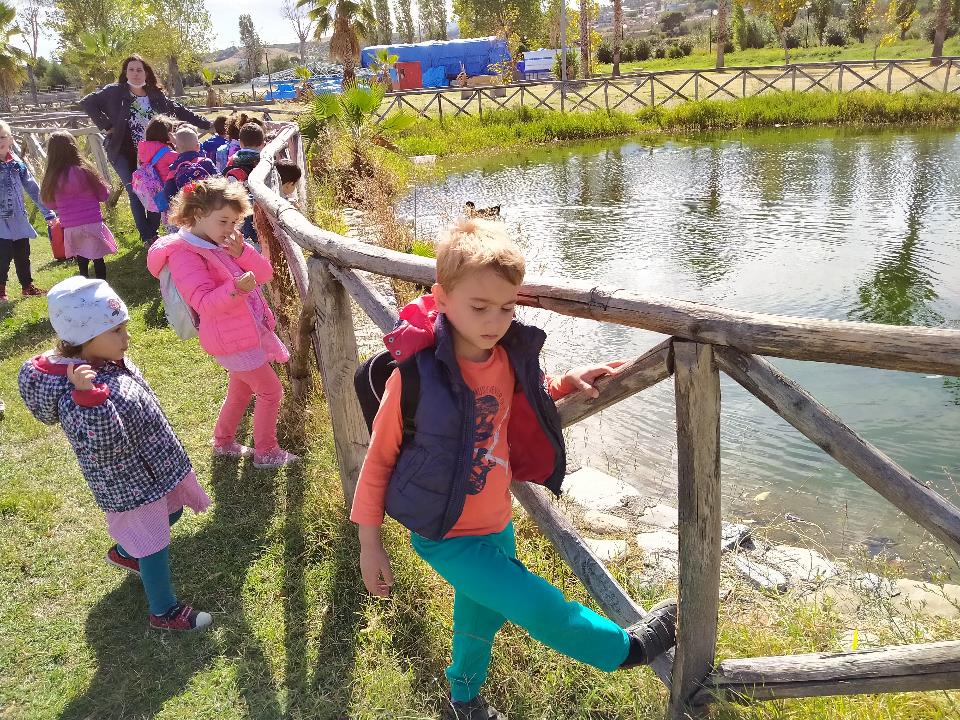 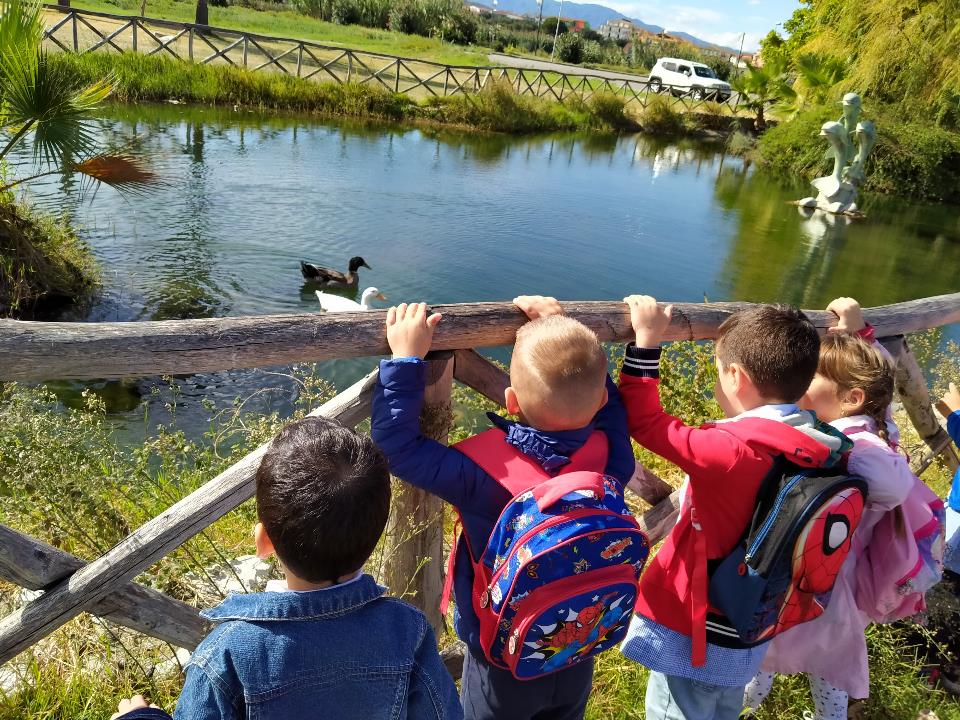 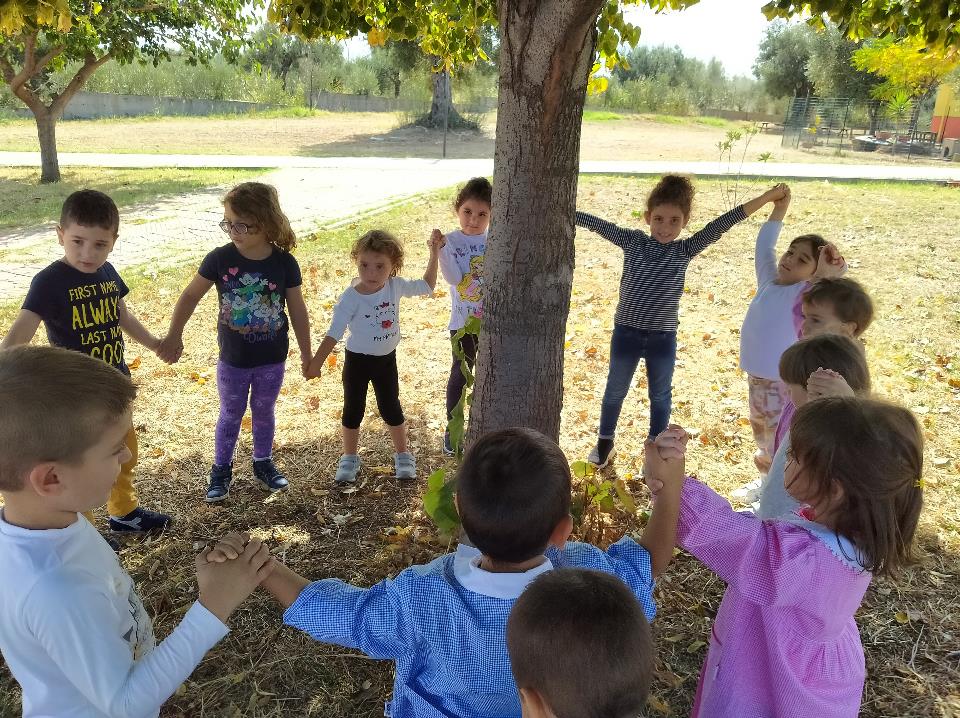 Esploriamo il nostro giardino in autunno…
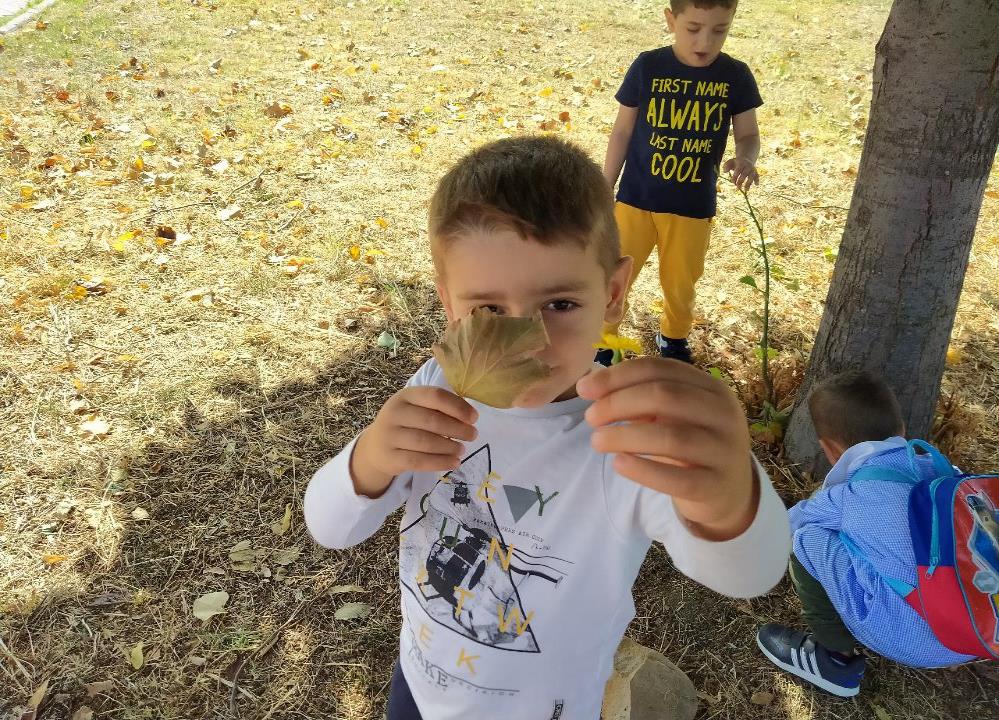 cosi da sviluppare attraverso il gioco le percezioni sensoriali in particolare quelle tattili con i materiali che troviamo in questo ambiente naturale
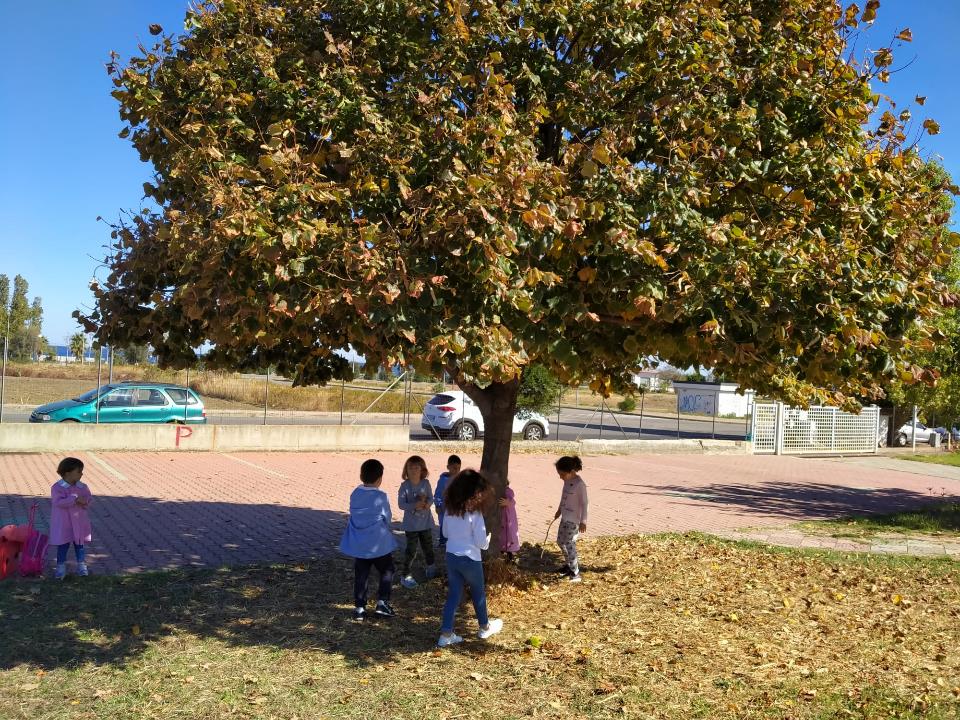 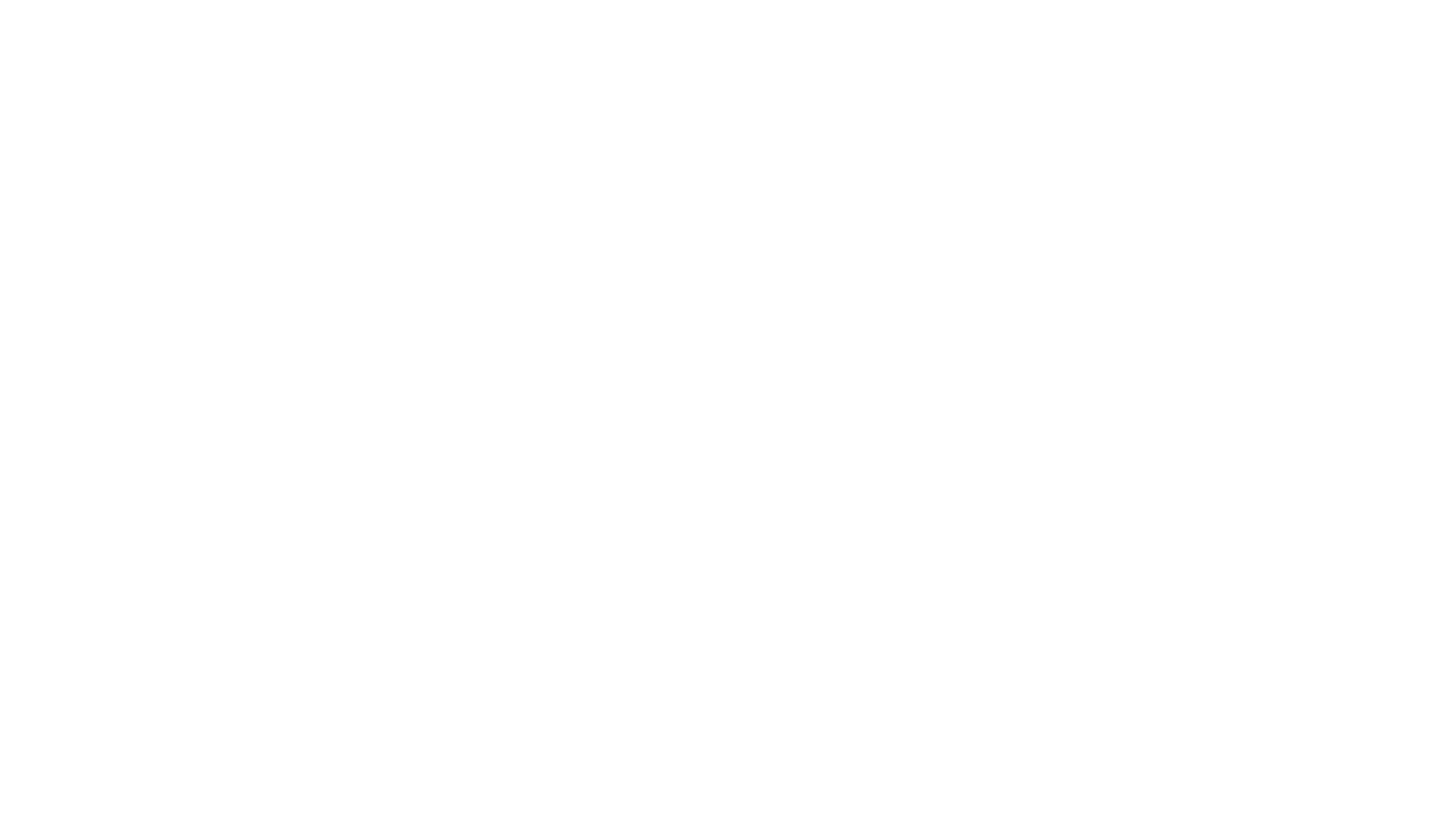 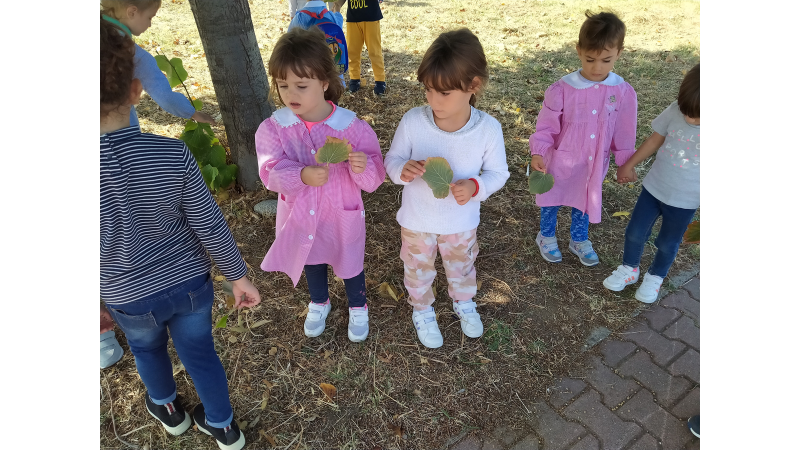 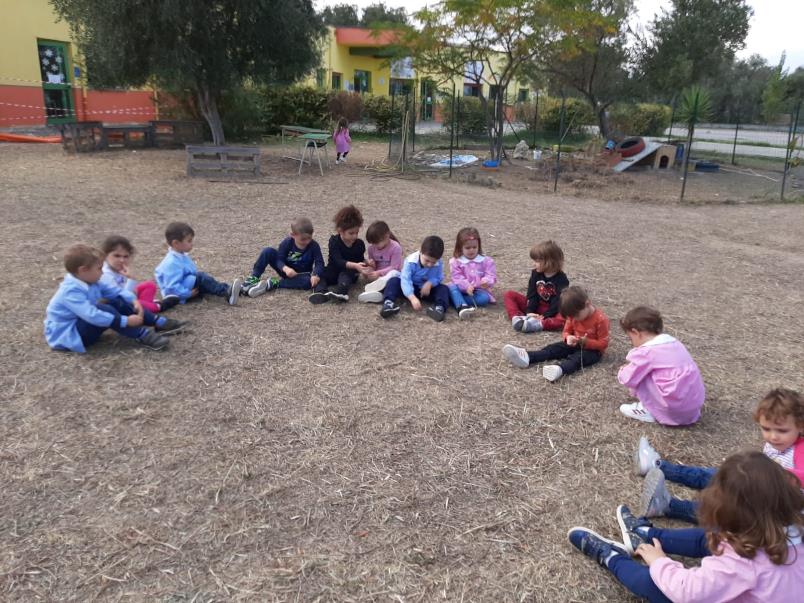 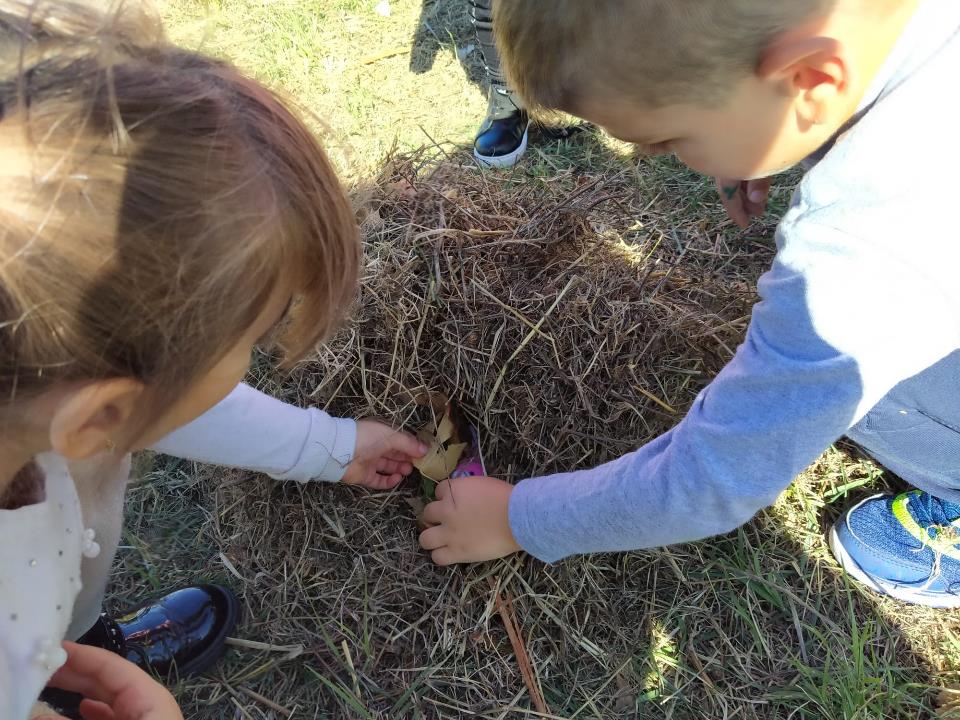 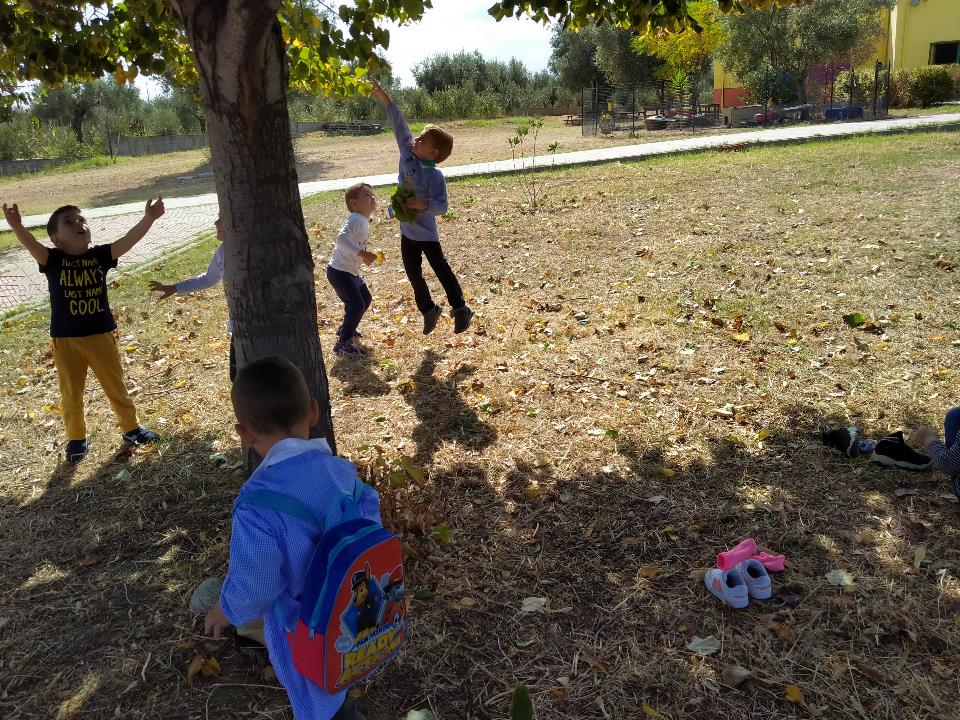 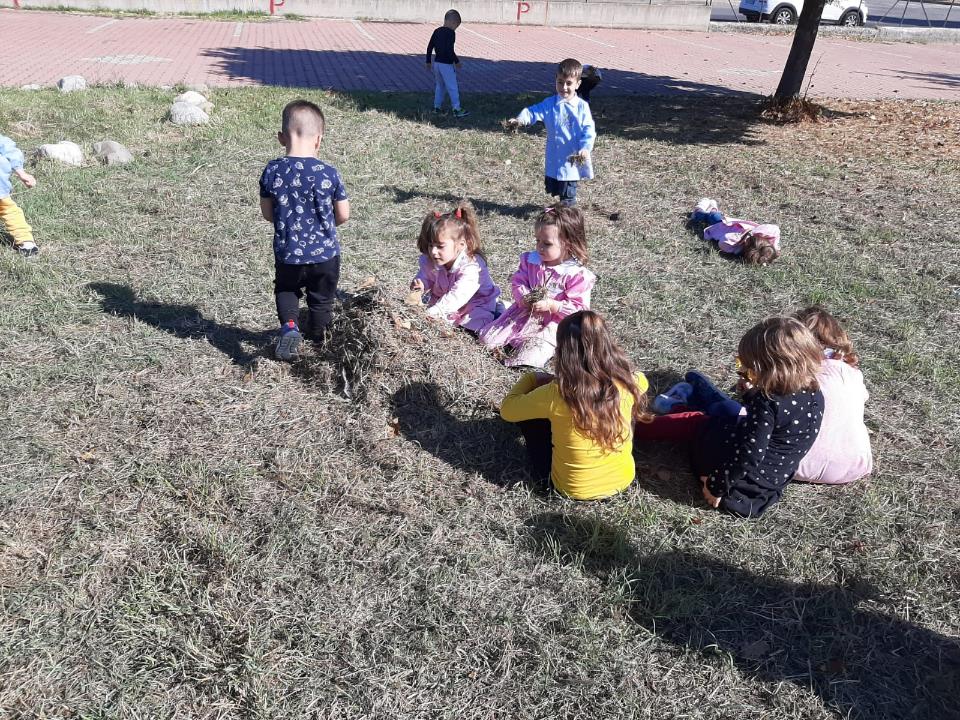 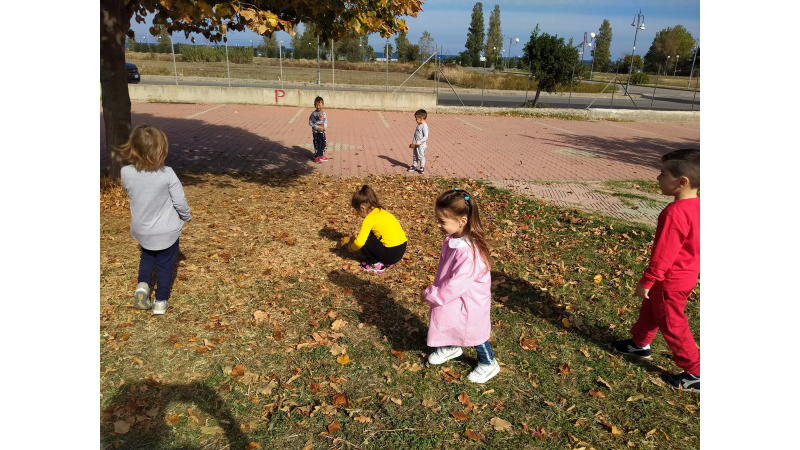 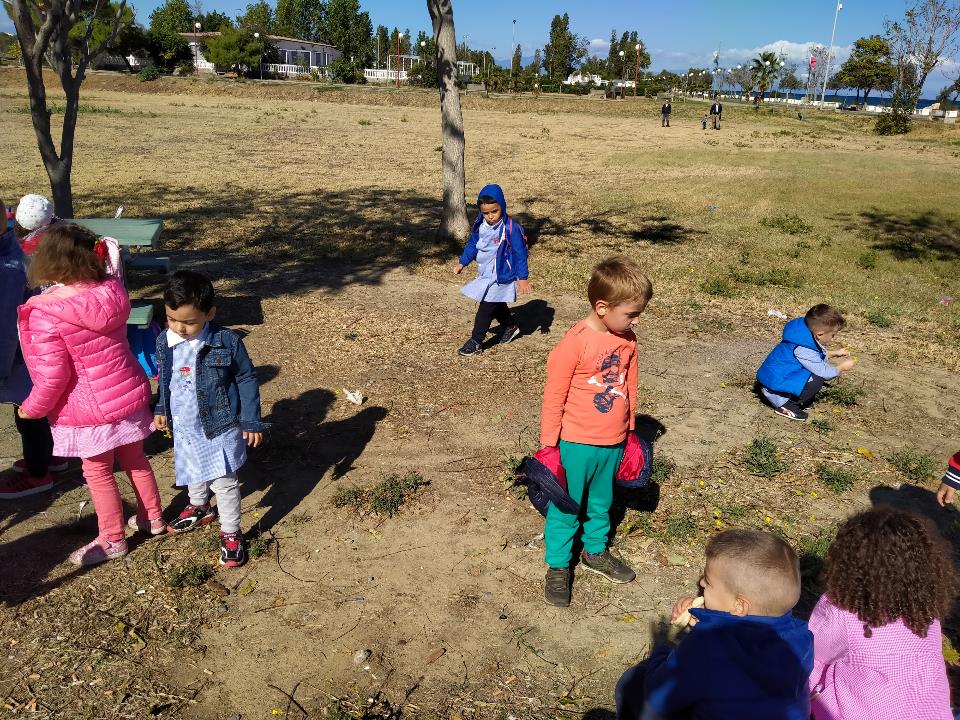 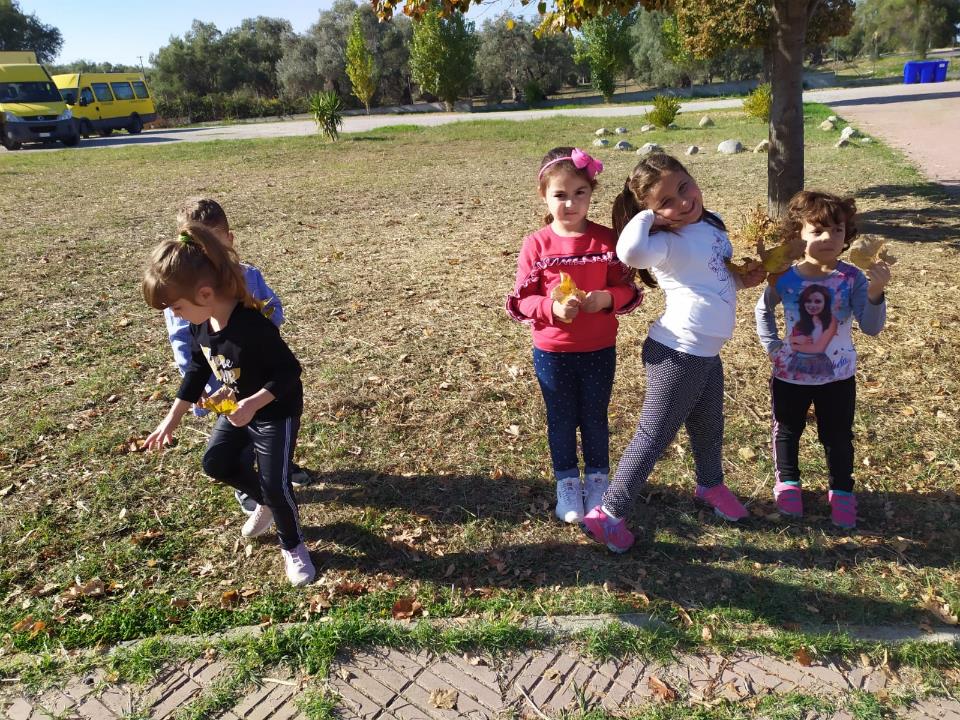 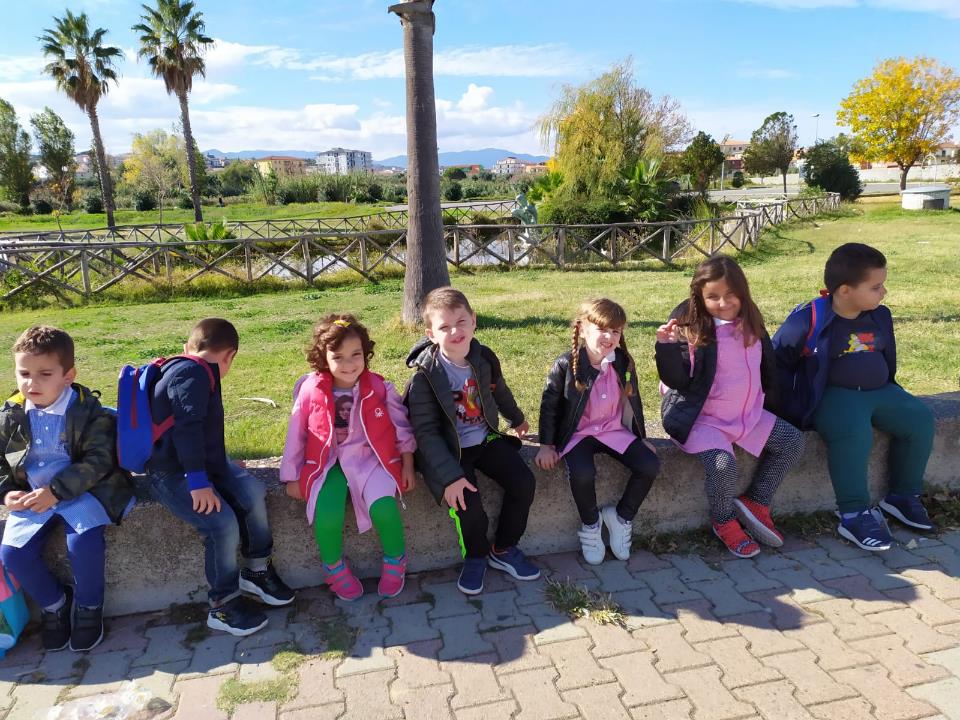 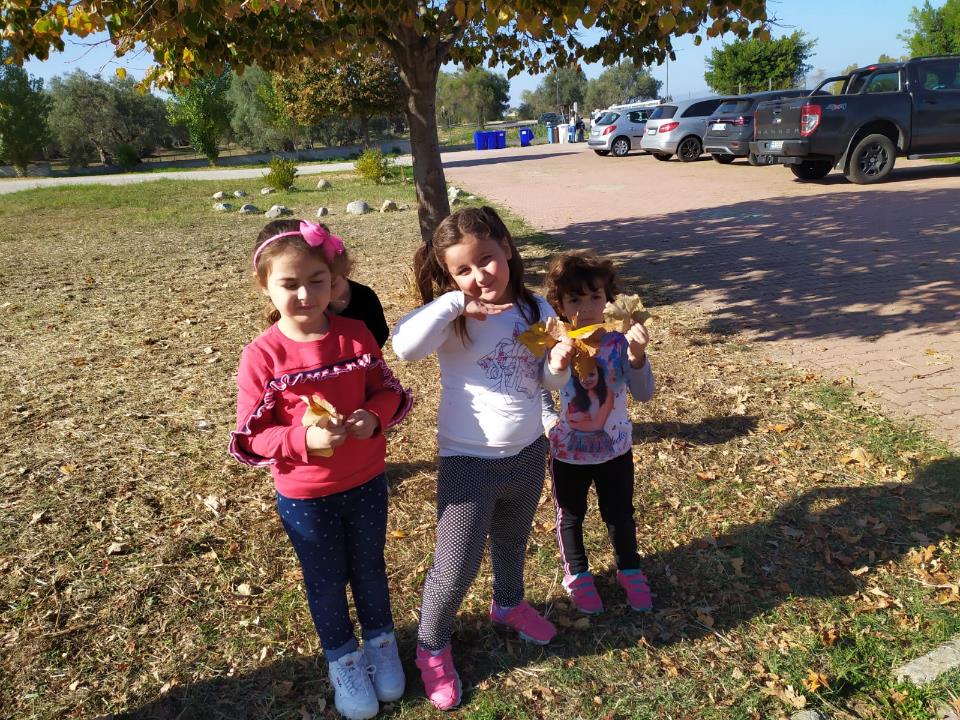 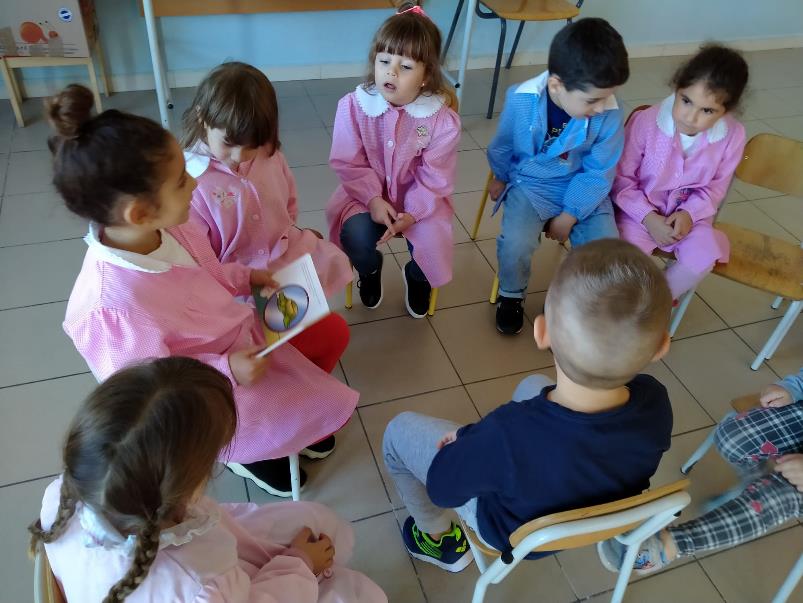 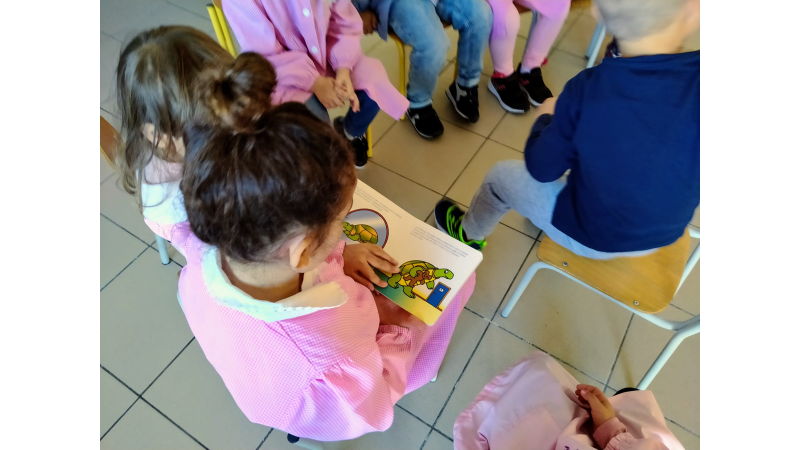 Ascolto  del racconto : TEA la trartaruga…
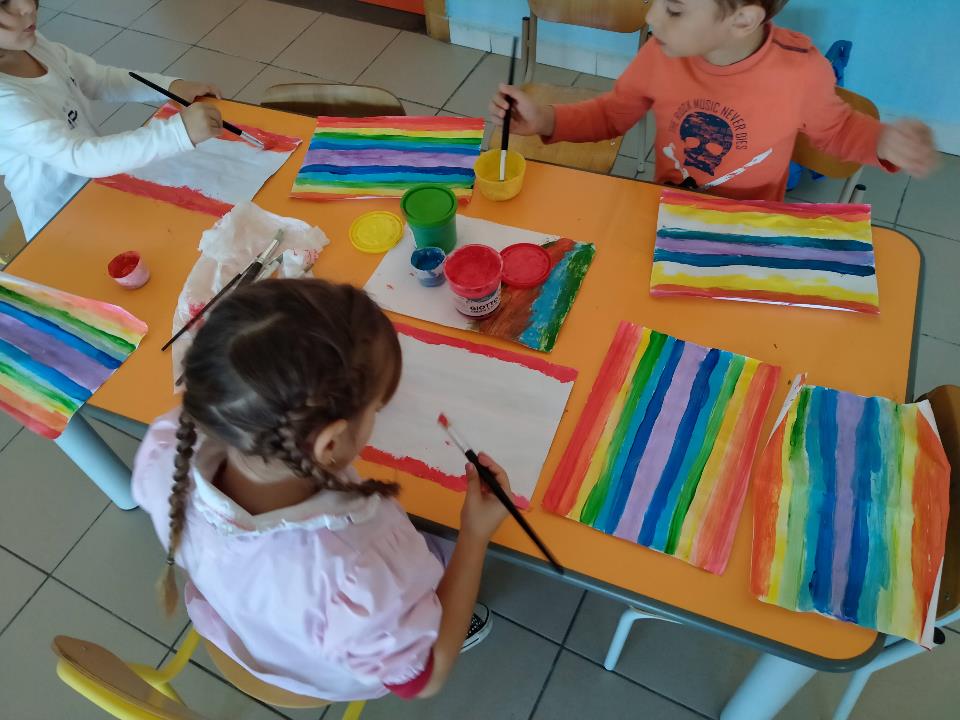 Coloriamo l’arcobaleno della gioia
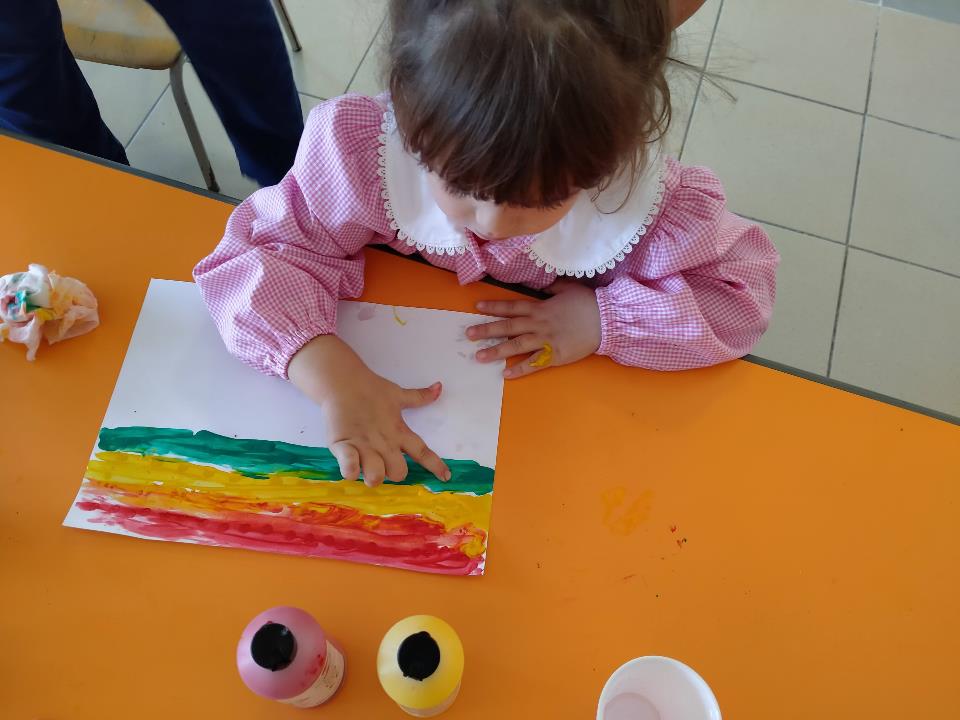 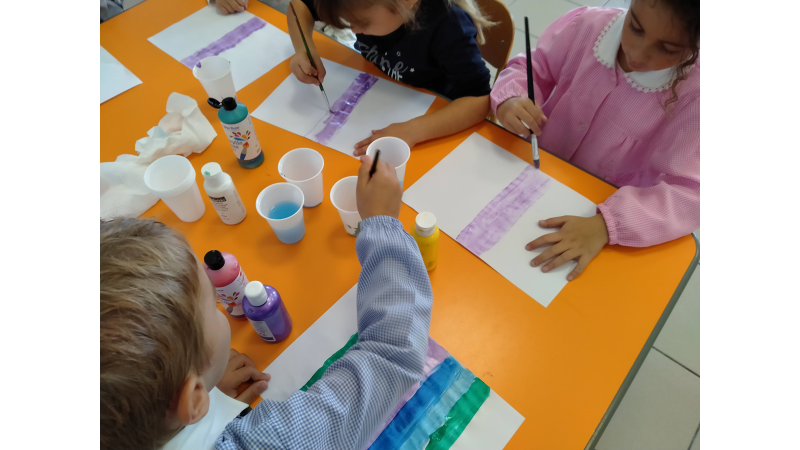 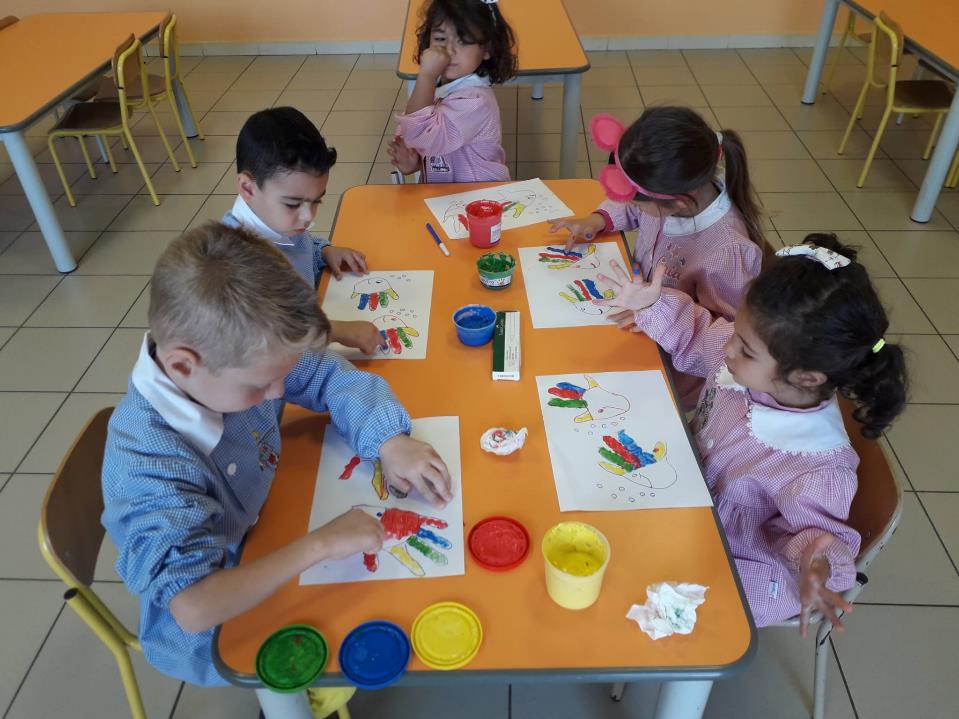 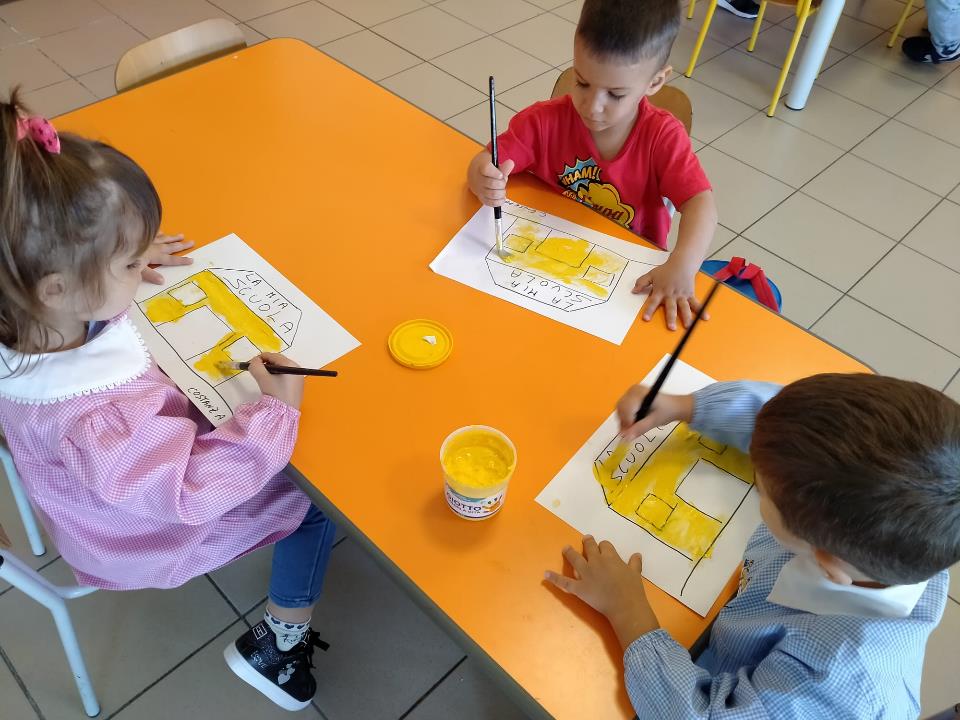 Coloriamo la nostra scuola
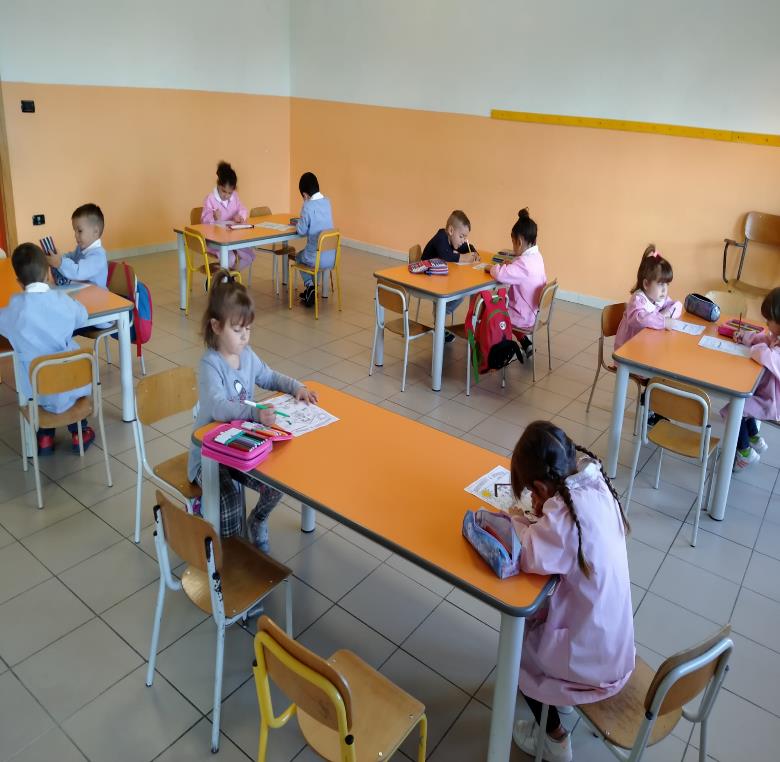 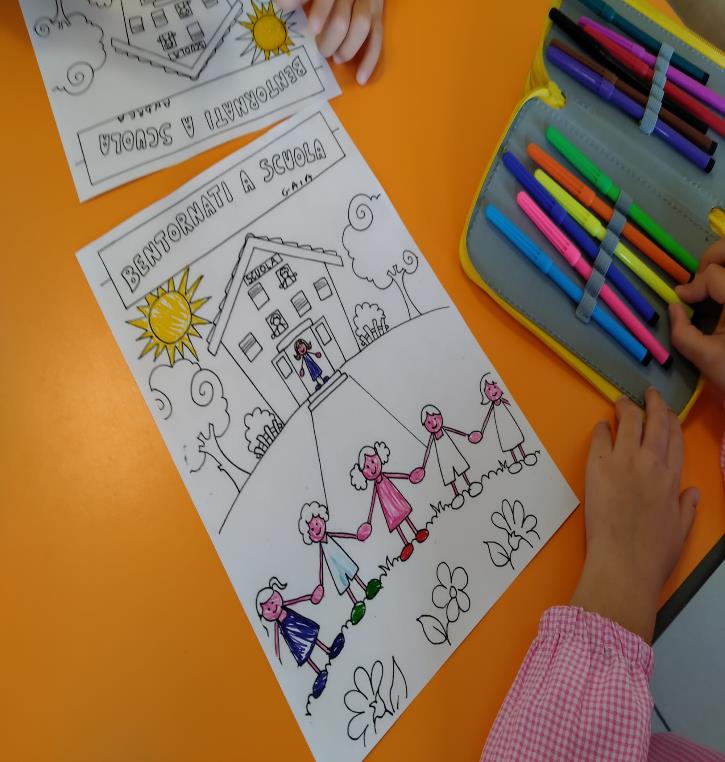 Insieme dipingiamo l’autunno
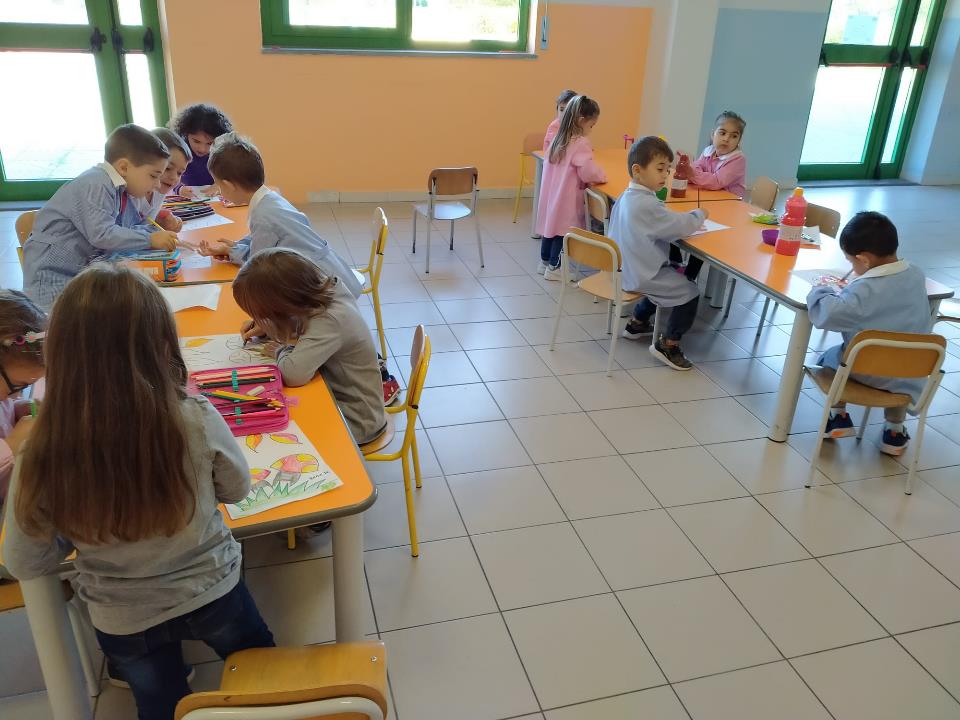 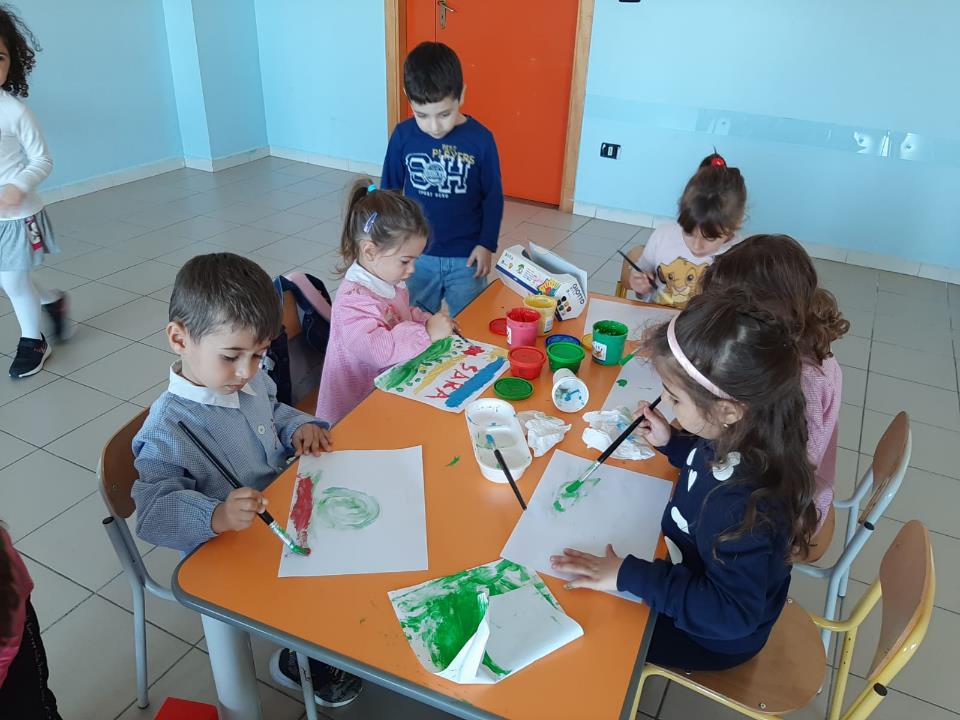 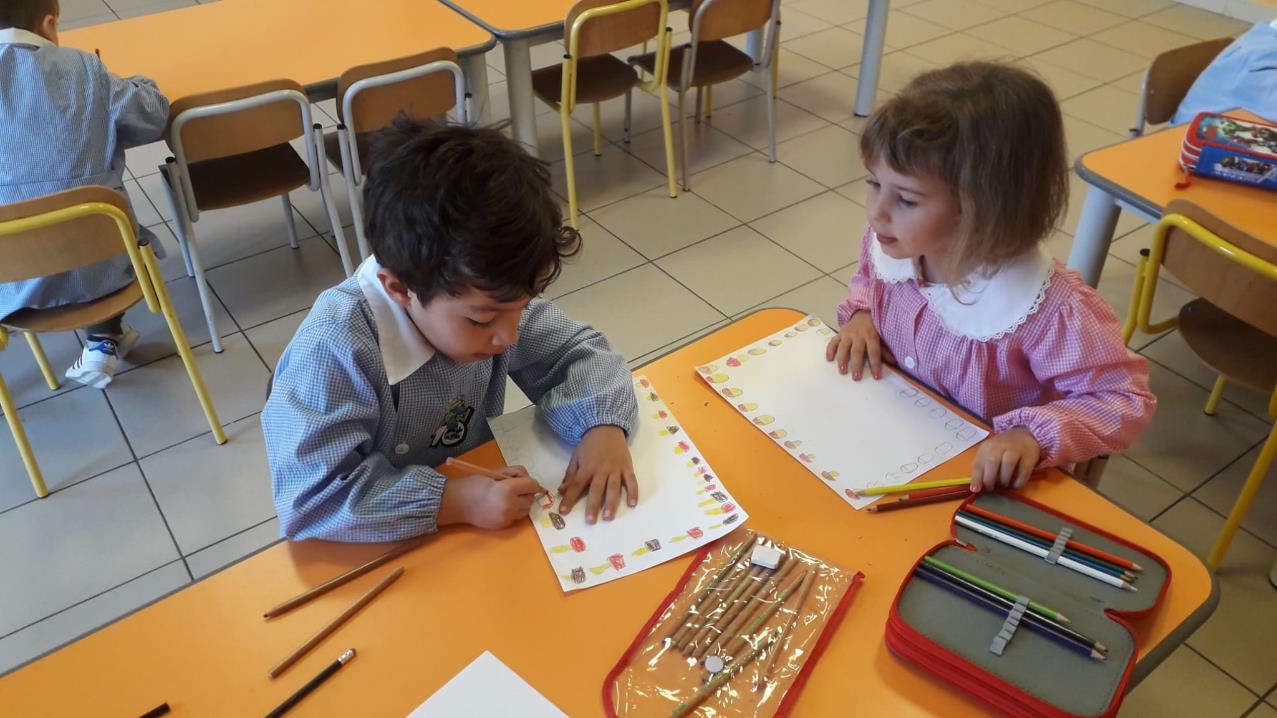 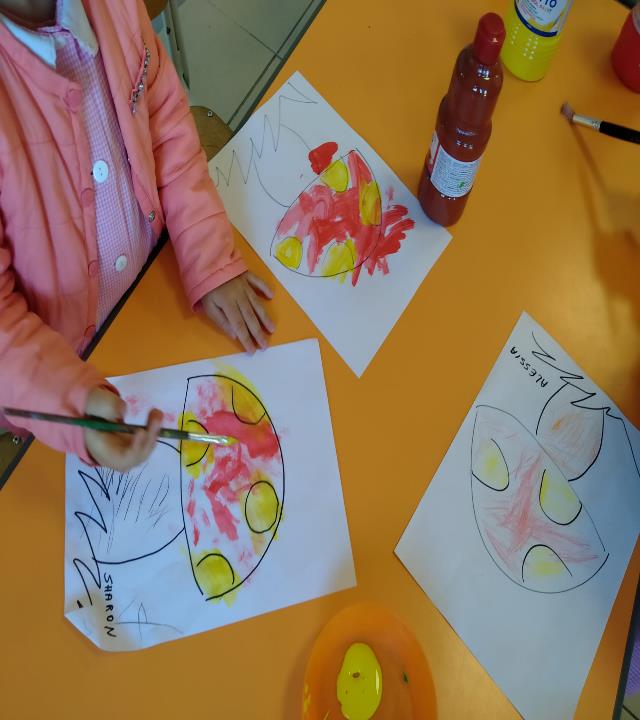 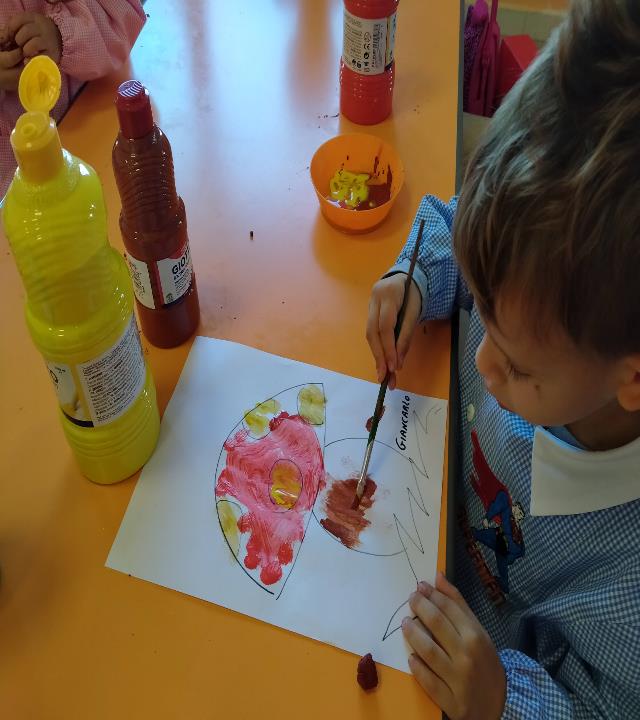 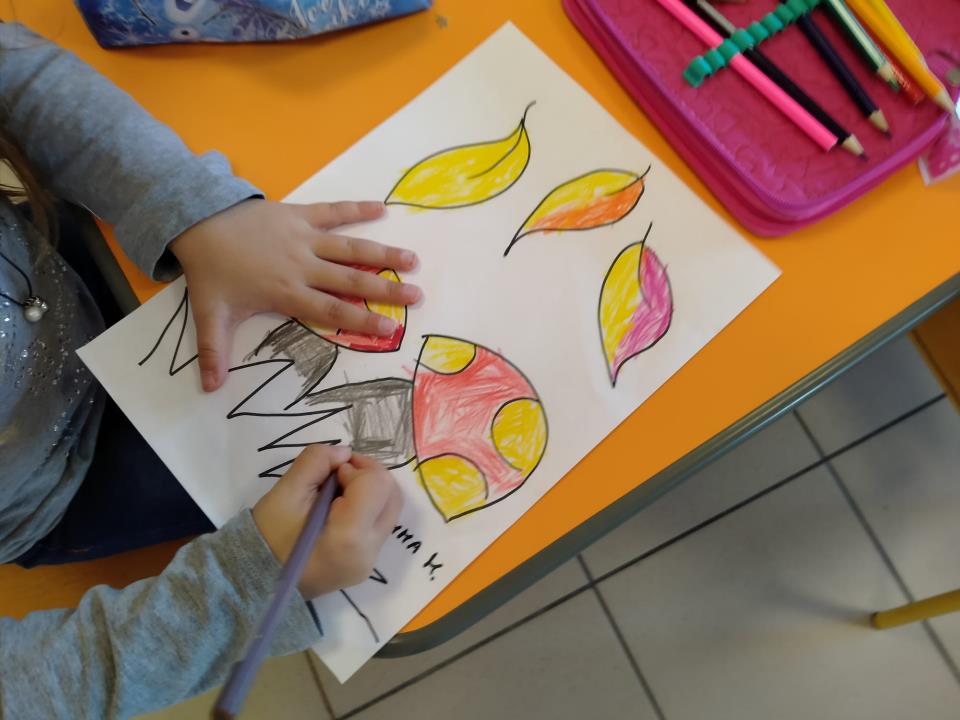 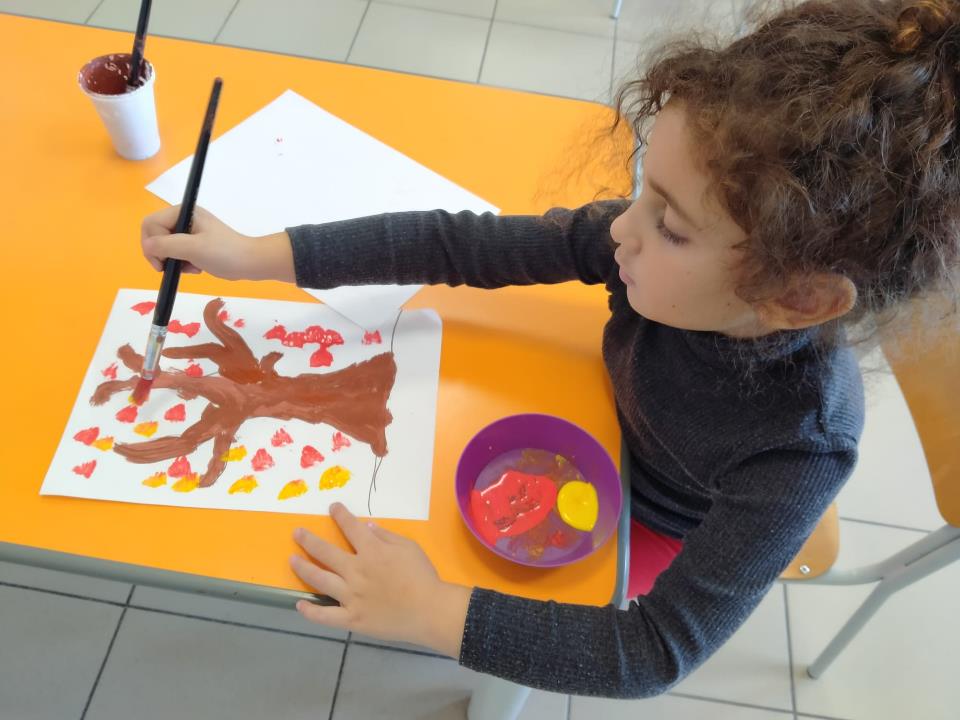 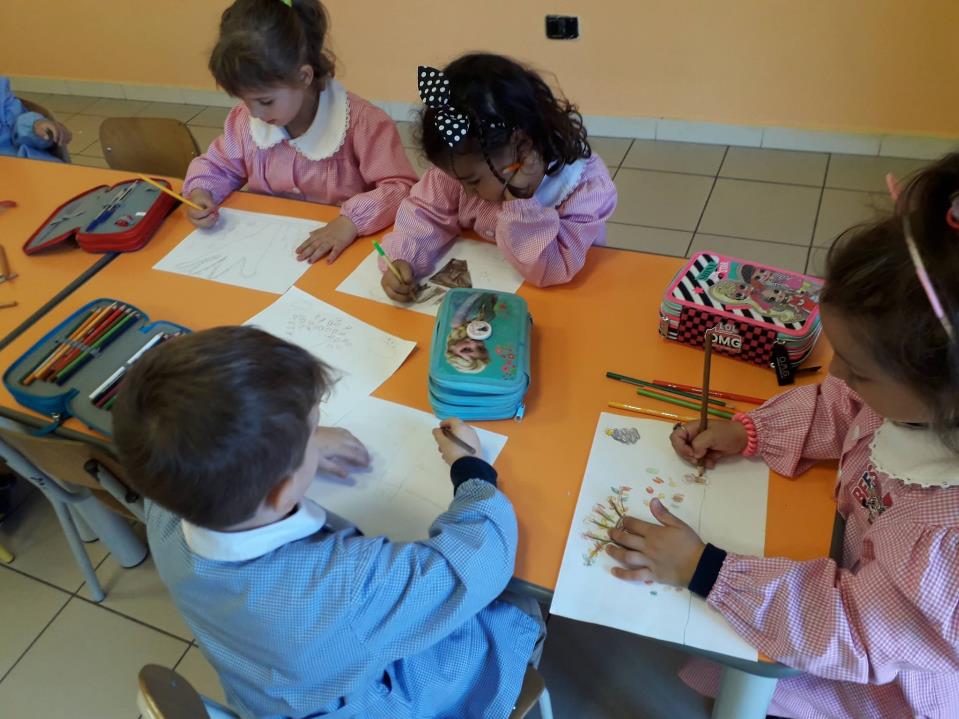 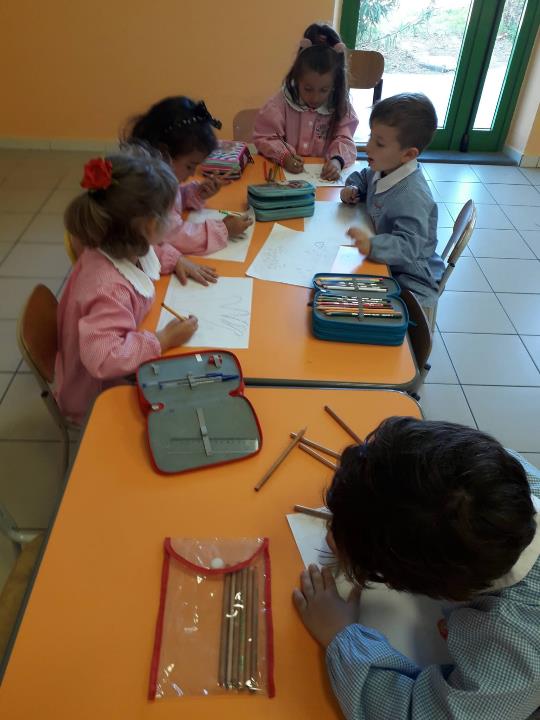 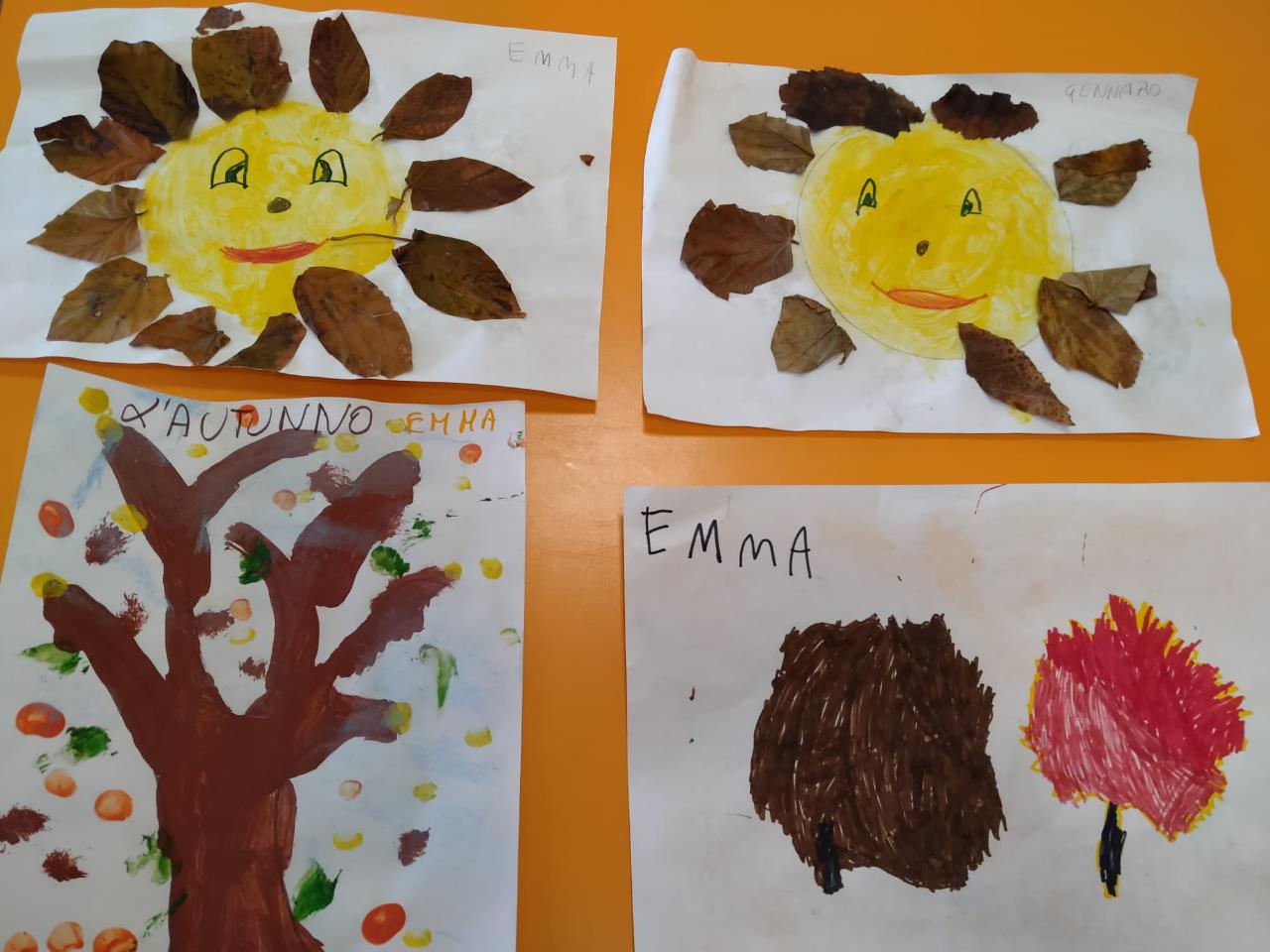 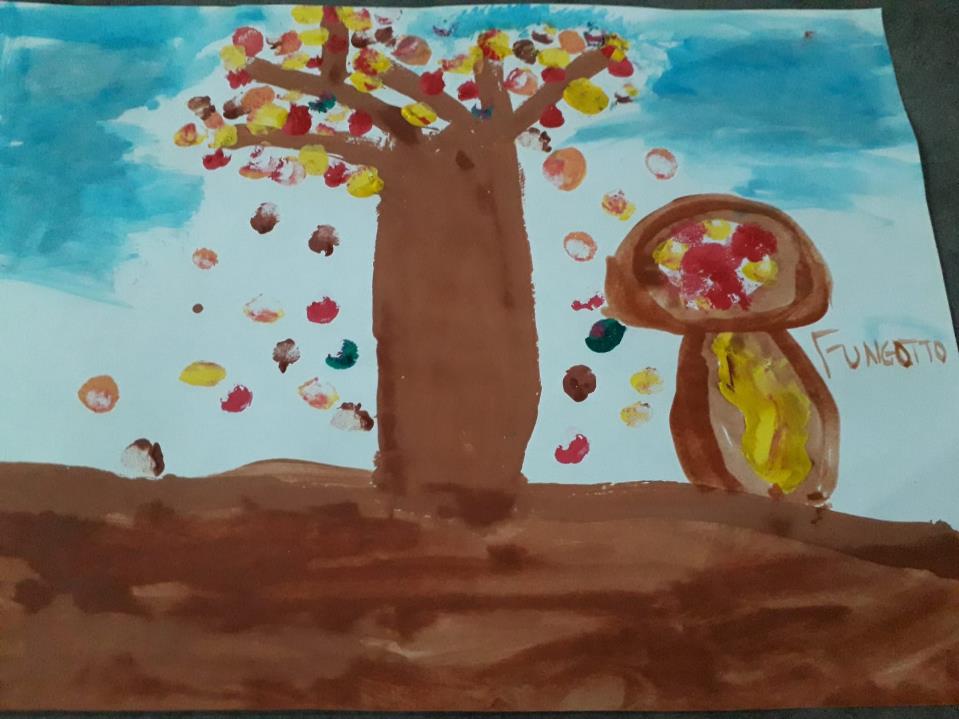 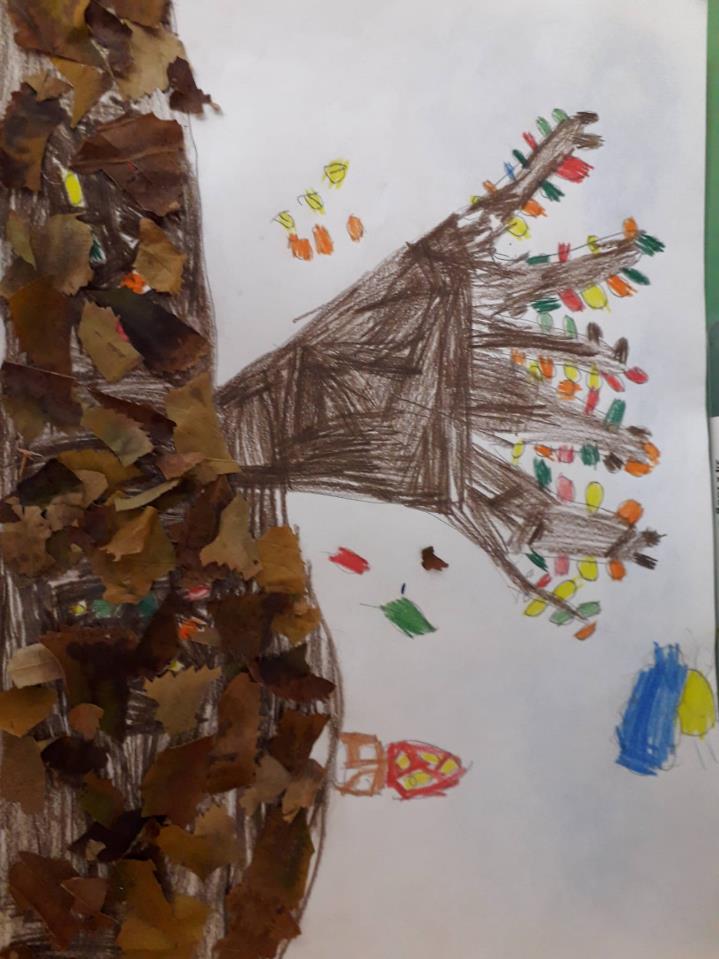 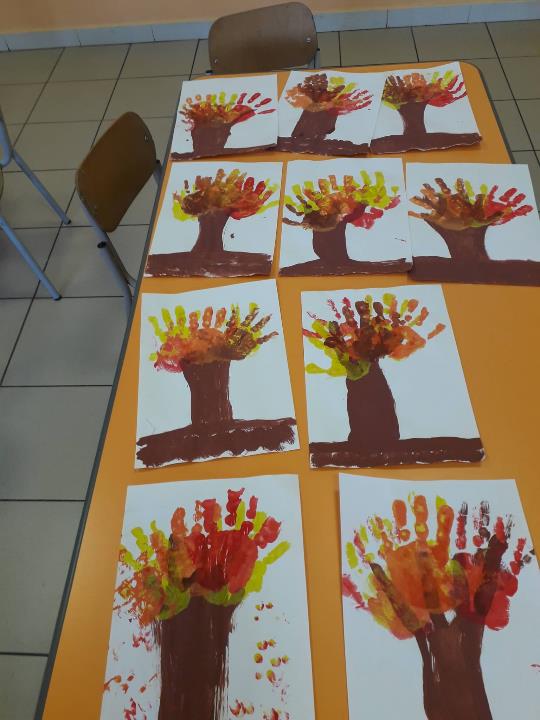 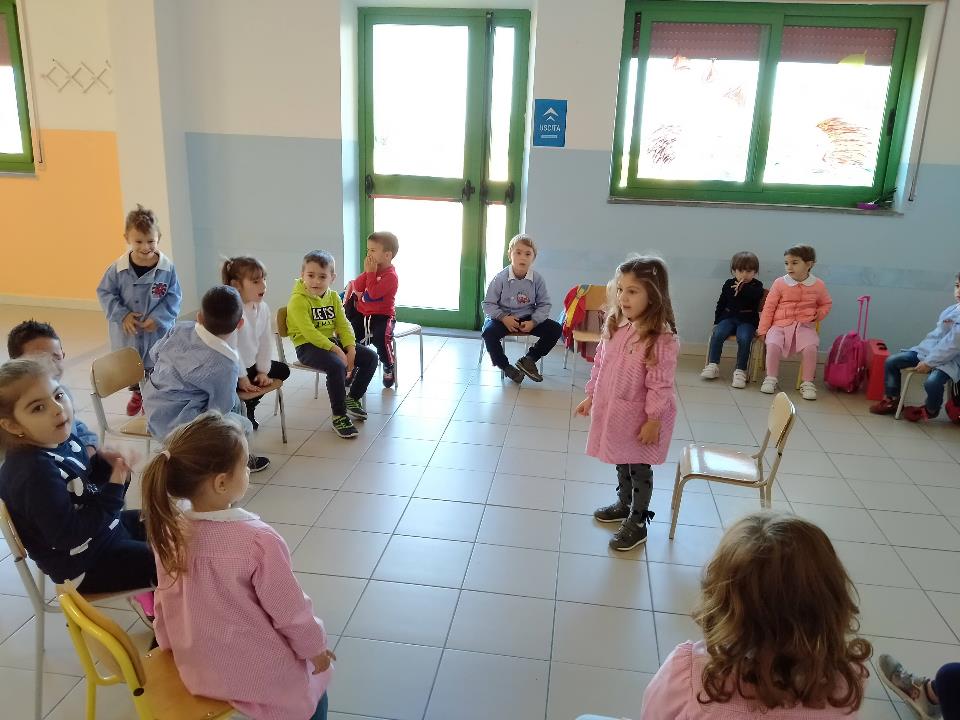 Festeggiamo insieme con un racconto : Il fantasmino , la zucca e la principessa
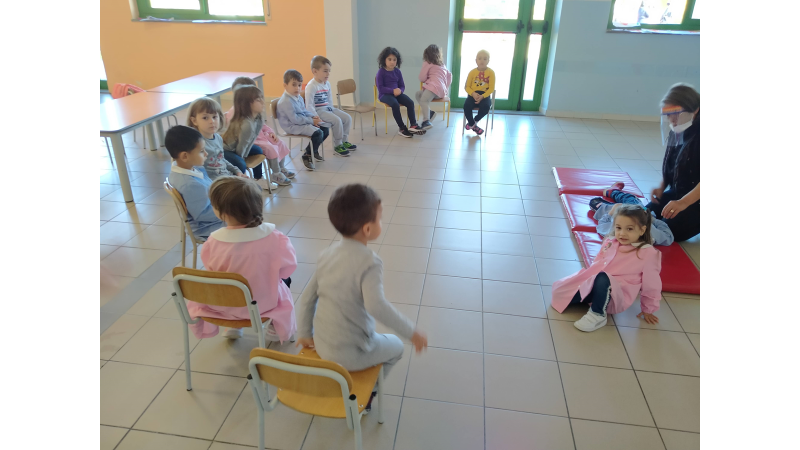 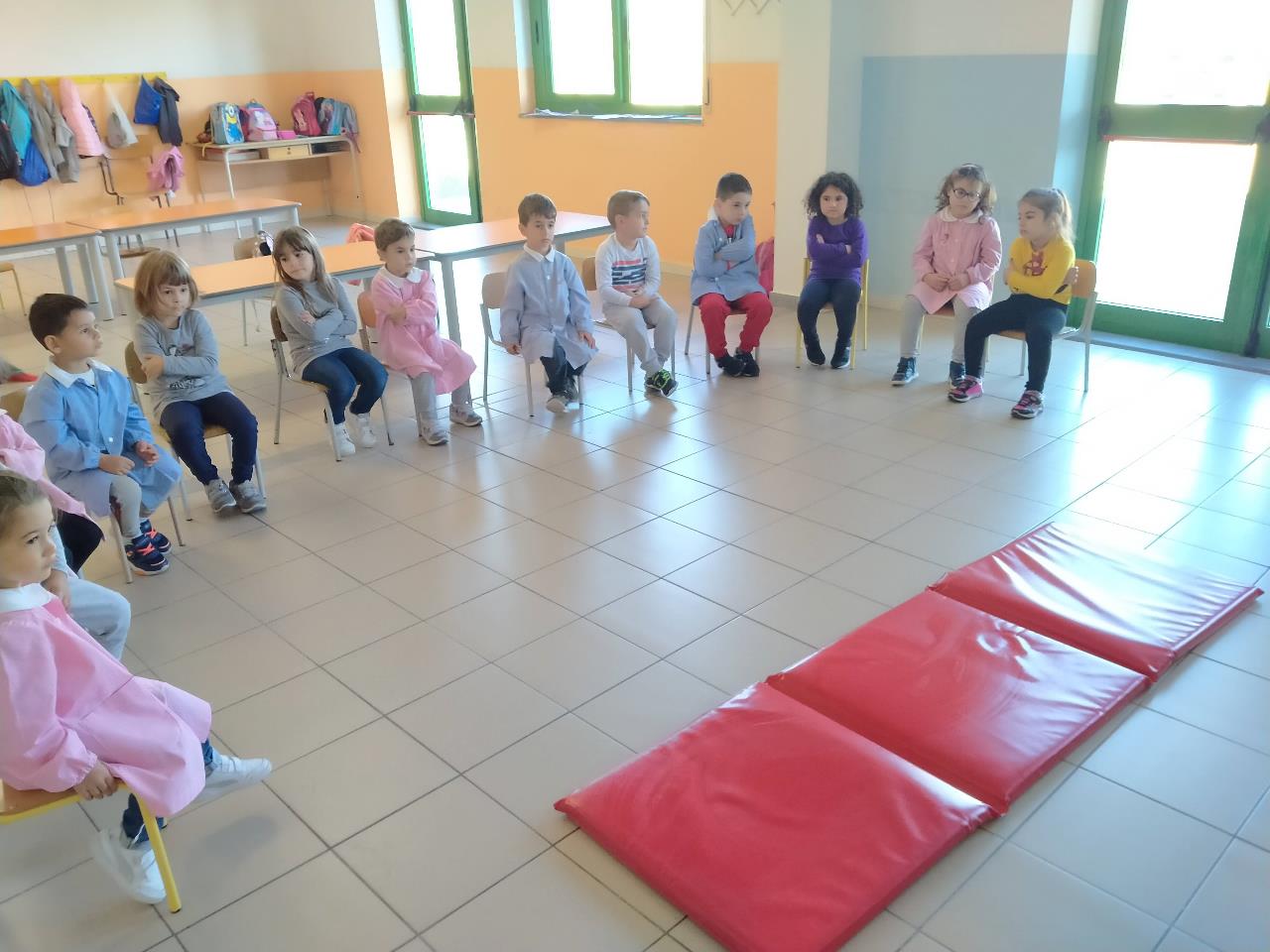 Scopriamo il colore arancione e coloriamo la zucca di Halloween
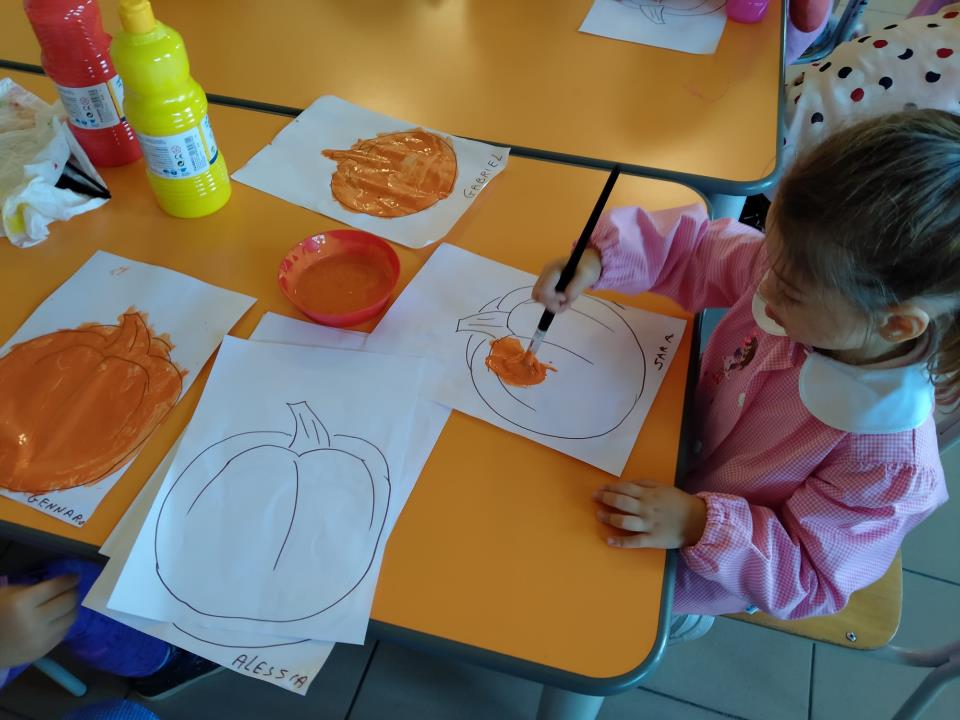 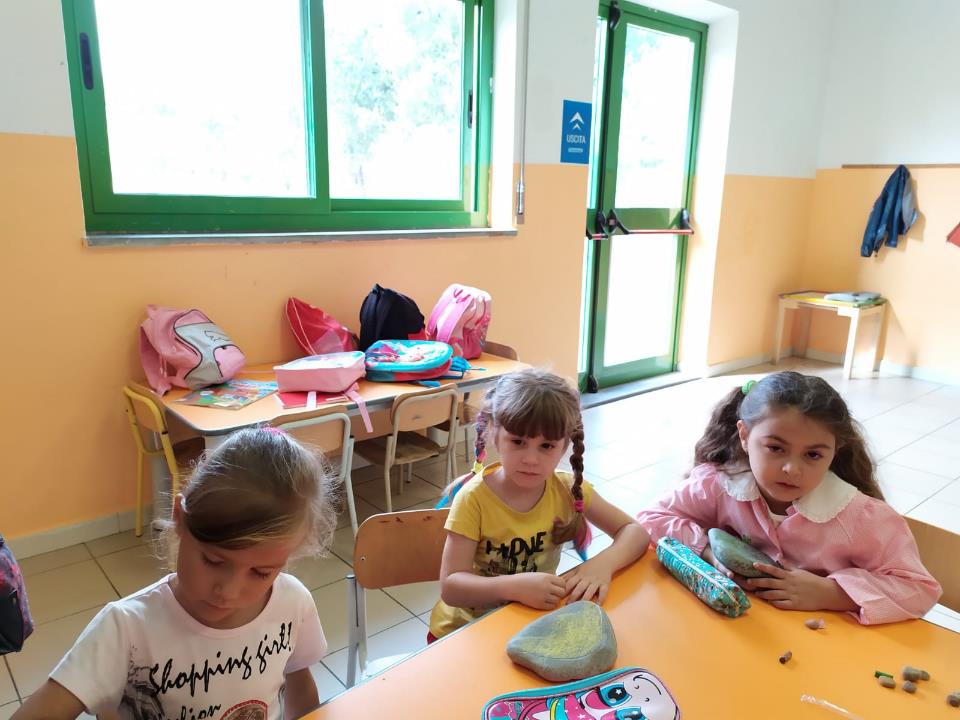 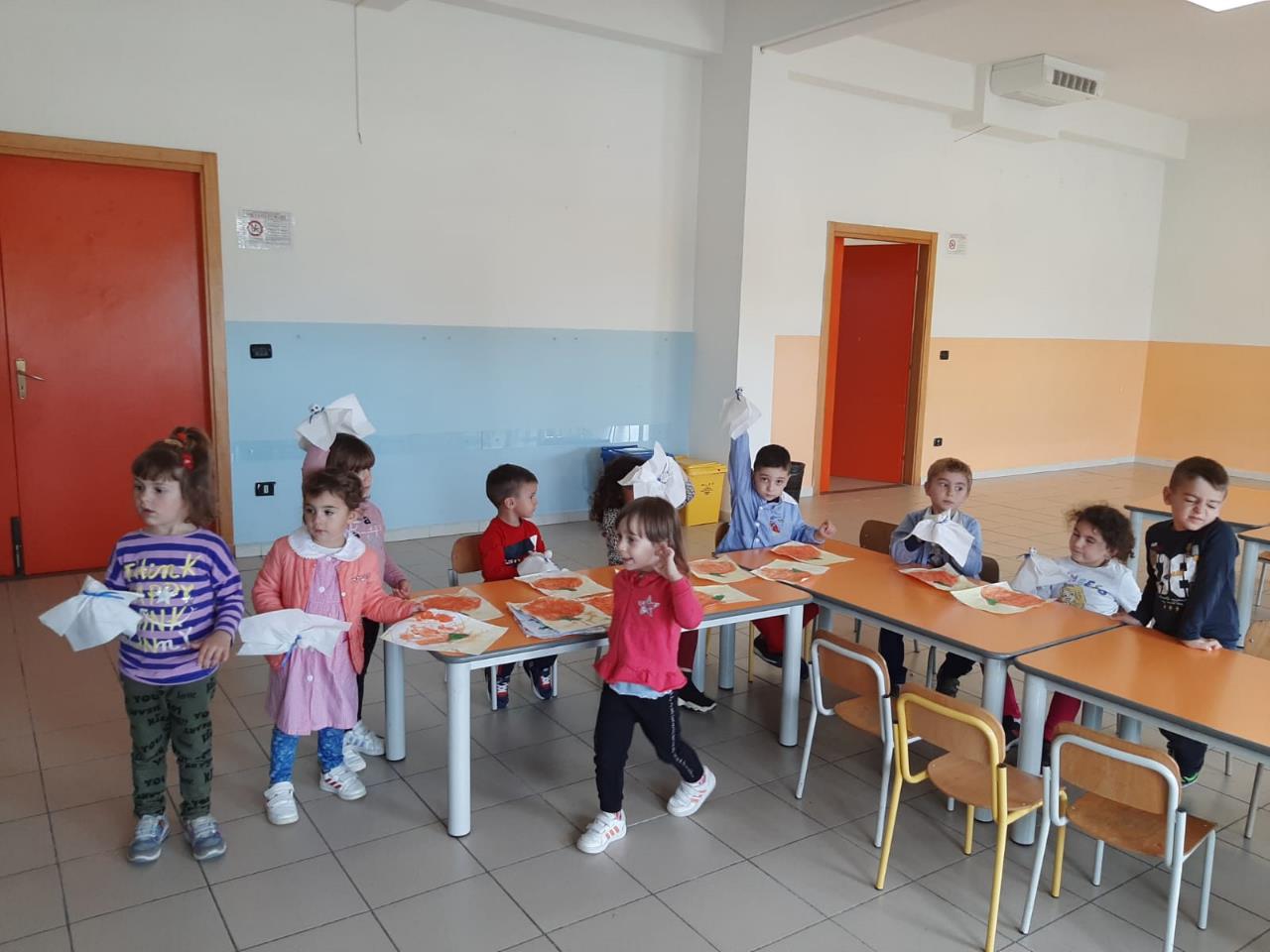 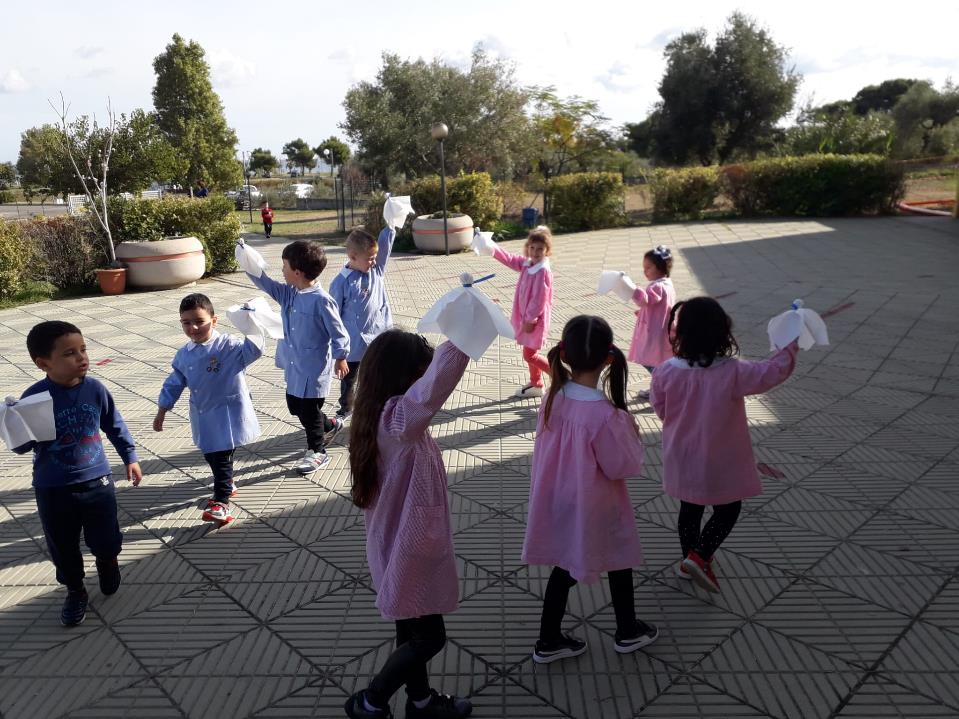 I fantasmini:un dono per Halloween
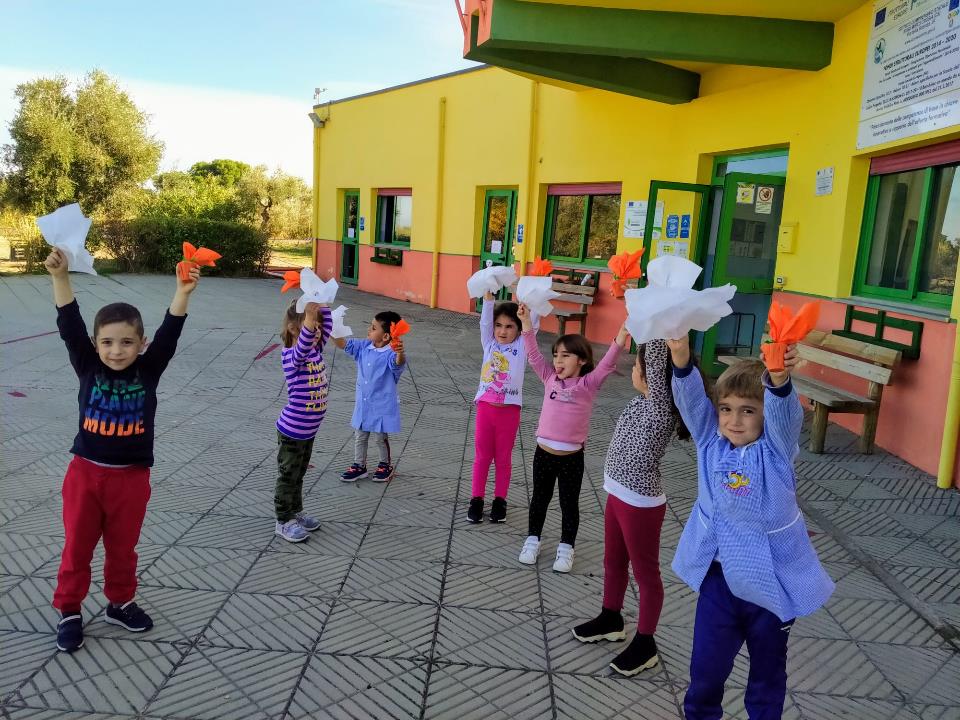 Giro girotondo cerchiamo la palla nel nostro gioioso mondo
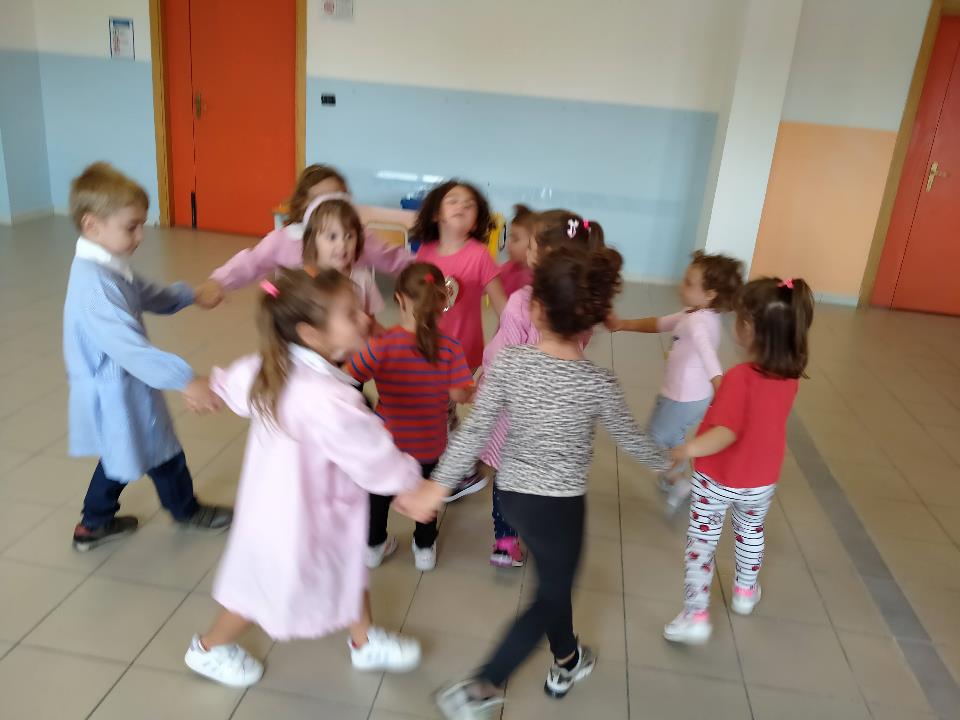 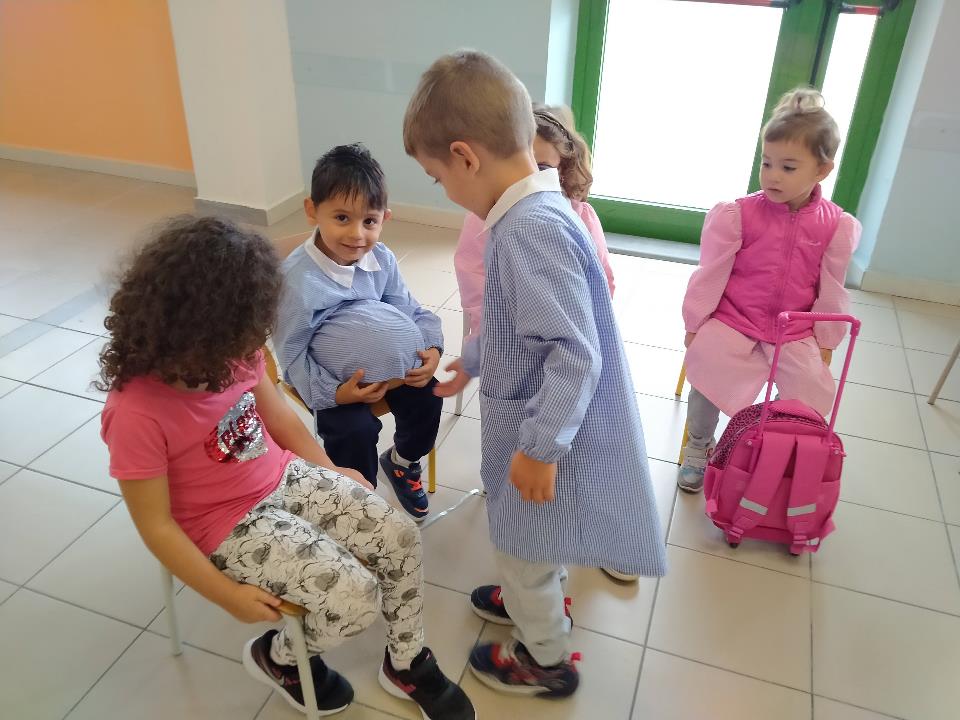 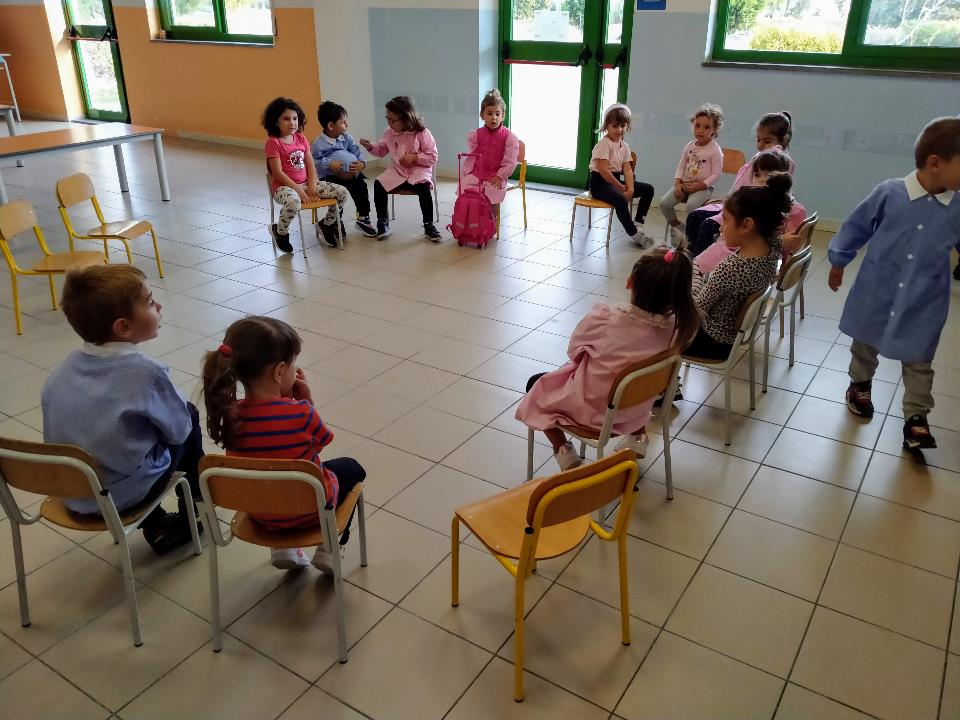 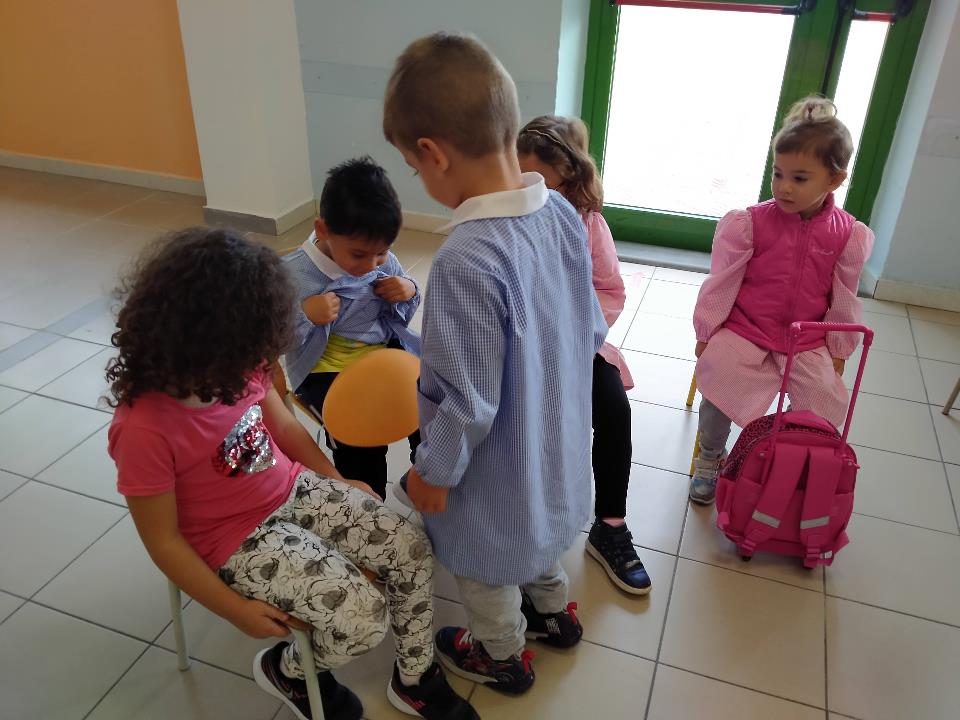 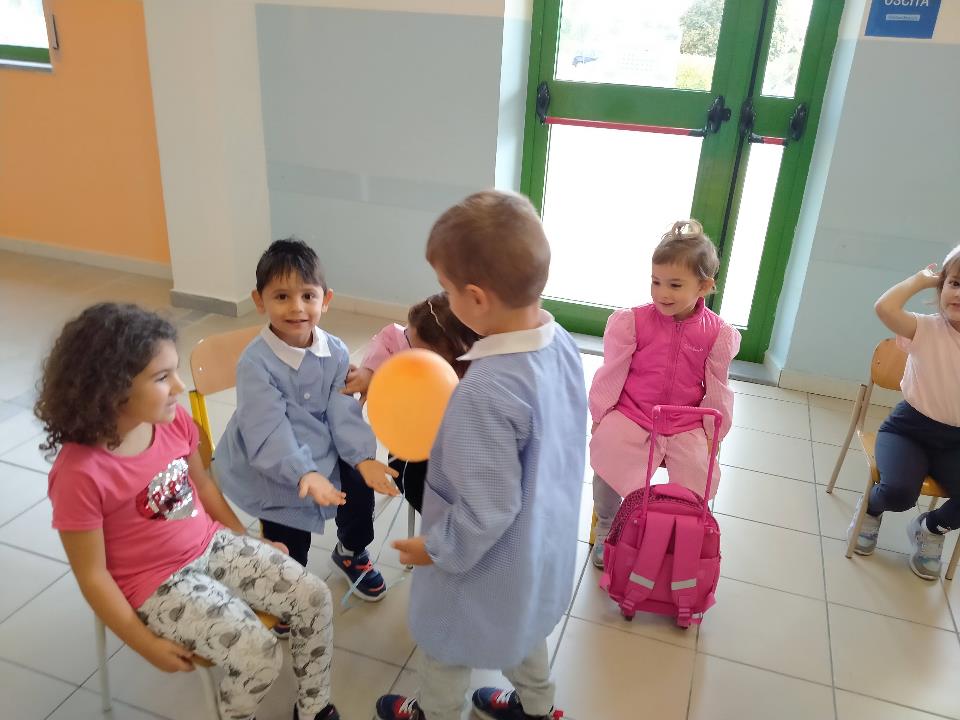 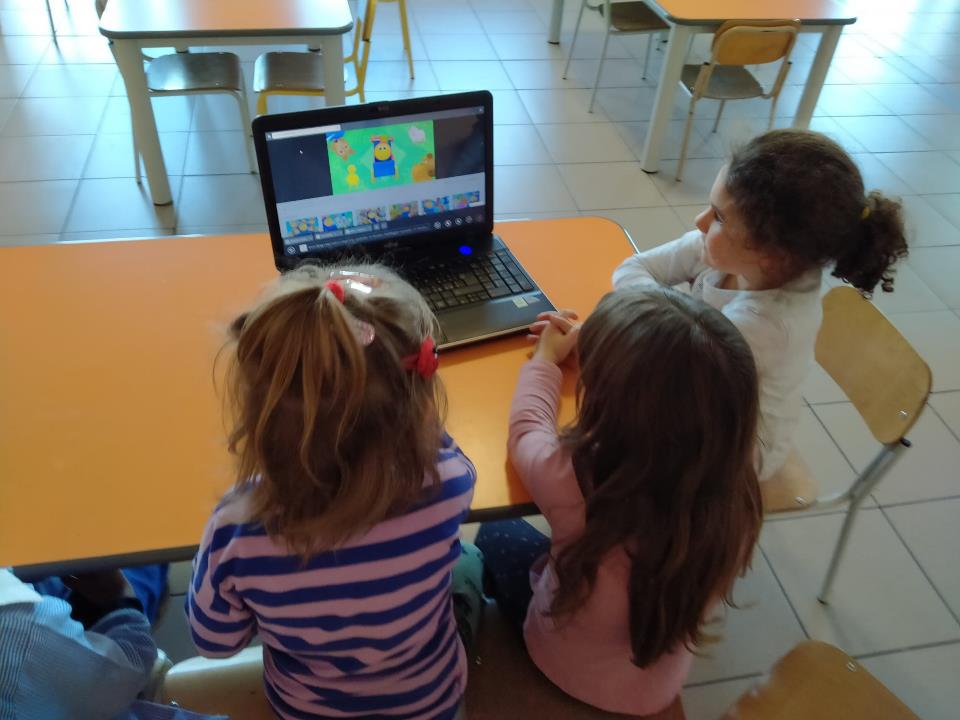 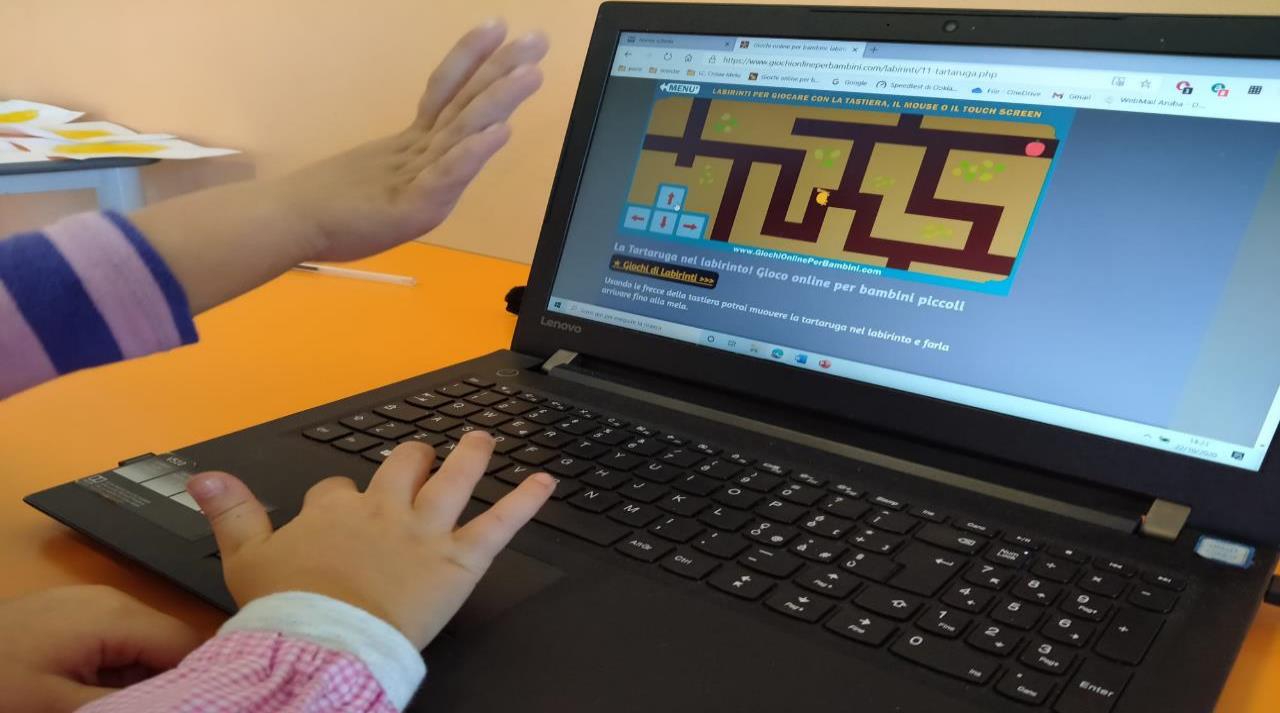 Aiutiamo la tartaruga nel labirinto a raggiungere la mela rossa, SEGUENDO LA DIREZIONALITA’ DELLE FRECCE…
Trascorriamo tutti insieme un po’ di tempo con i nostri piccoli amicidella Pet Therapy
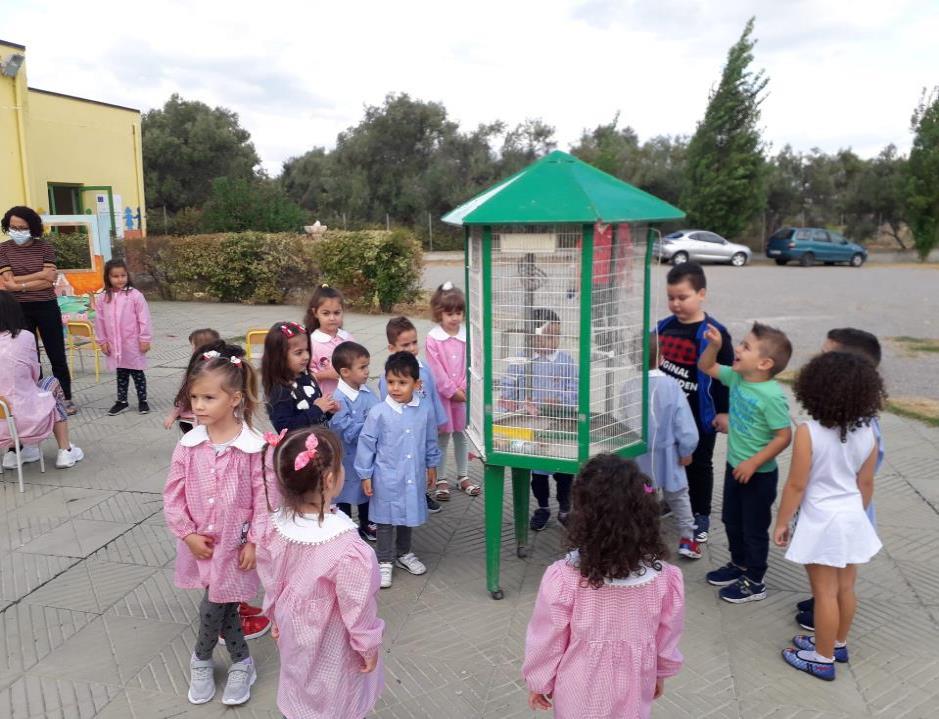 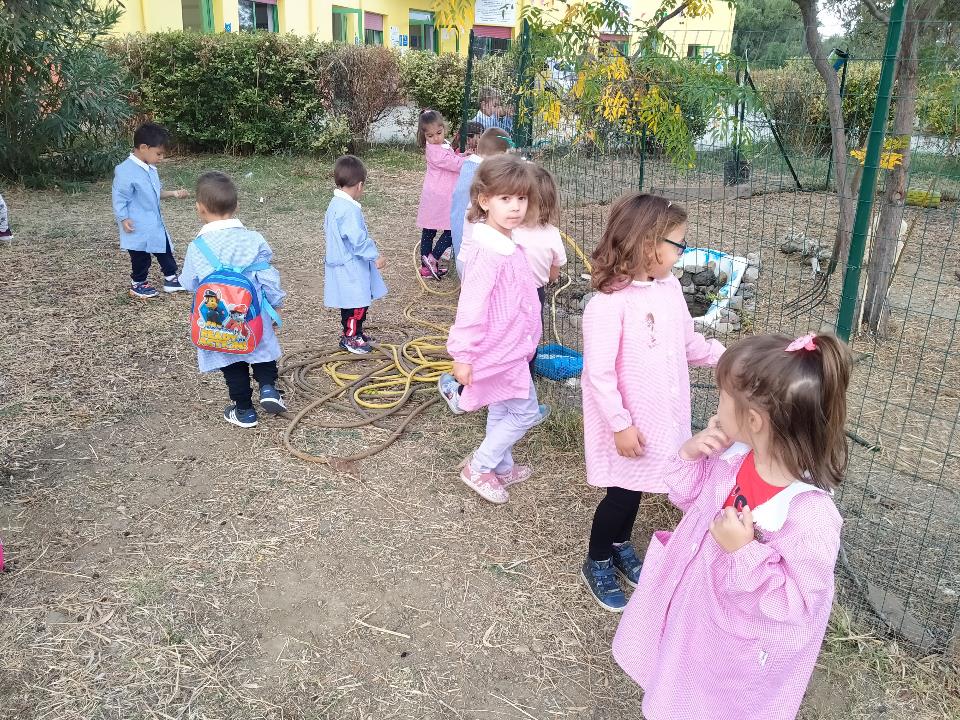 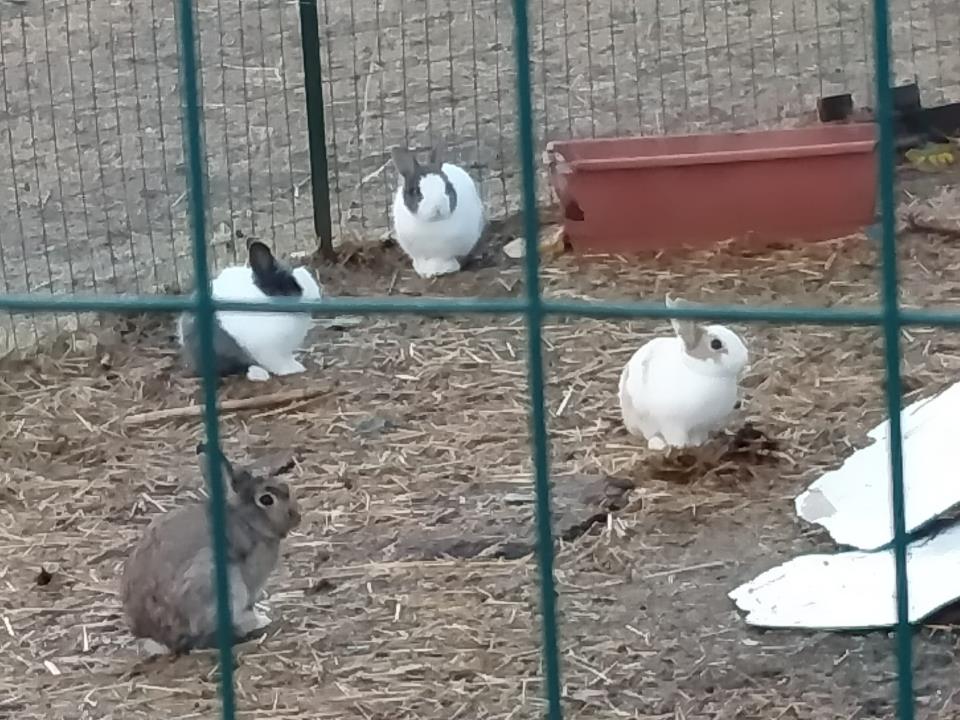 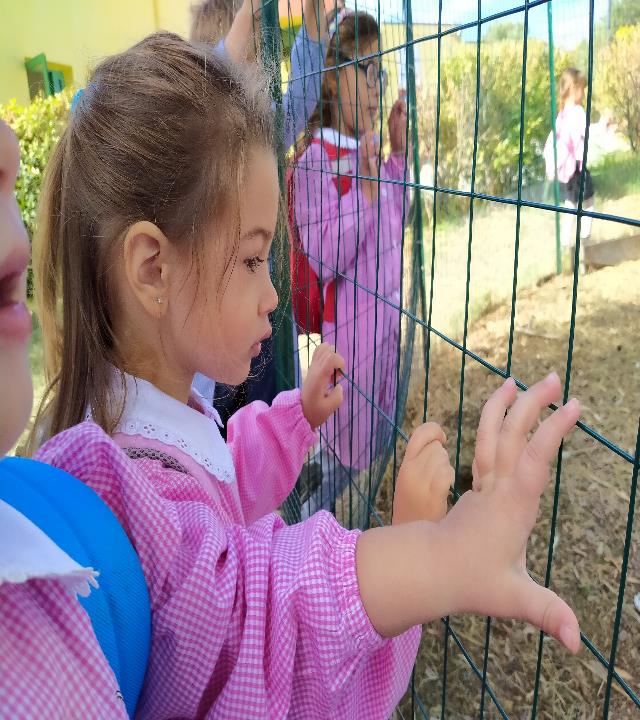 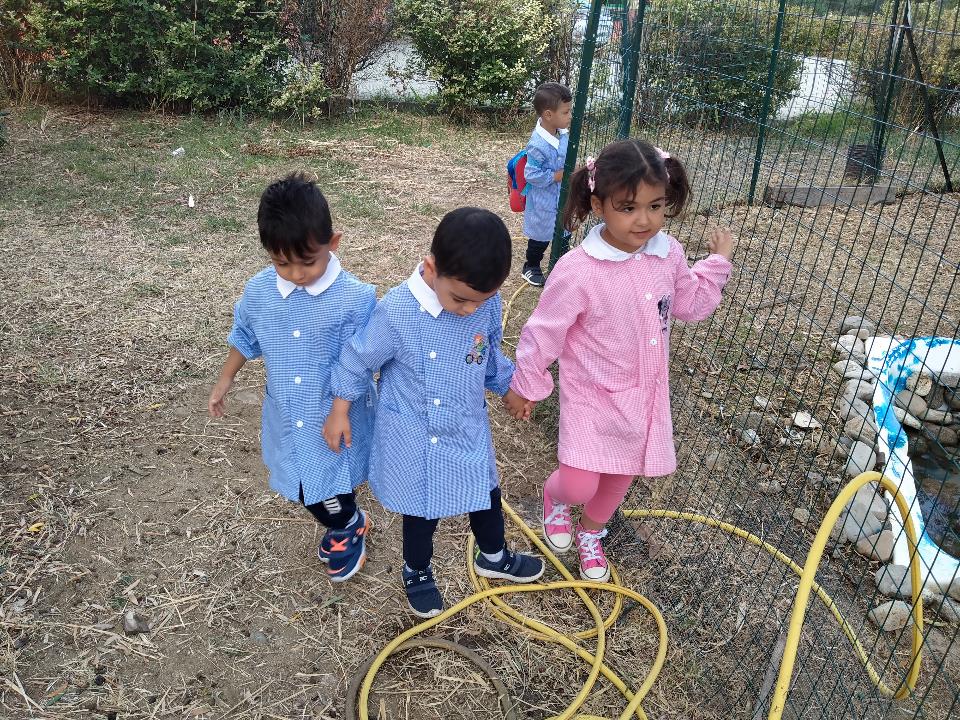 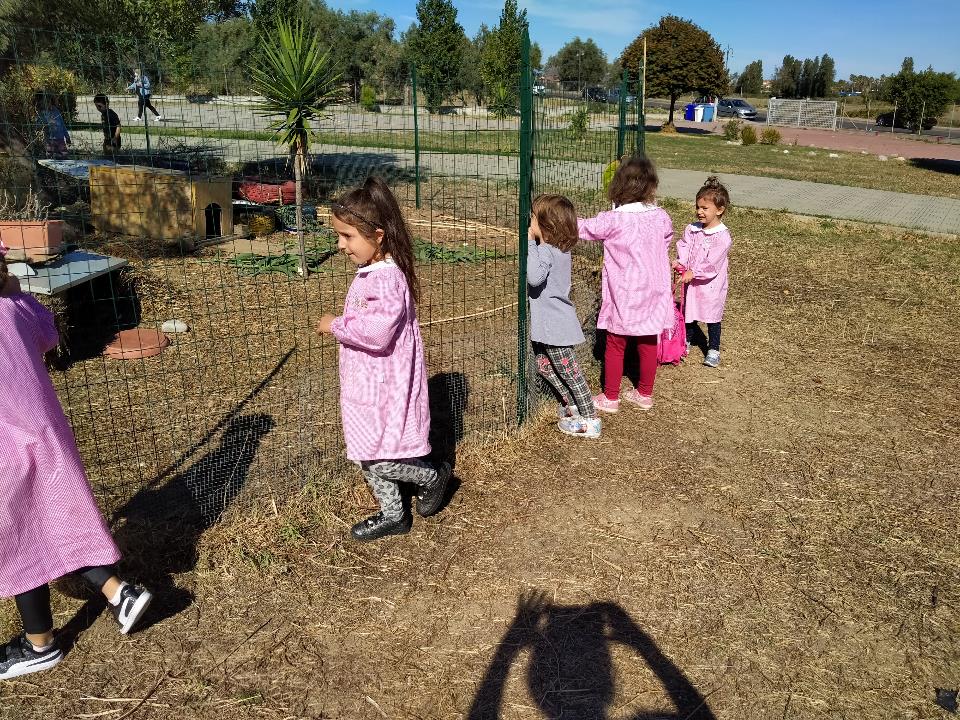 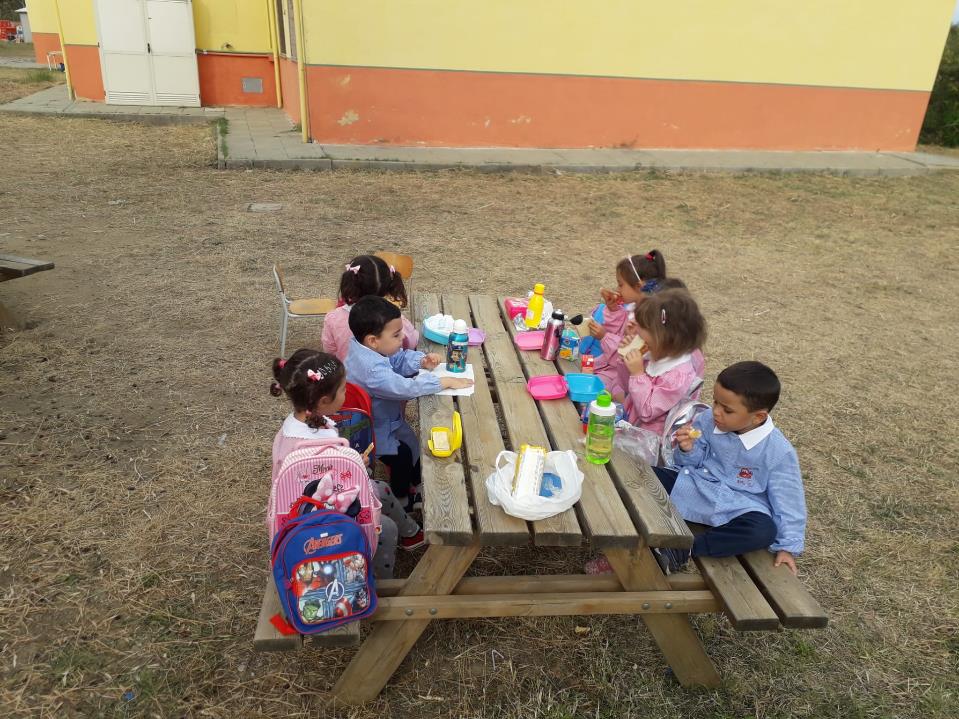 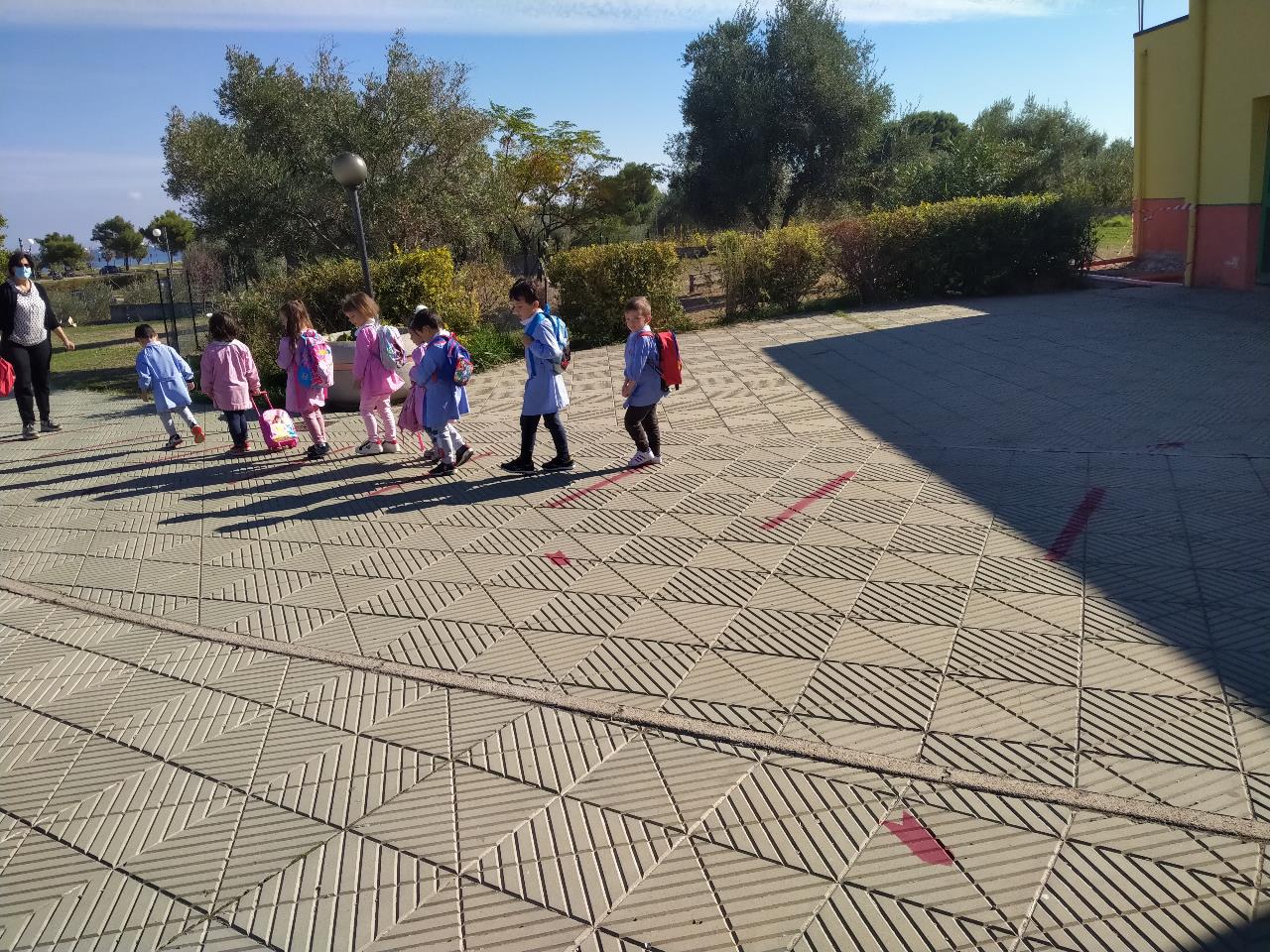 é il tempo della merenda all’aperto
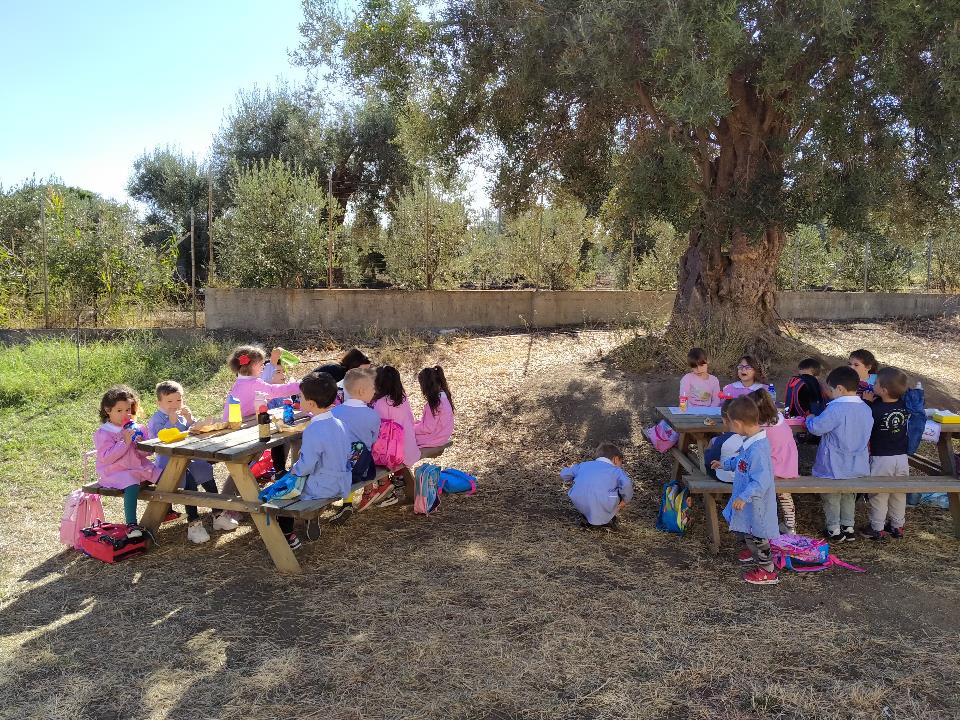 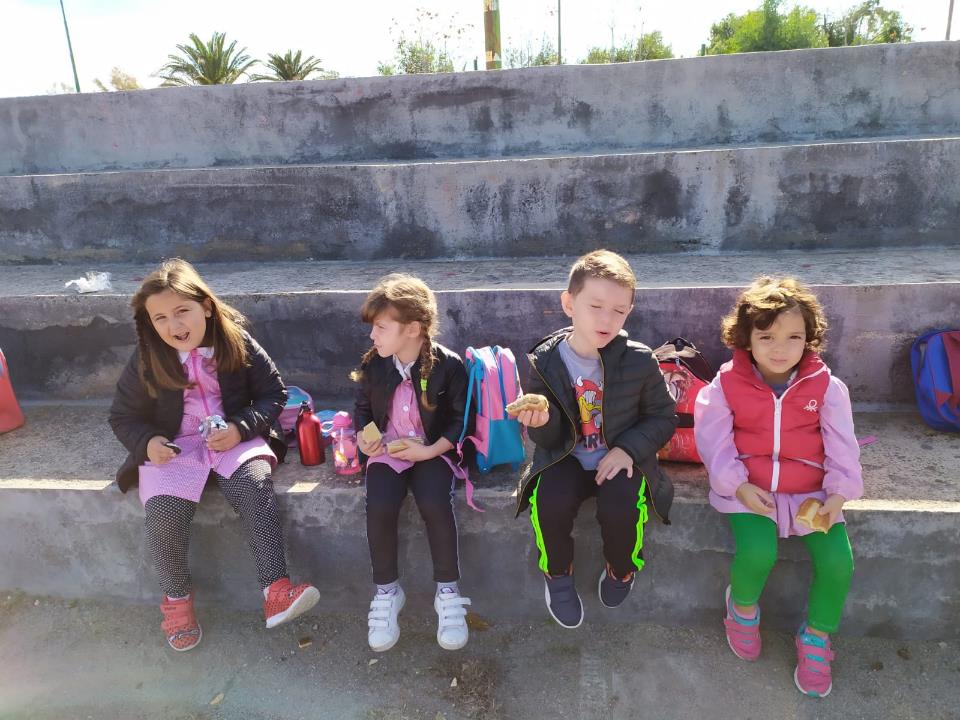 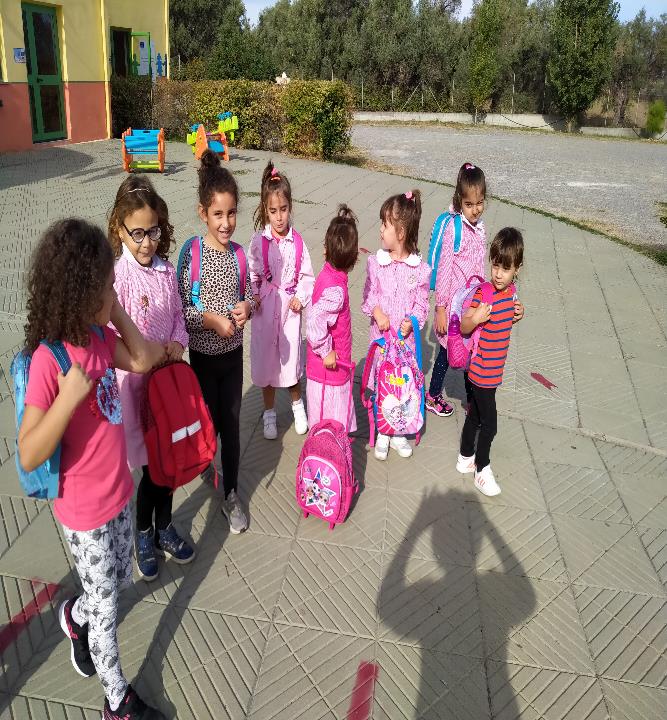 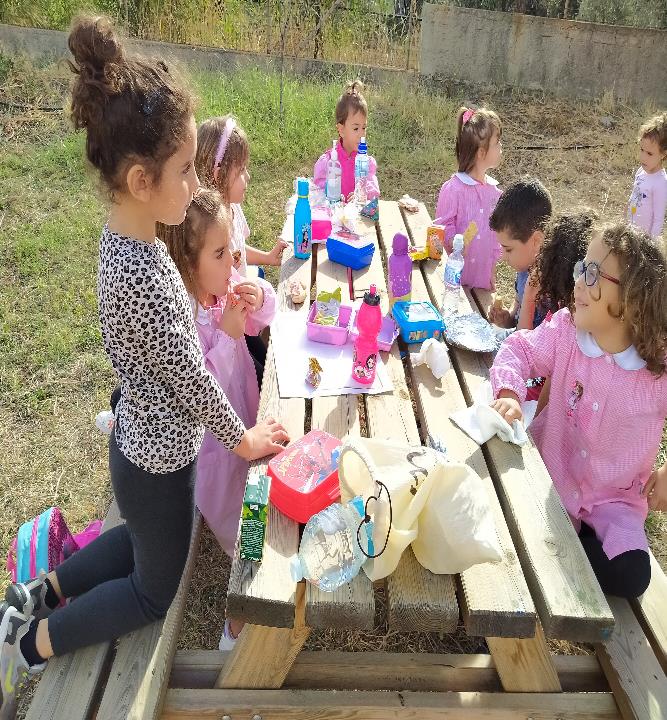 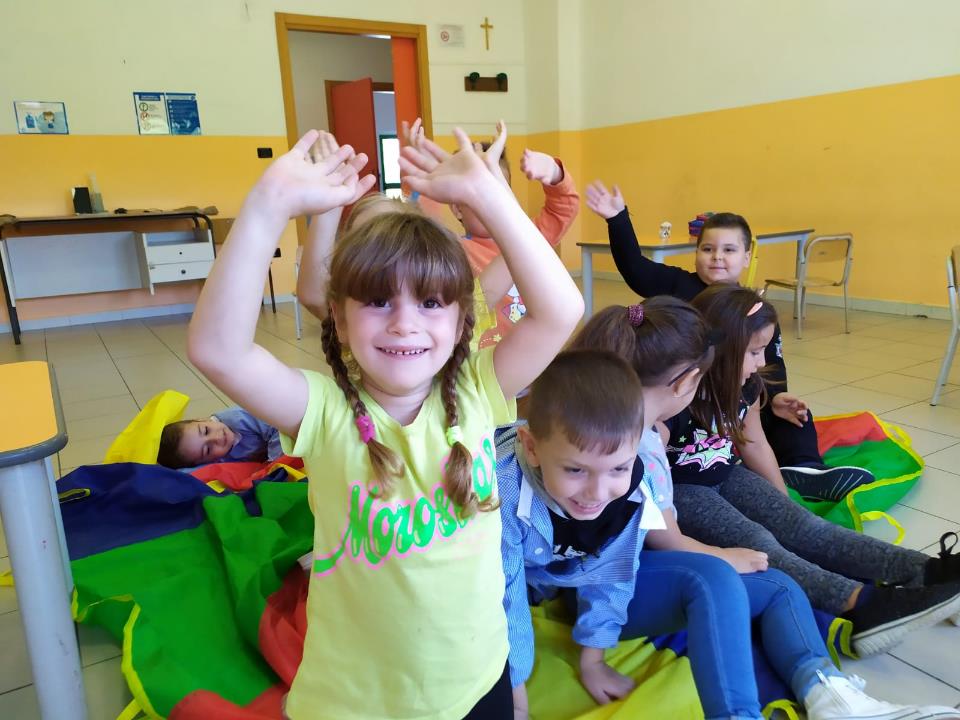 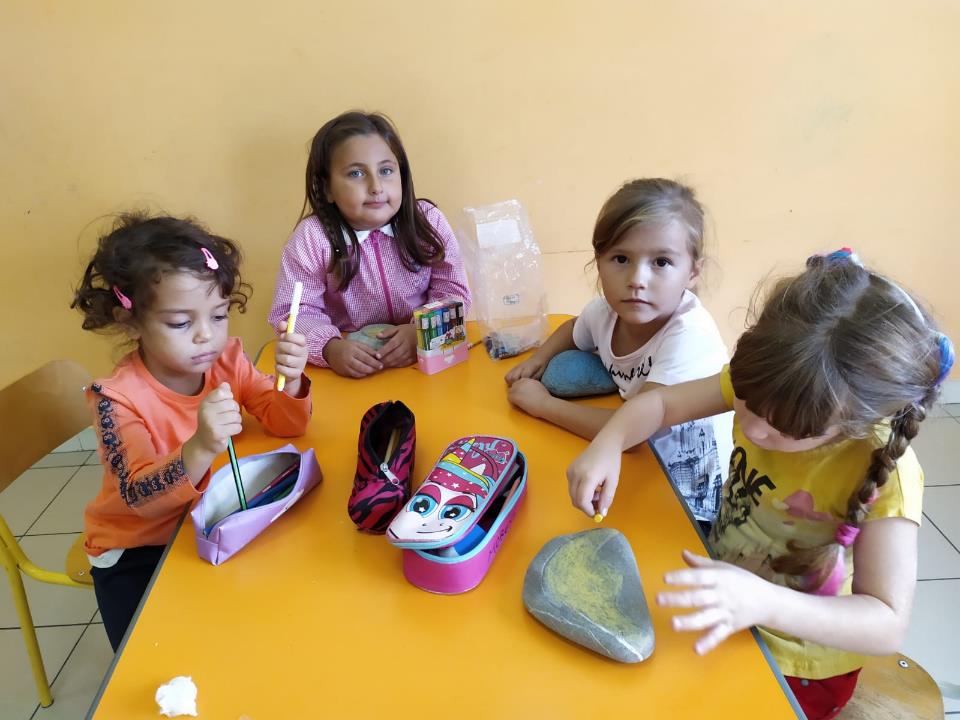 Giochiamo con il paracadute,  tuffandoci in un arcobaleno di colori
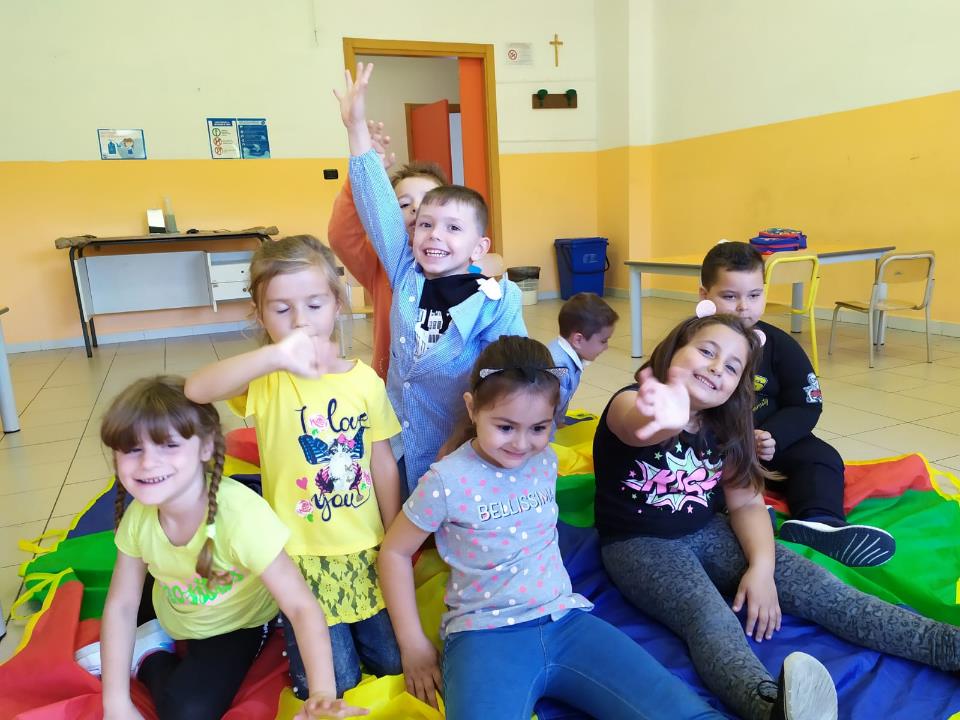 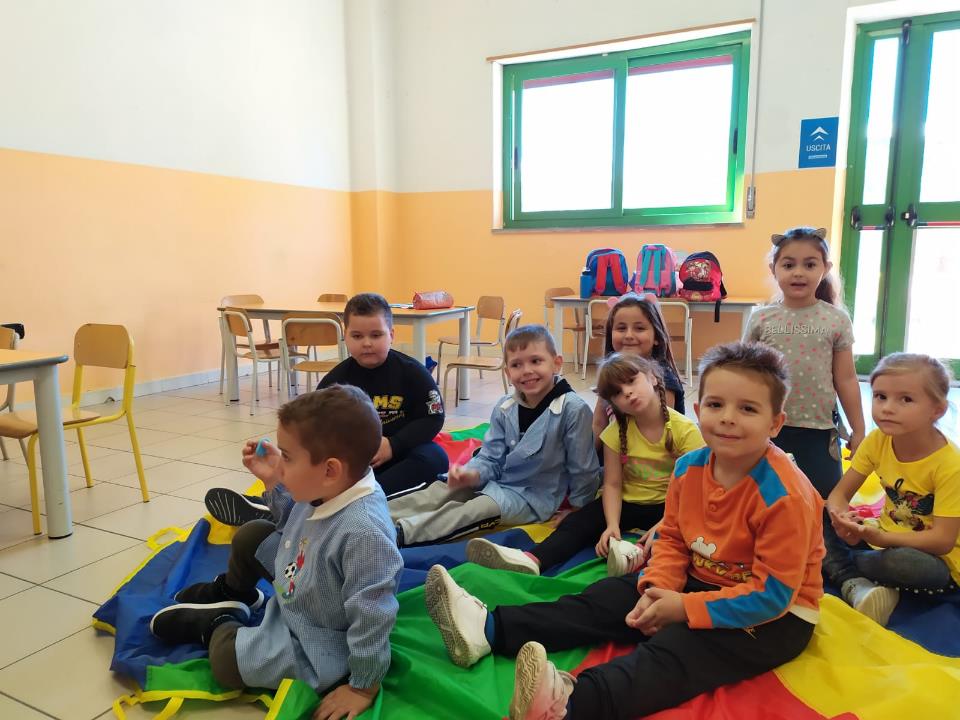 Nella nostra scuola
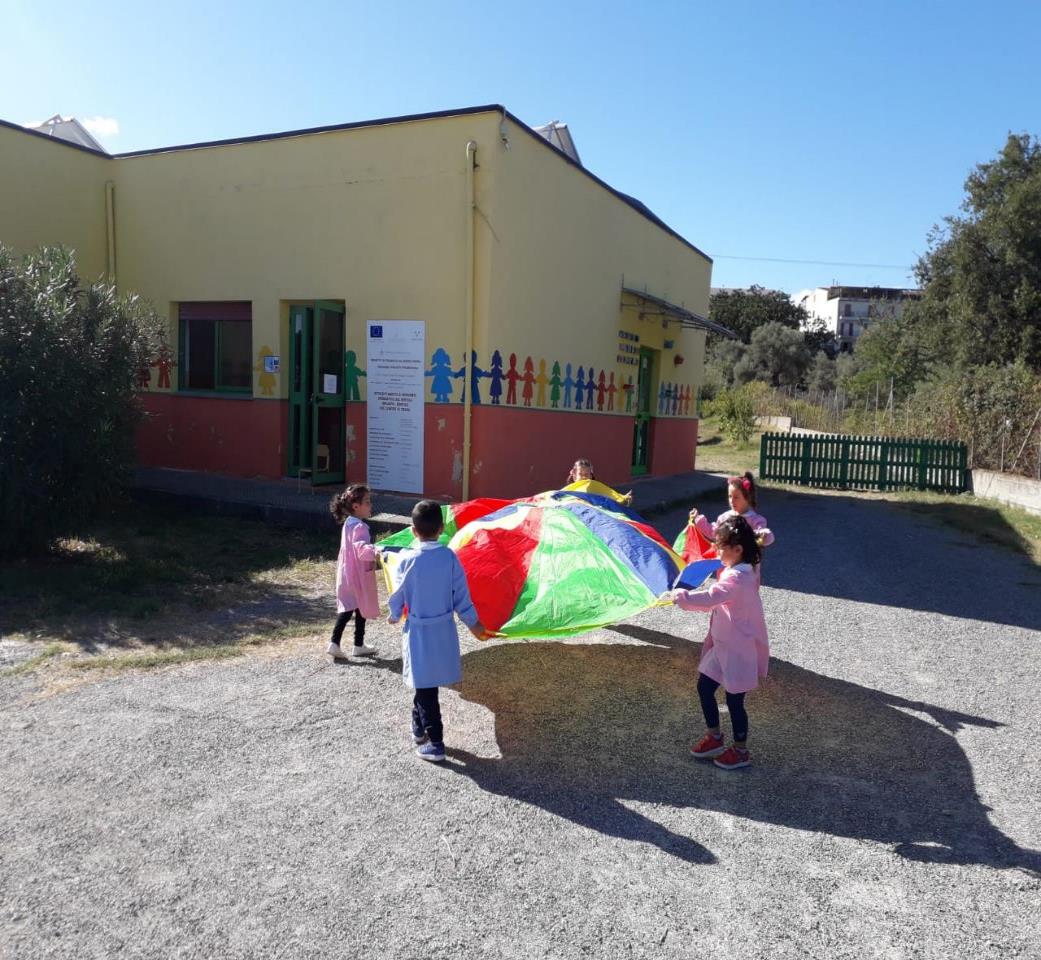 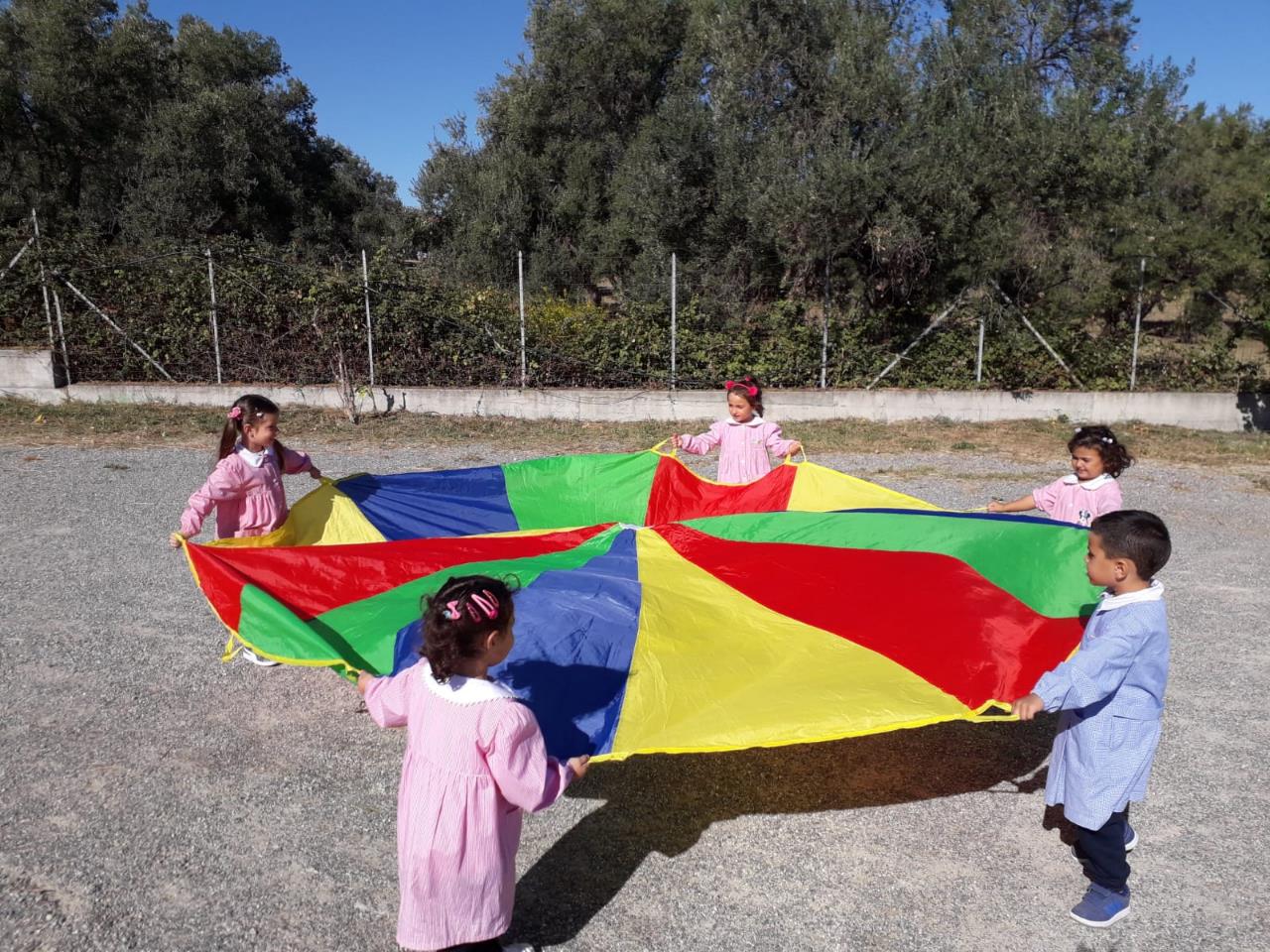 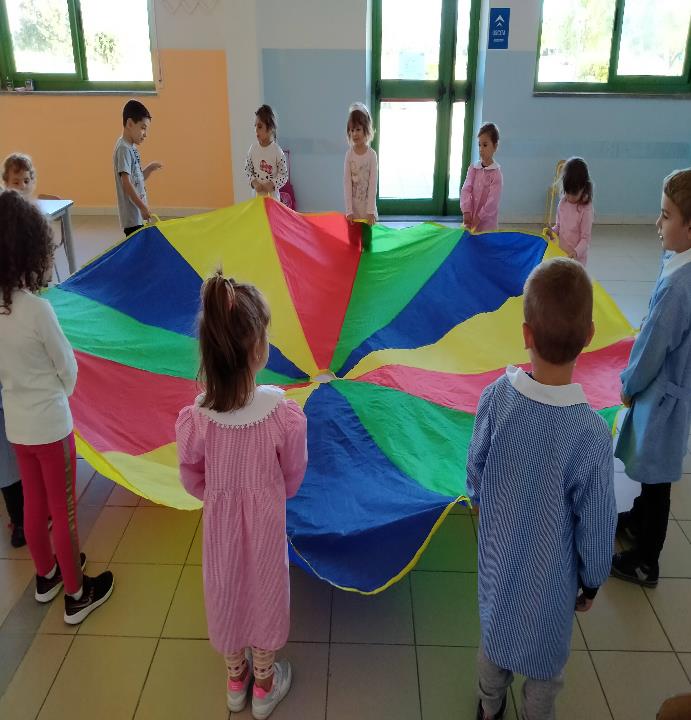 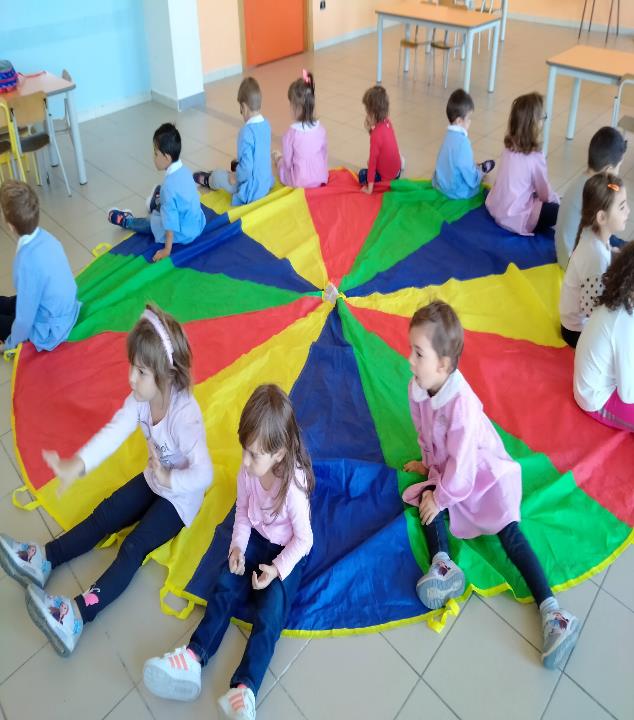 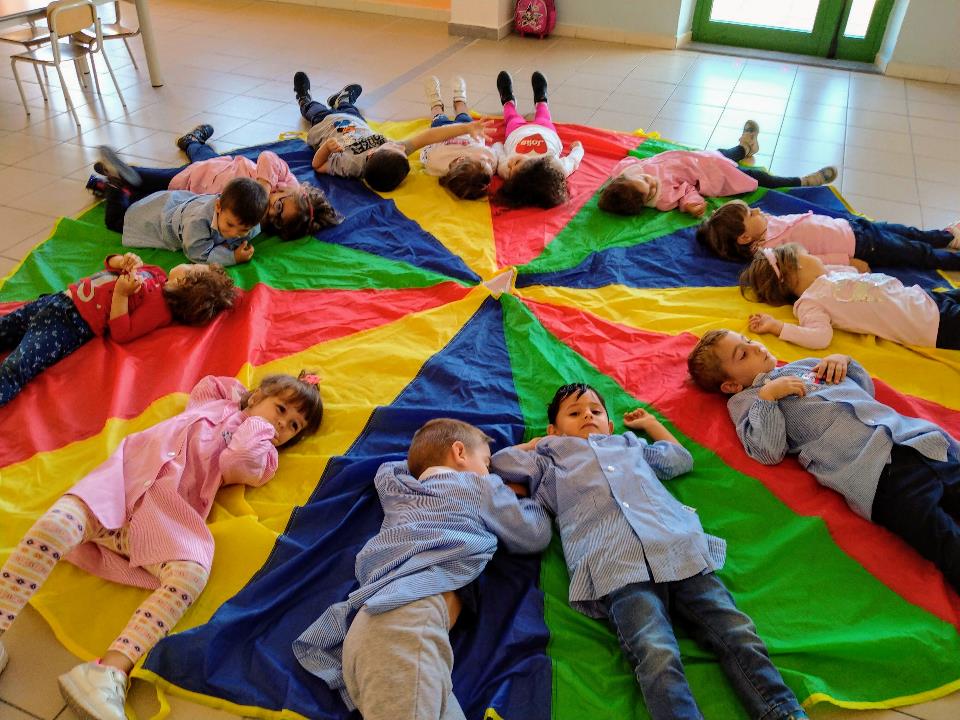 Insieme in riva al mare
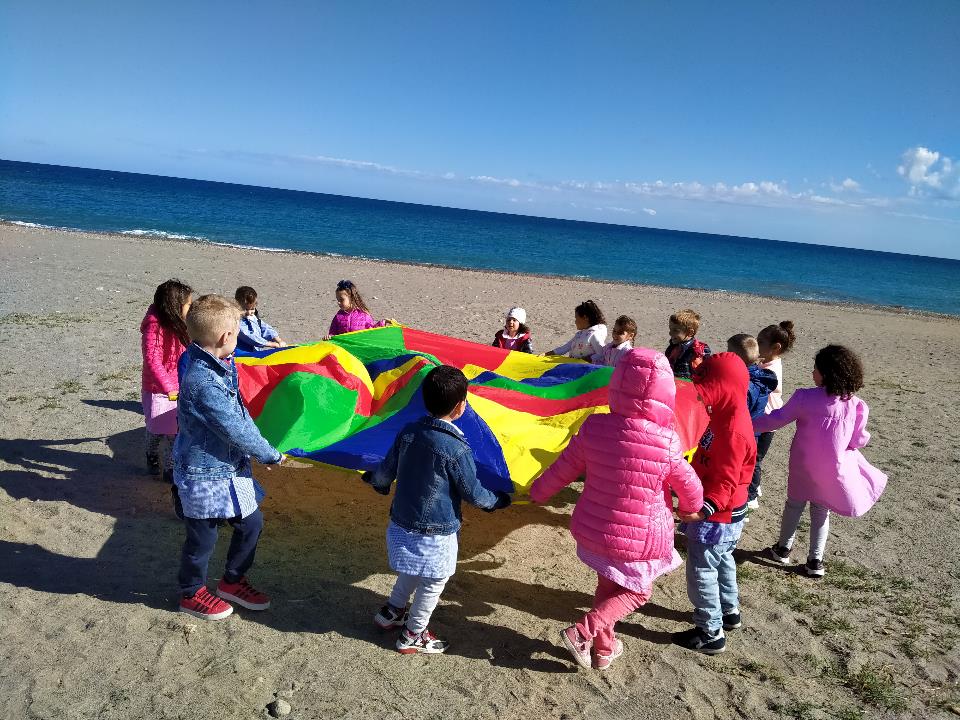 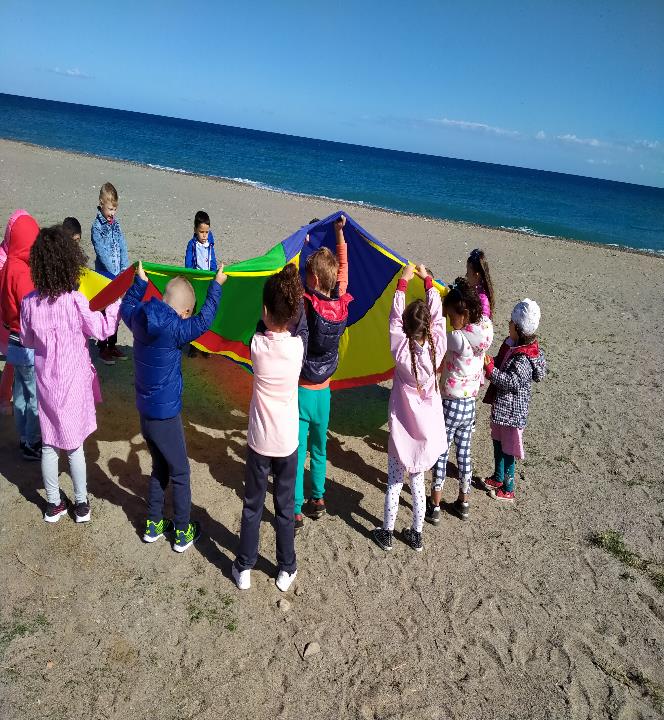 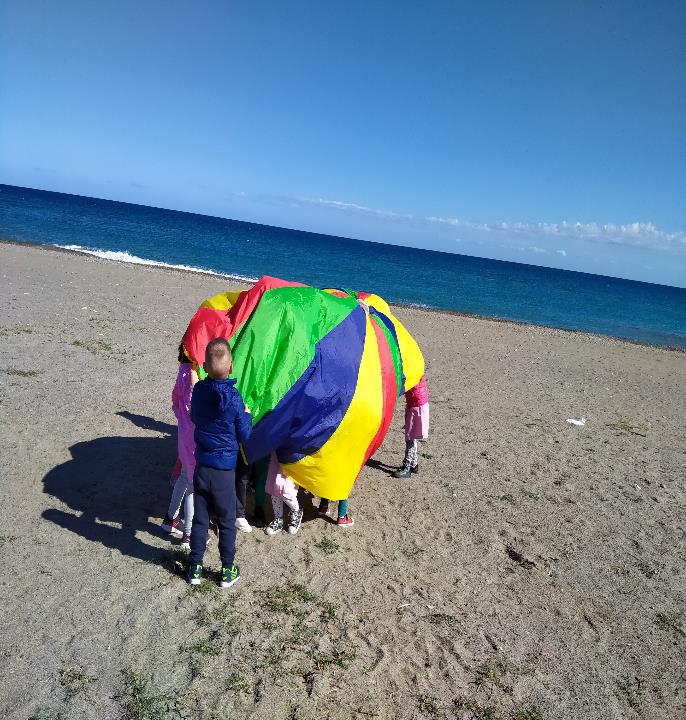 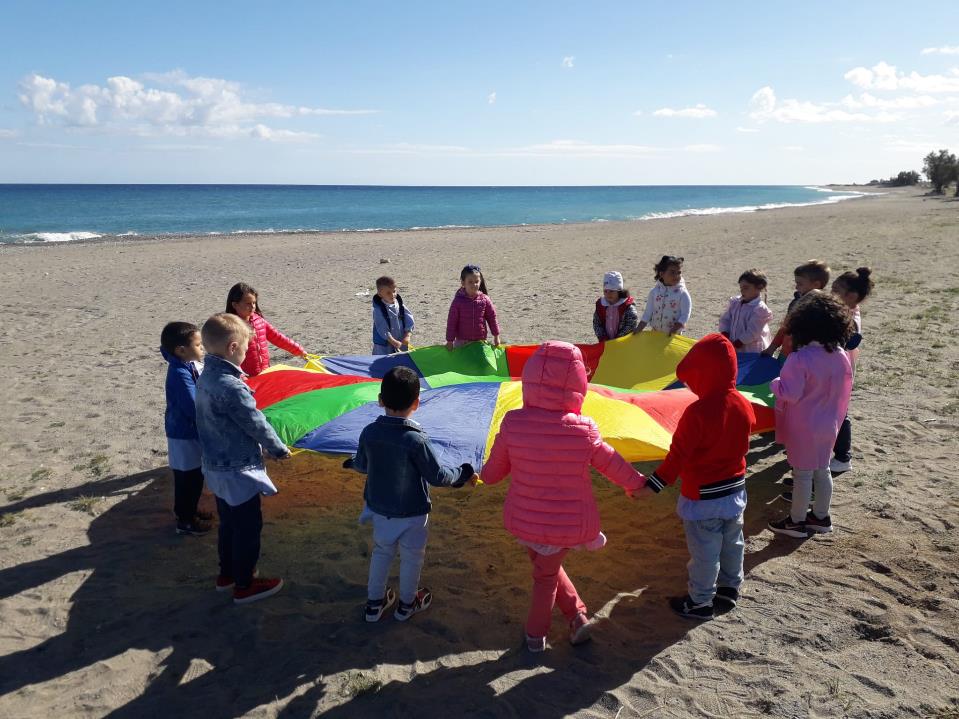 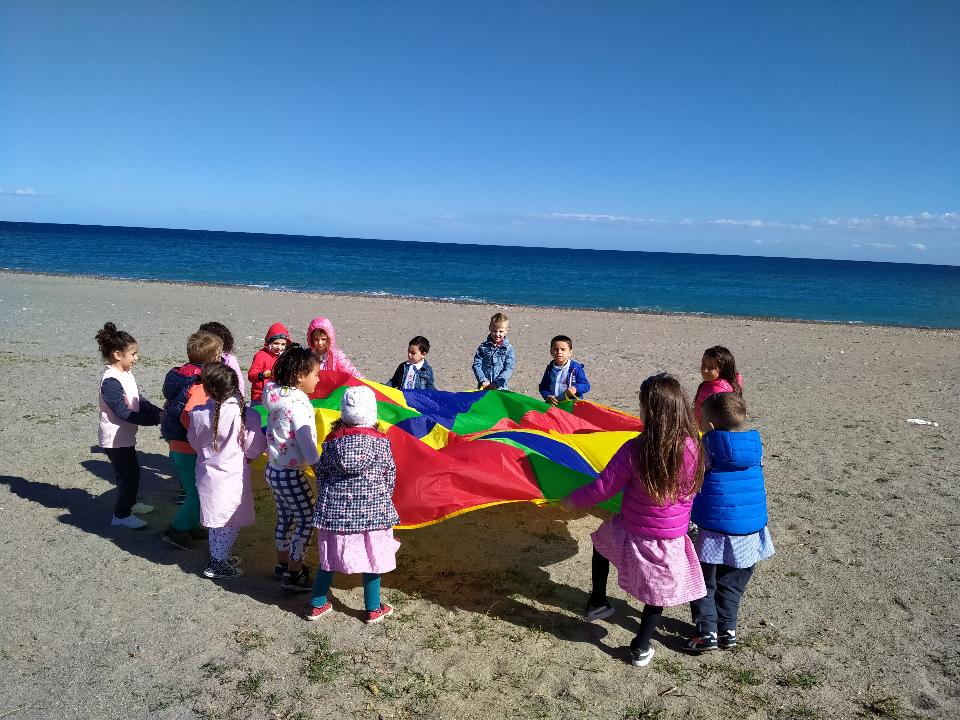 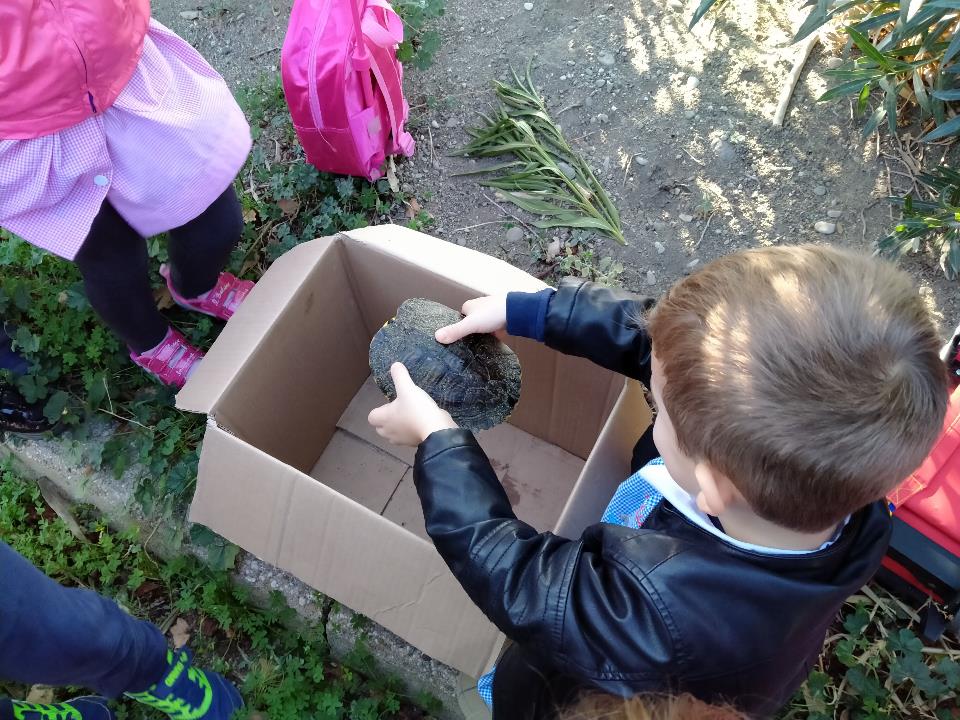 Questa è TEA la nostra amica tartarughina
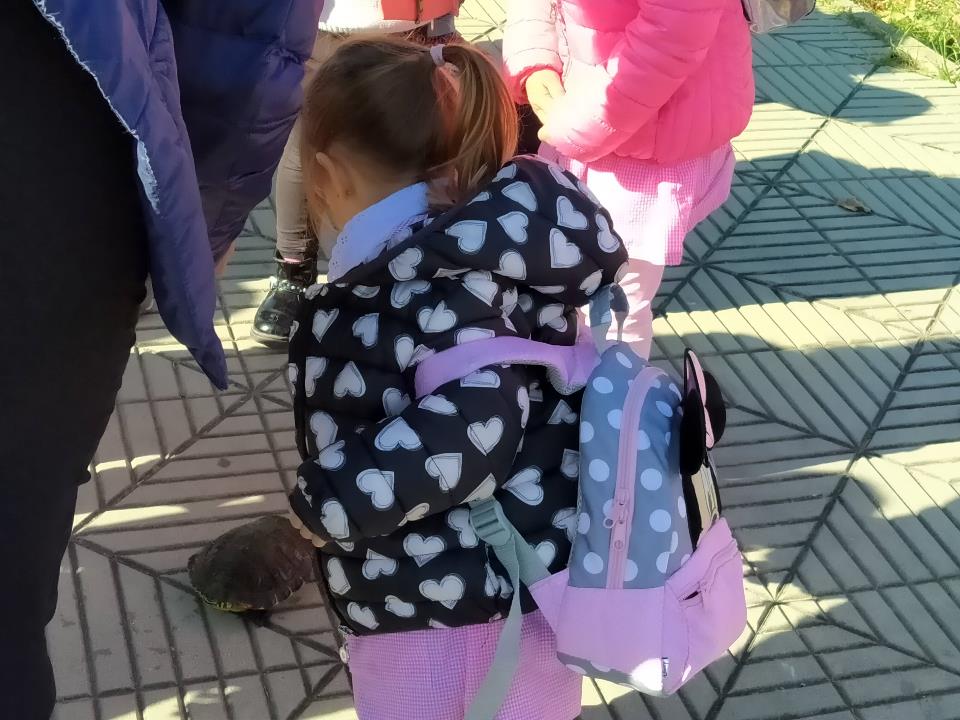 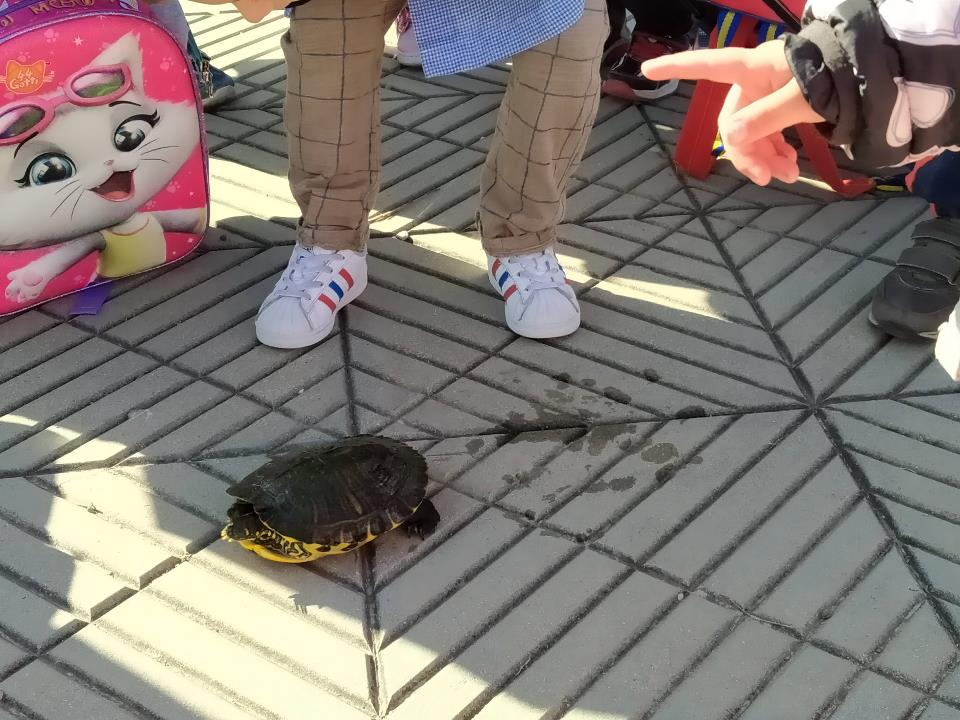 Ci rechiamo sulla spiaggia alla scoperta del luogo dove TEA è nata
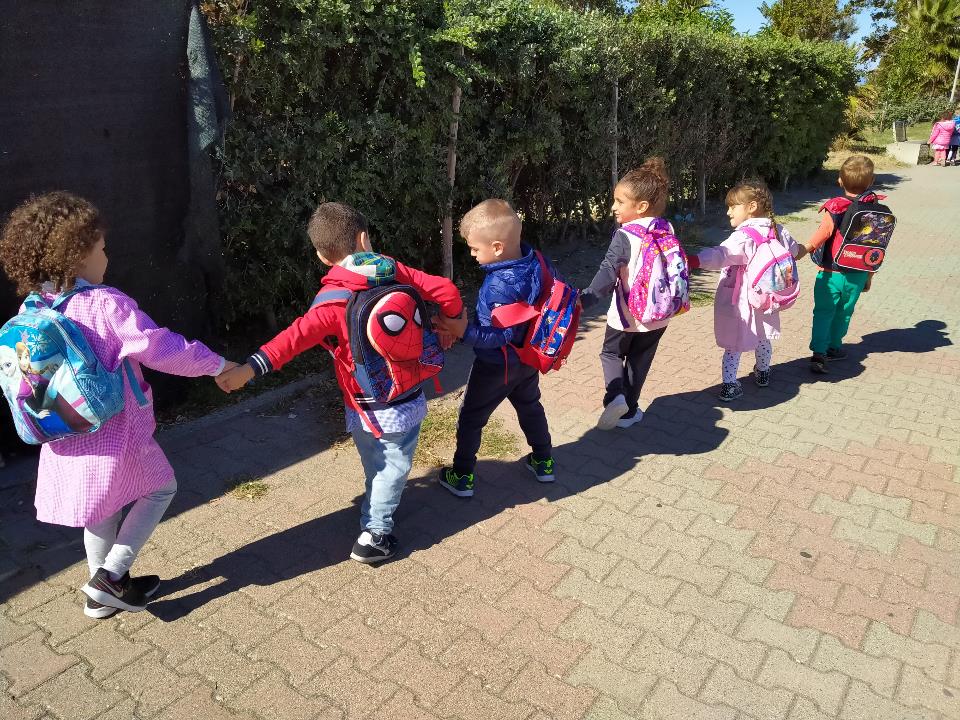 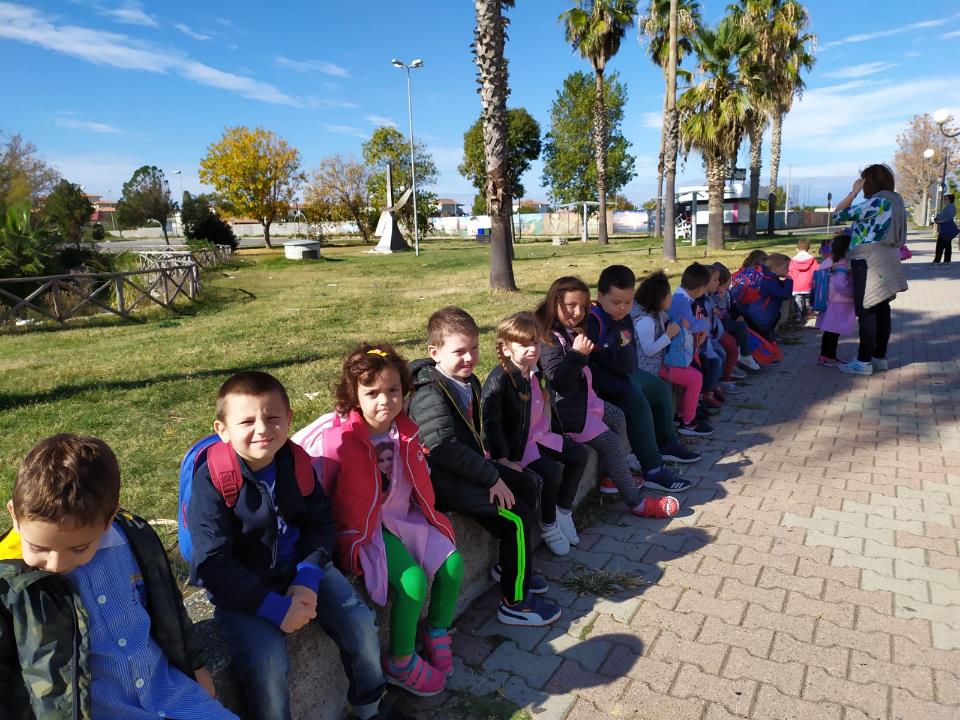 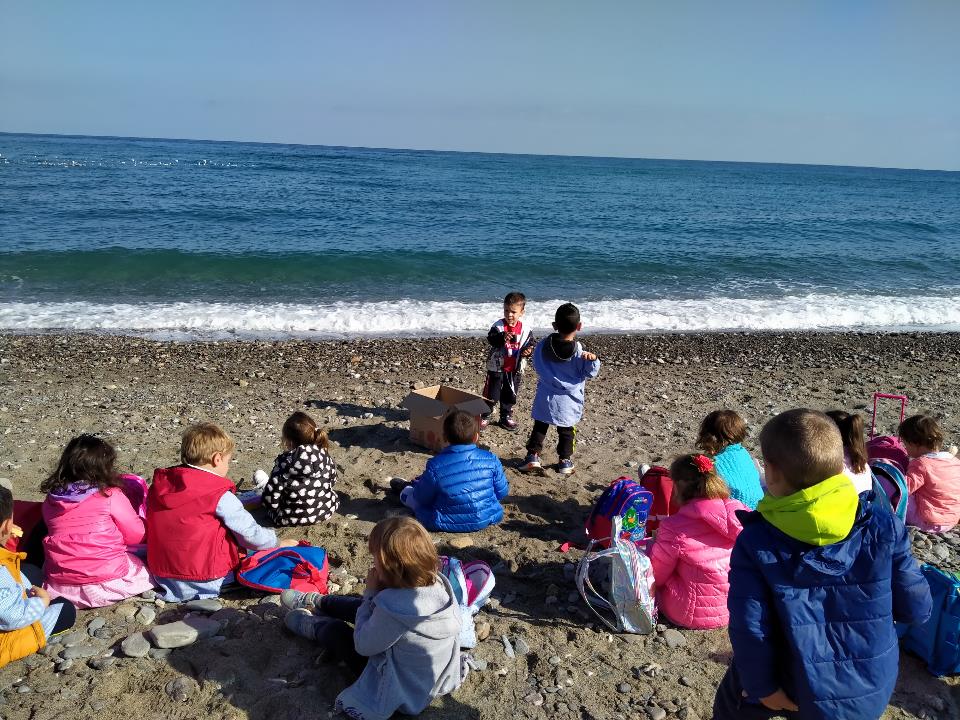 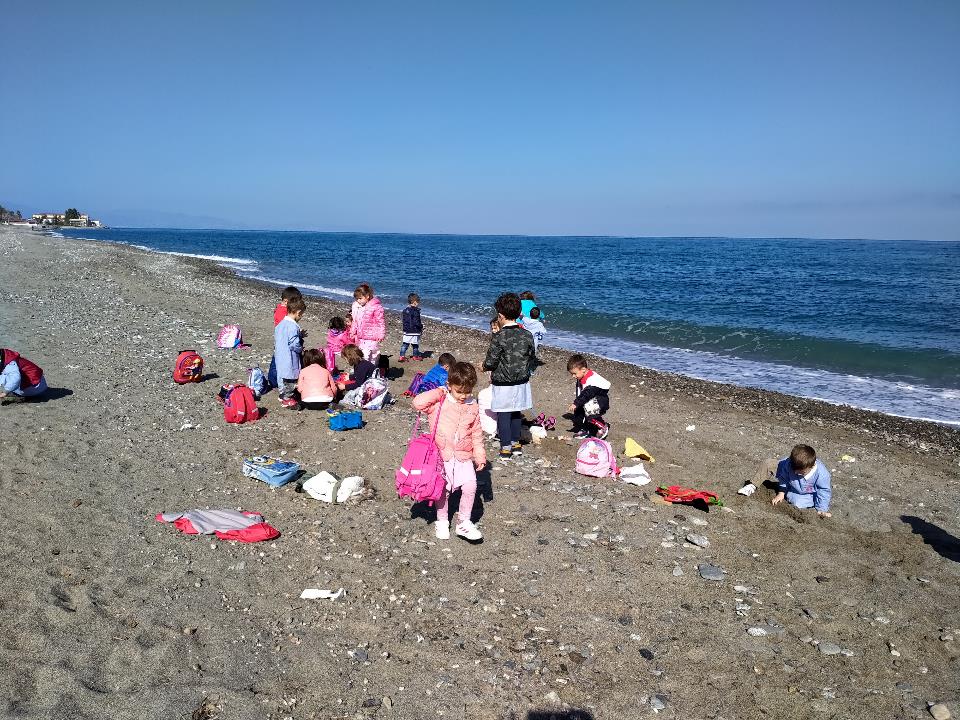 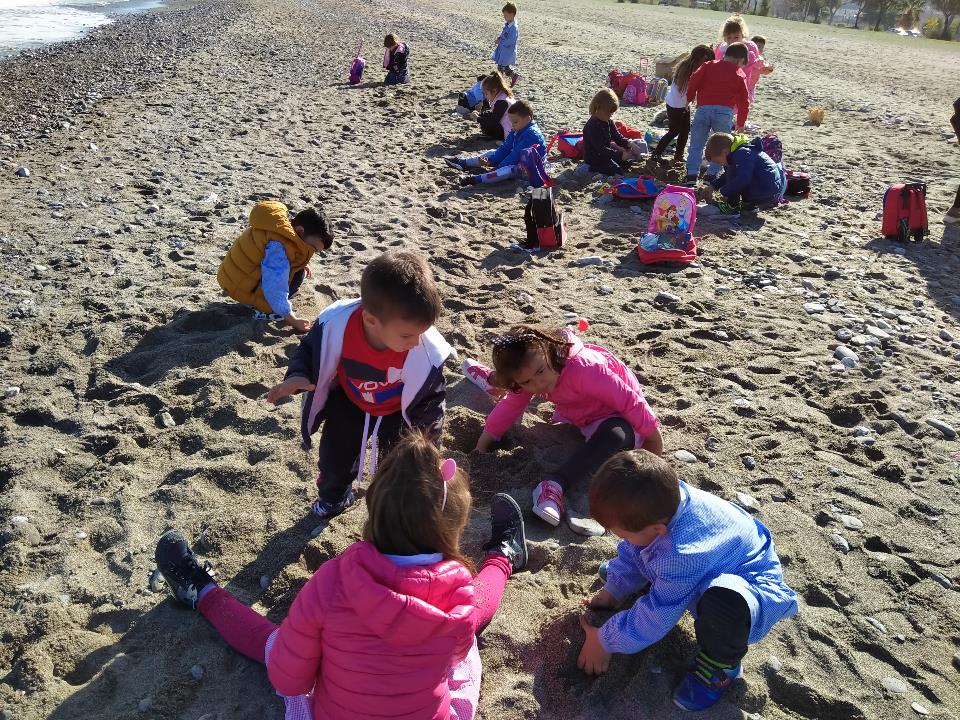 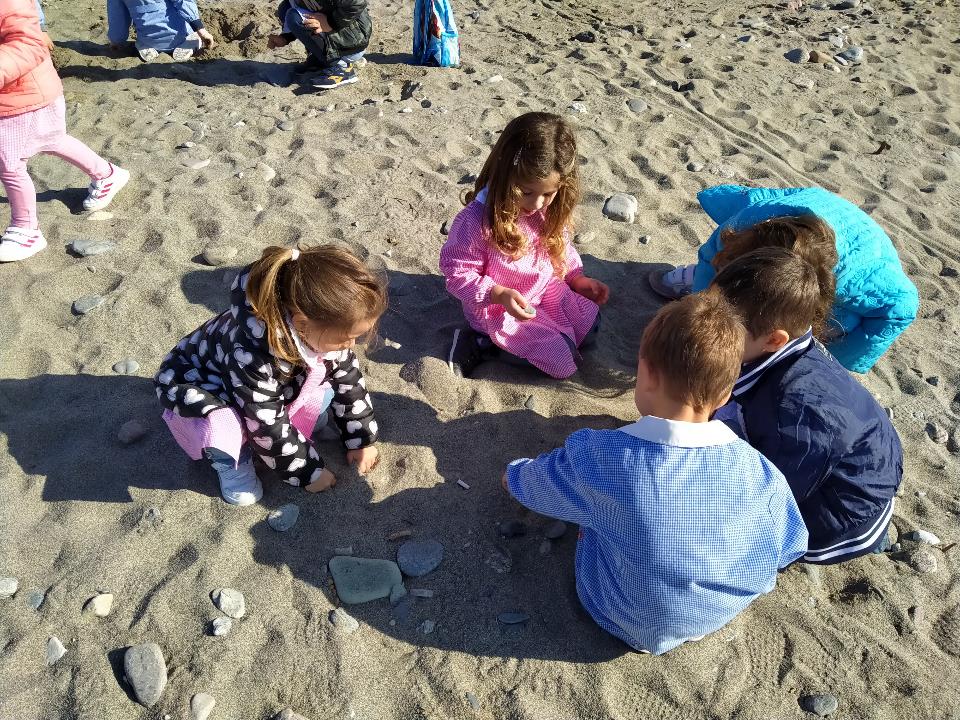 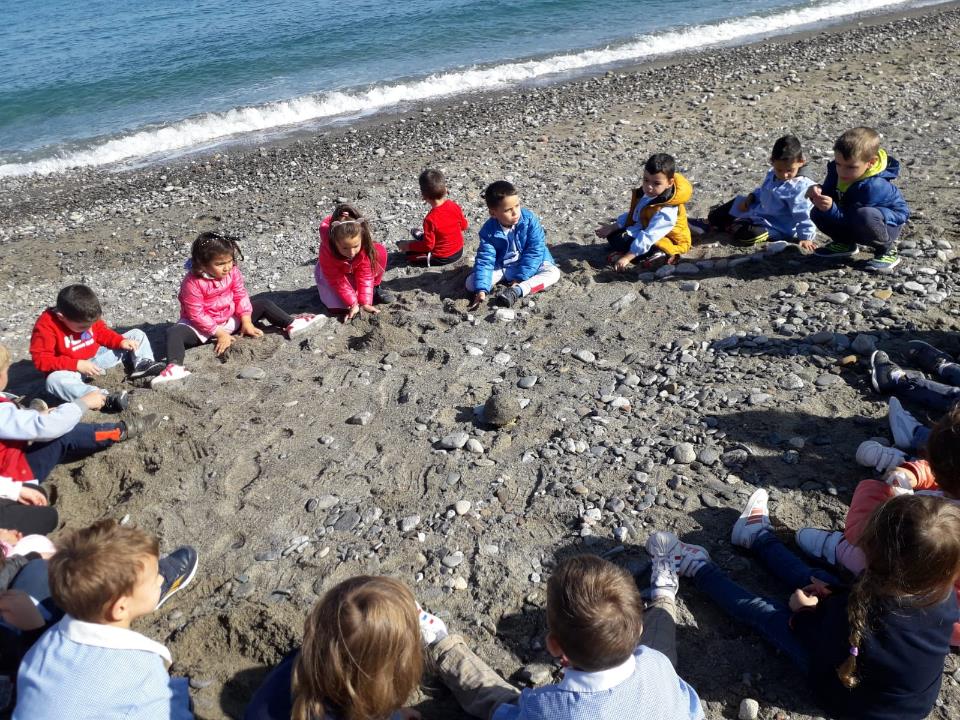 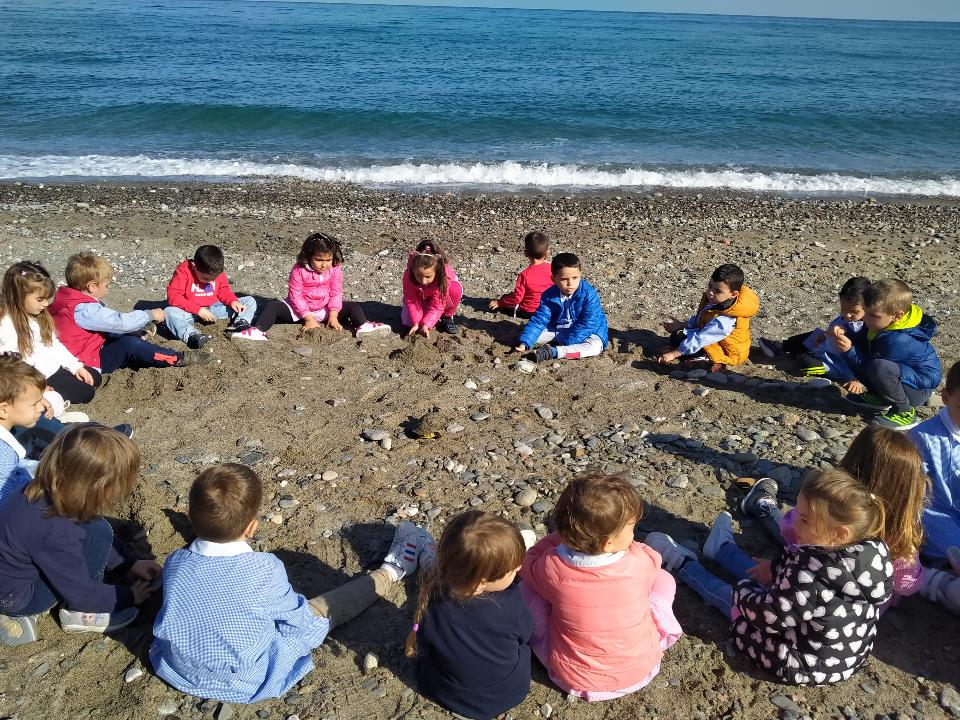 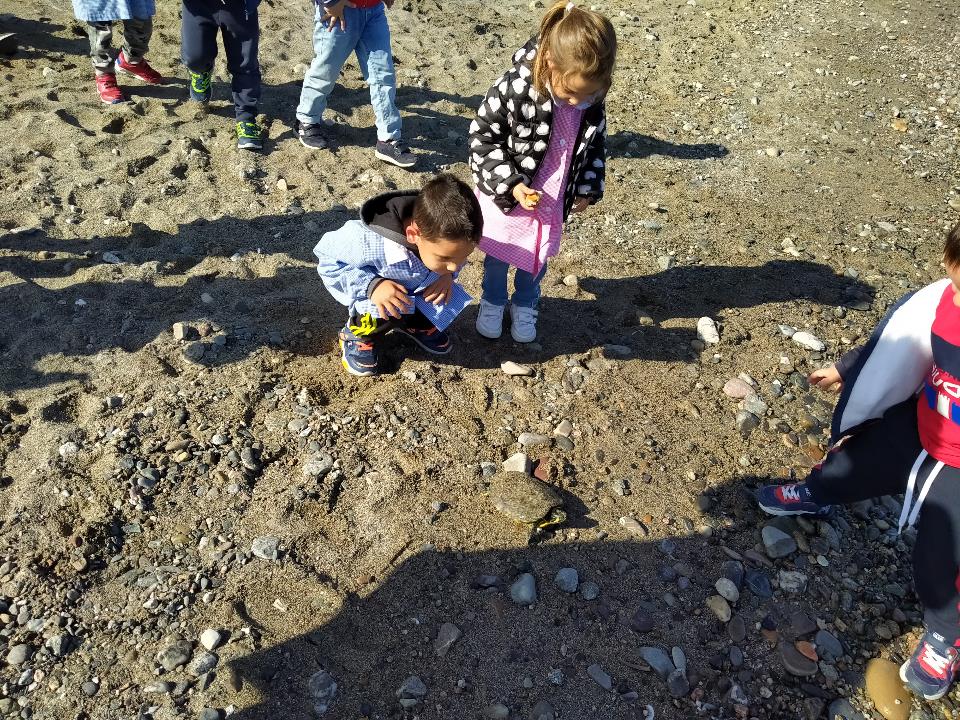 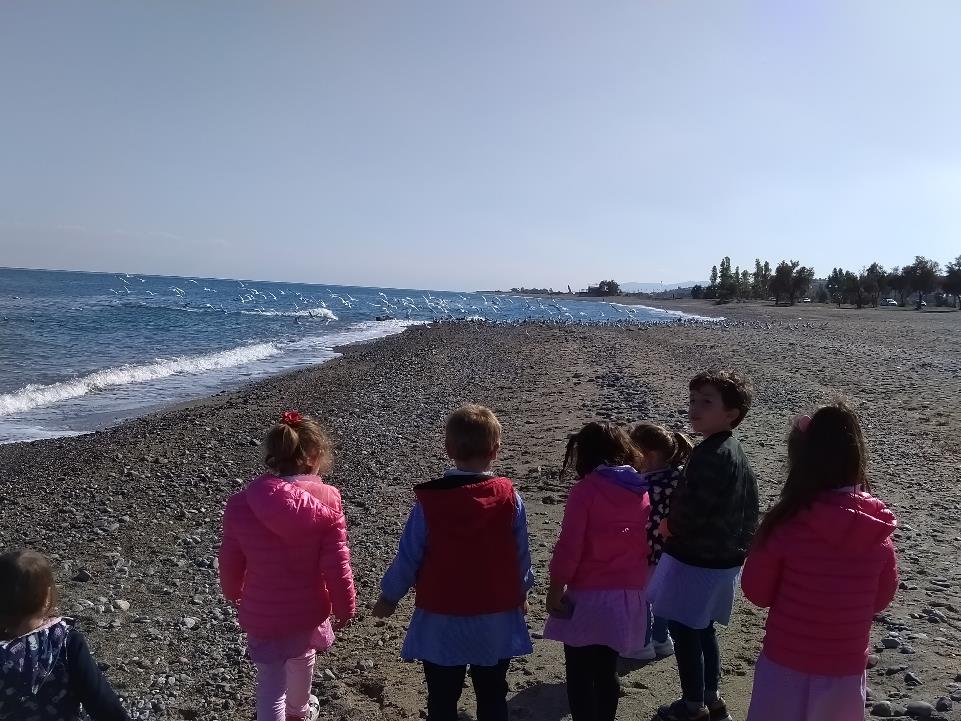 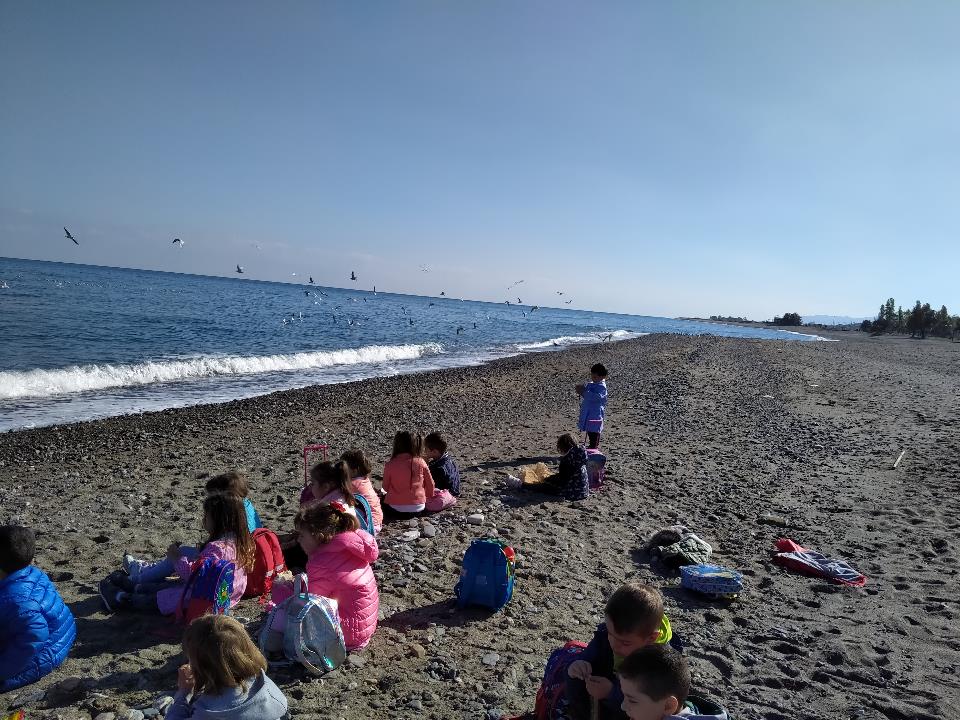 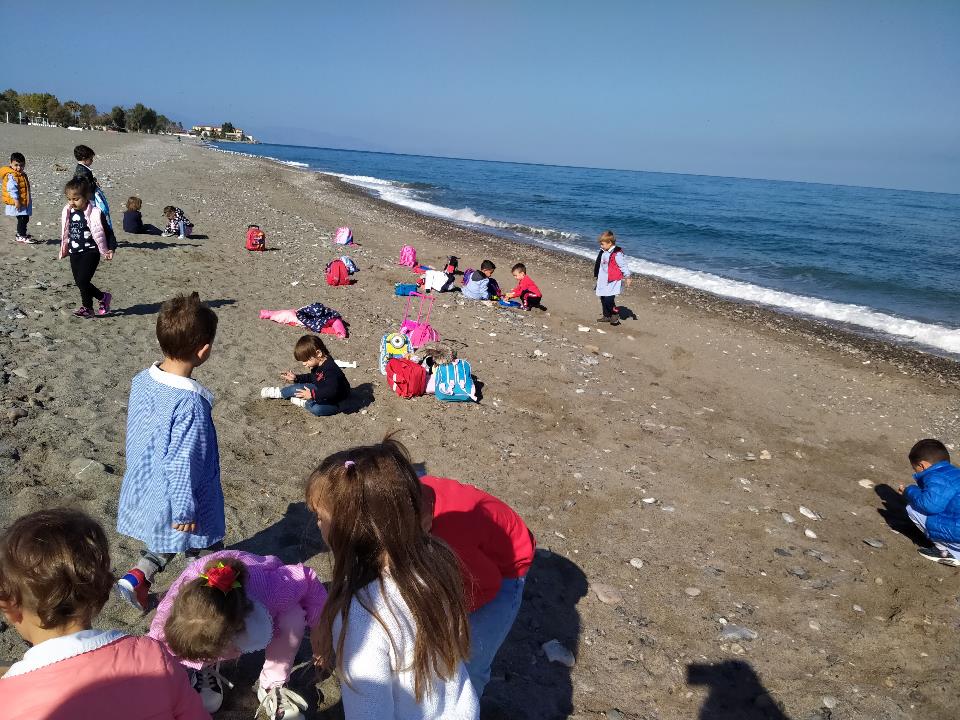 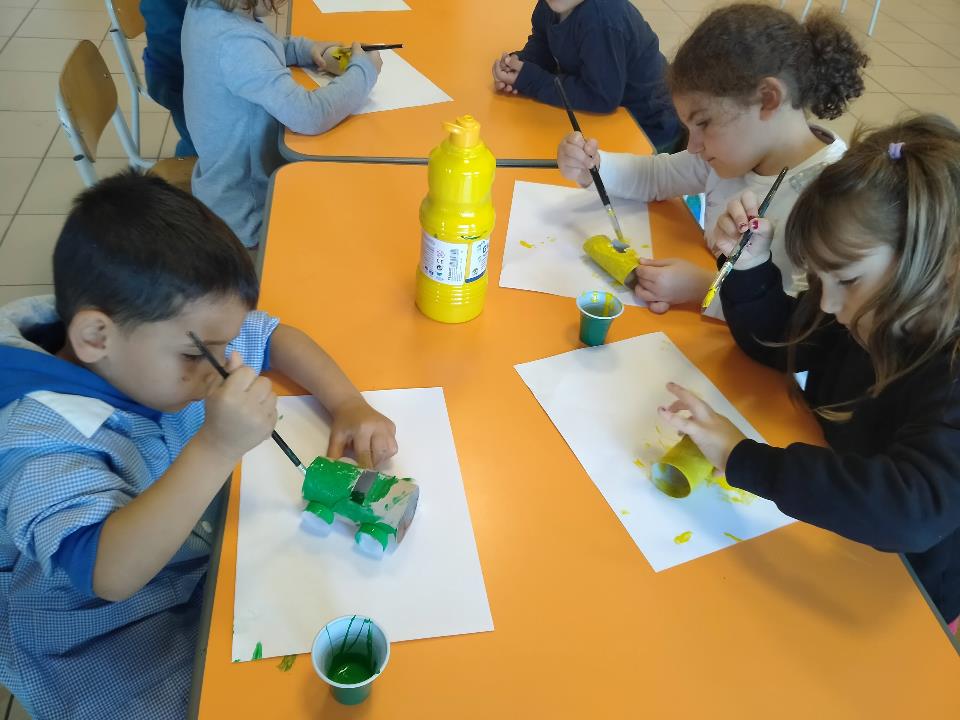 Costruiamo le nostre  macchinine
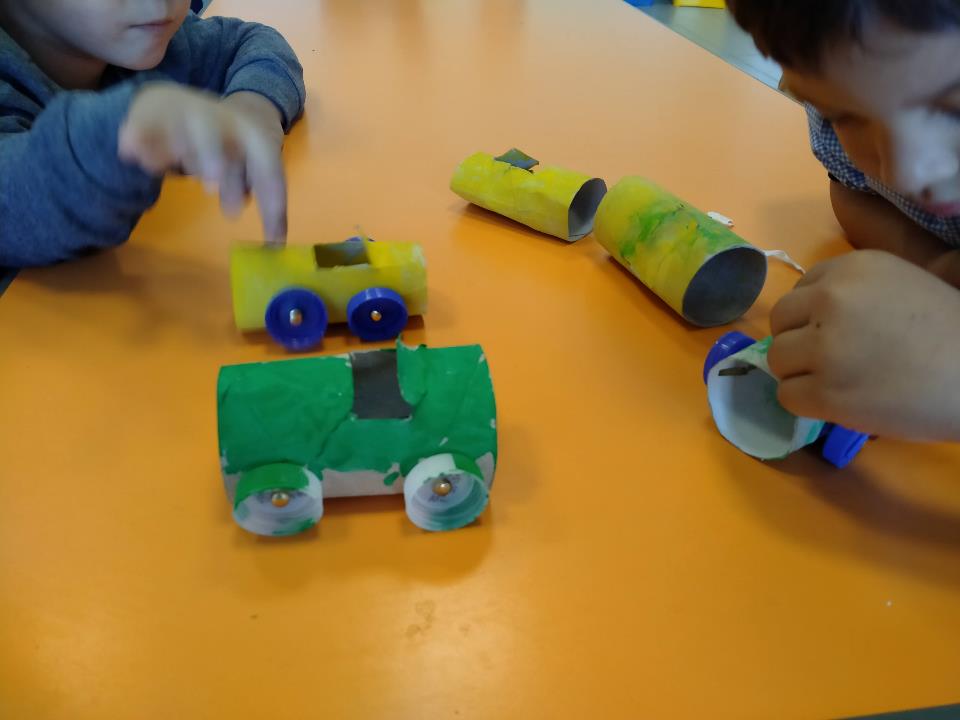 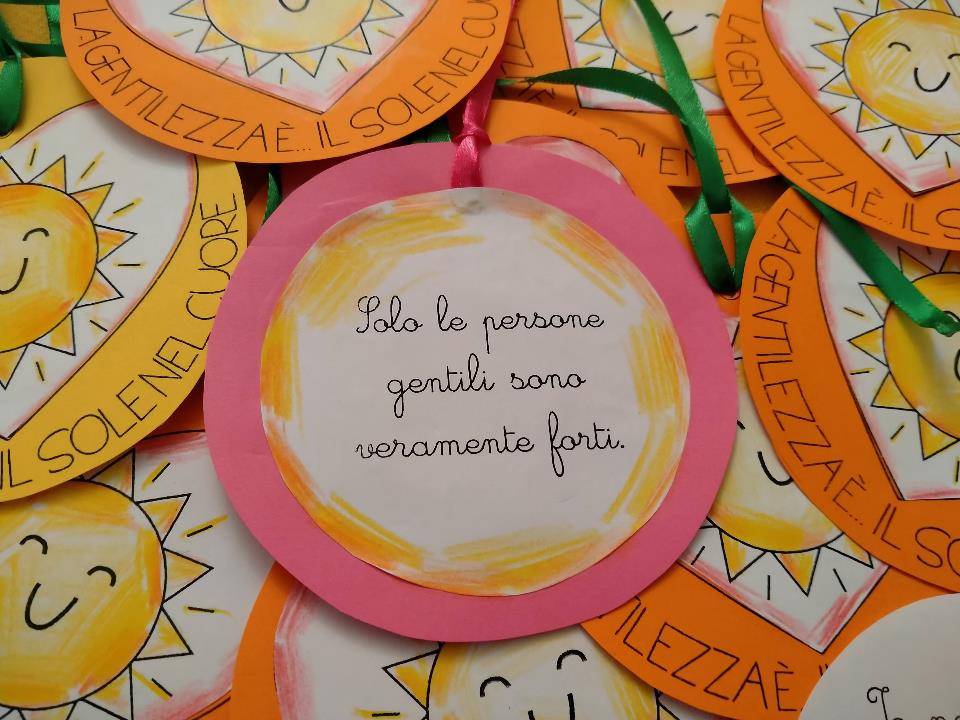 Un dono per la giornata della gentilezza
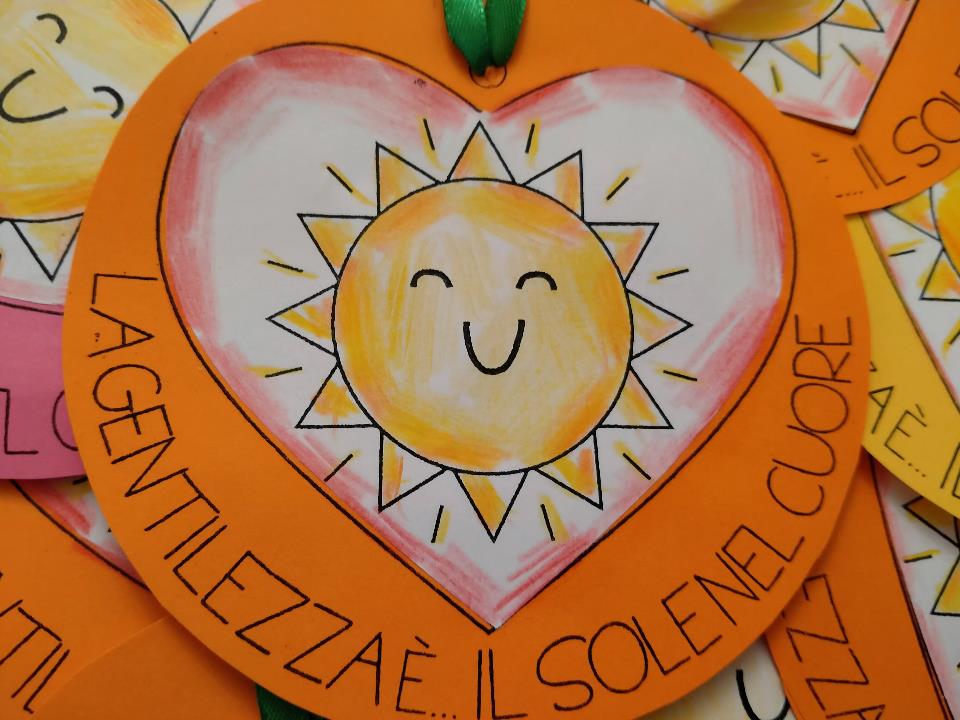 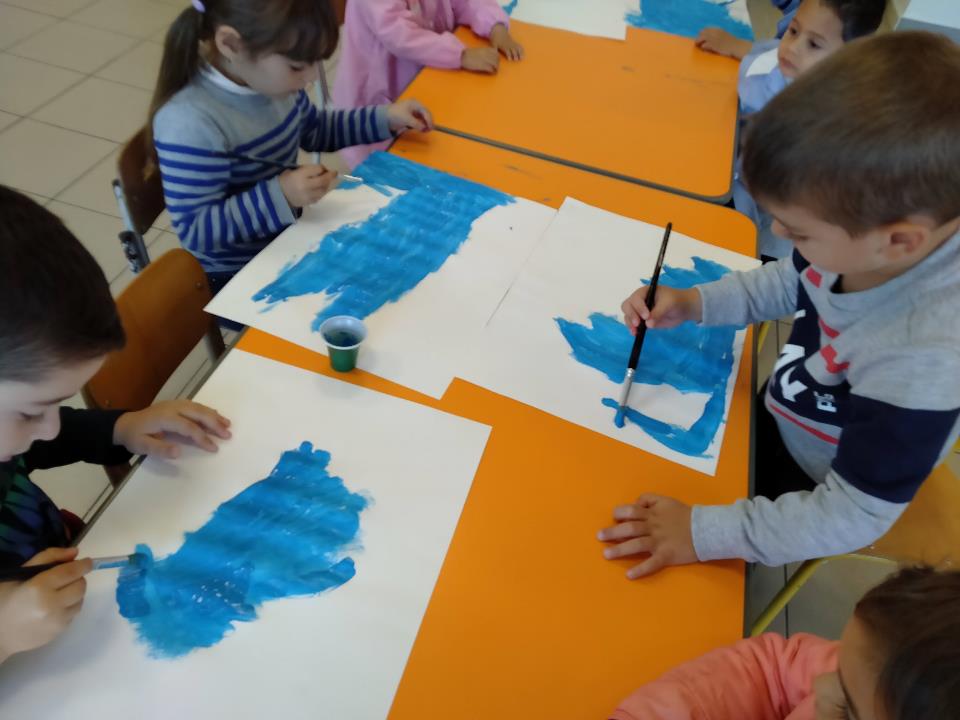 Dipingiamo il mare
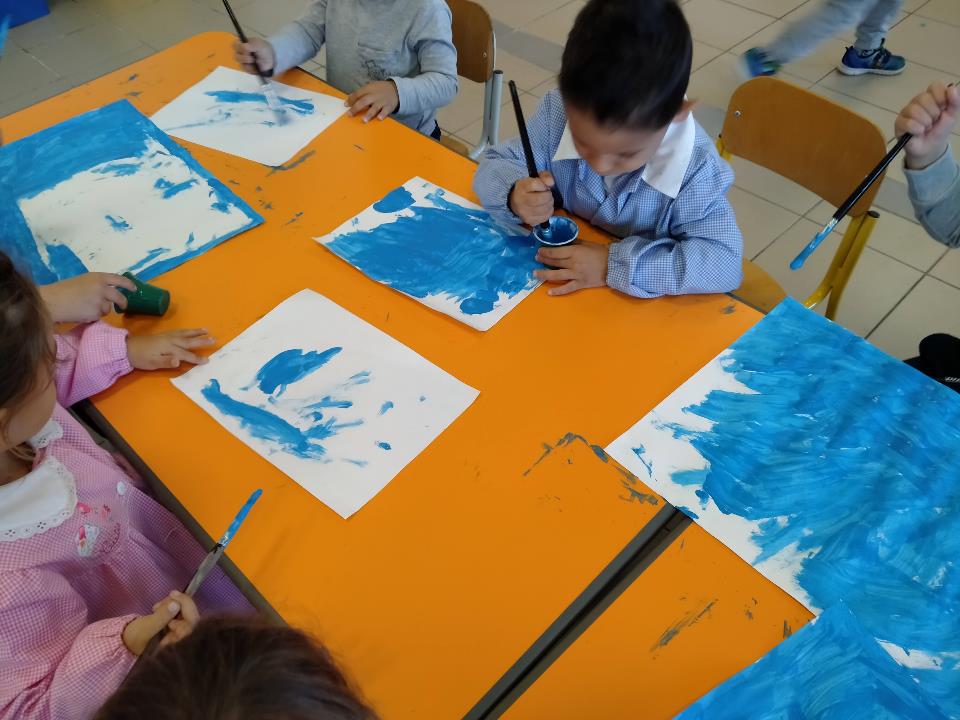 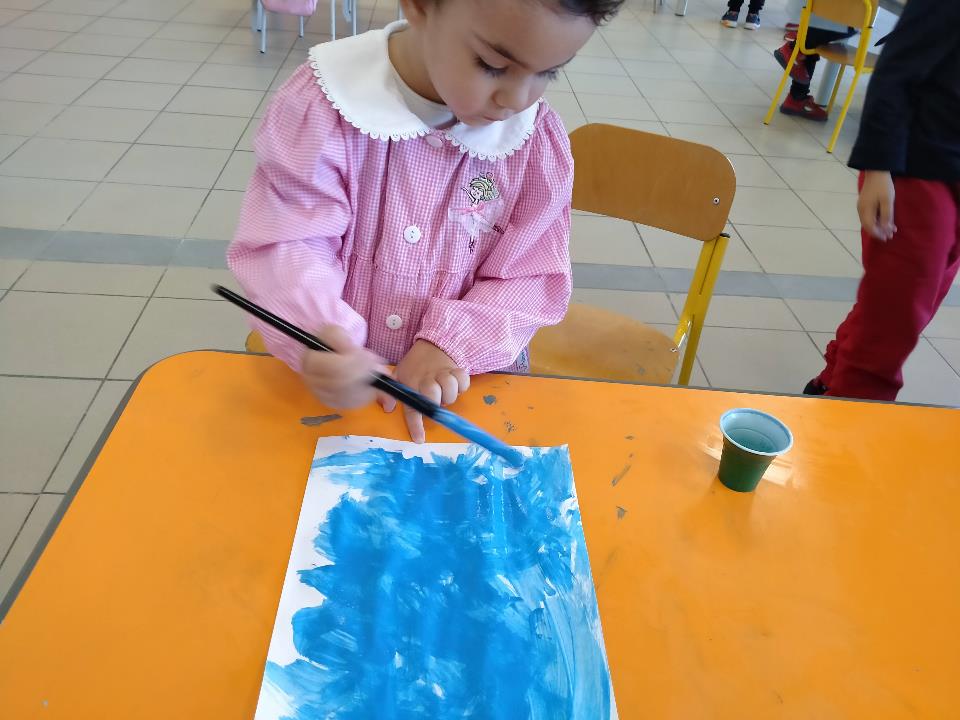 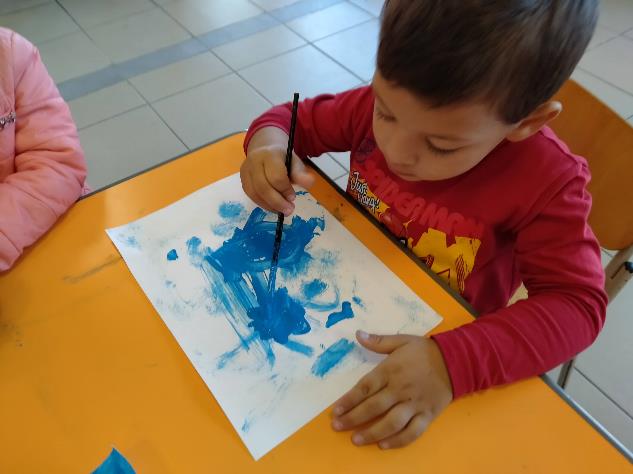 Coloriamo i pesciolini per  costruire : il mare della Gentilezza
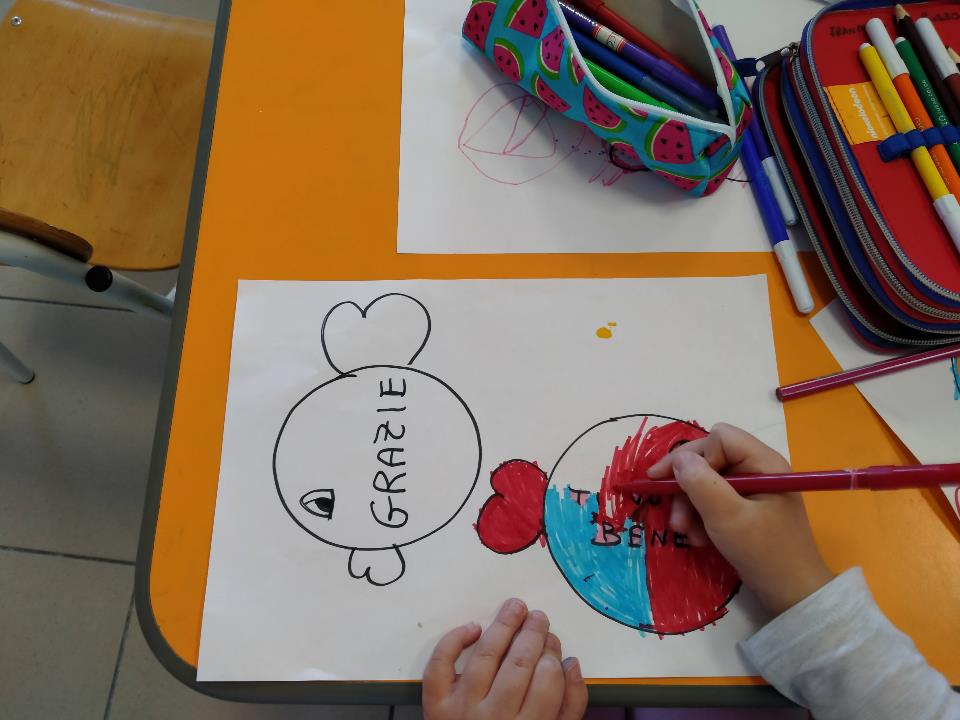 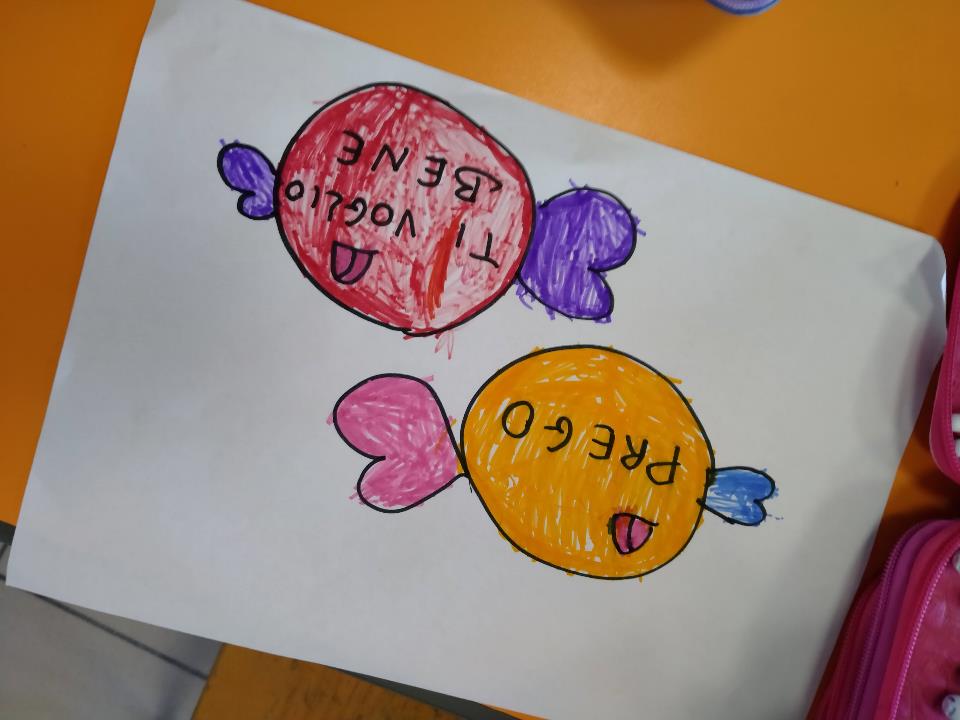 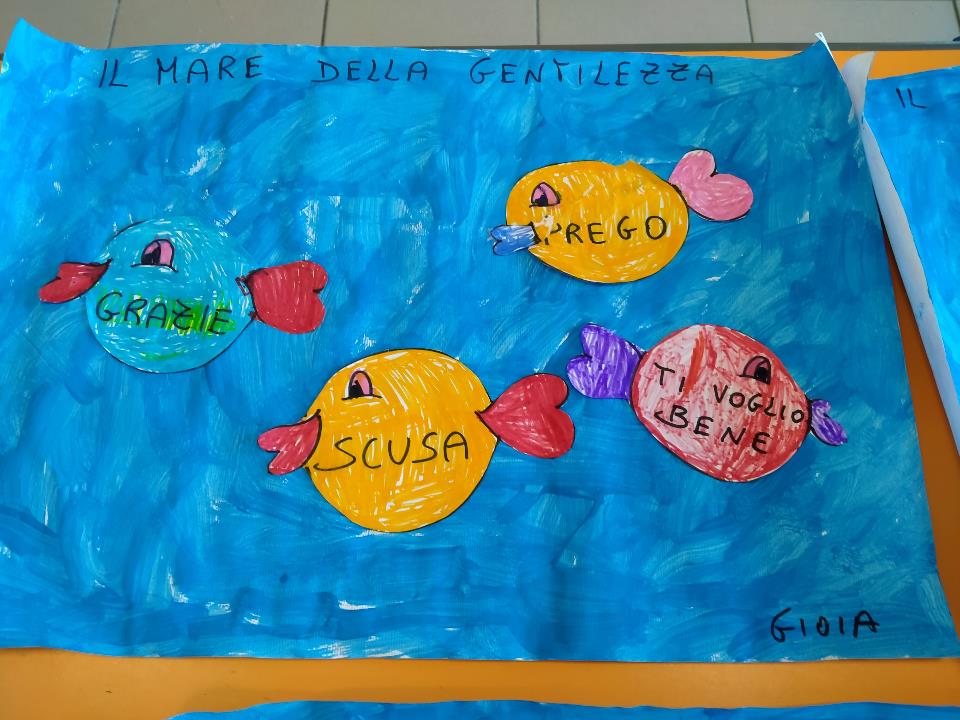 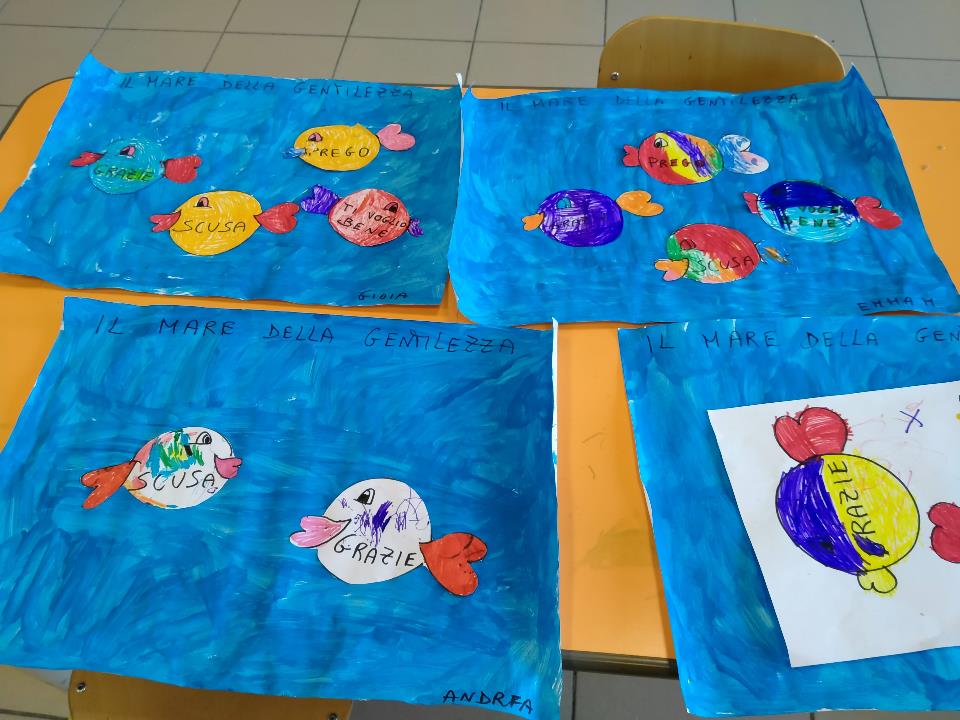 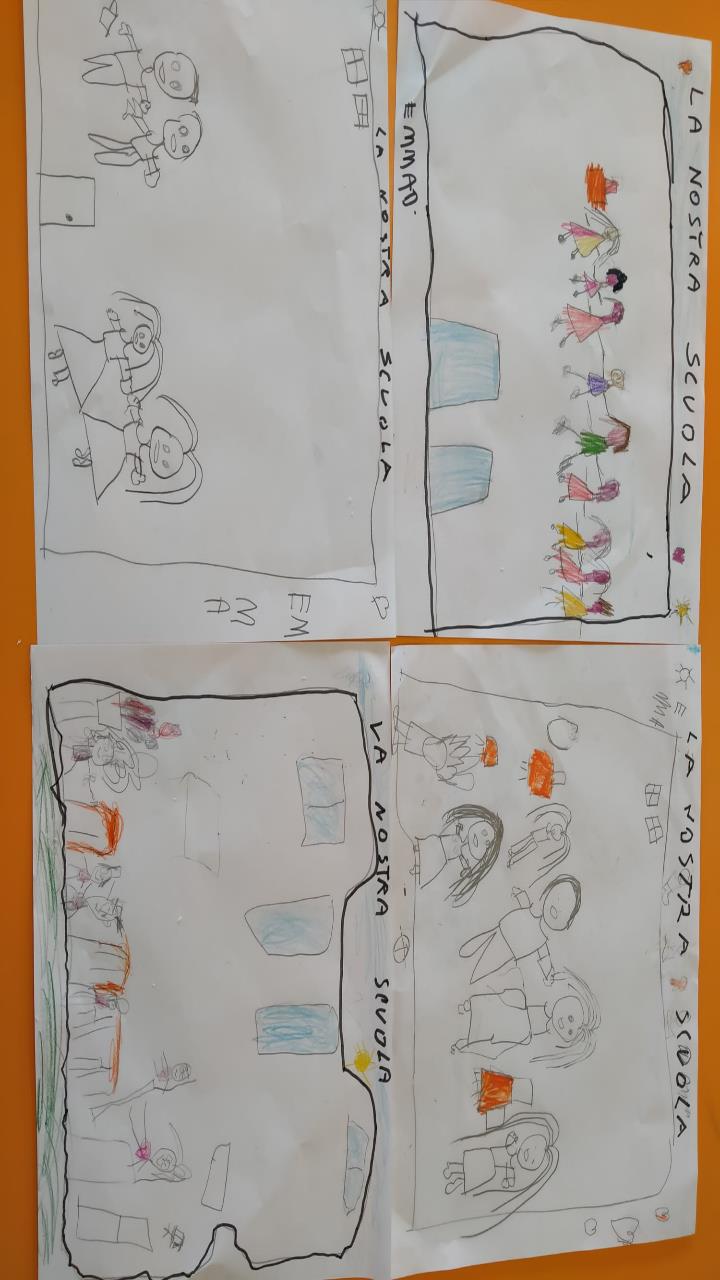 In questo momento difficile, la nostra scuola non si ferma … Continuiamo cosi, con la DAD  le nostre attività educative, grafico-pittoriche e creative realizzate attraverso il nostro laboratorio interattivo.  Per condividere momenti di gioia anche a distanza. Tutti insieme… Perché, ’’INSIEME’’ è la parola chiave di ogni nostro percorso nella nostra scuola ben fatta…
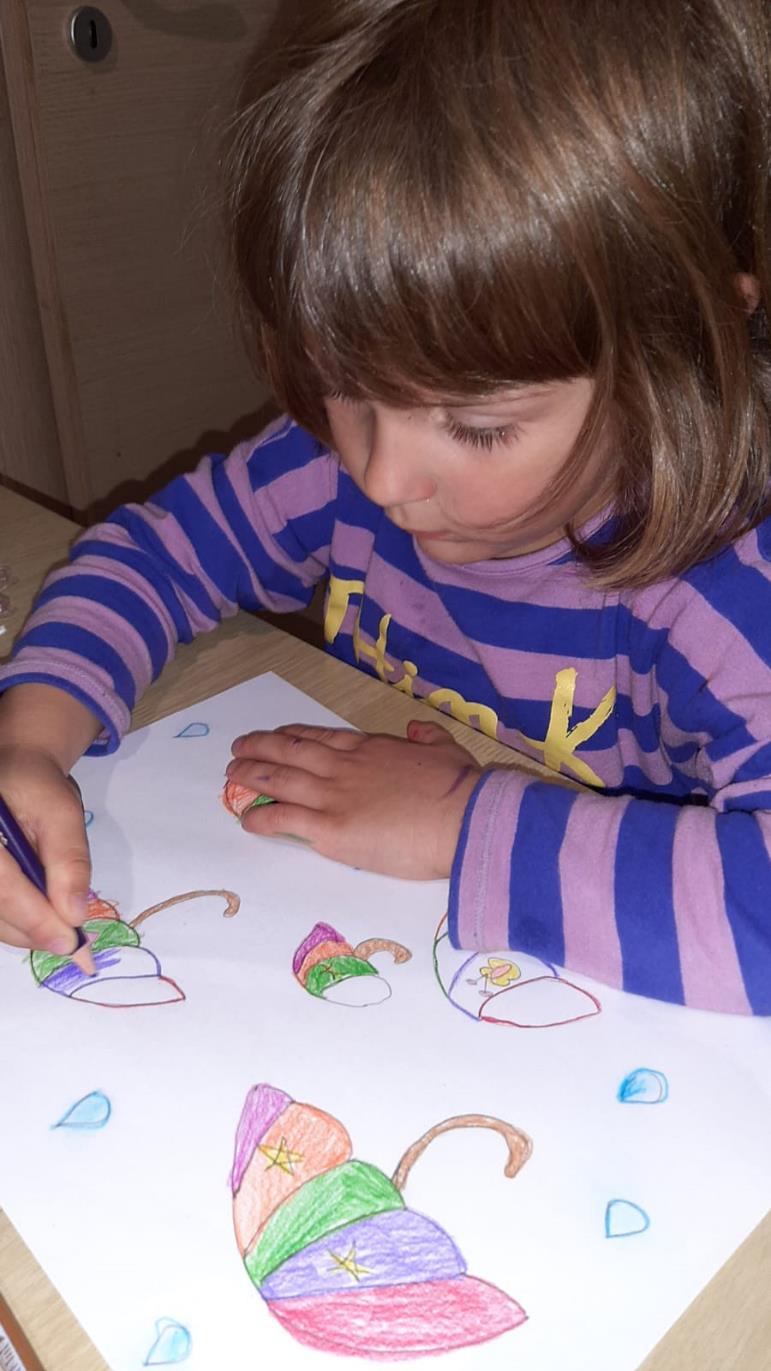 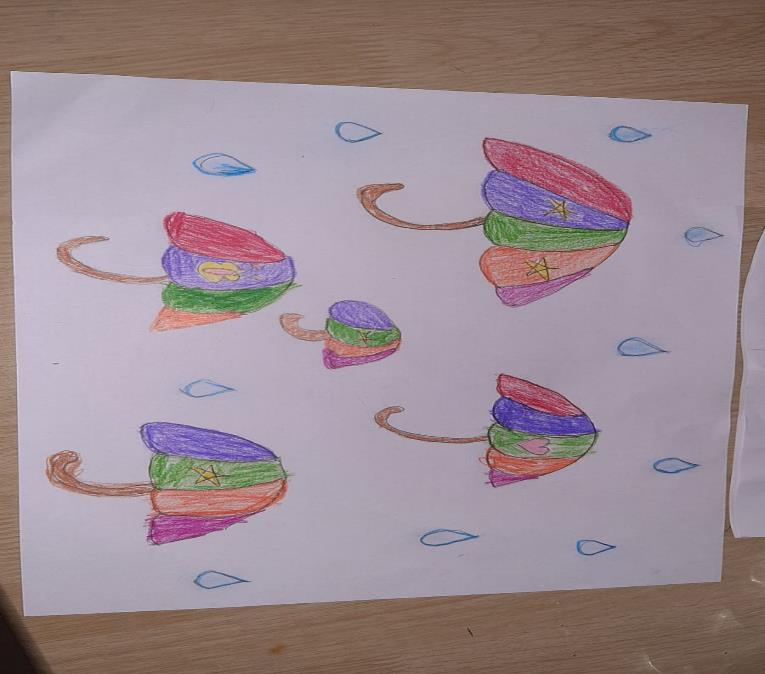 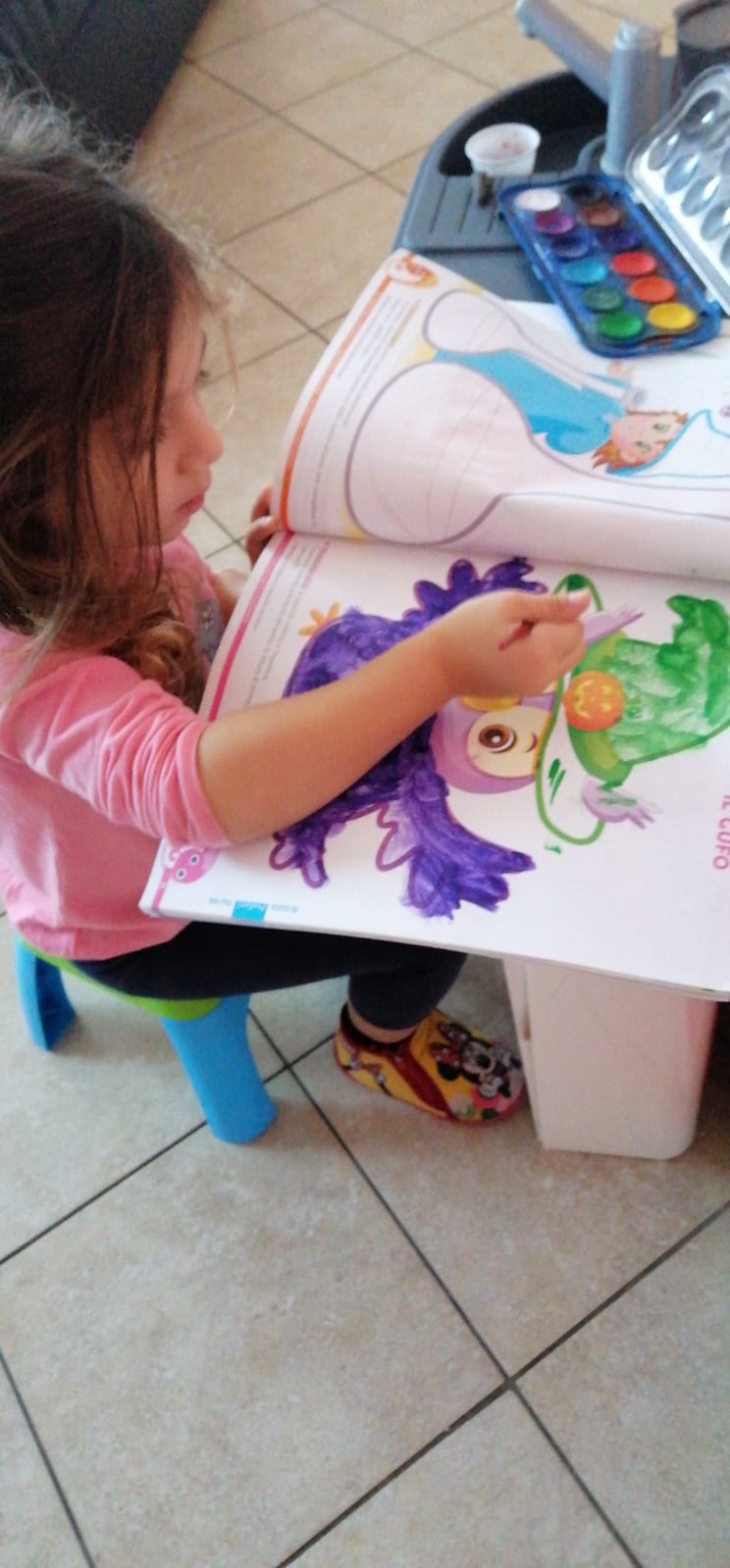 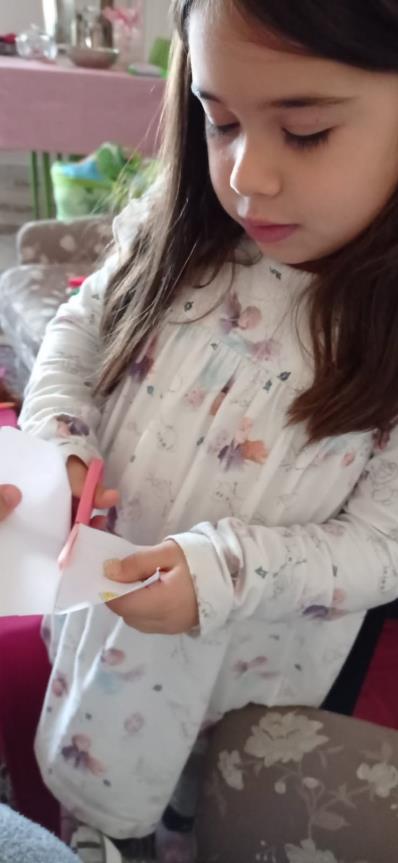 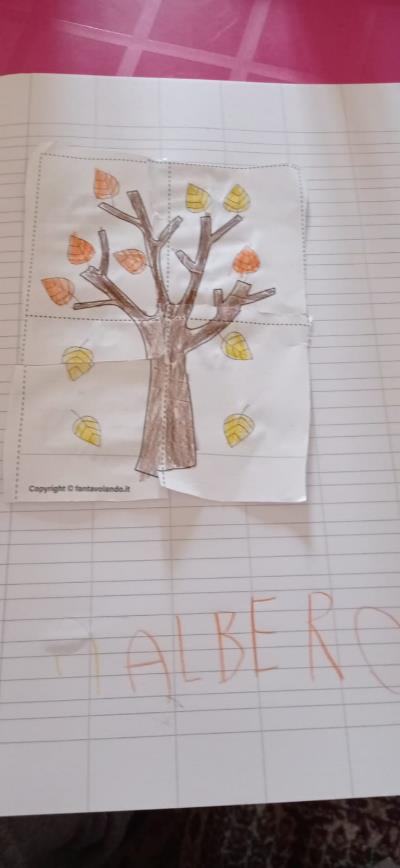 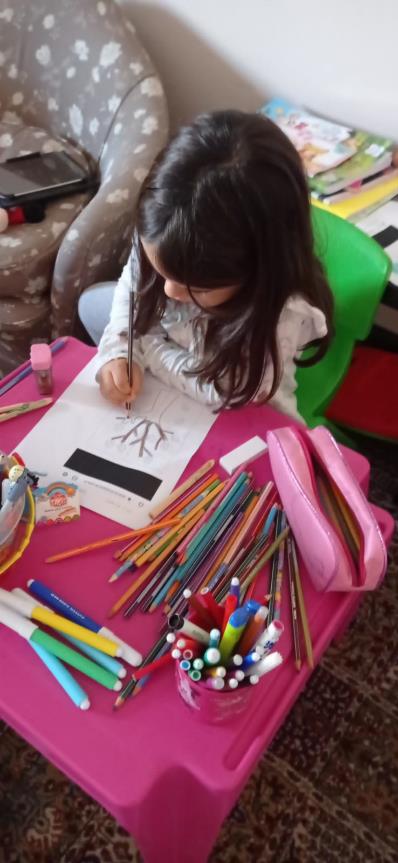 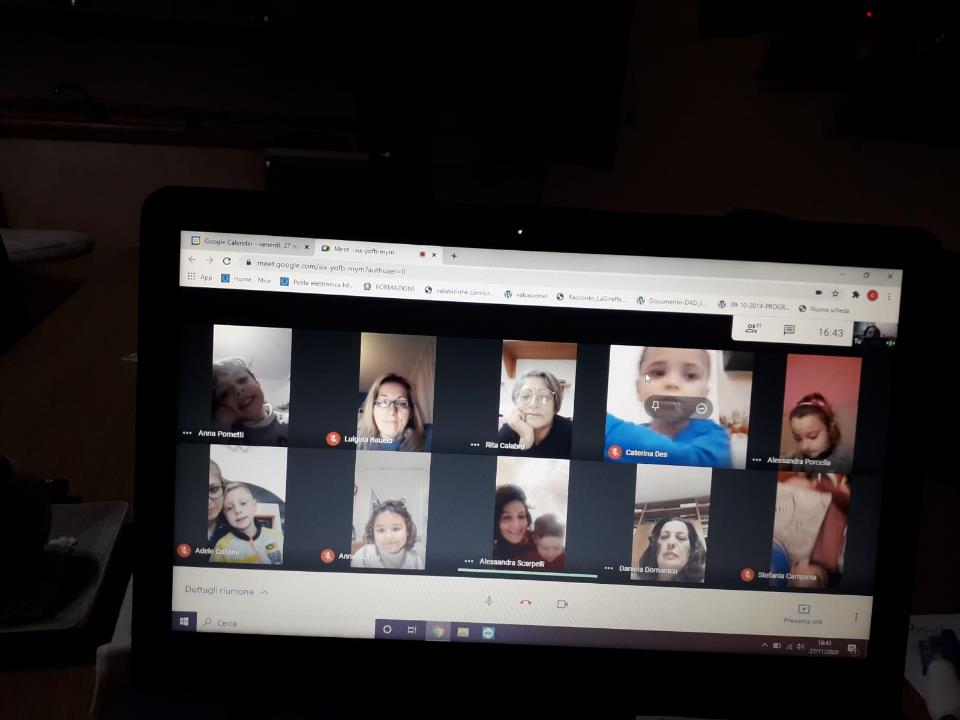 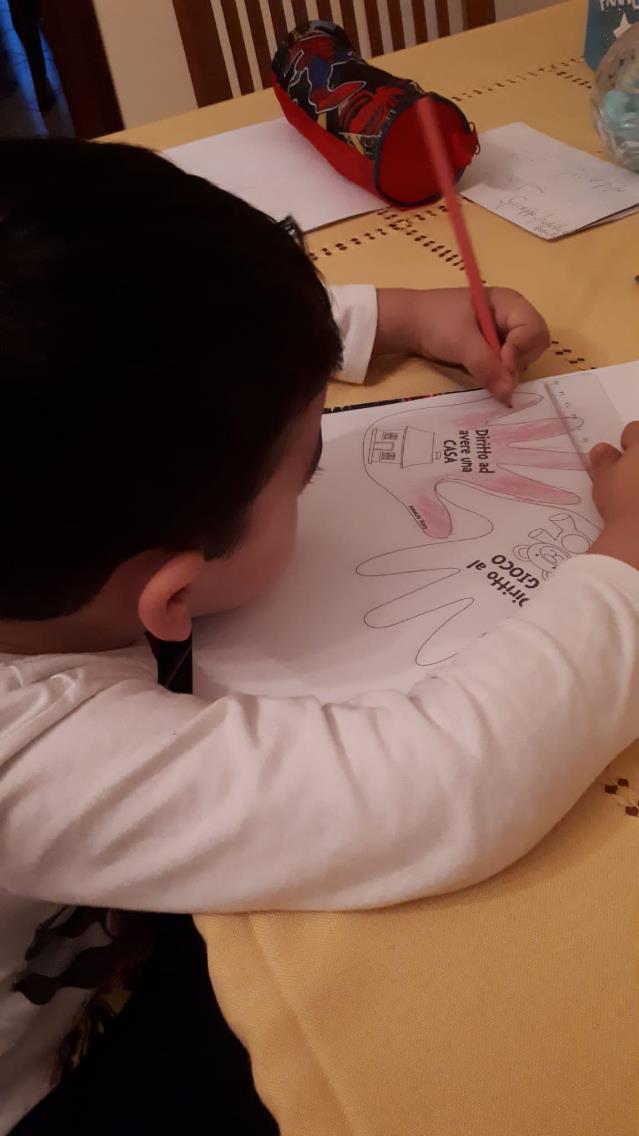 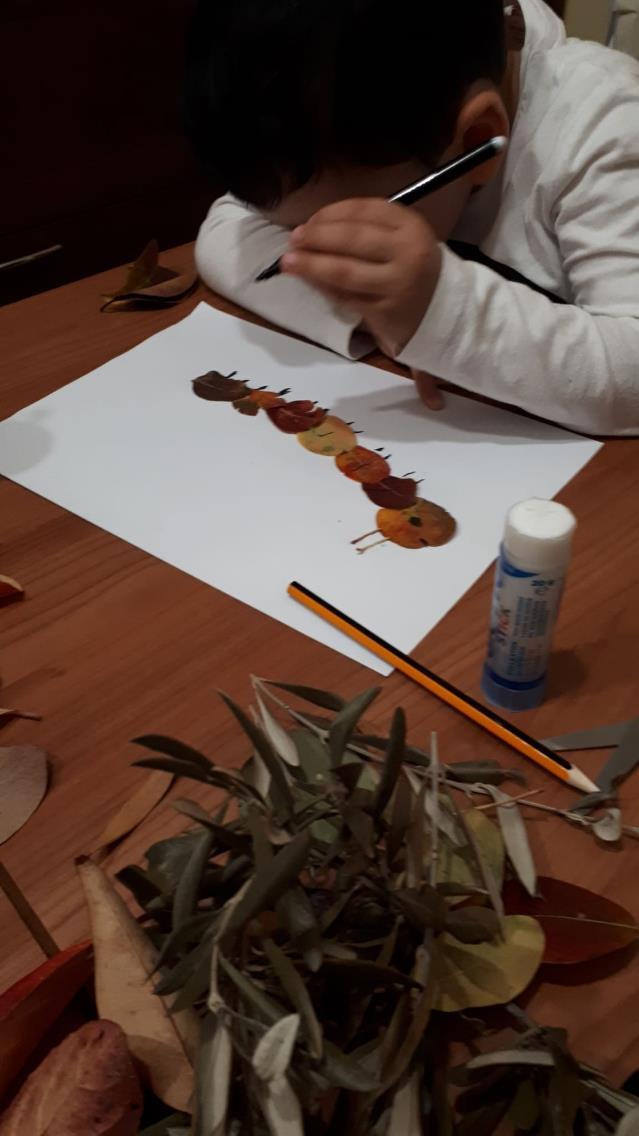 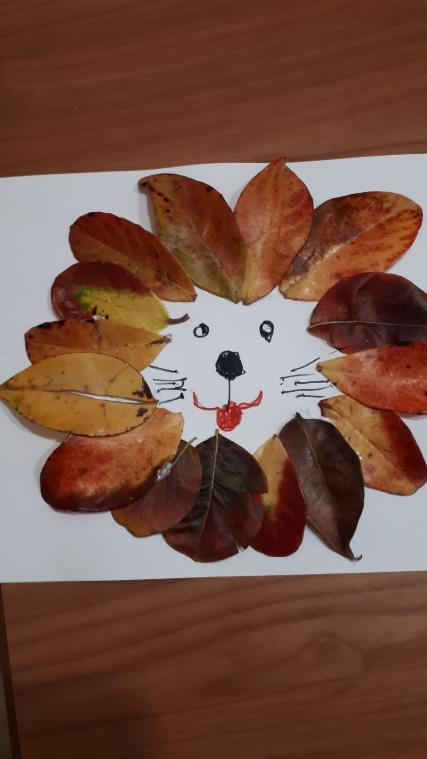 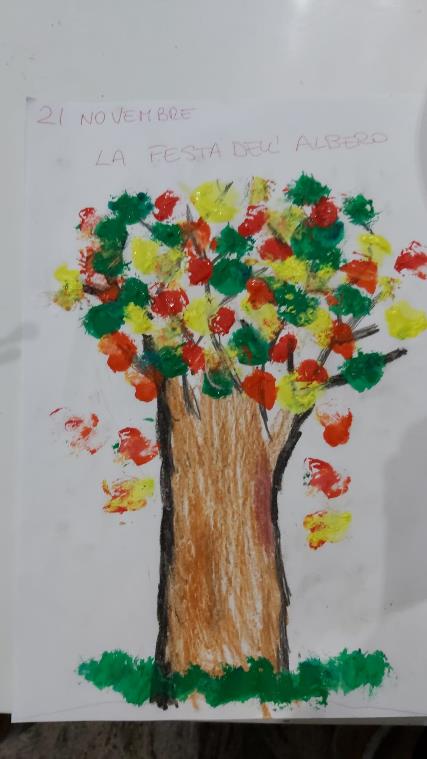 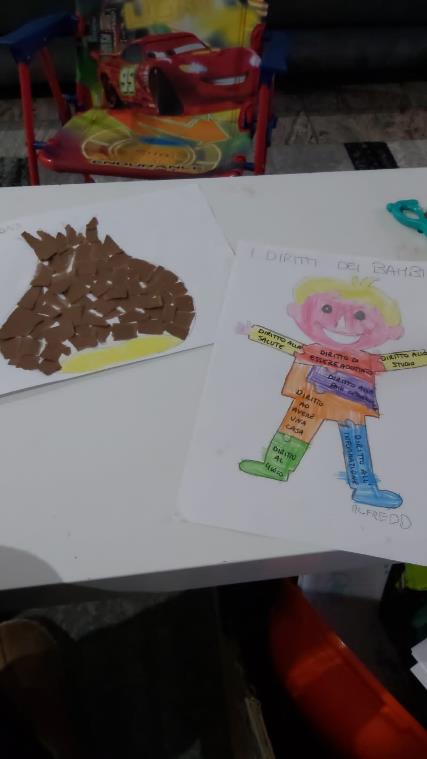 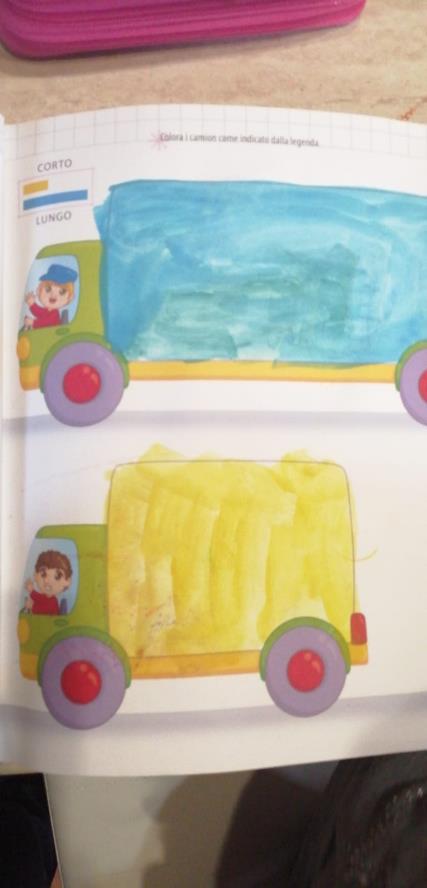 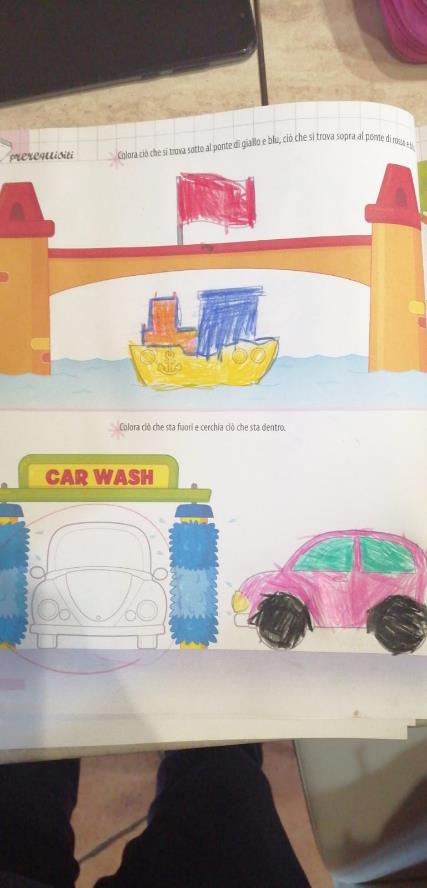 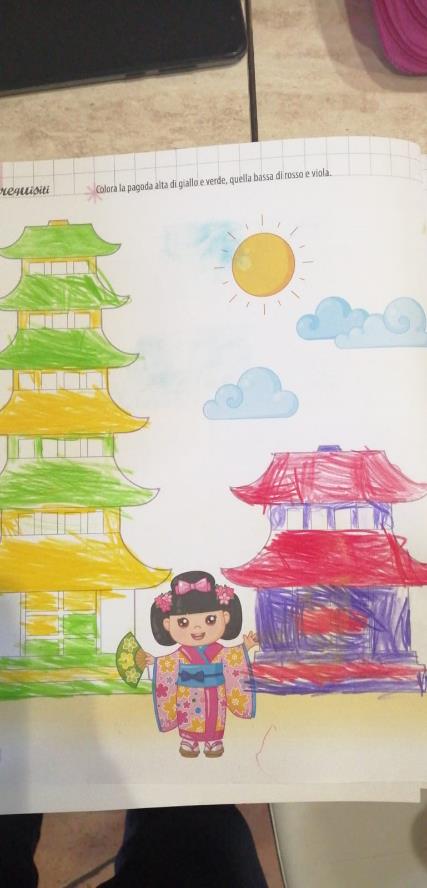 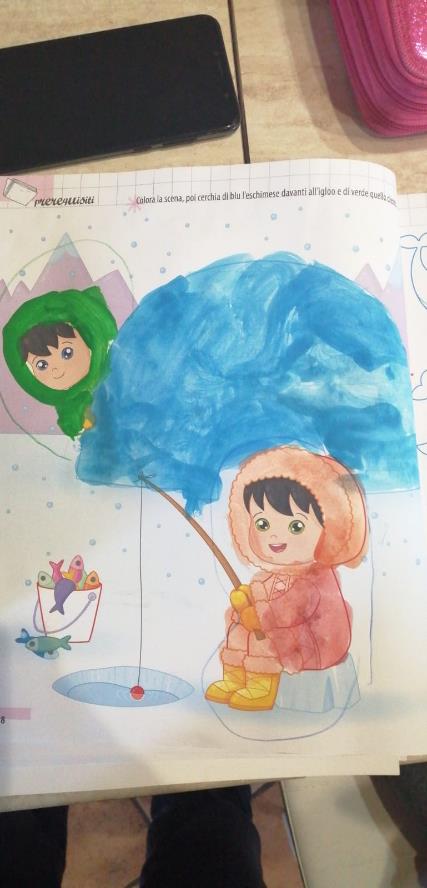 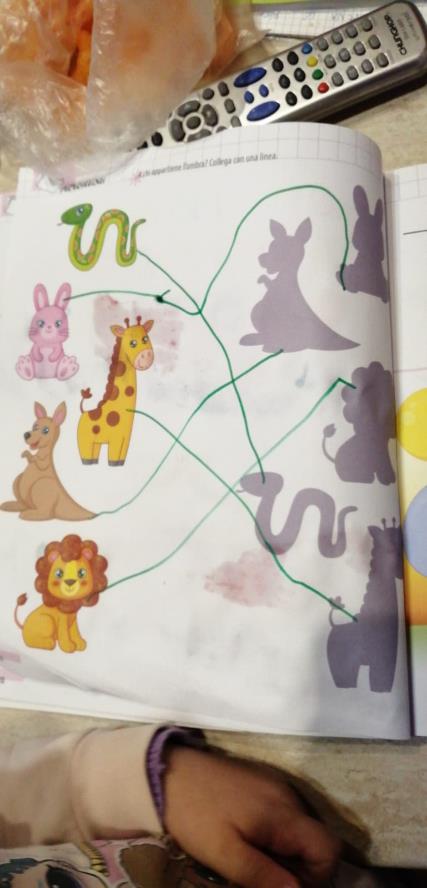 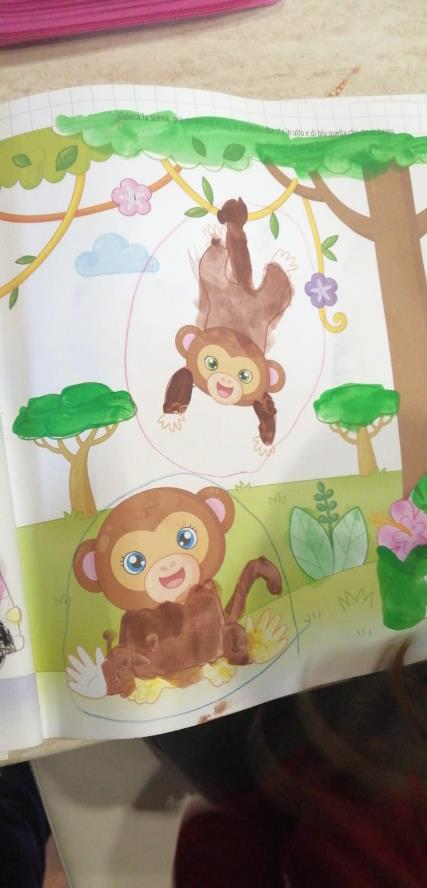 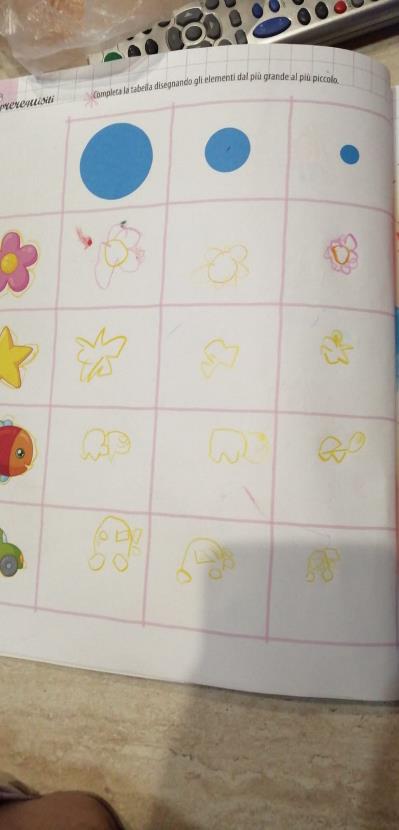 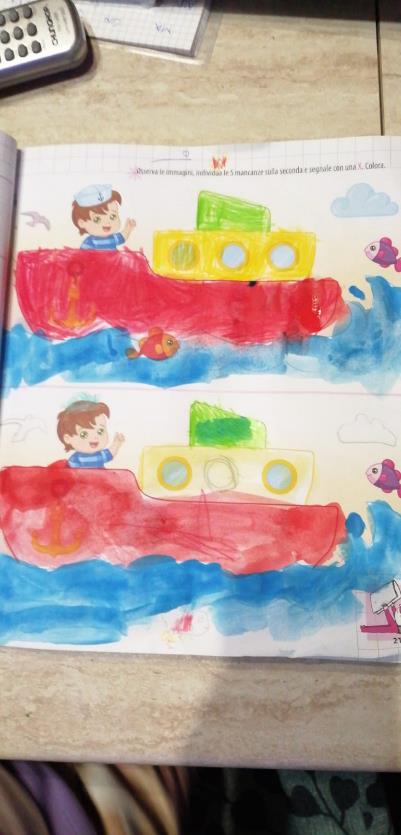 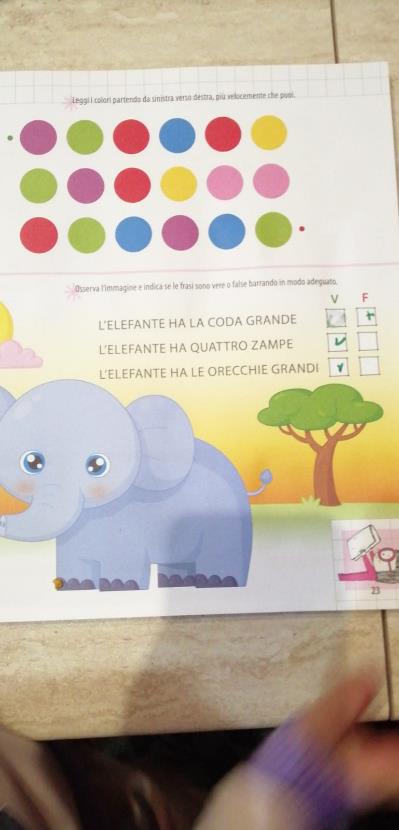 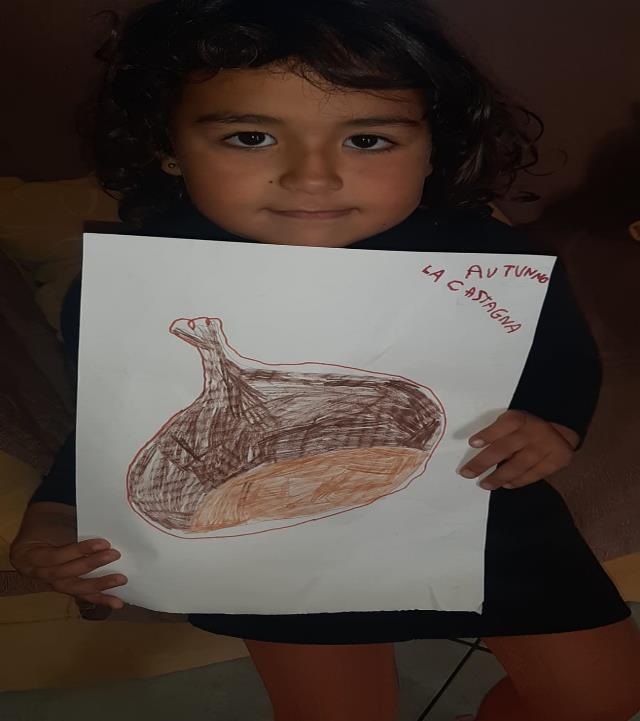 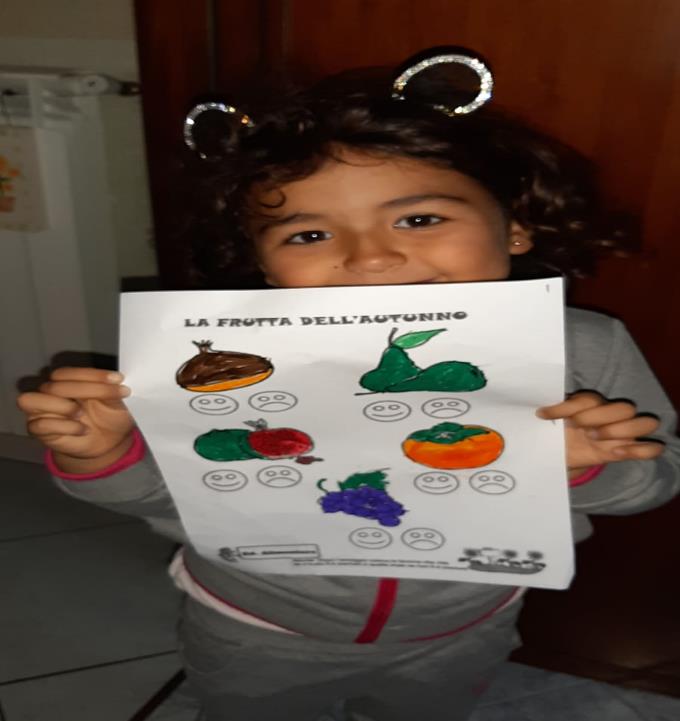 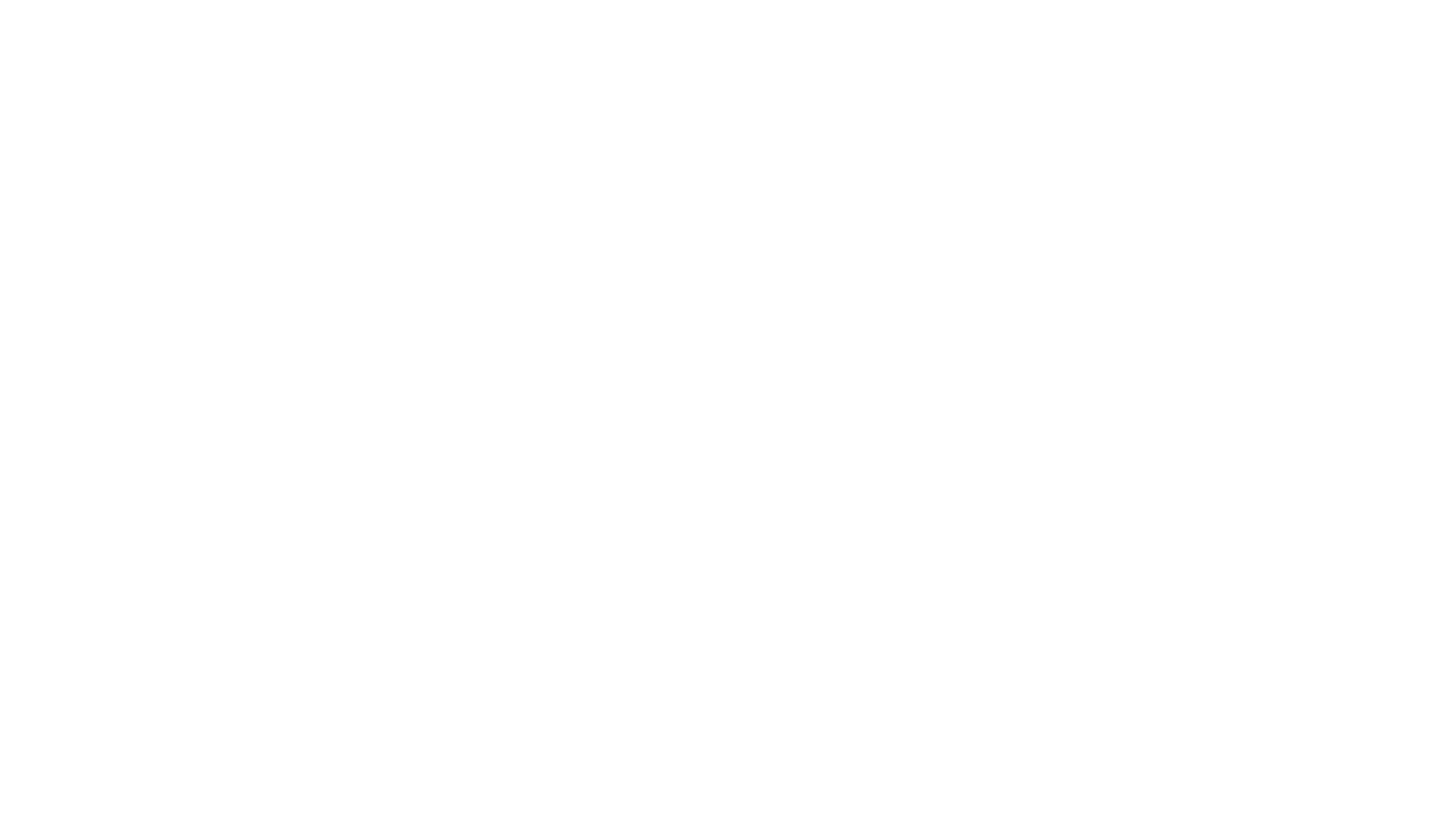 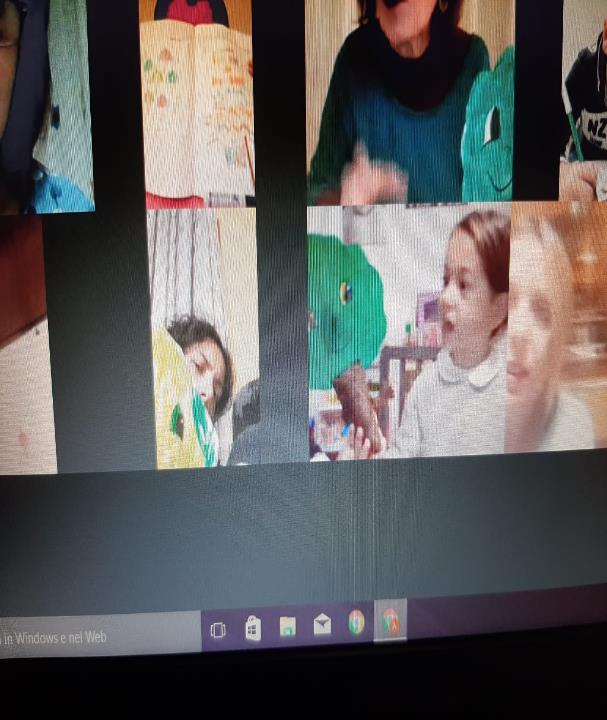 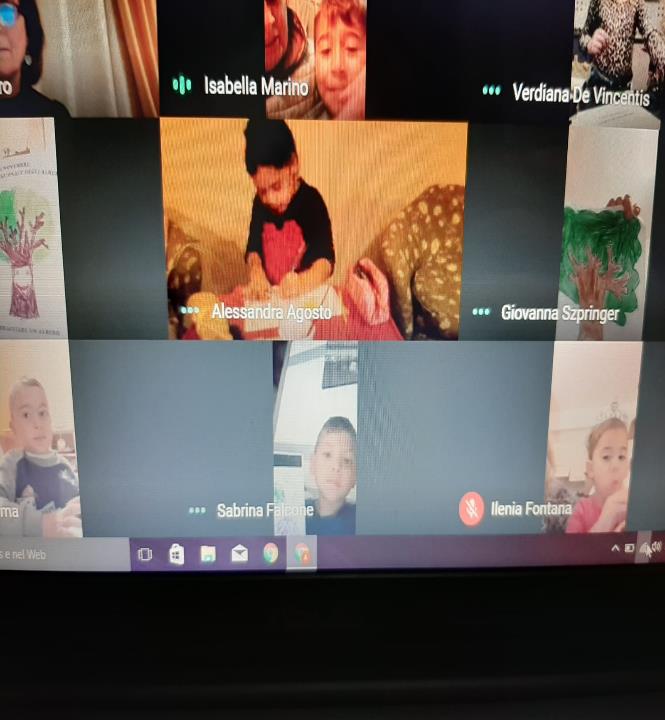 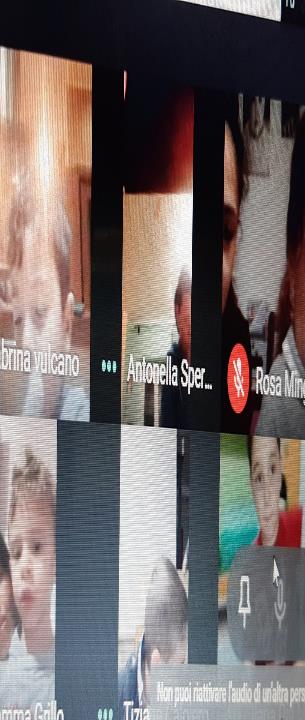 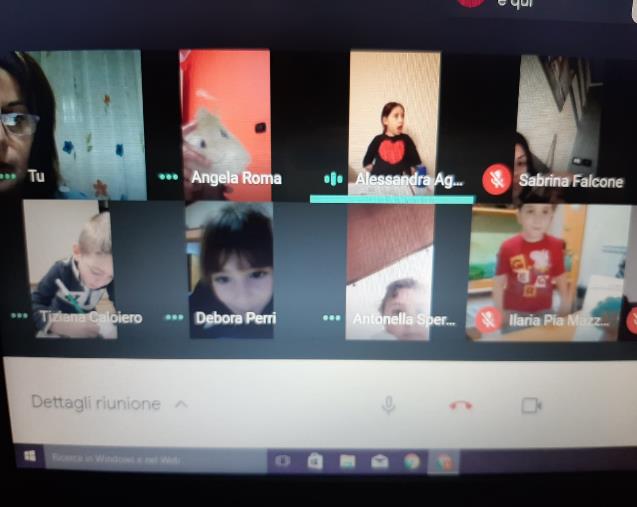 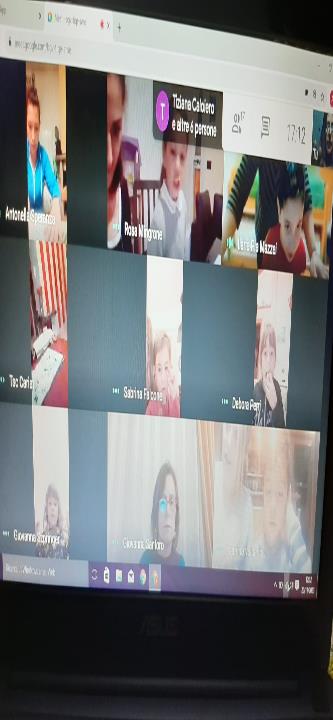 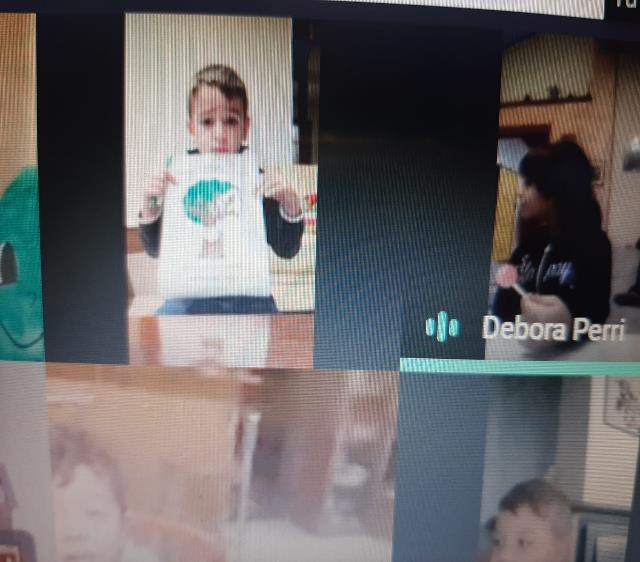 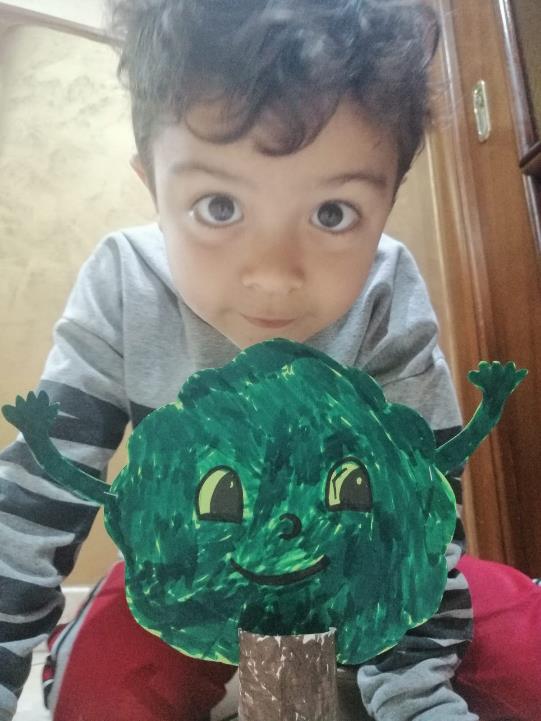 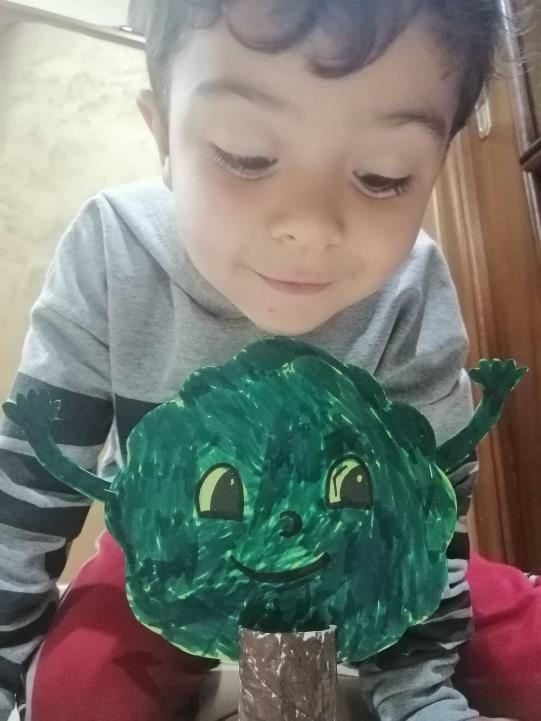 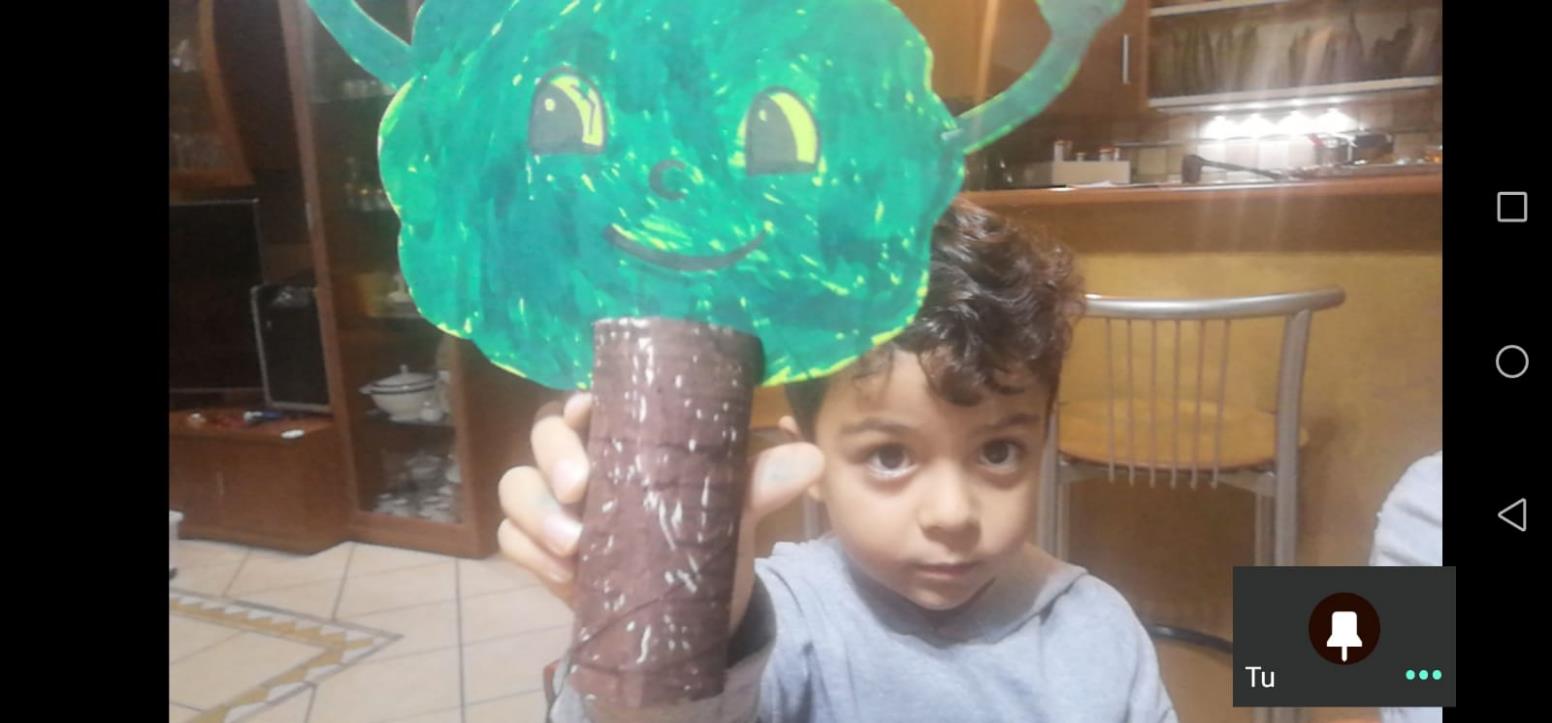 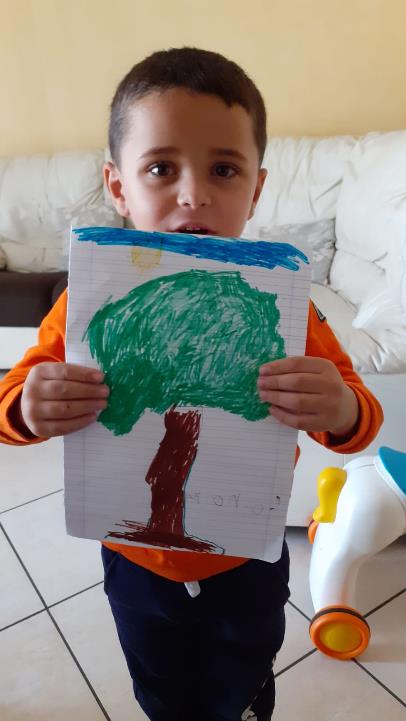 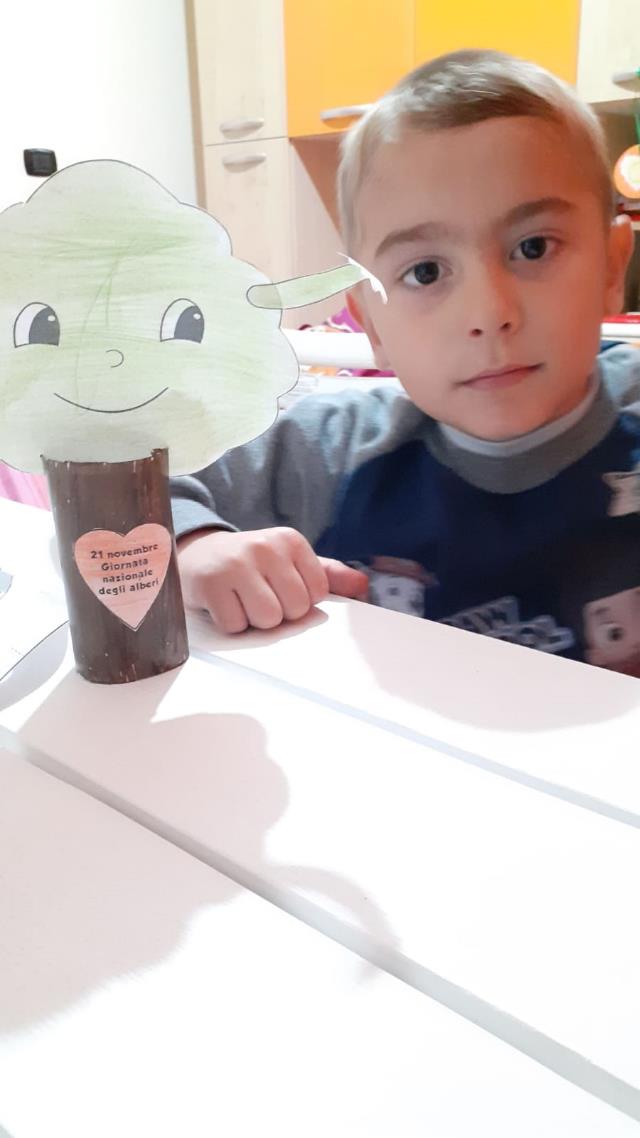 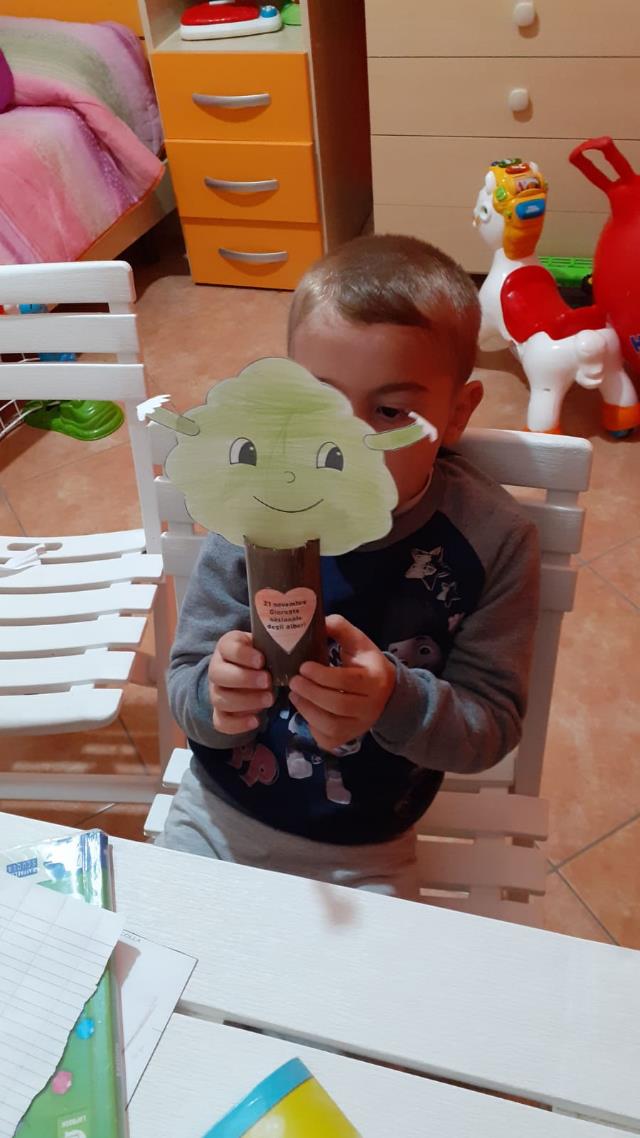 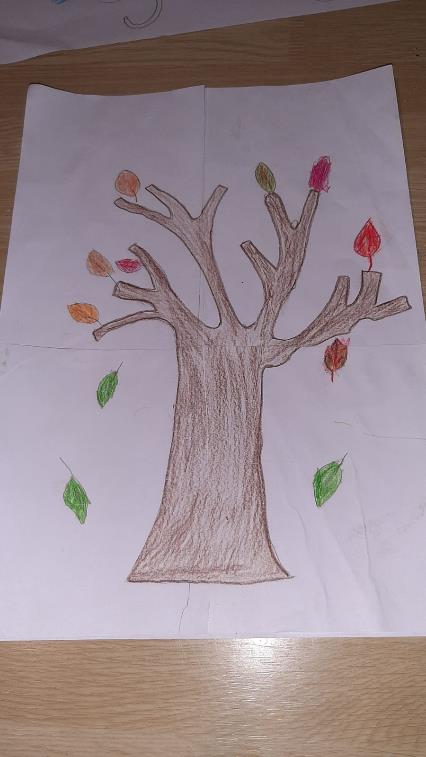 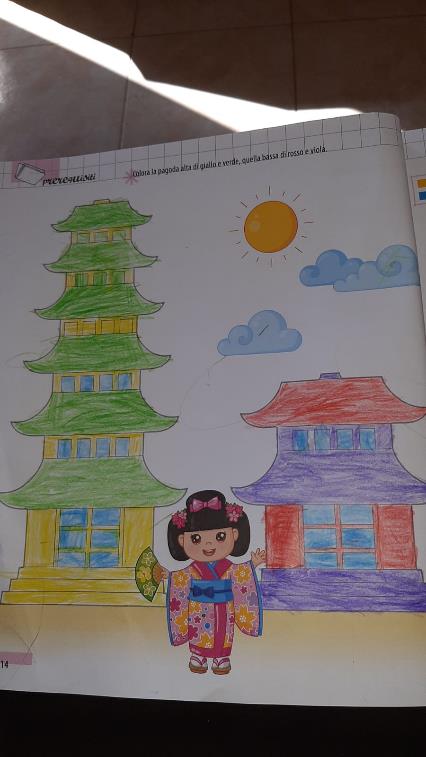 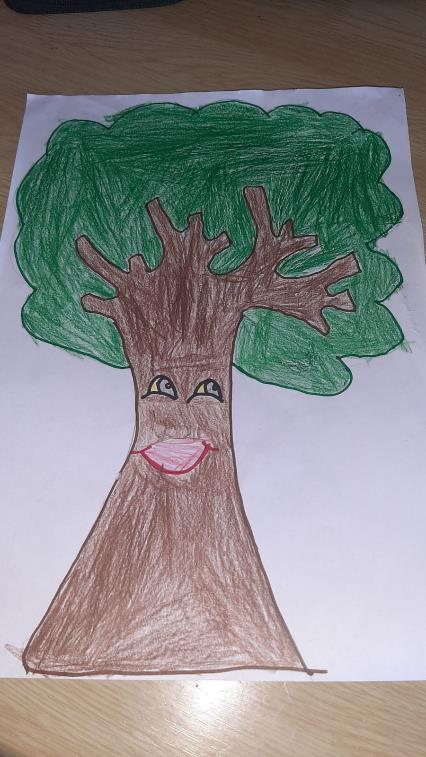 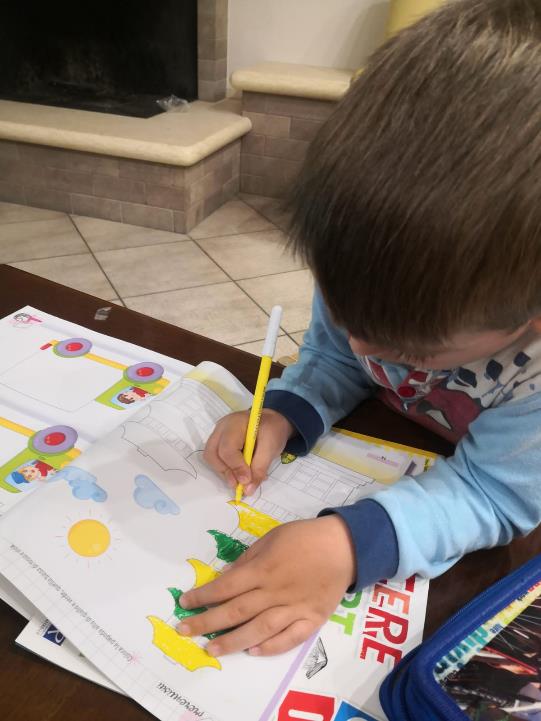 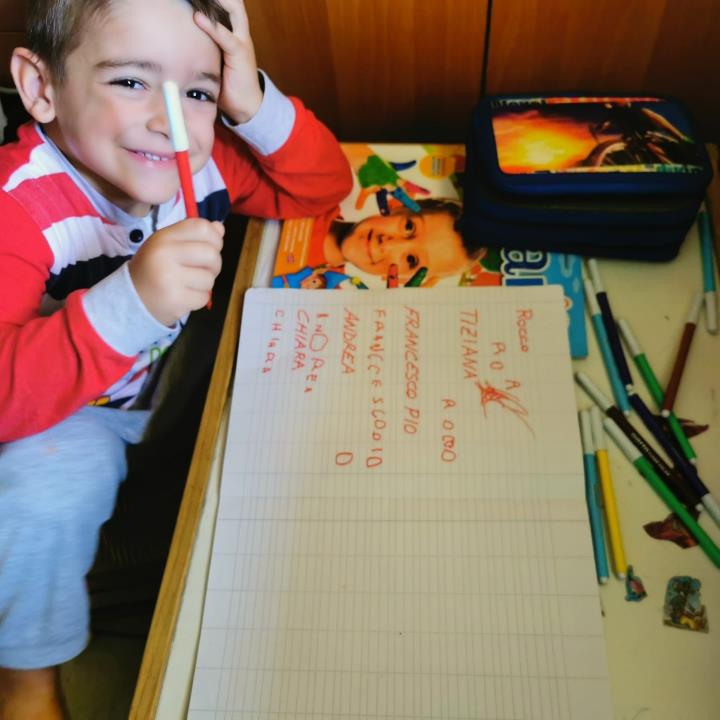 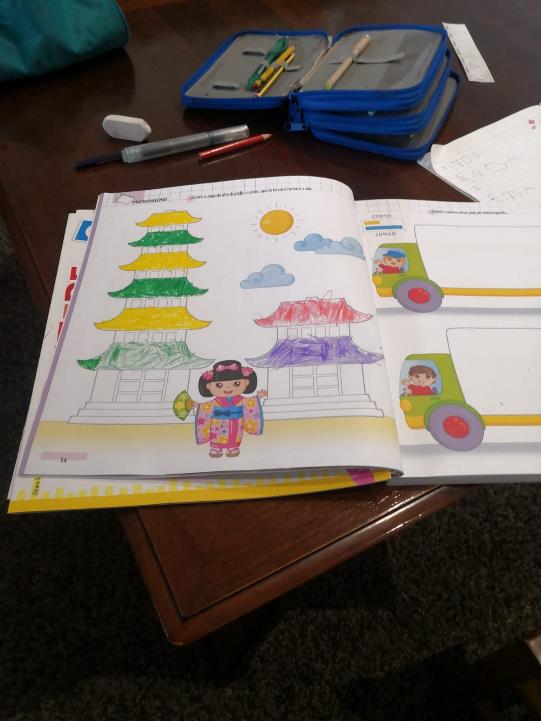 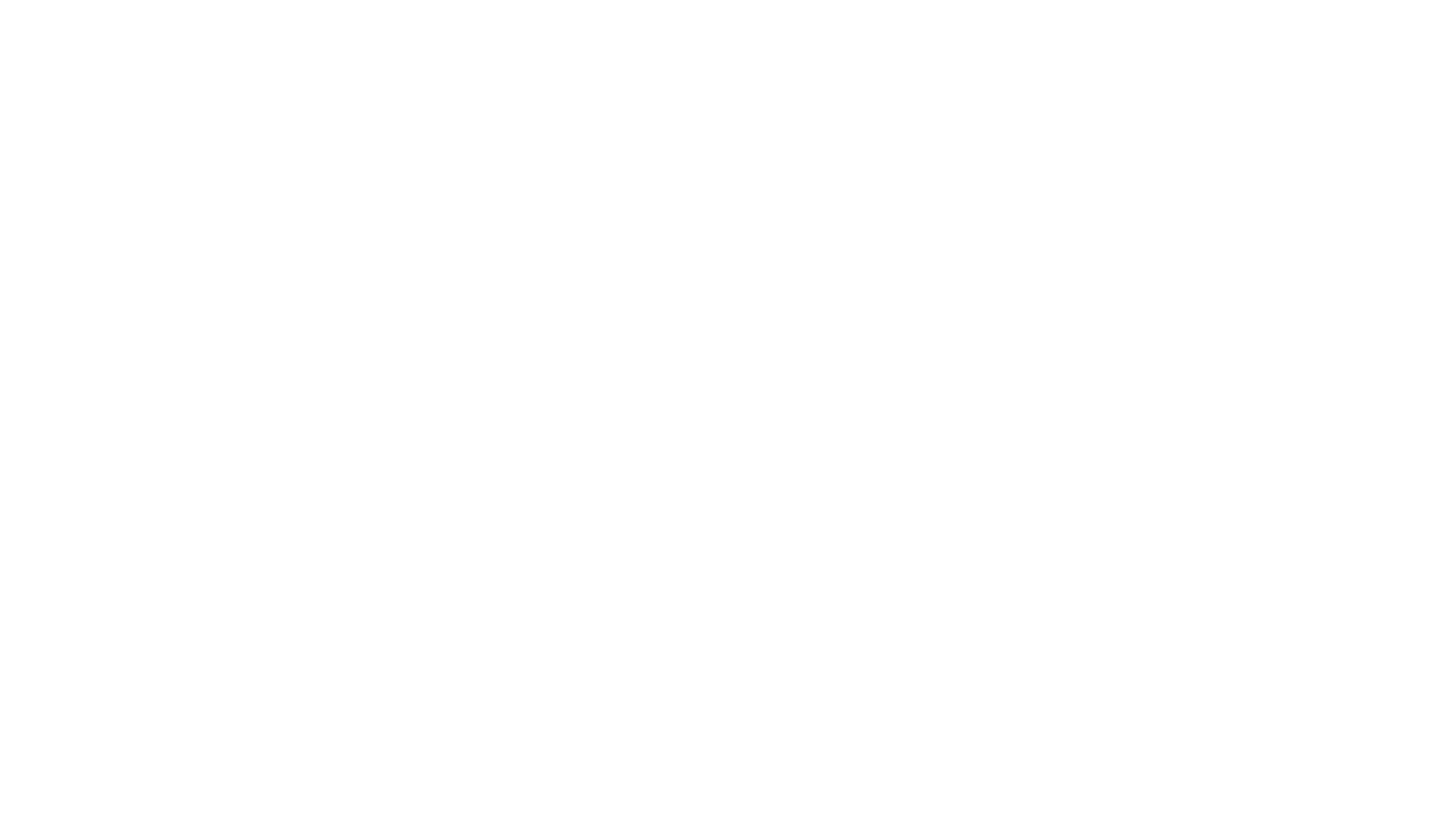 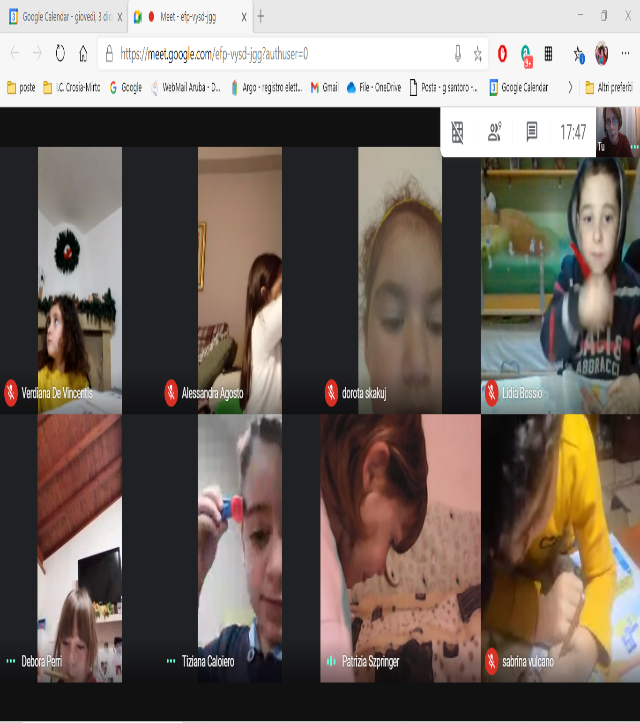 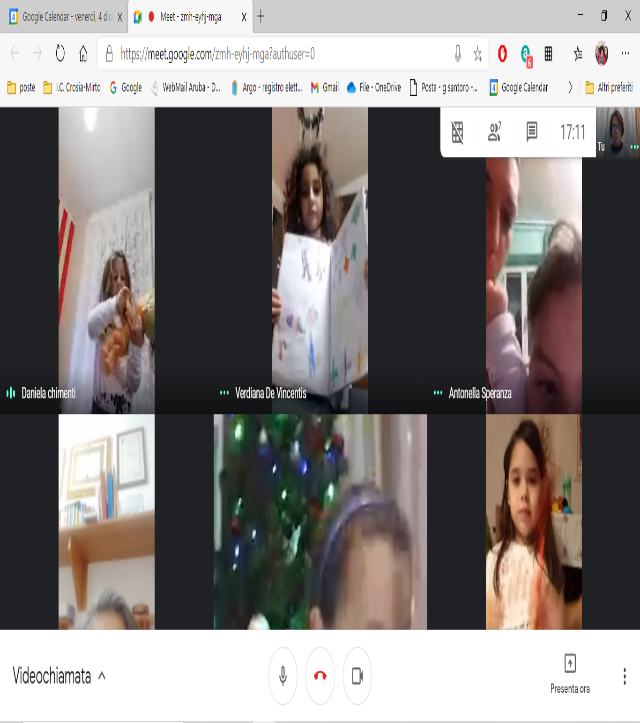 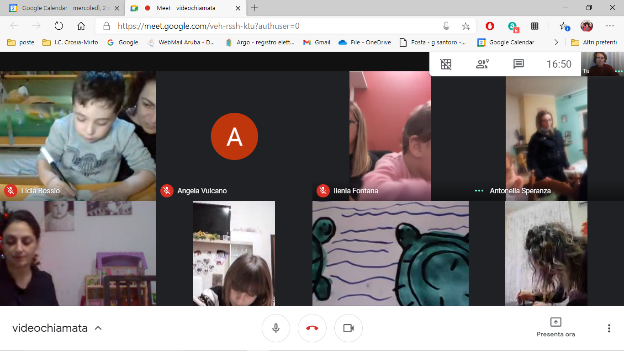 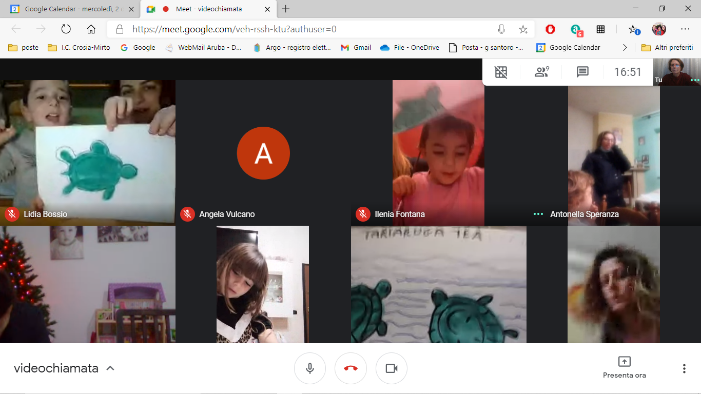 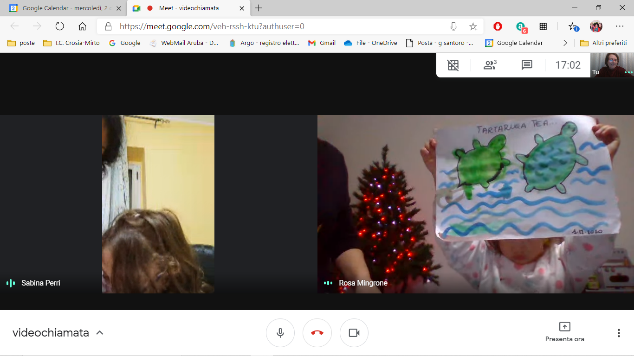 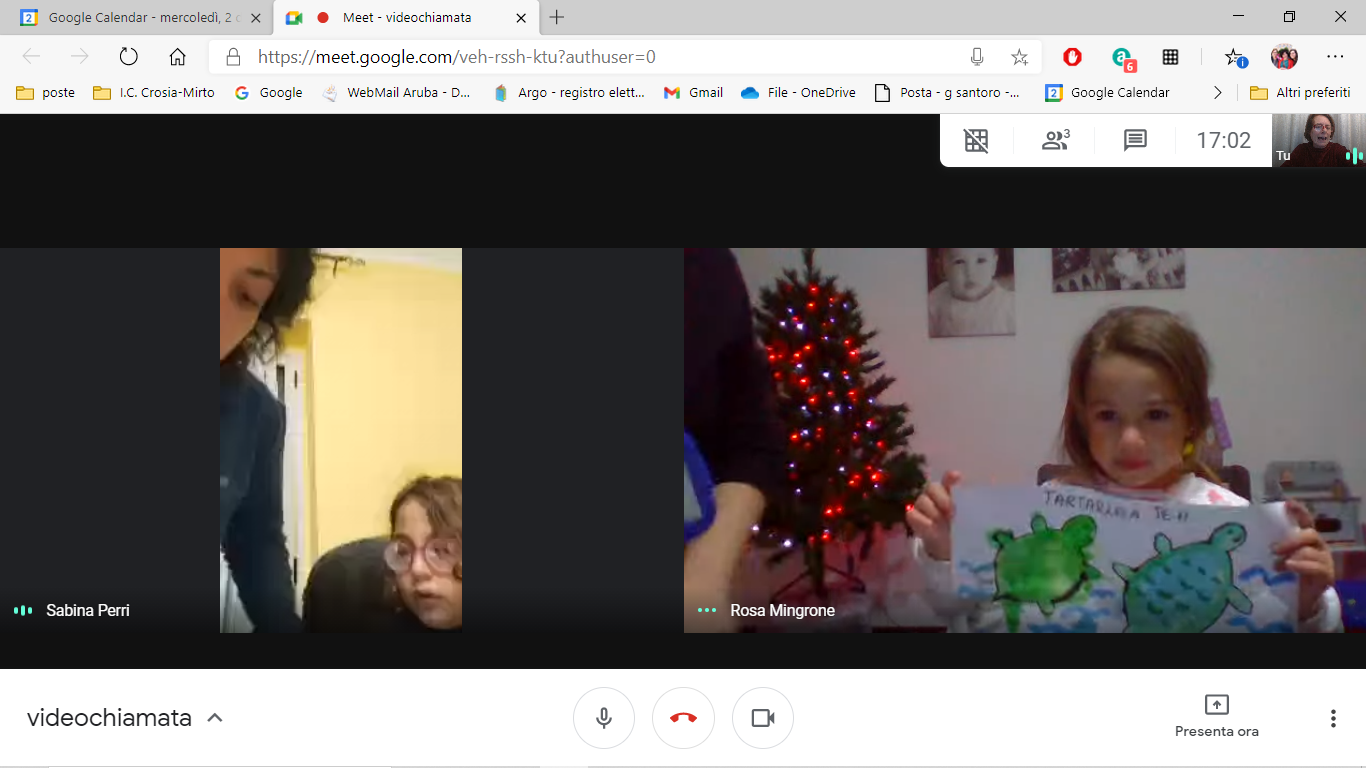 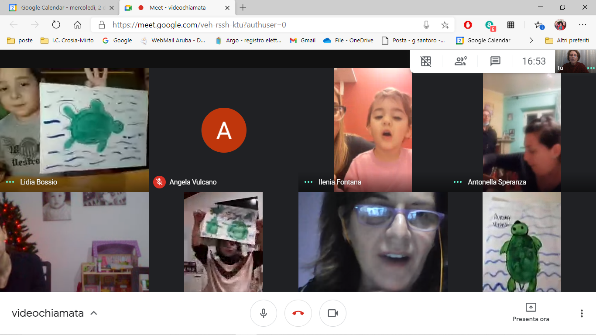 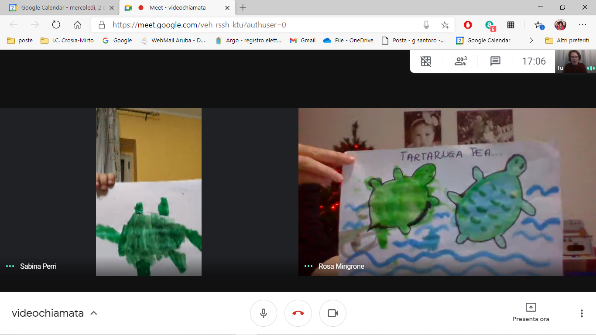 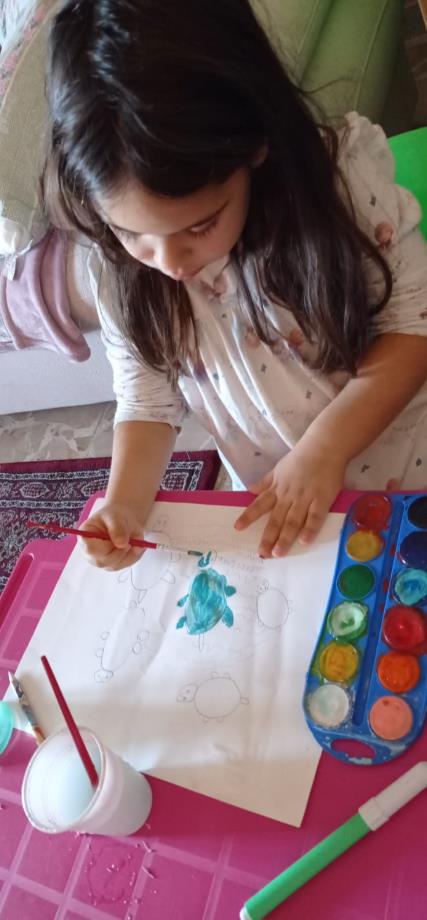 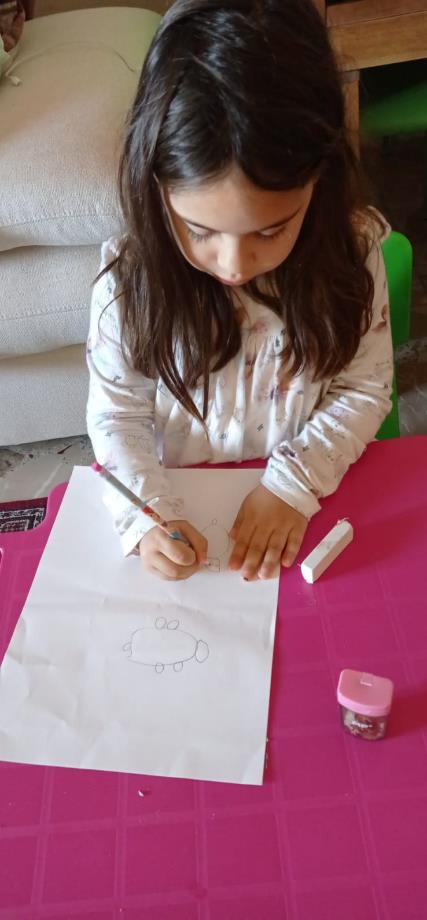 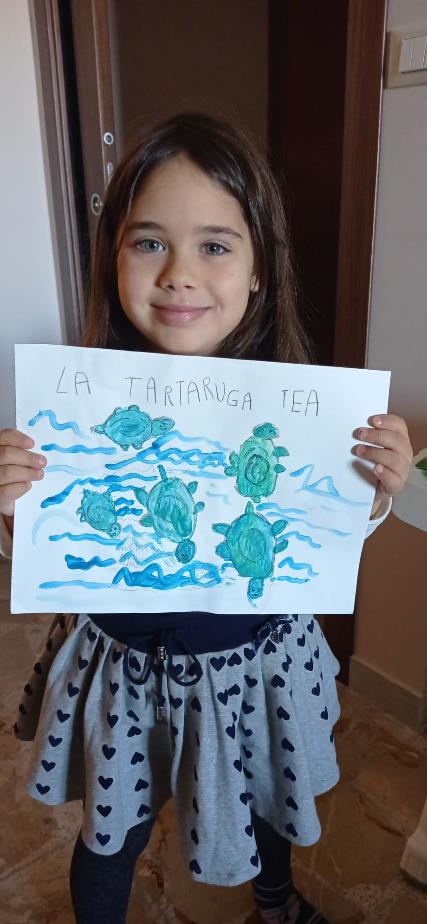 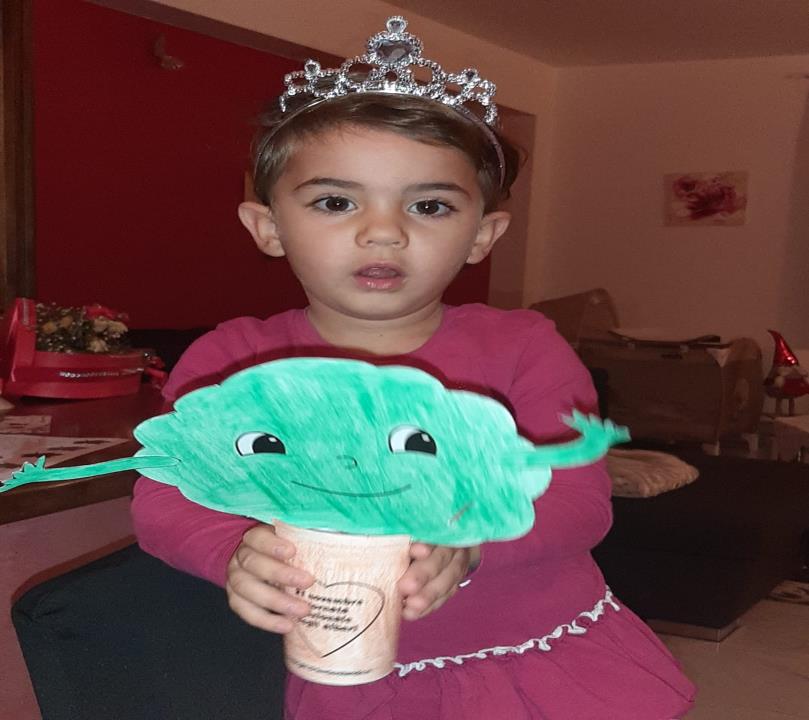 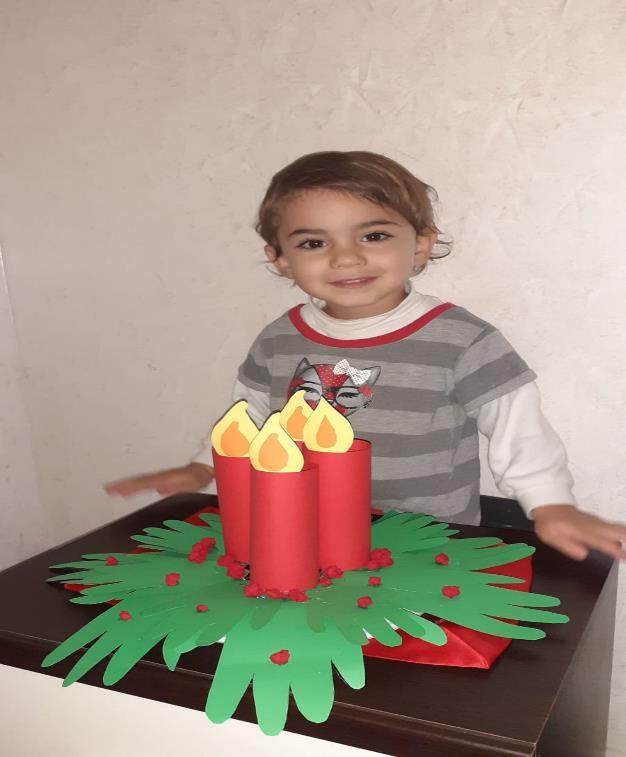 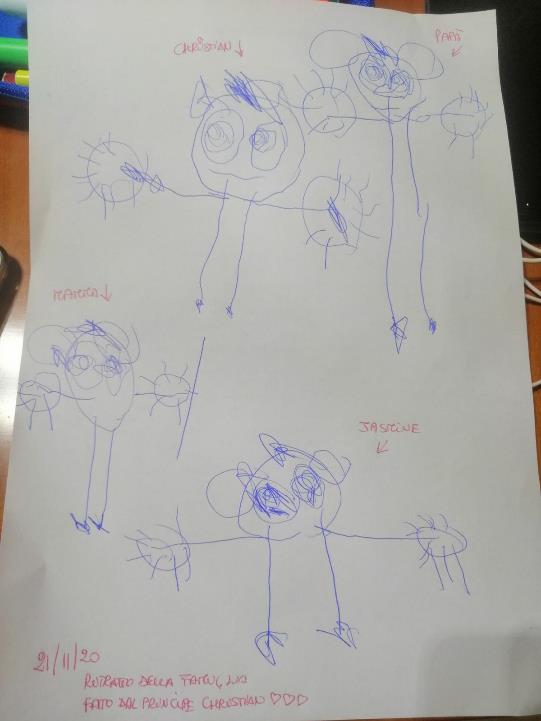 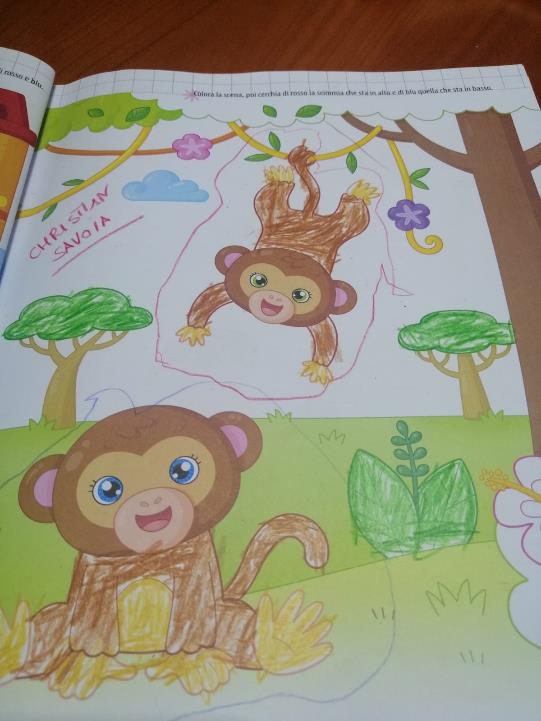 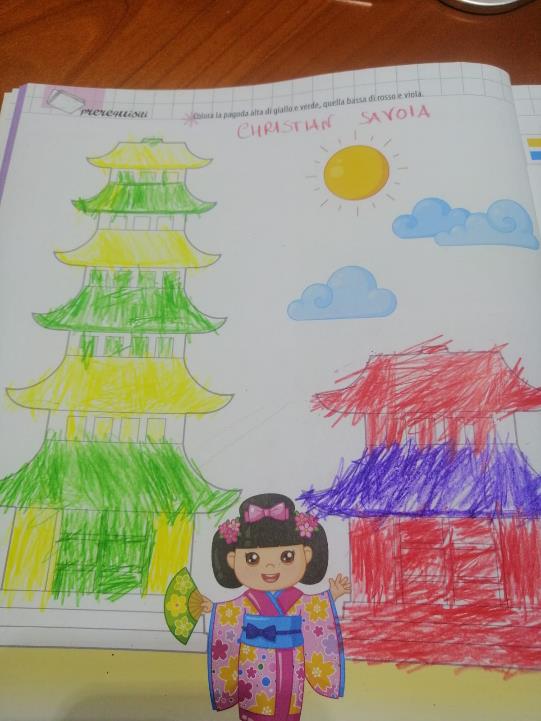 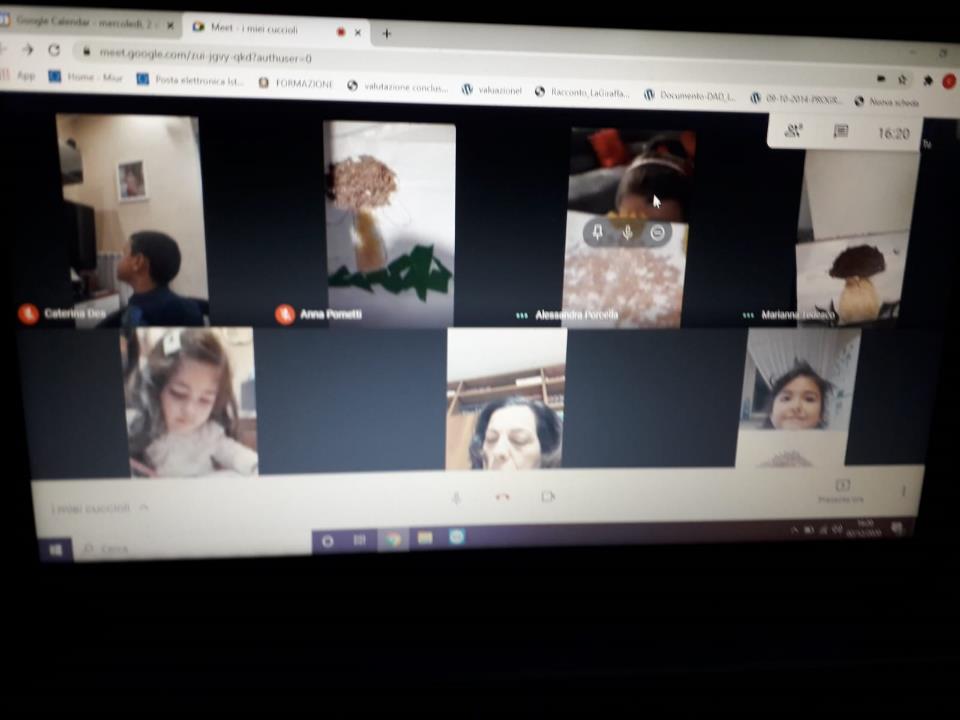 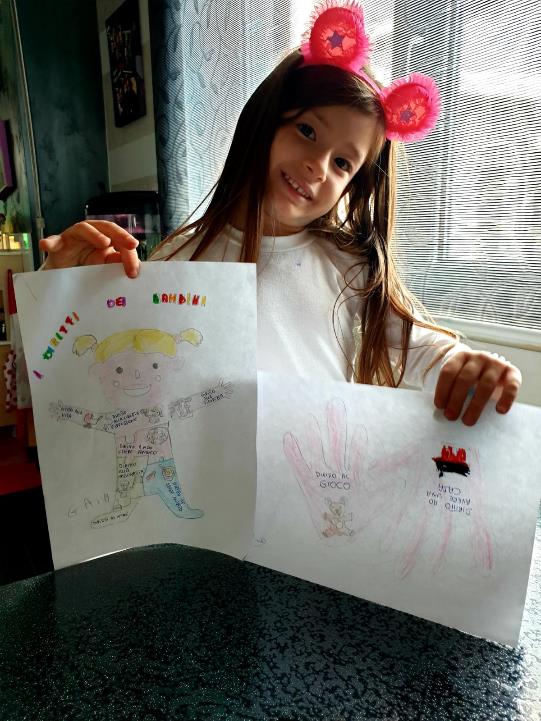 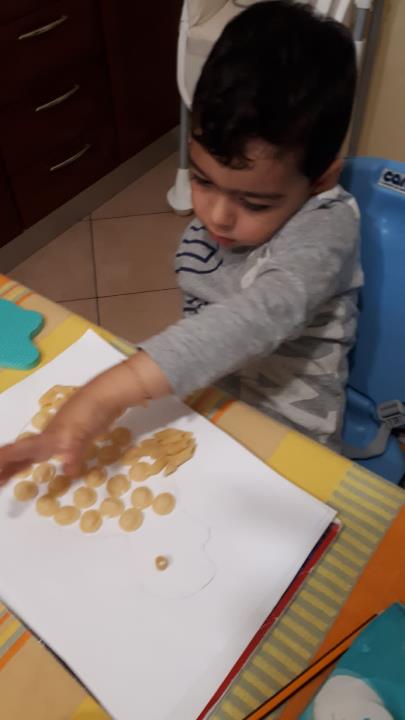 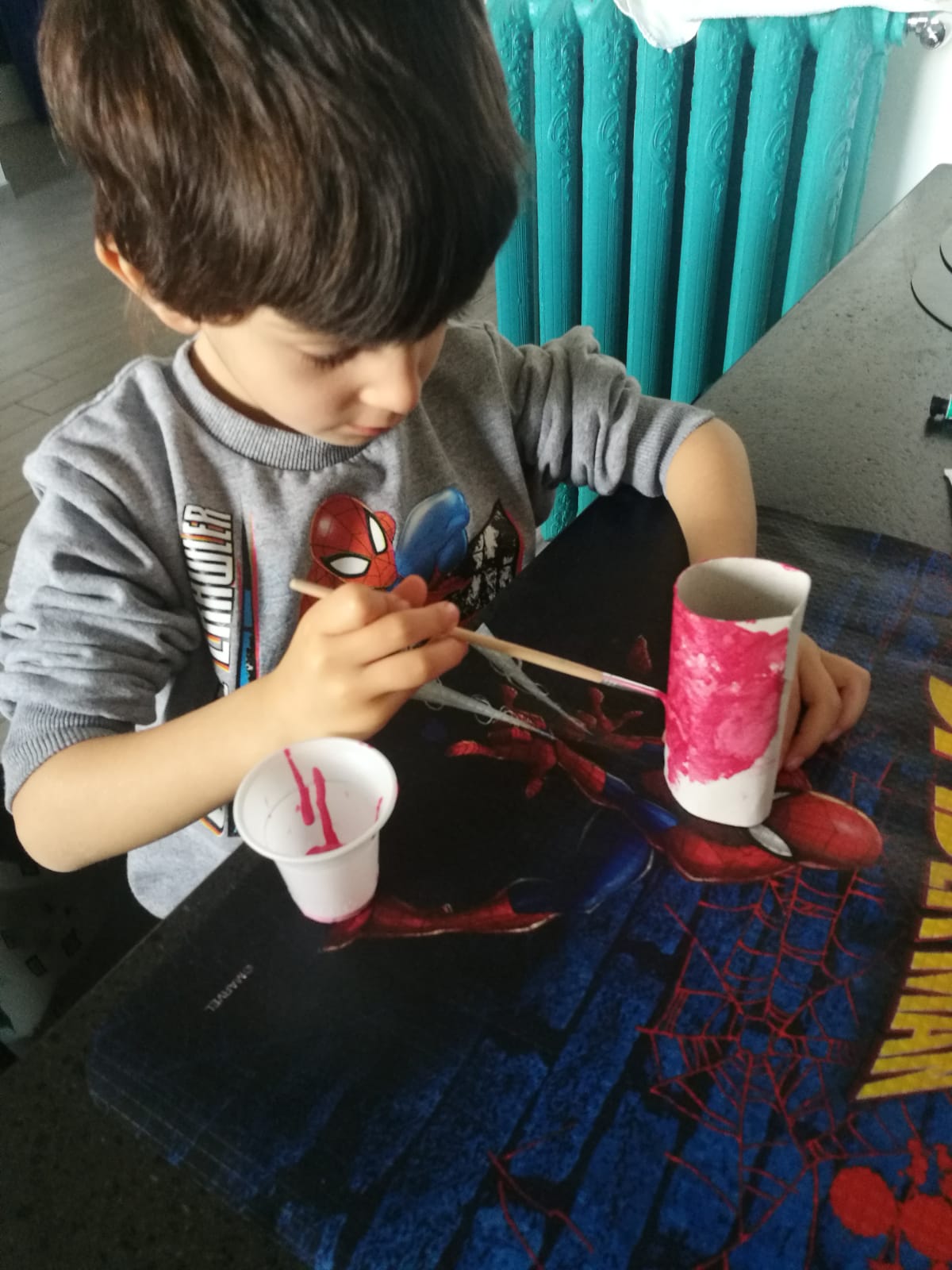 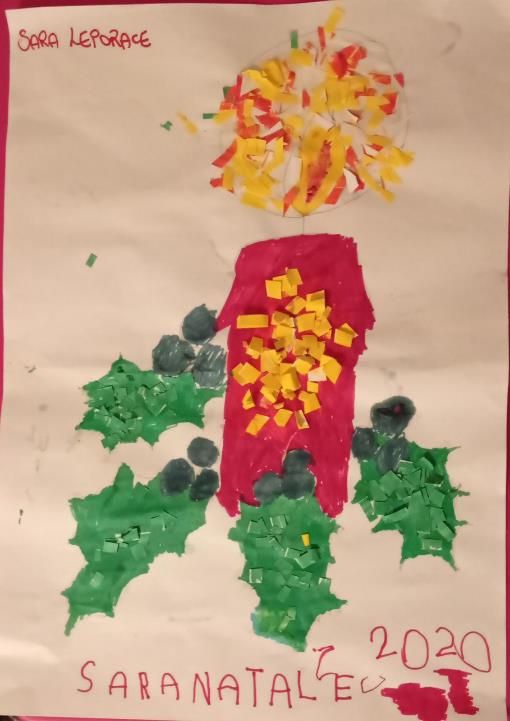 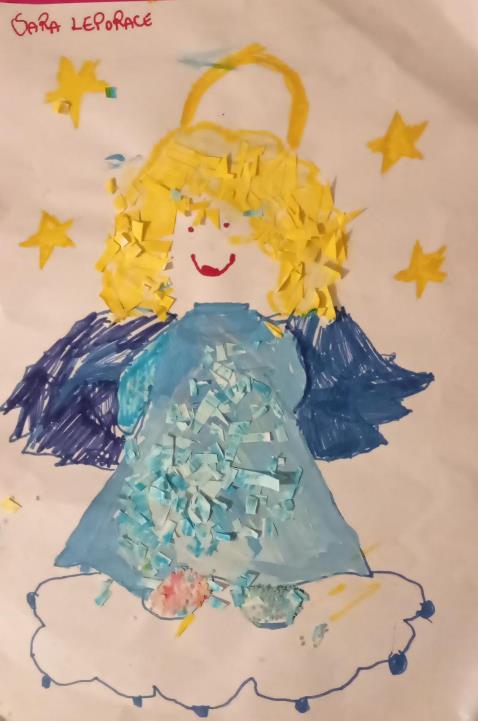 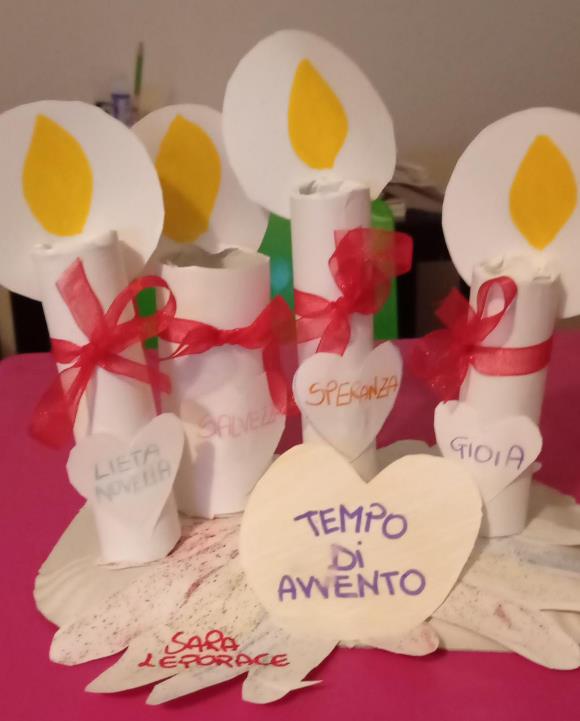 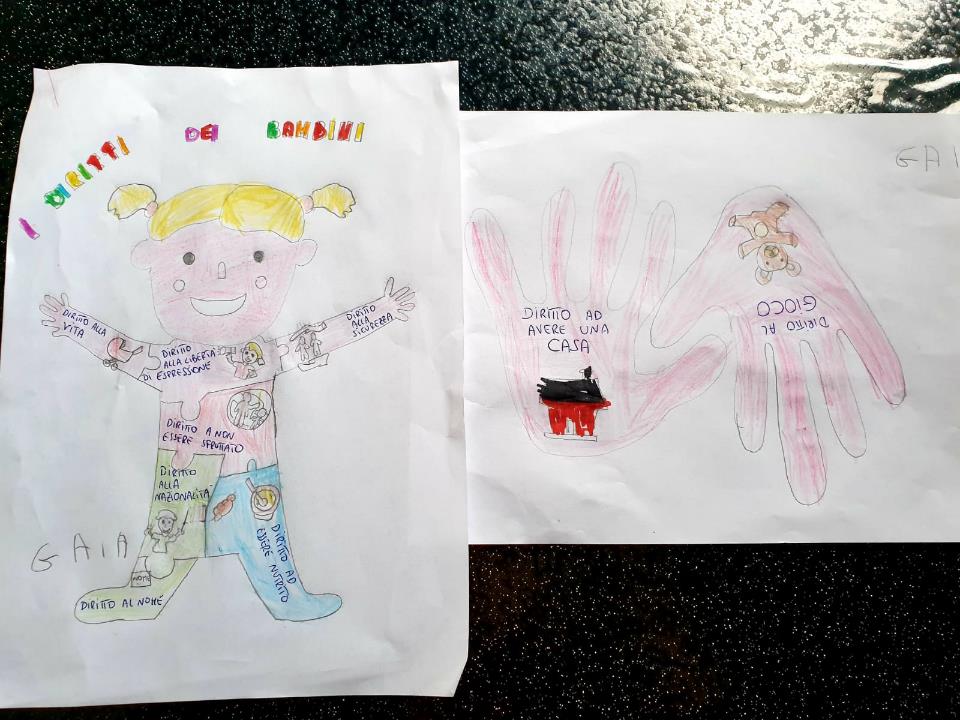 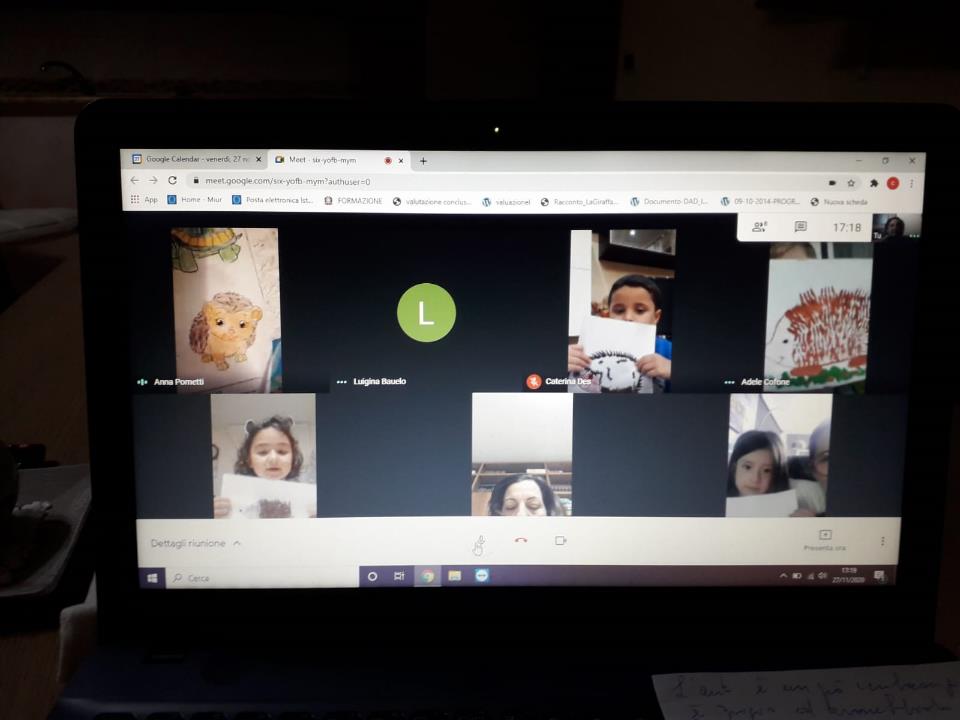 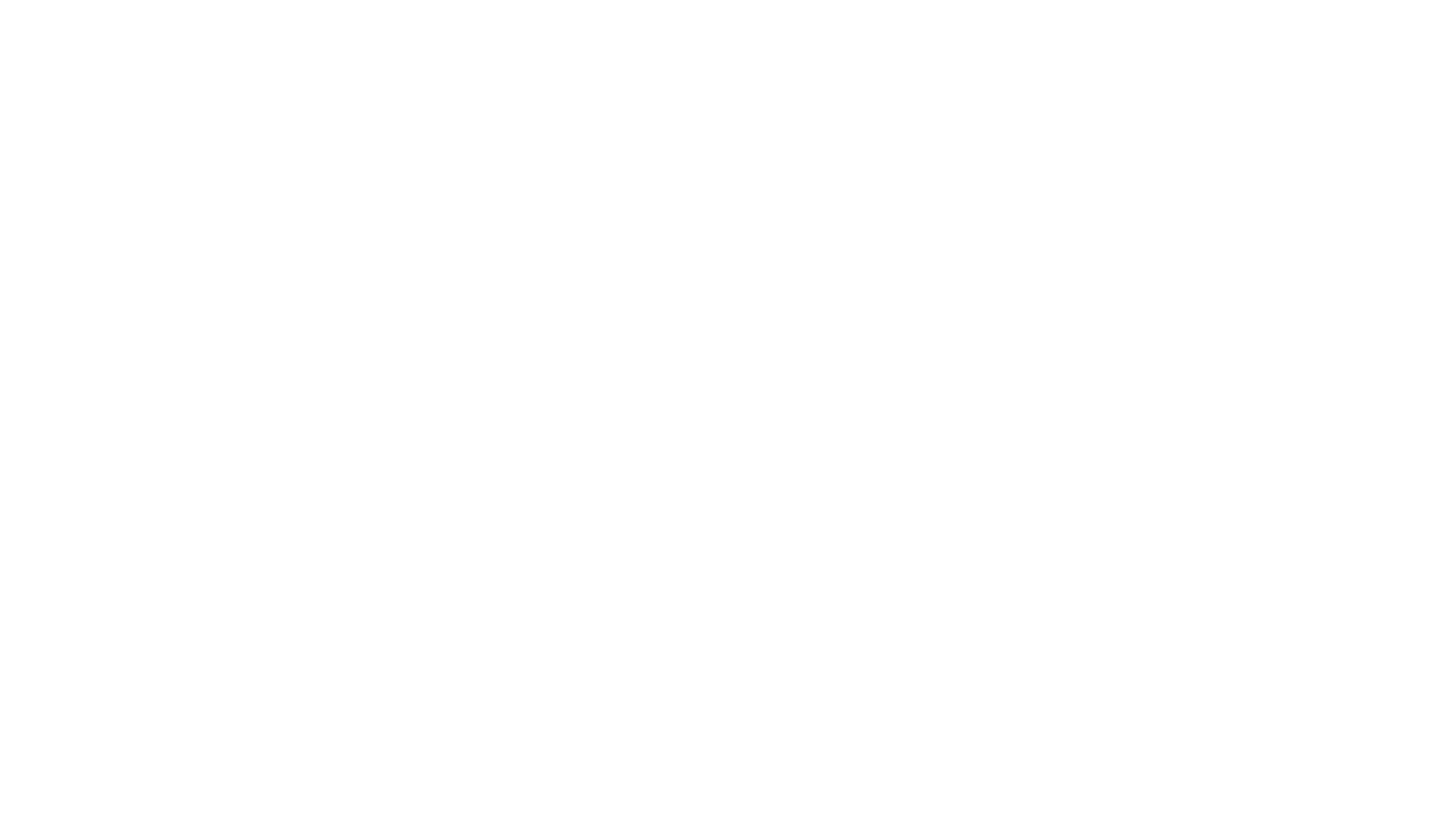 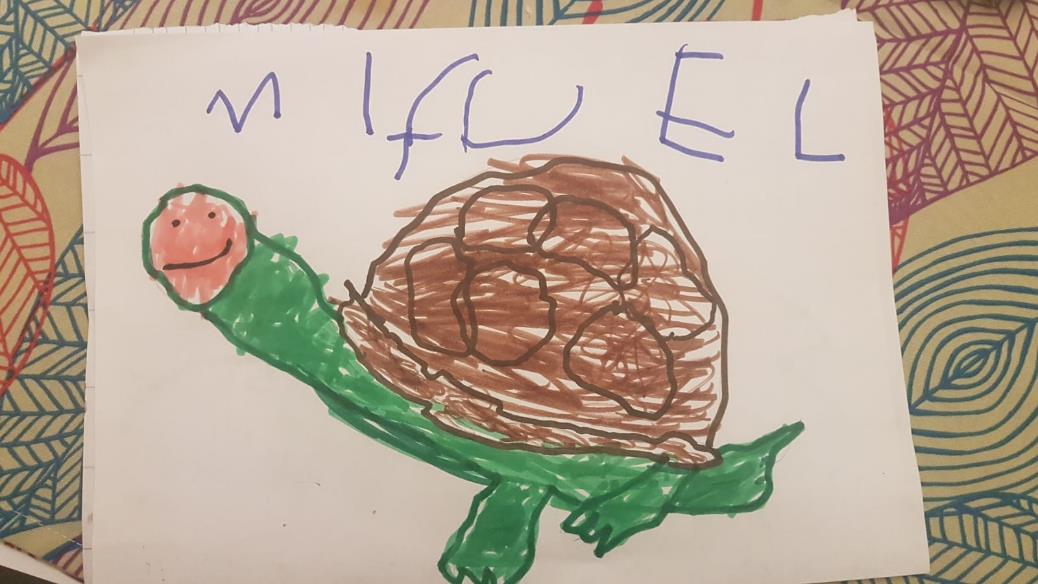 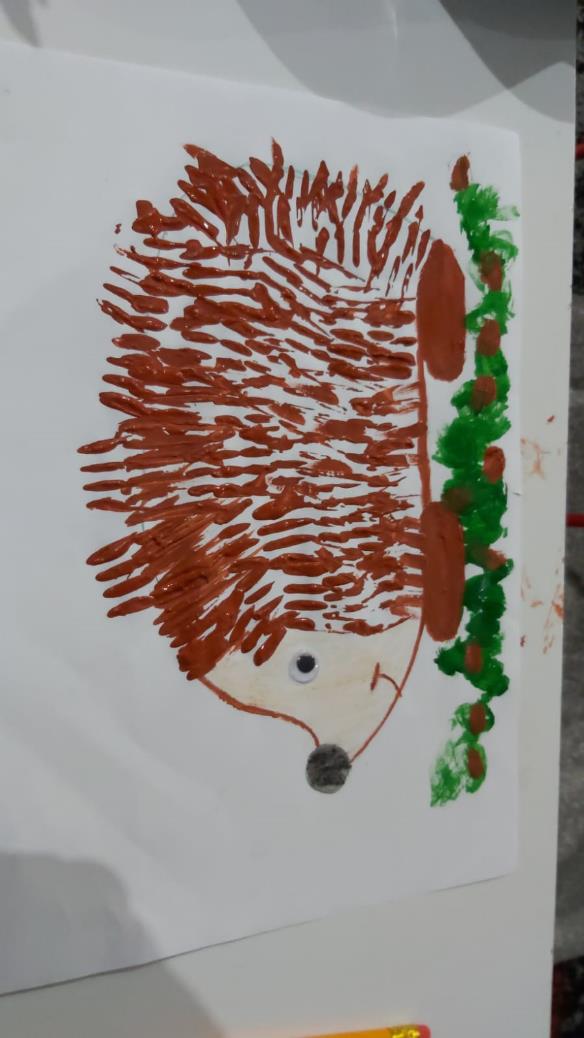 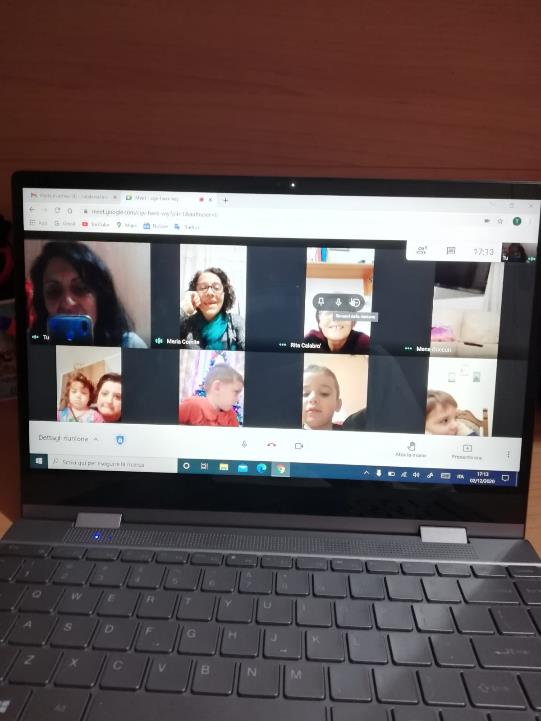 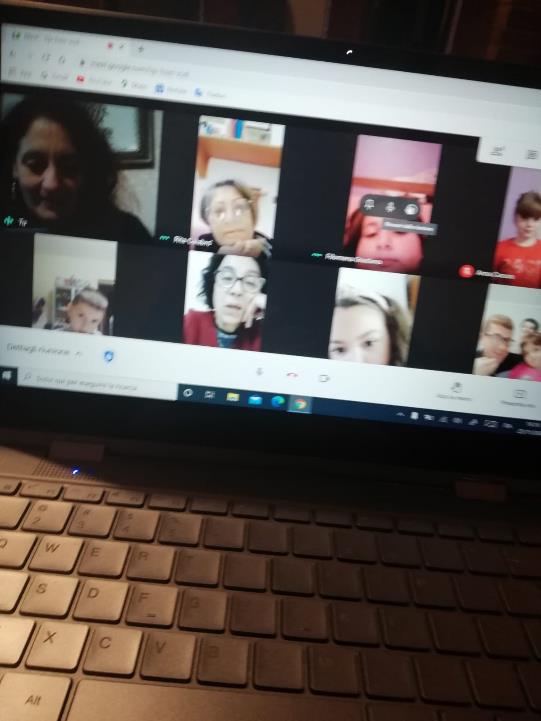 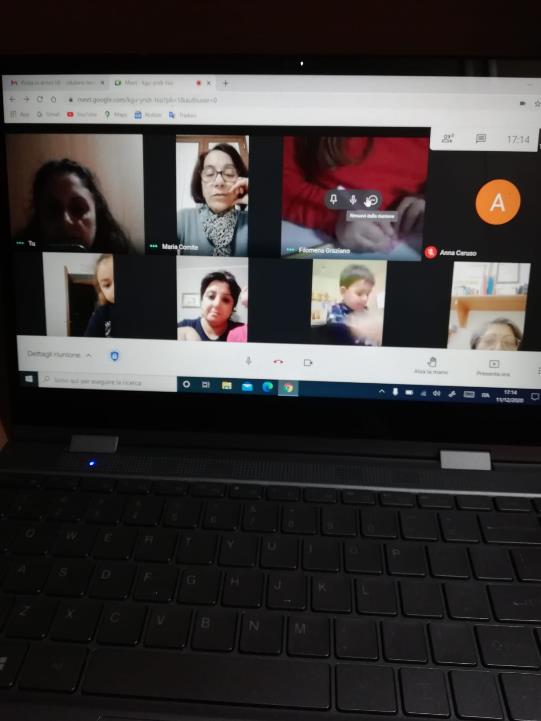 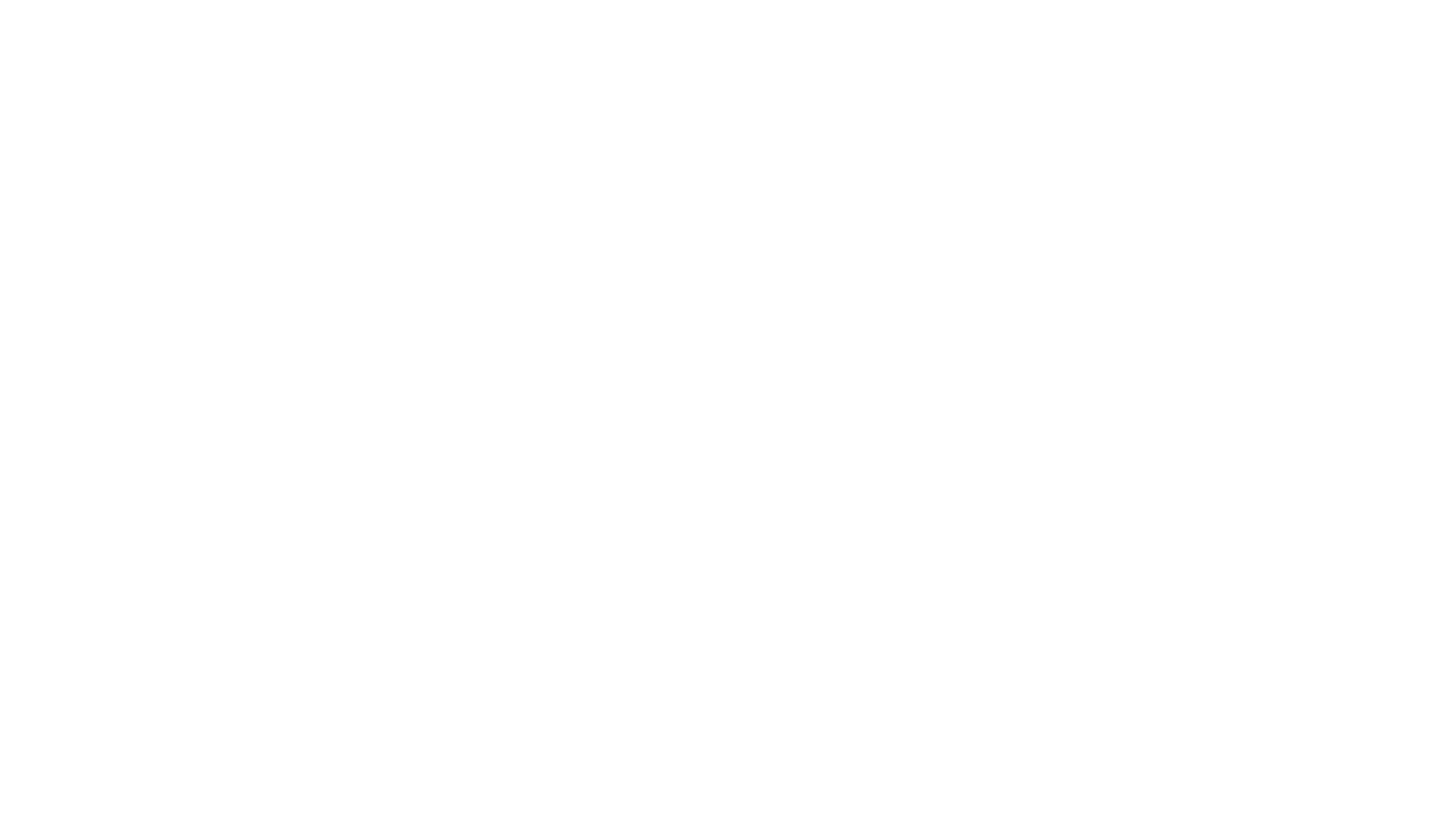 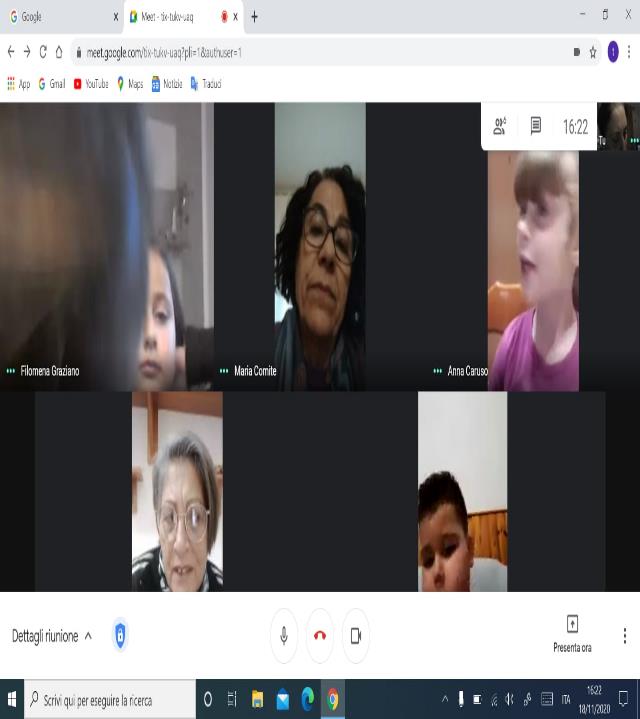 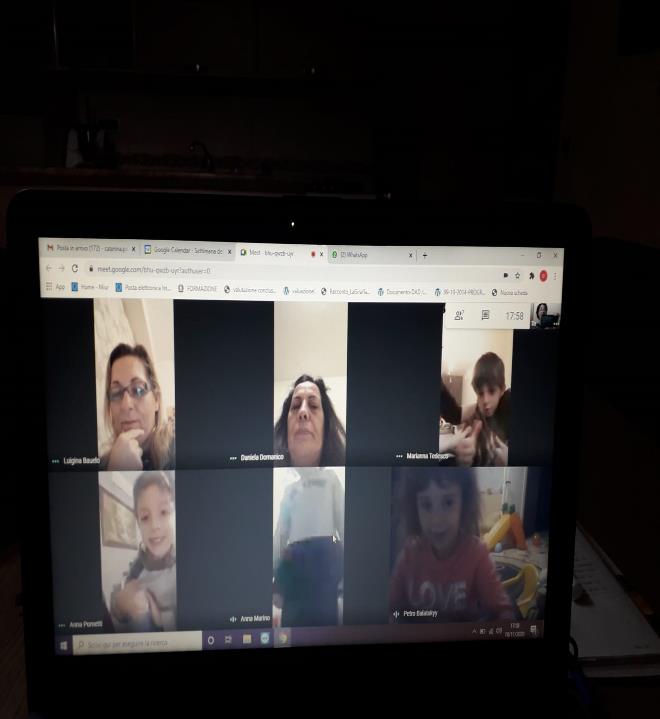 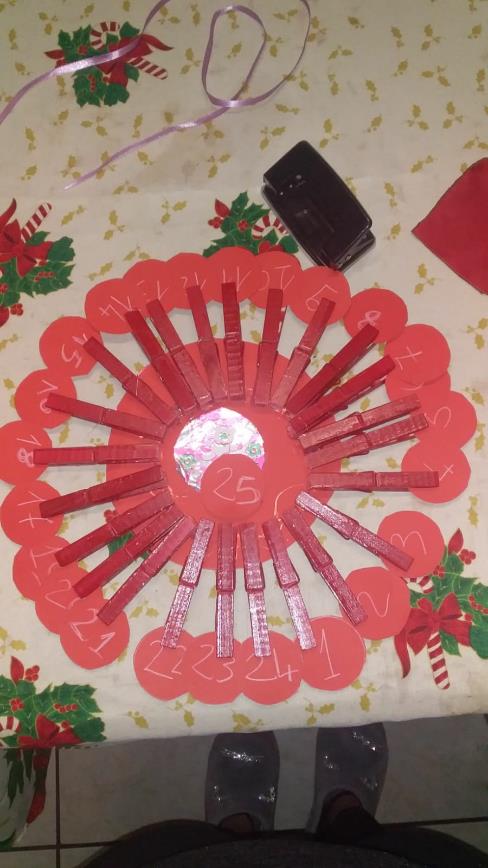 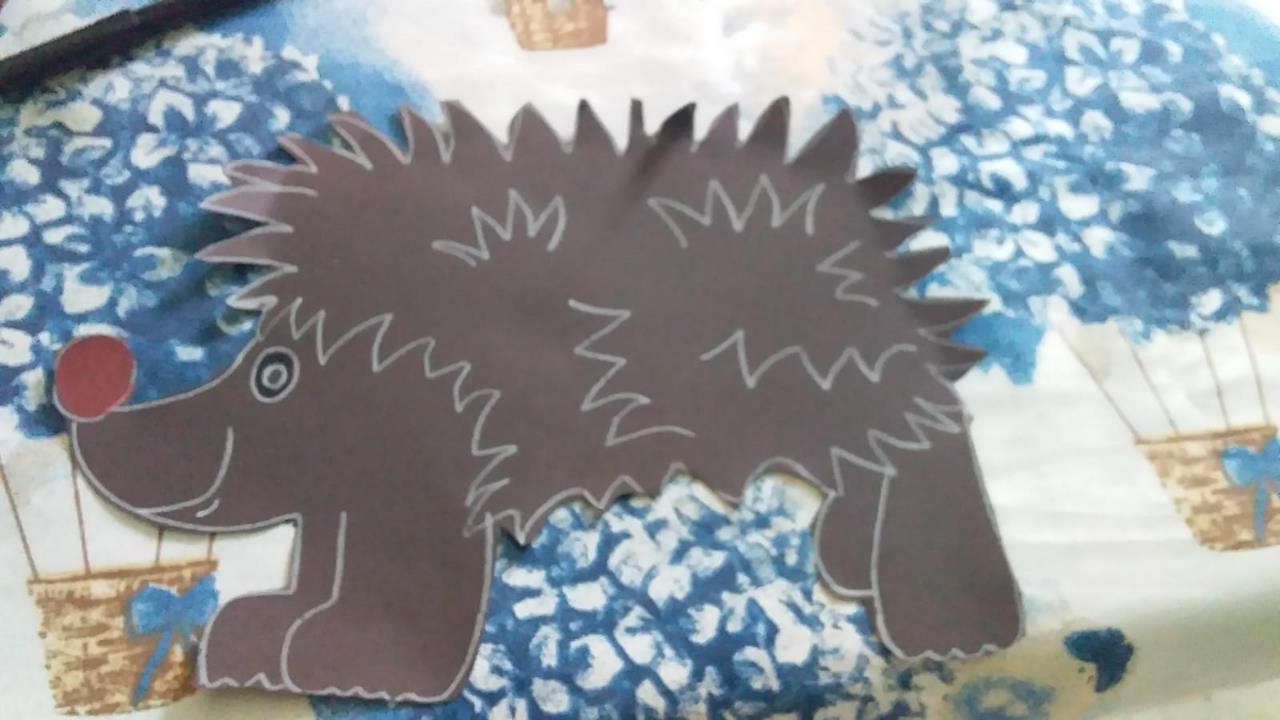 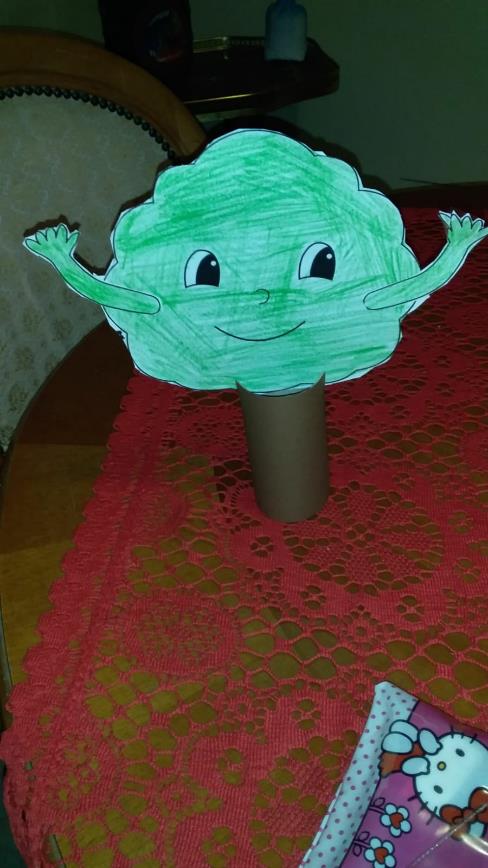 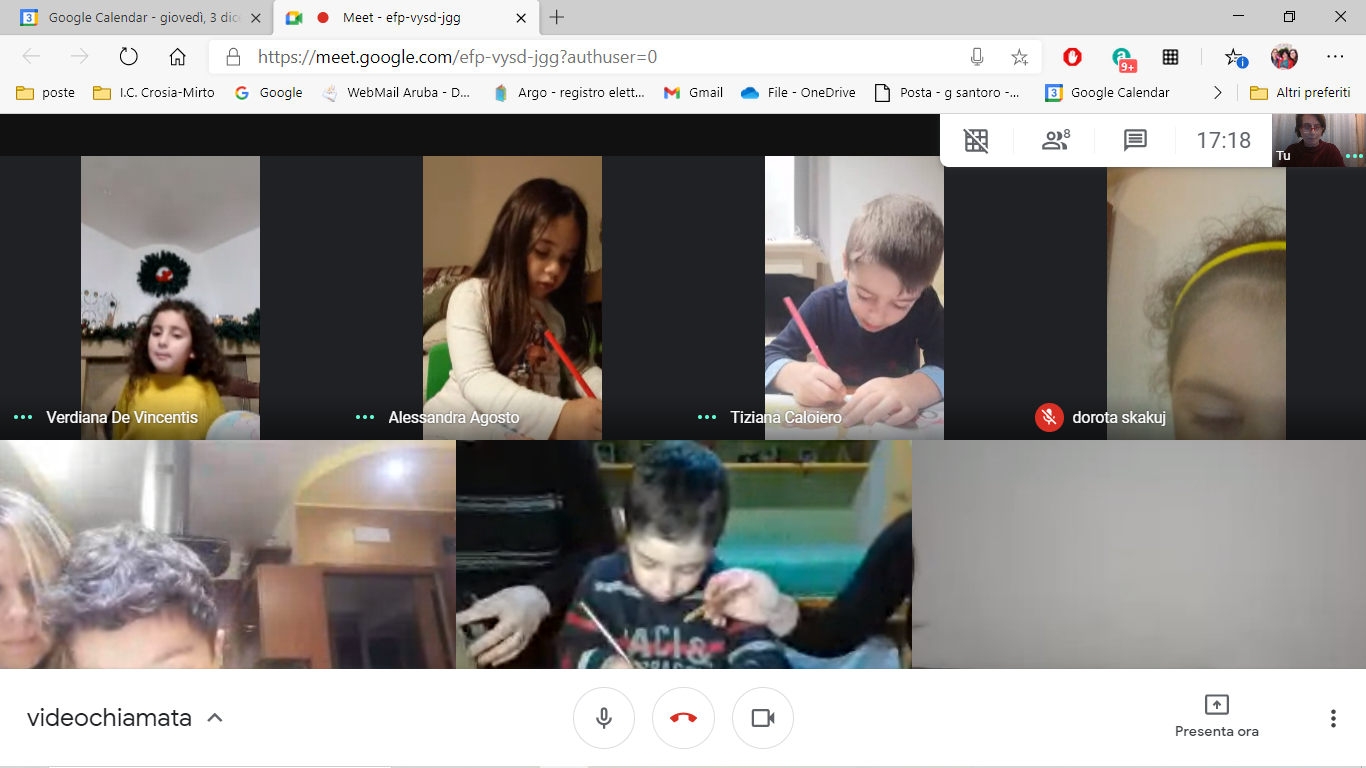 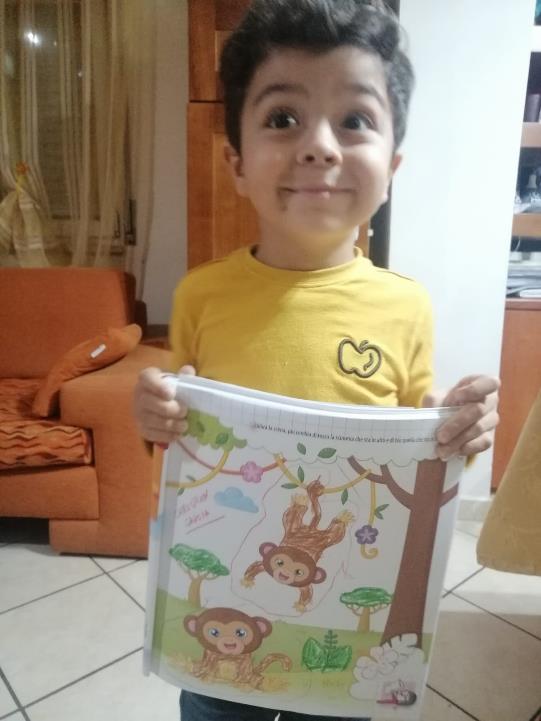 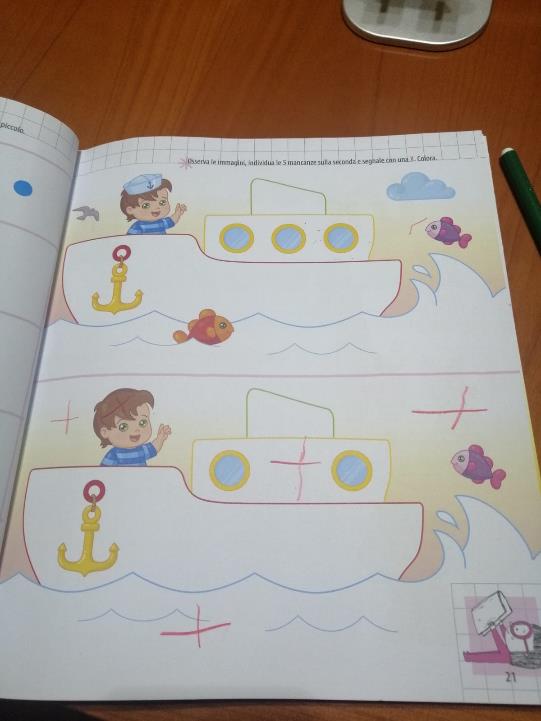 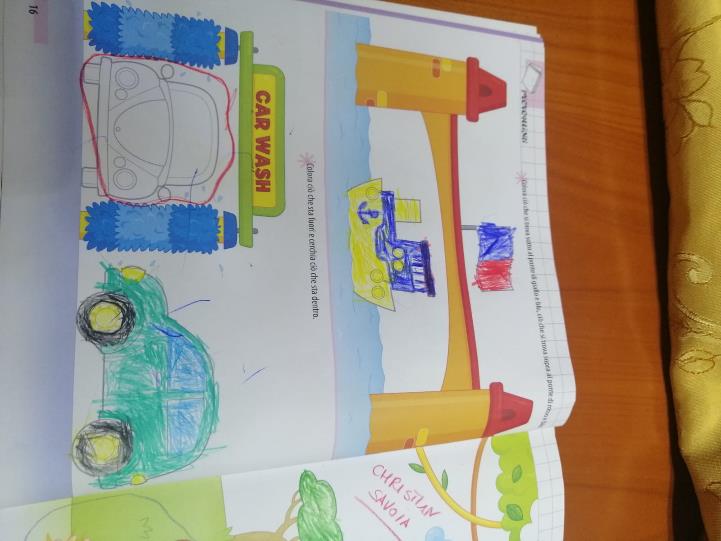 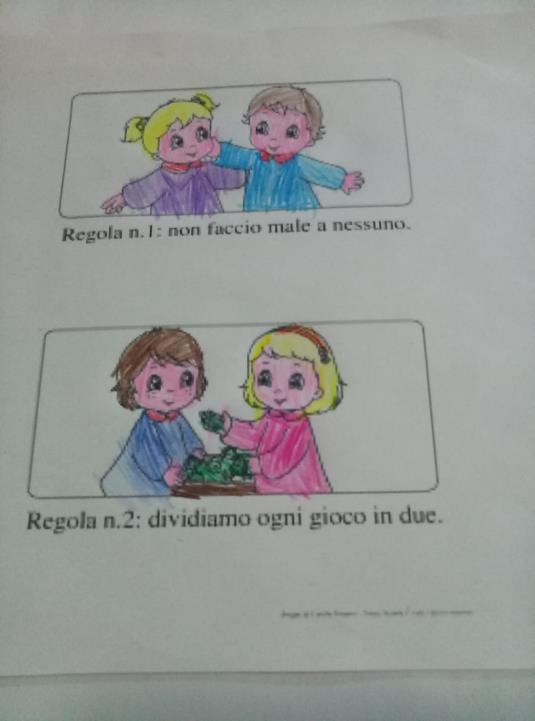 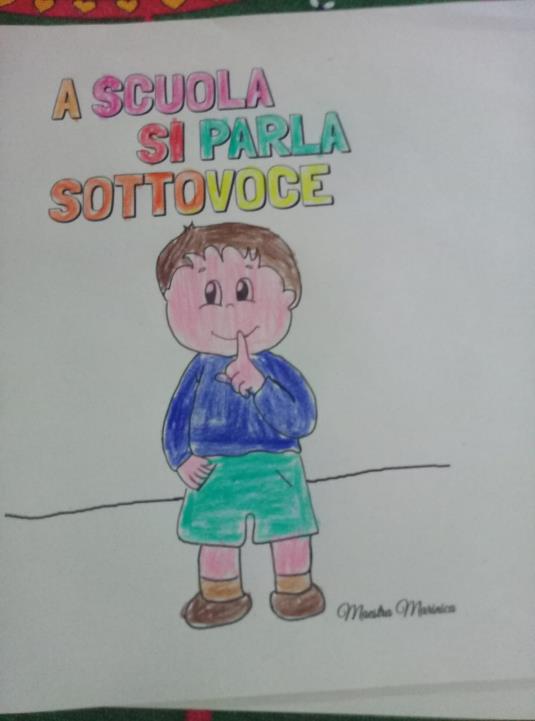 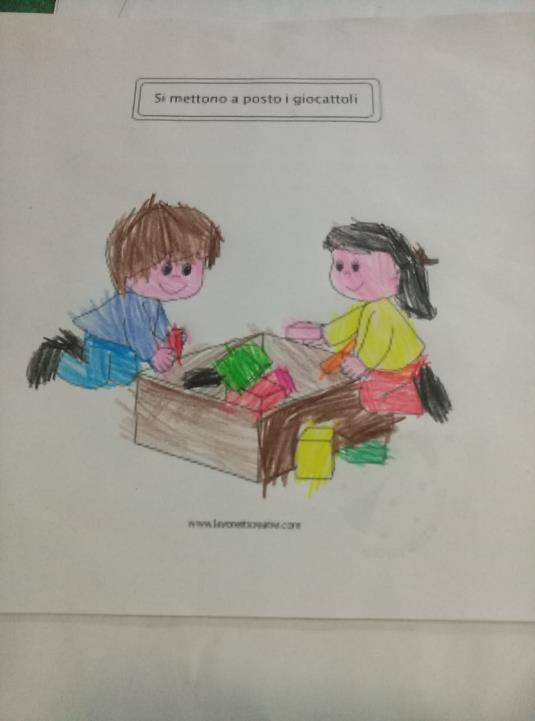 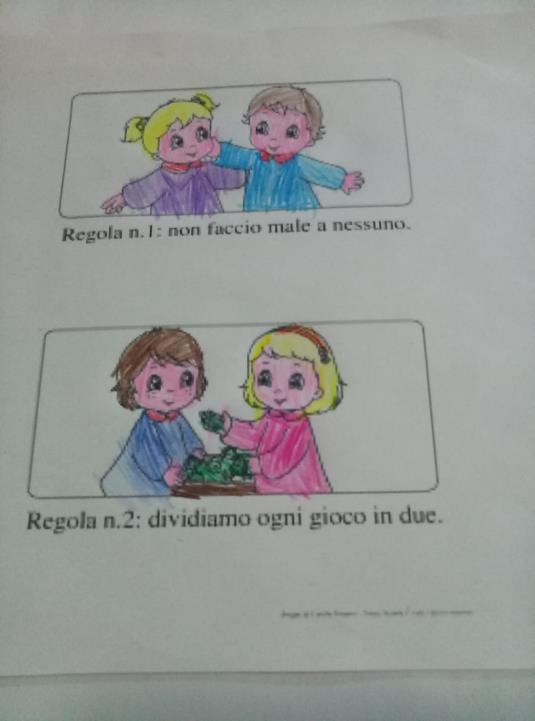 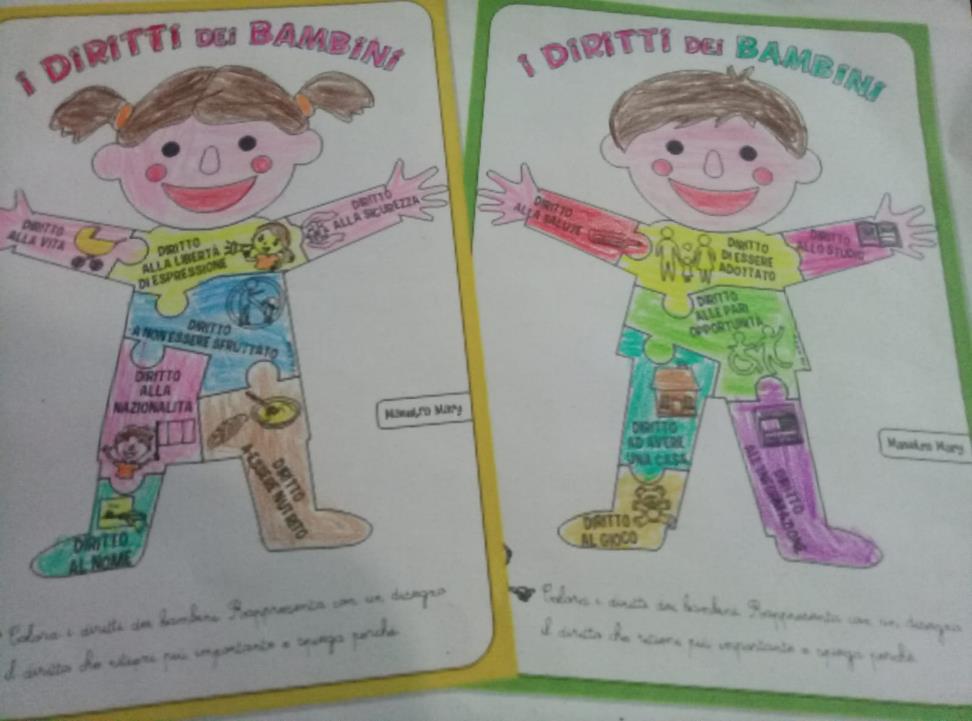 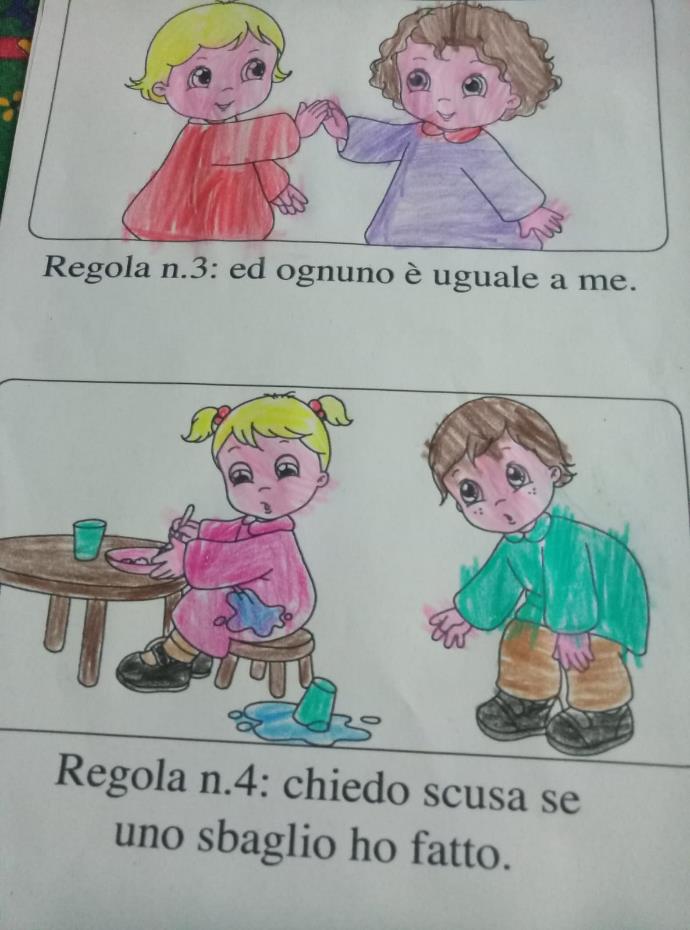 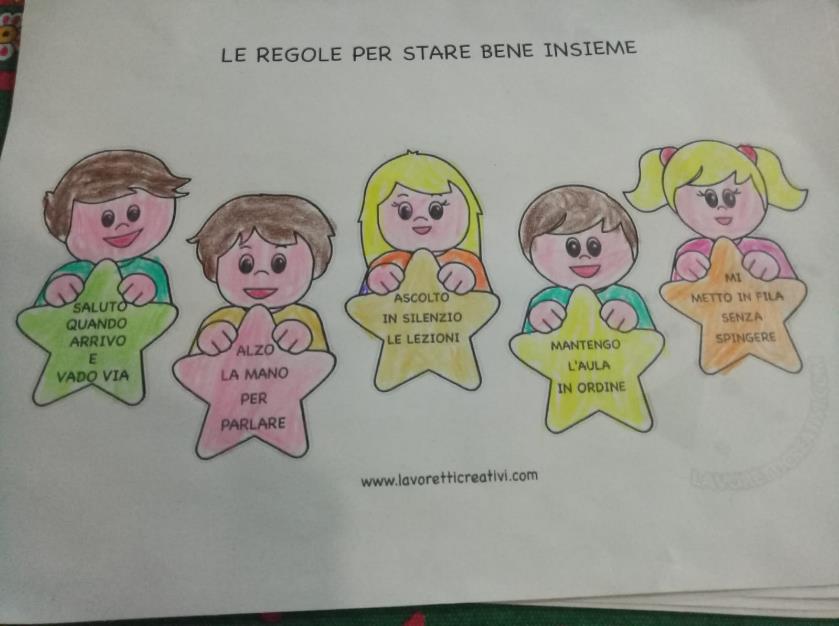 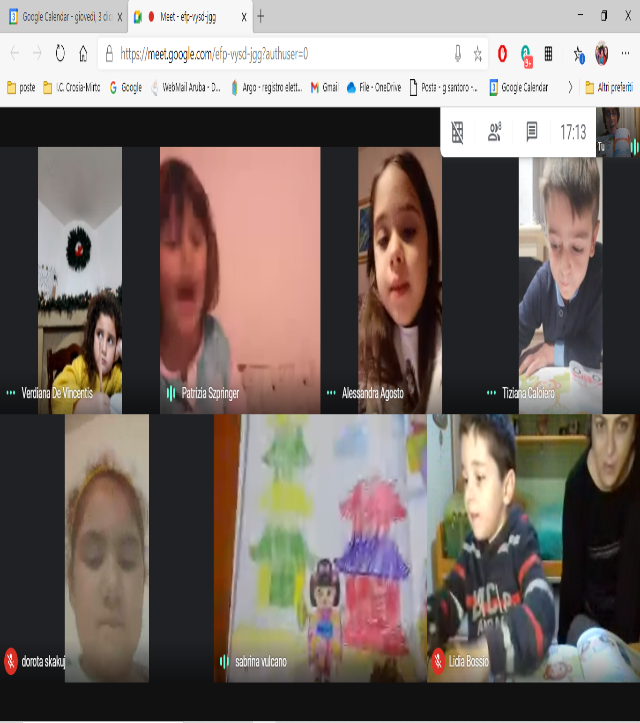 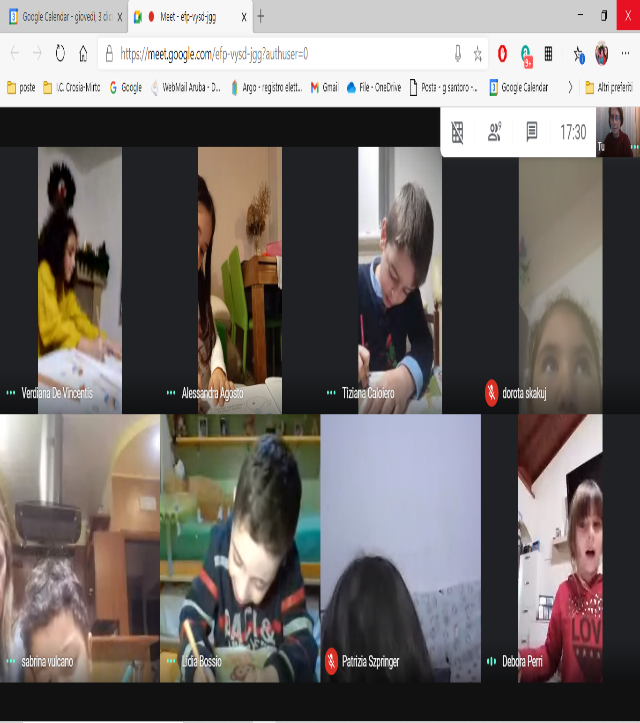 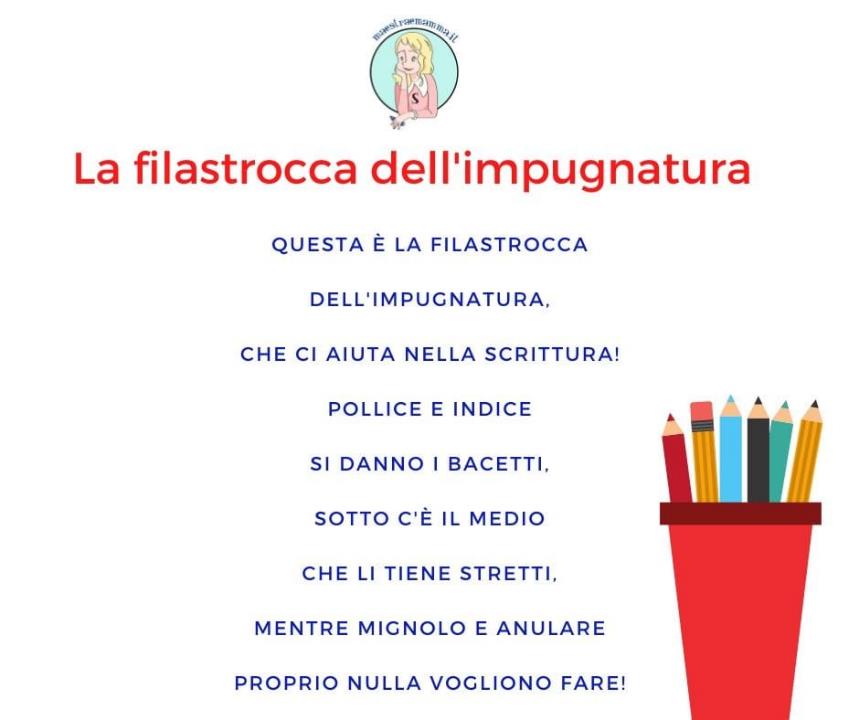 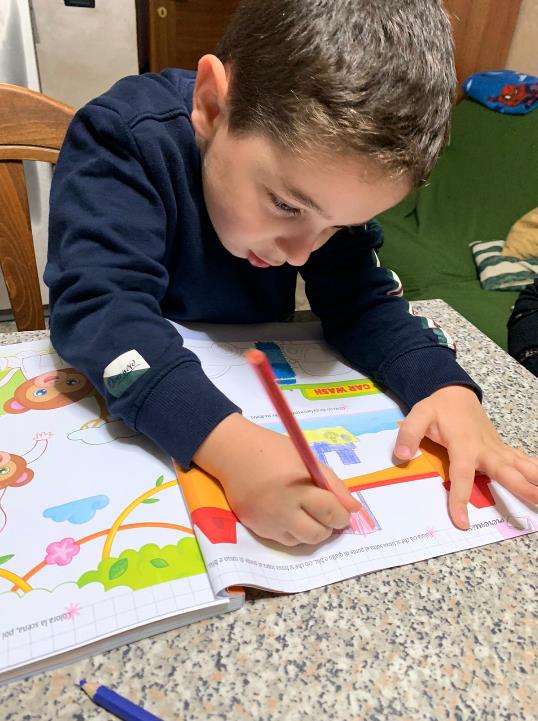 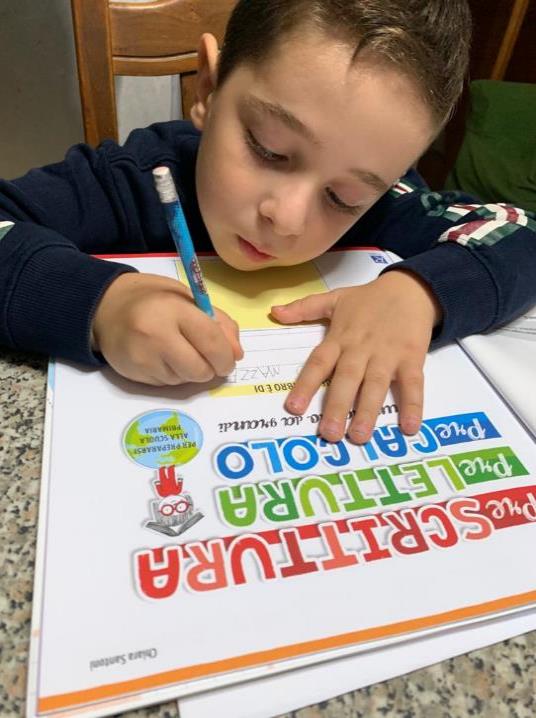 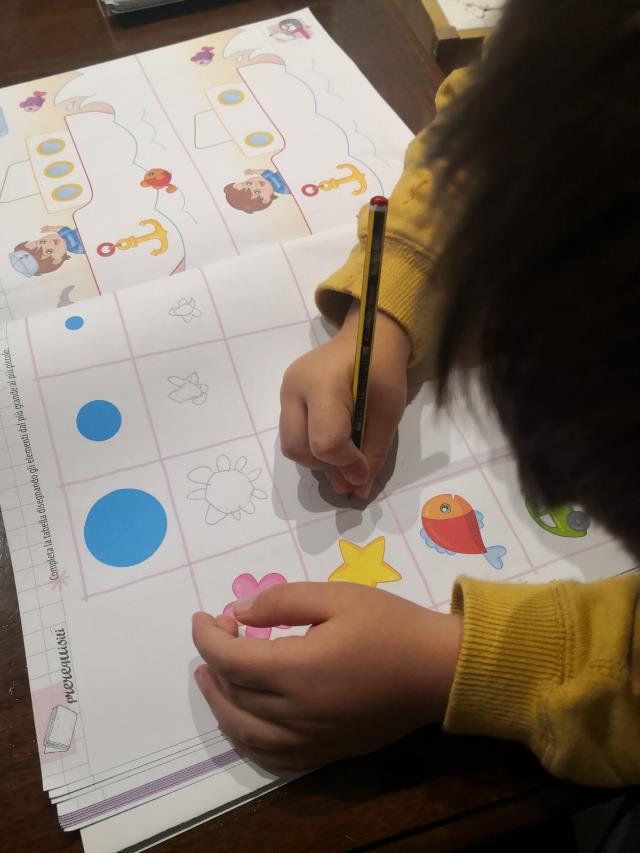 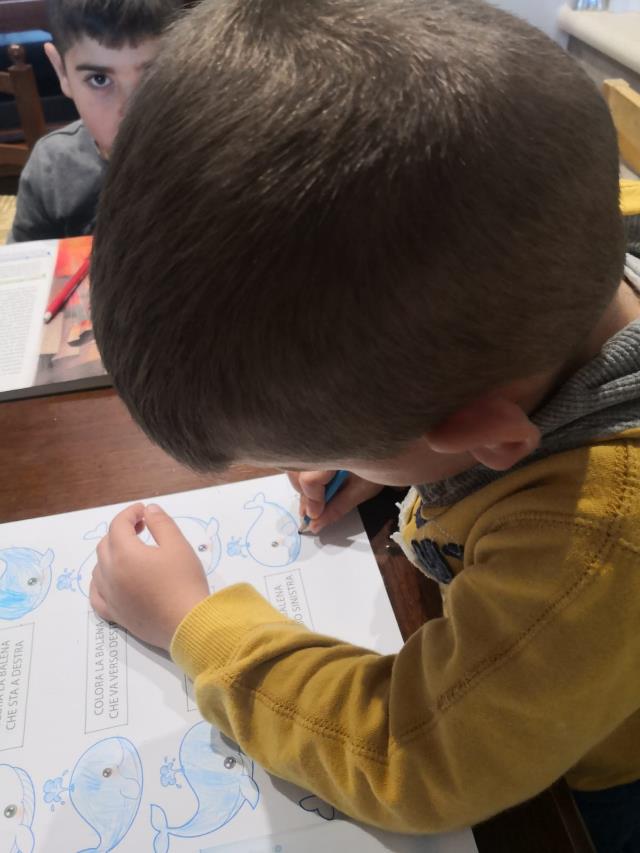 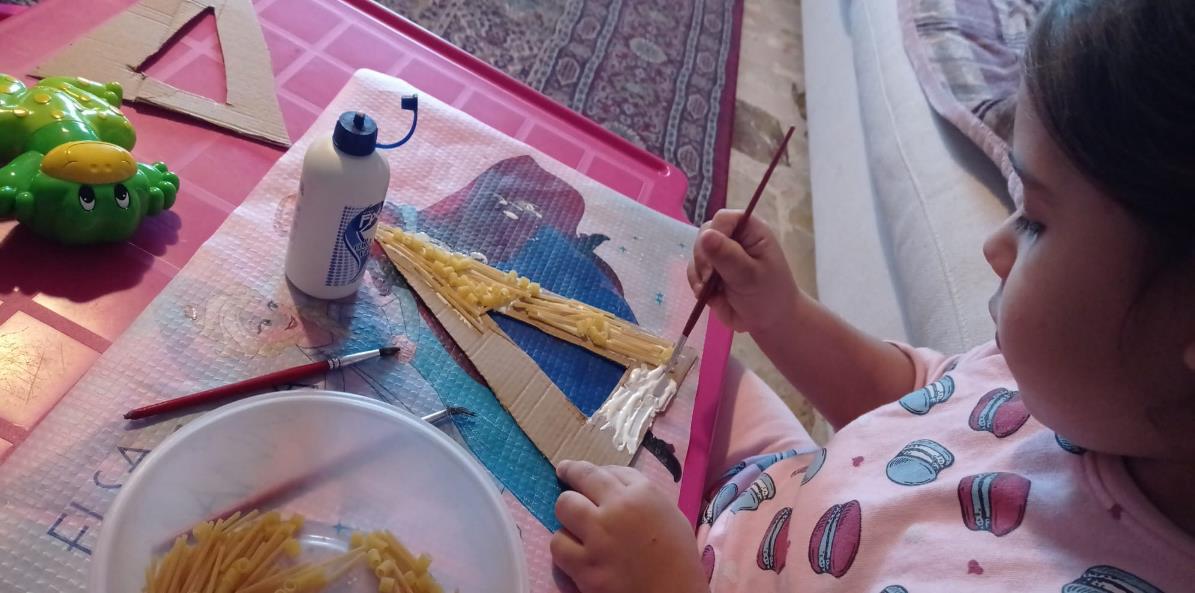 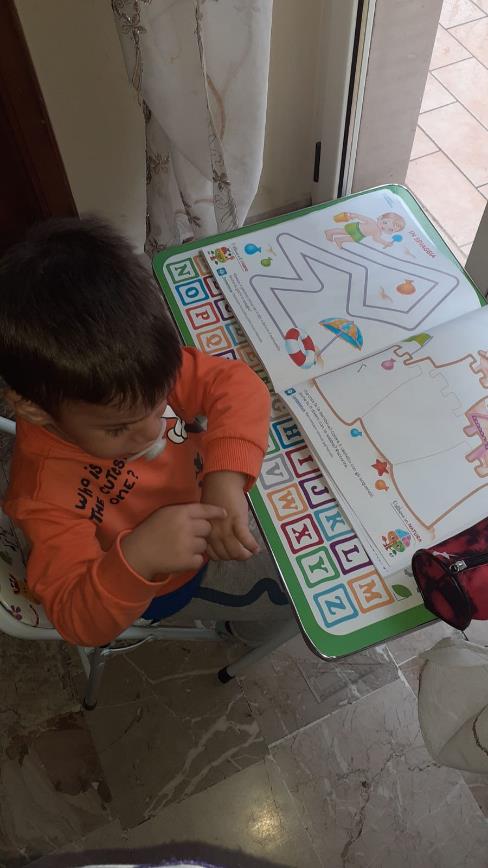 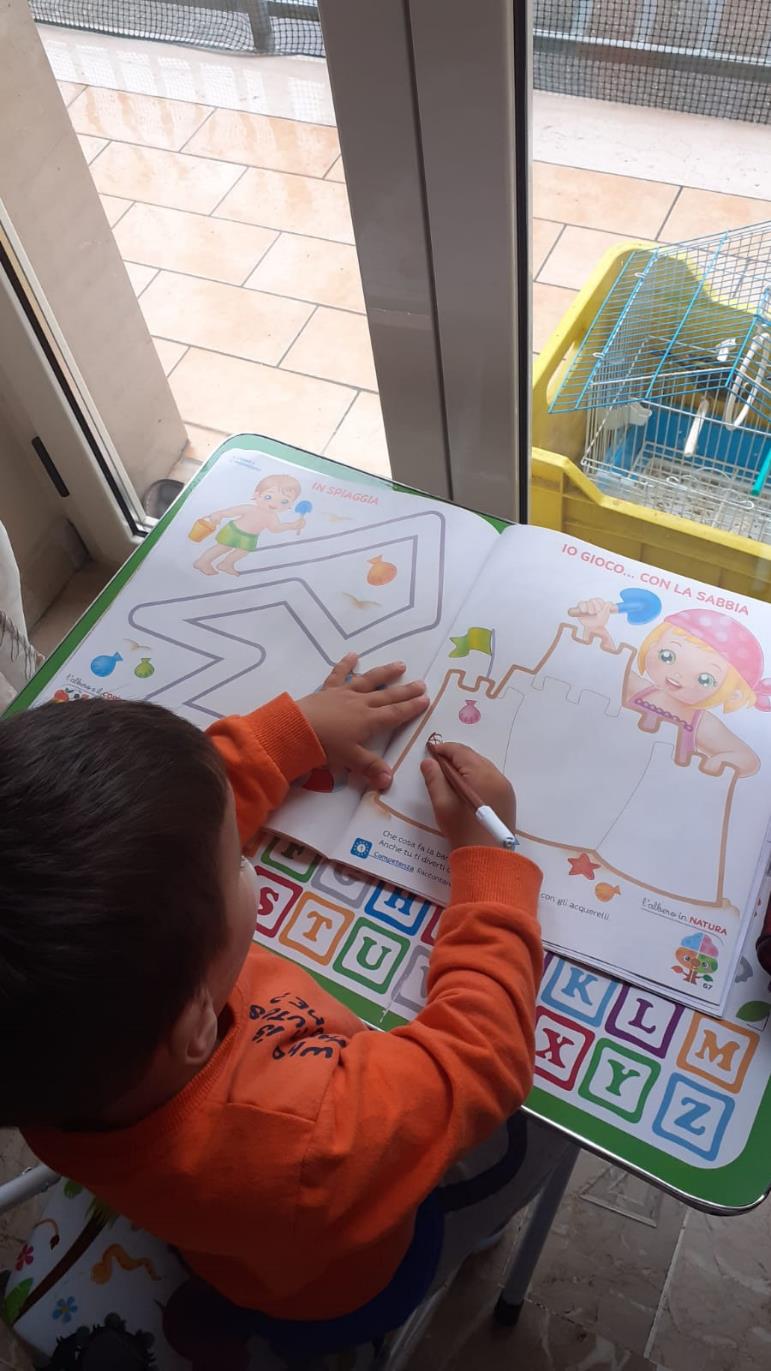 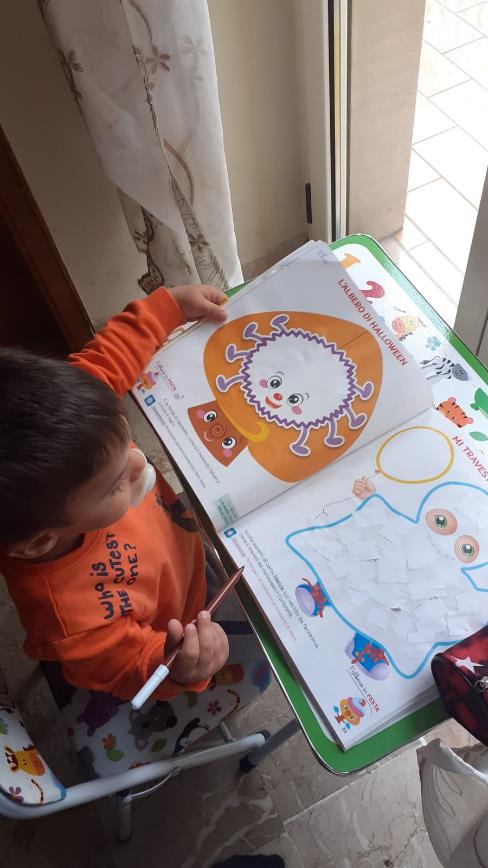 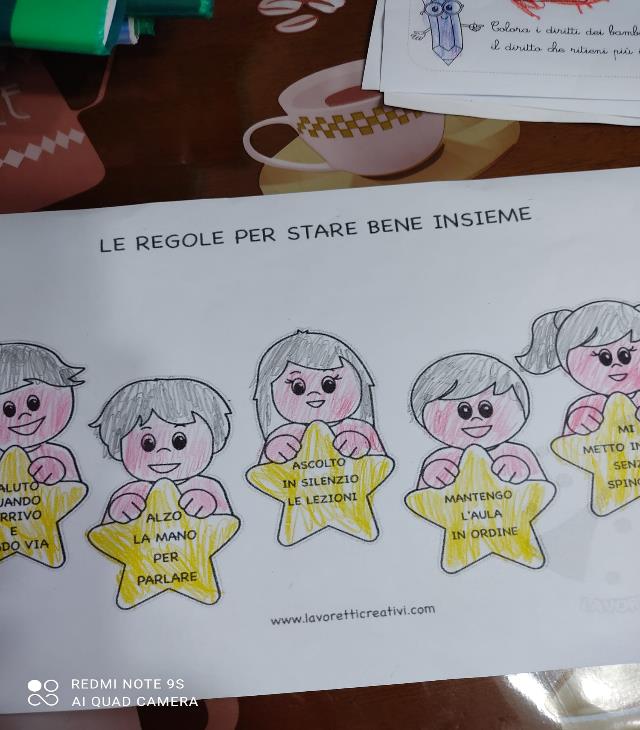 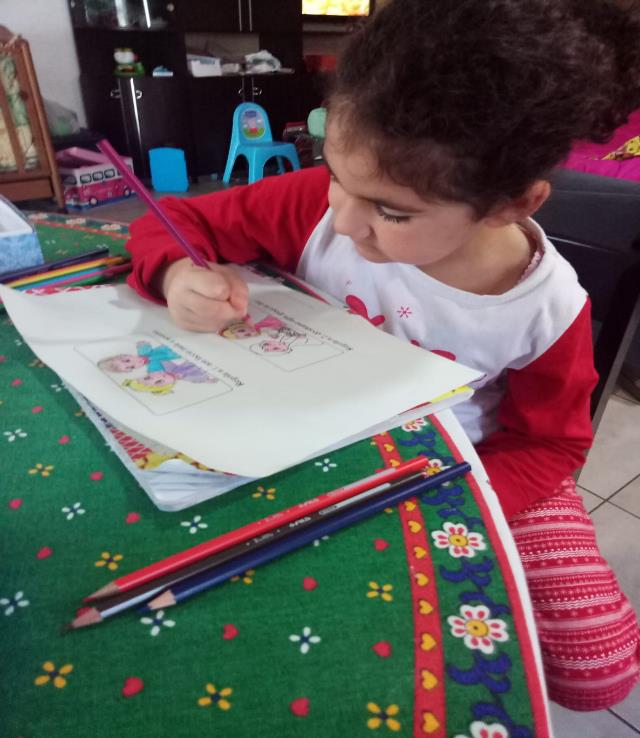 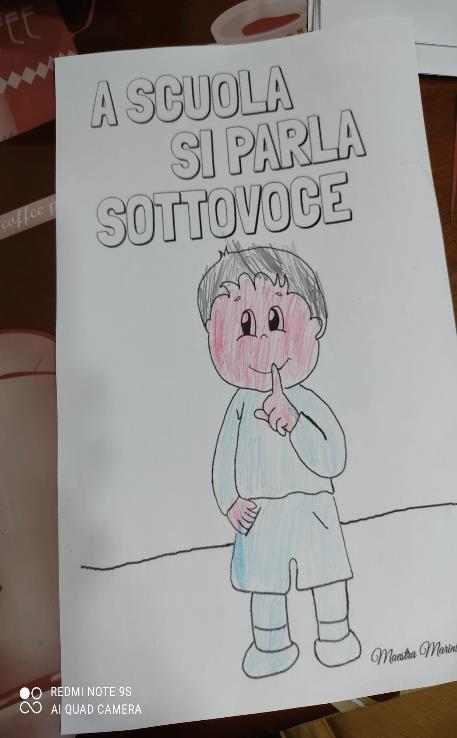 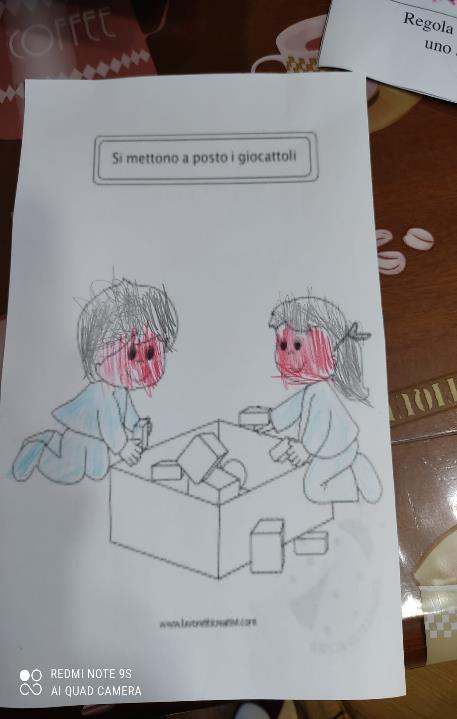 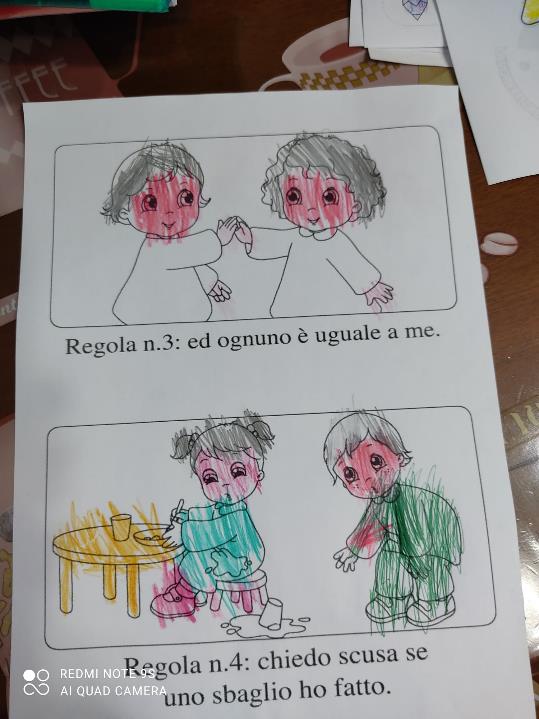 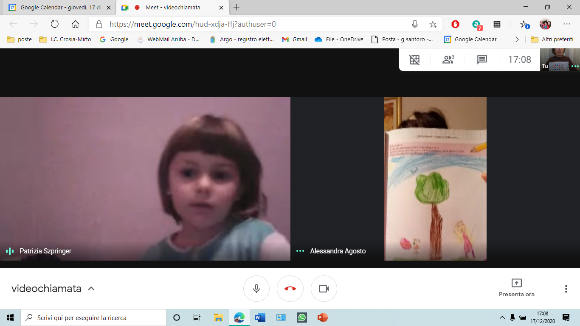 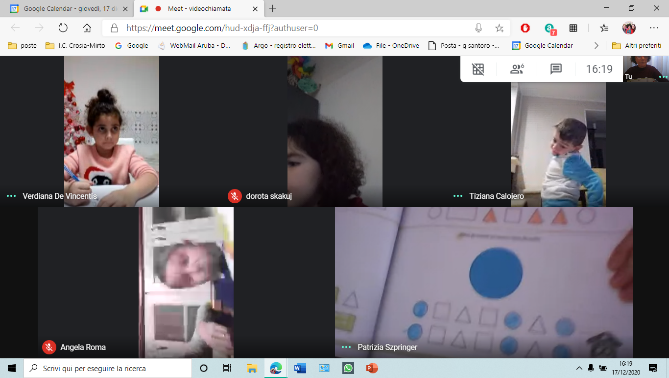 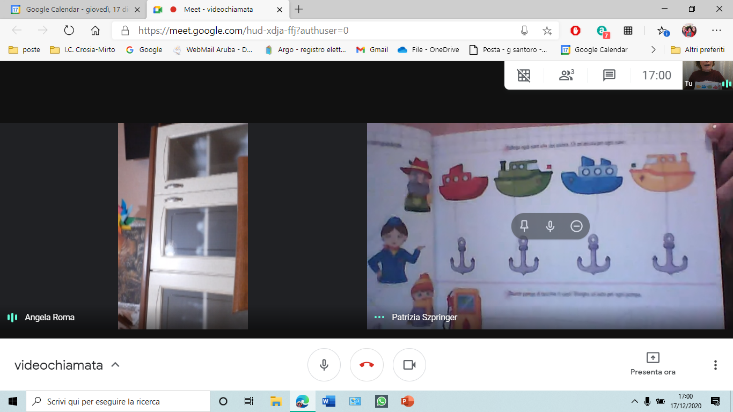 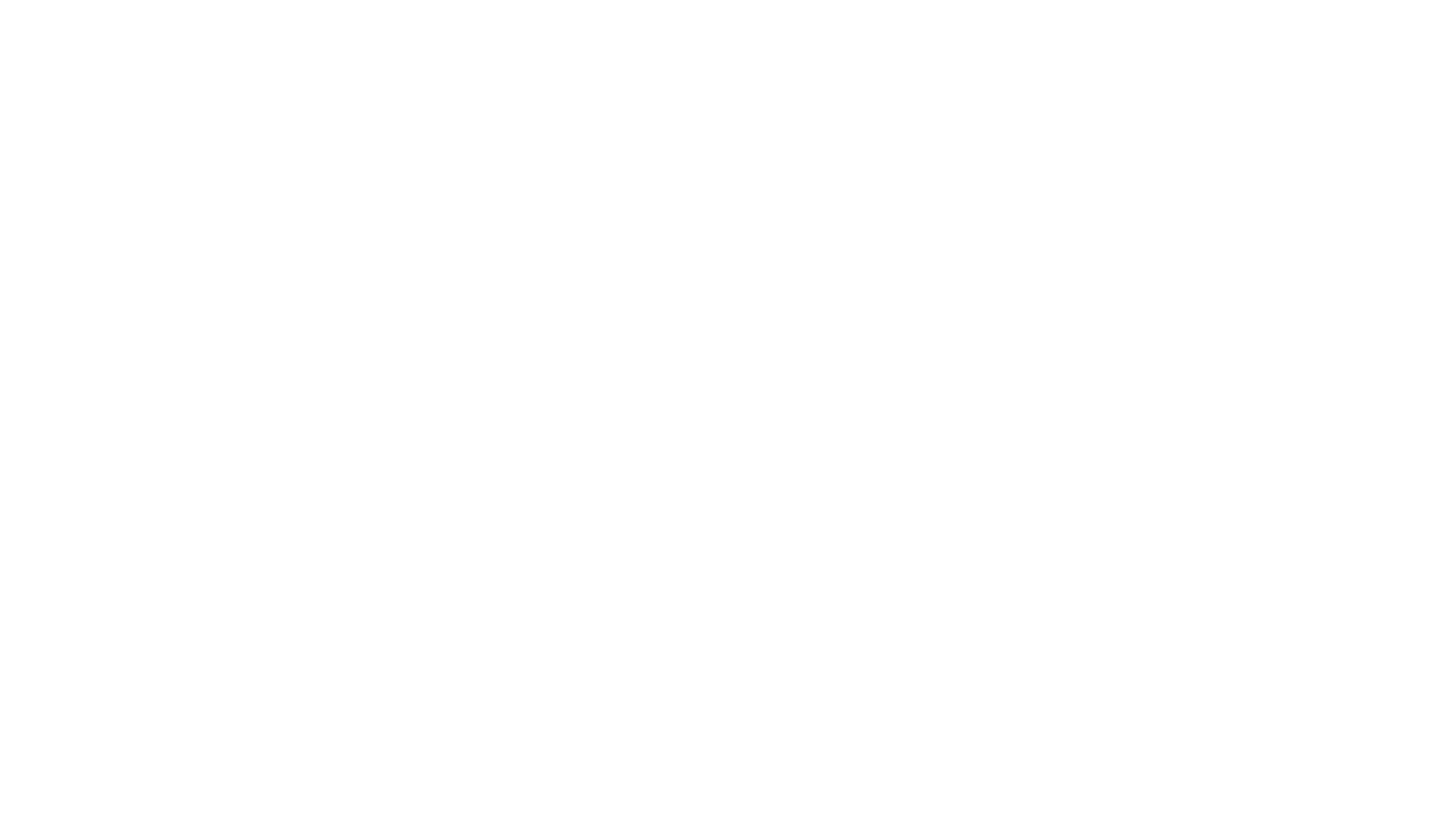 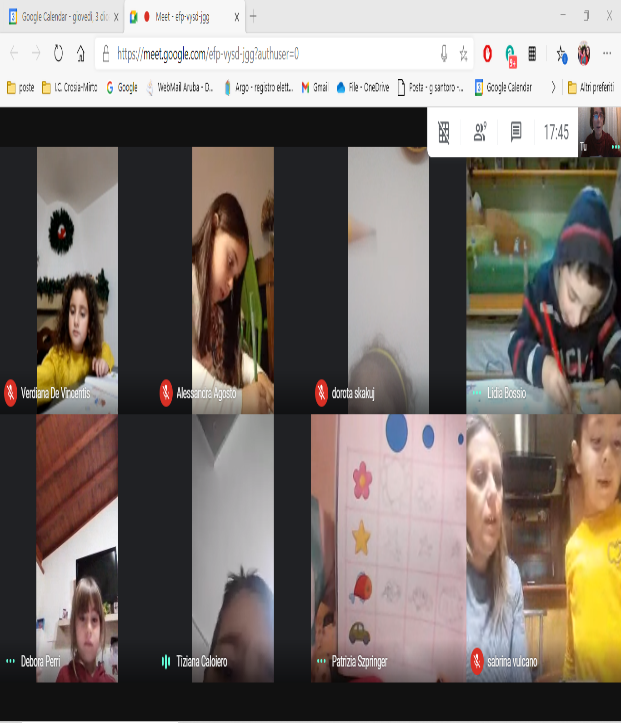 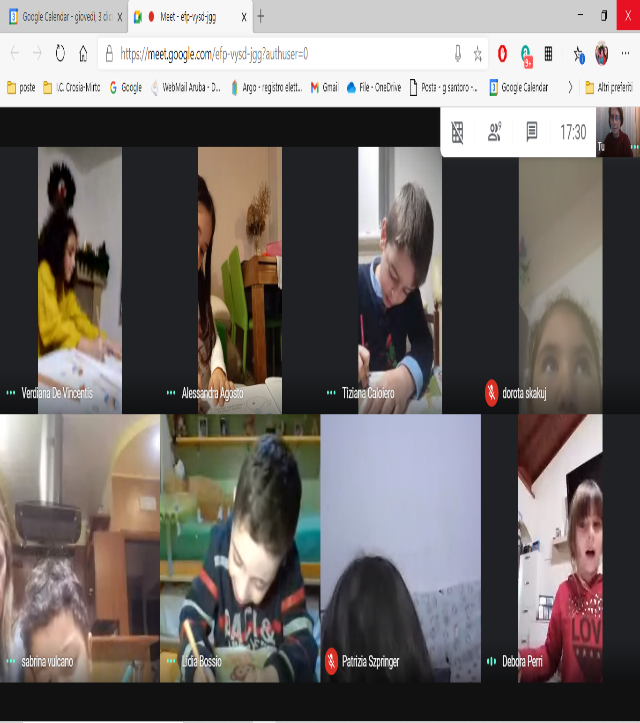 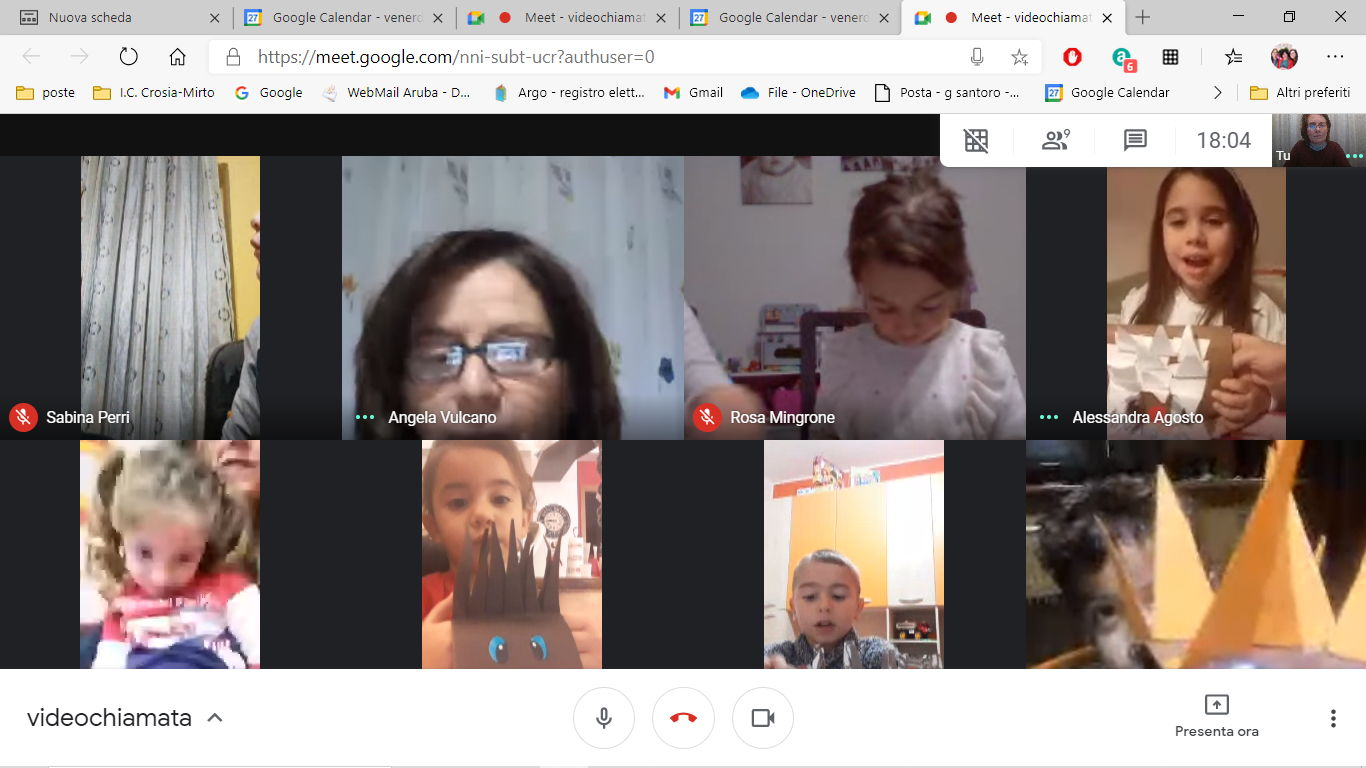 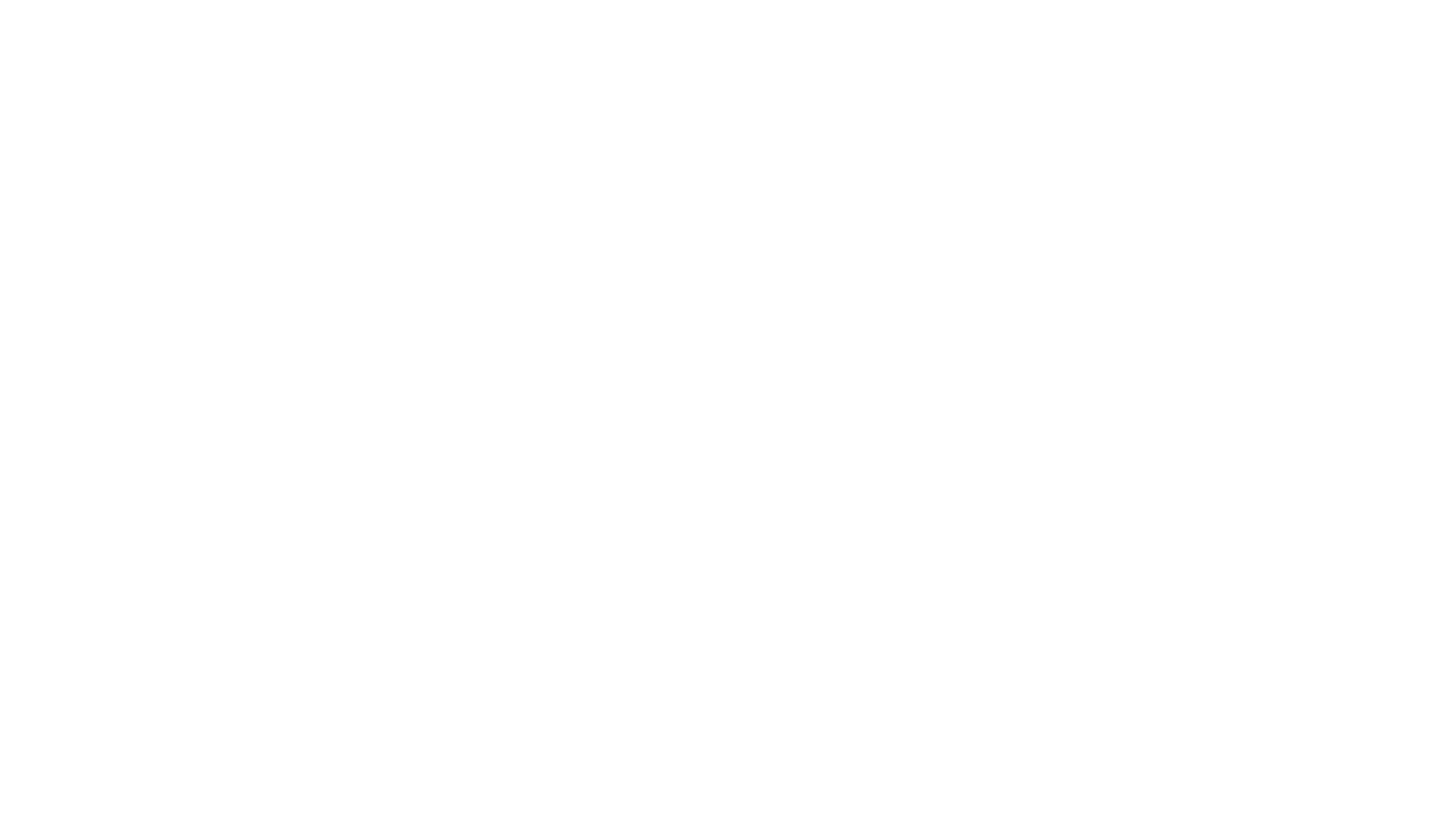 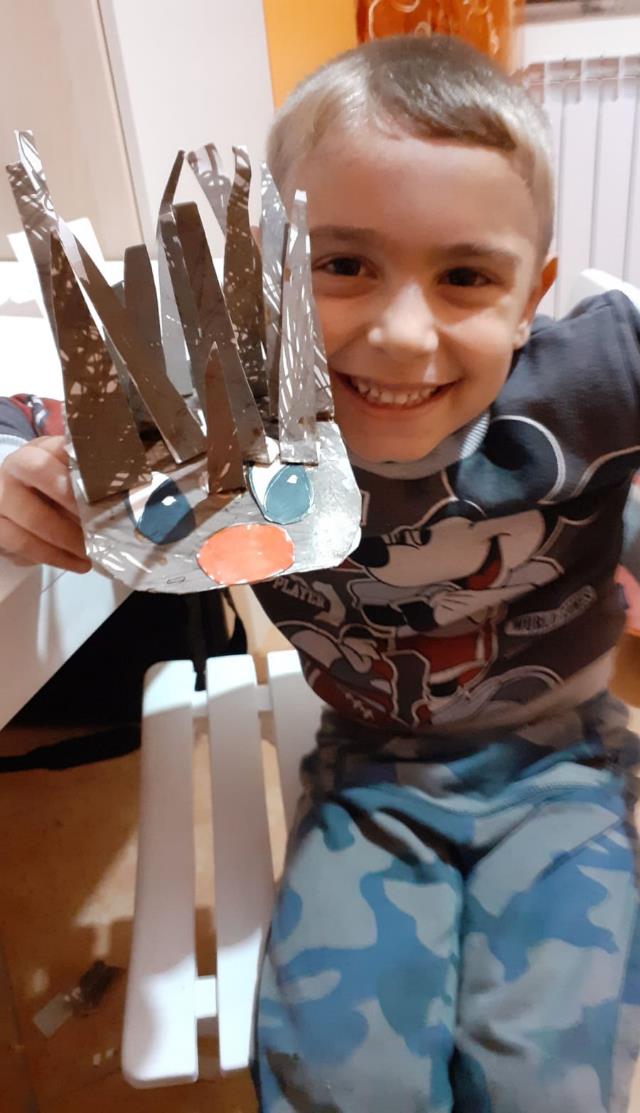 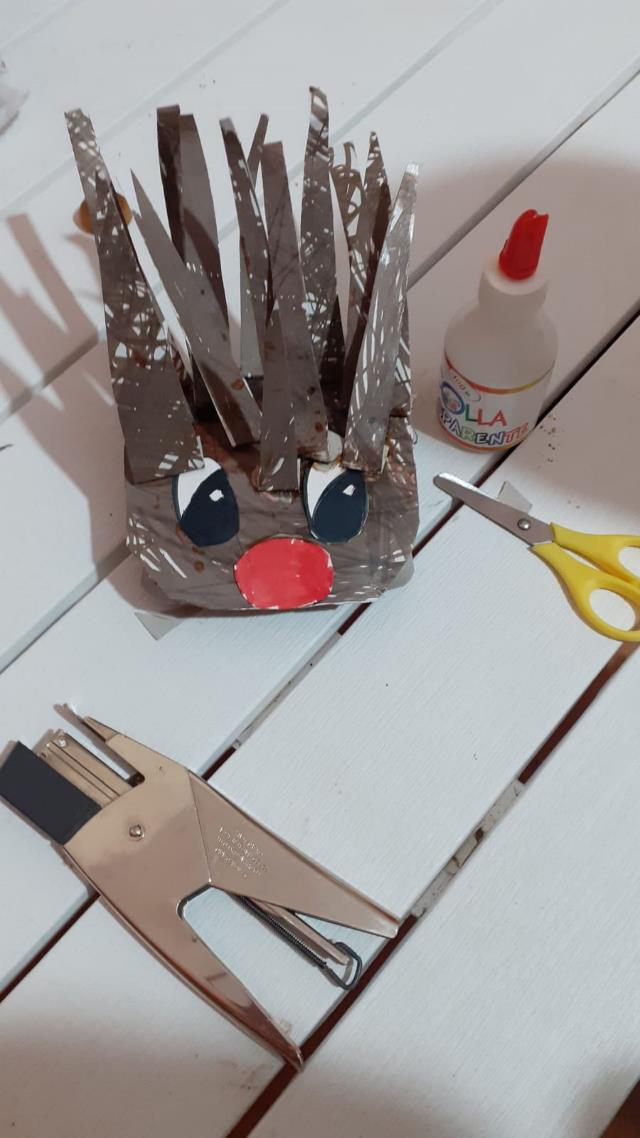 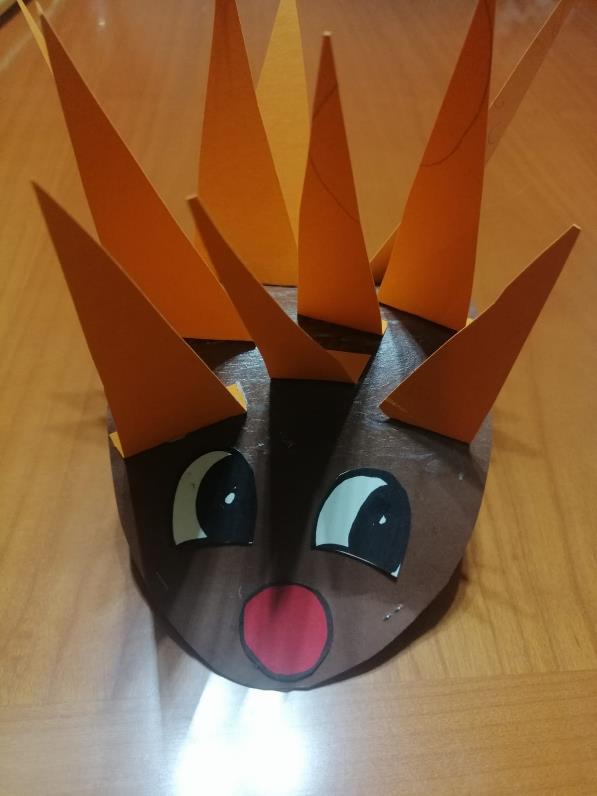 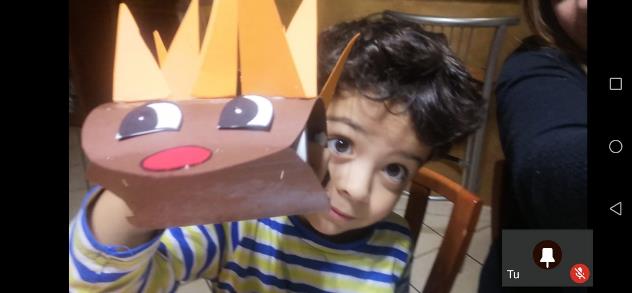 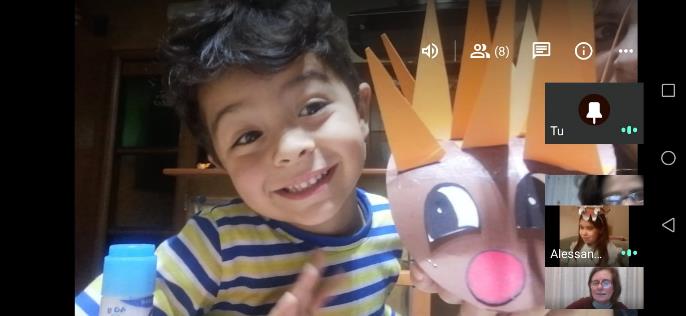 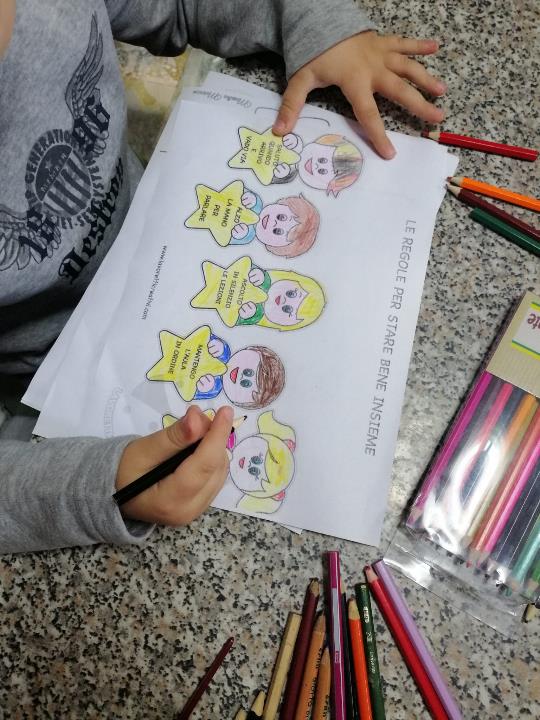 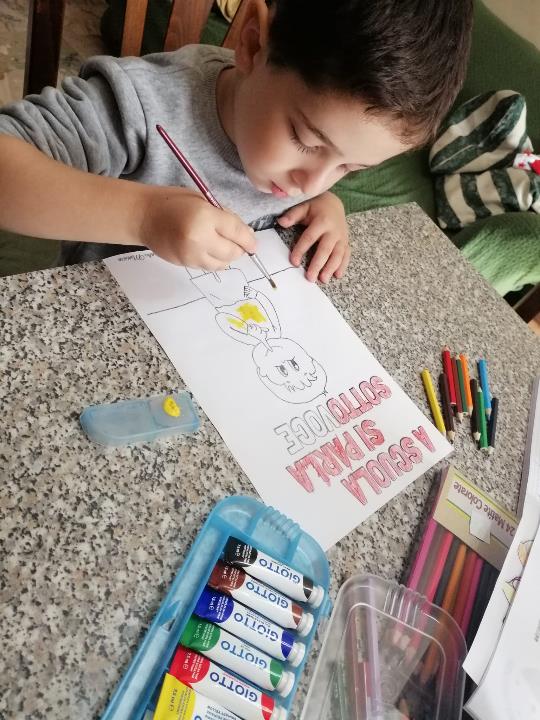 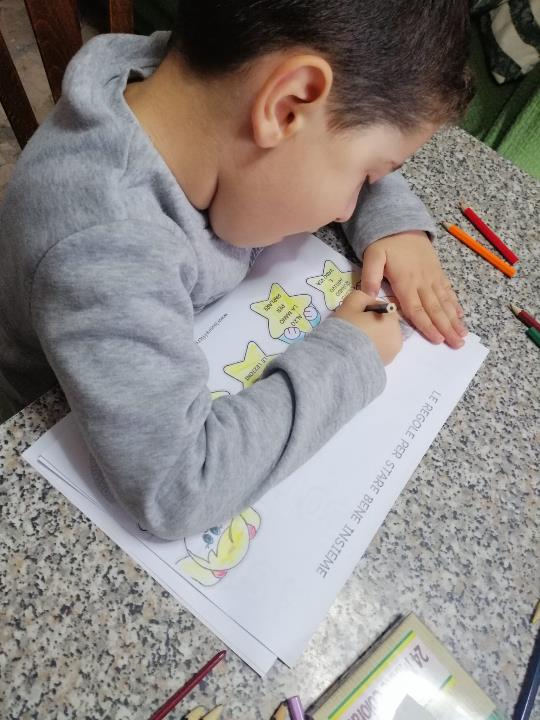 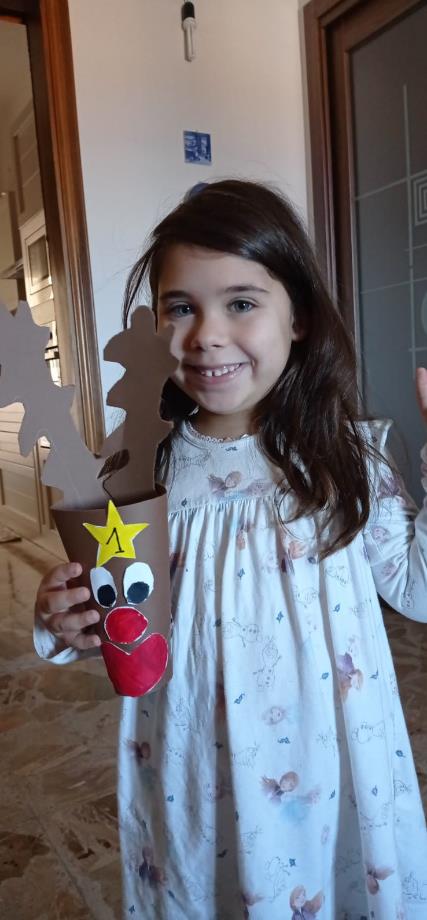 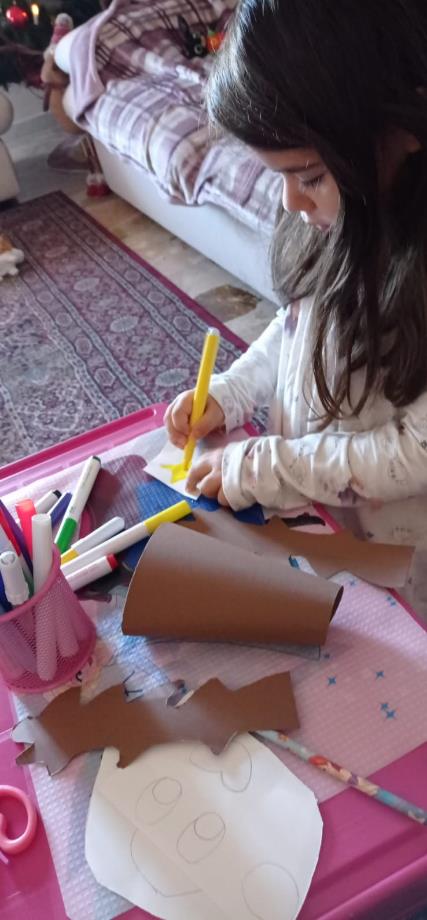 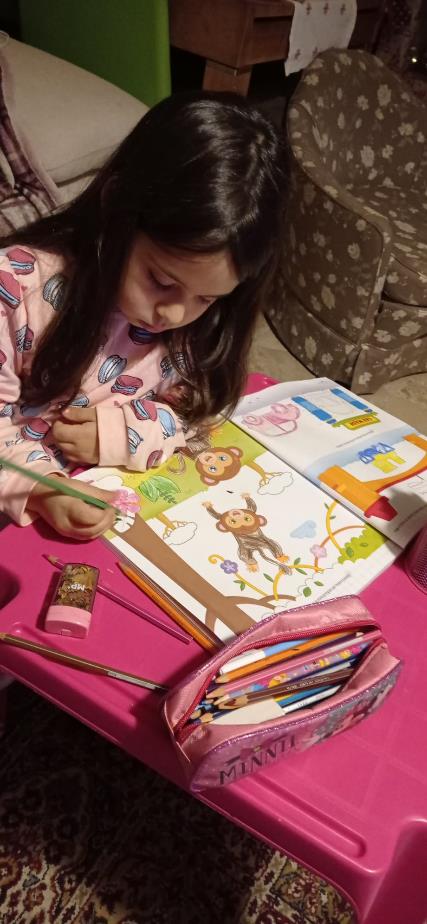 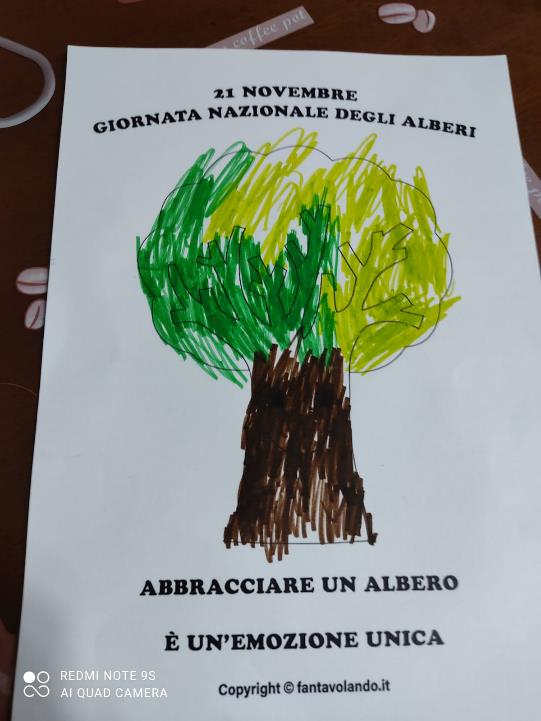 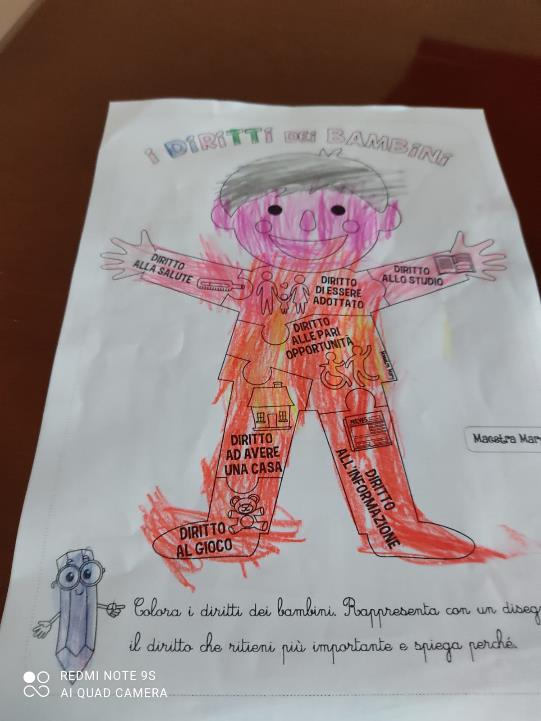 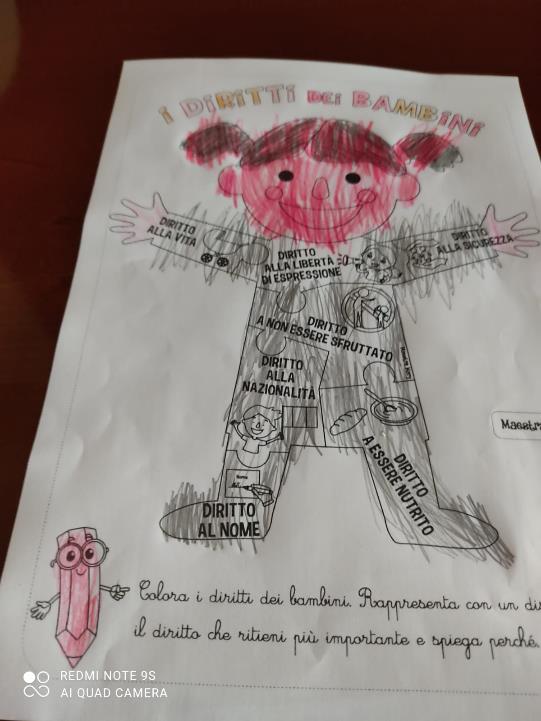 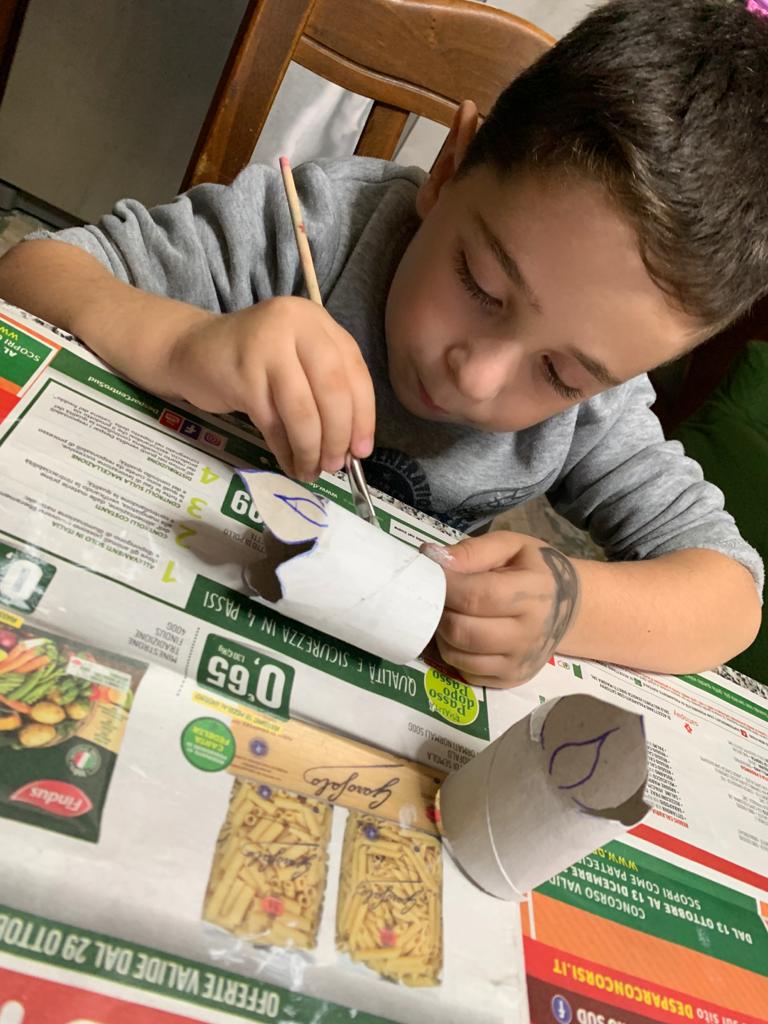 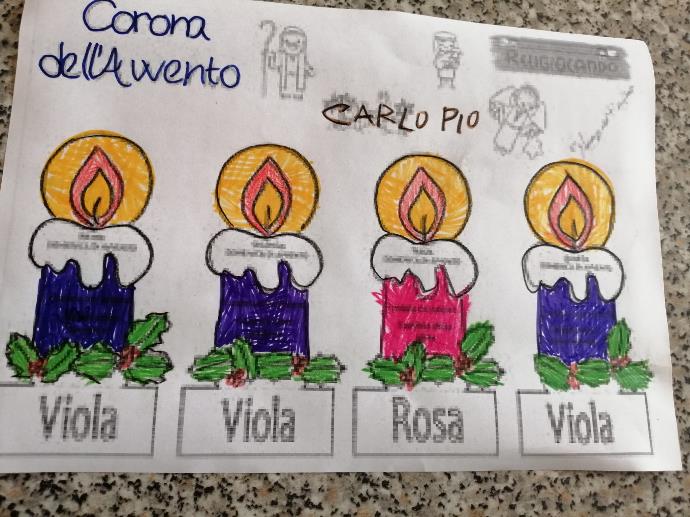 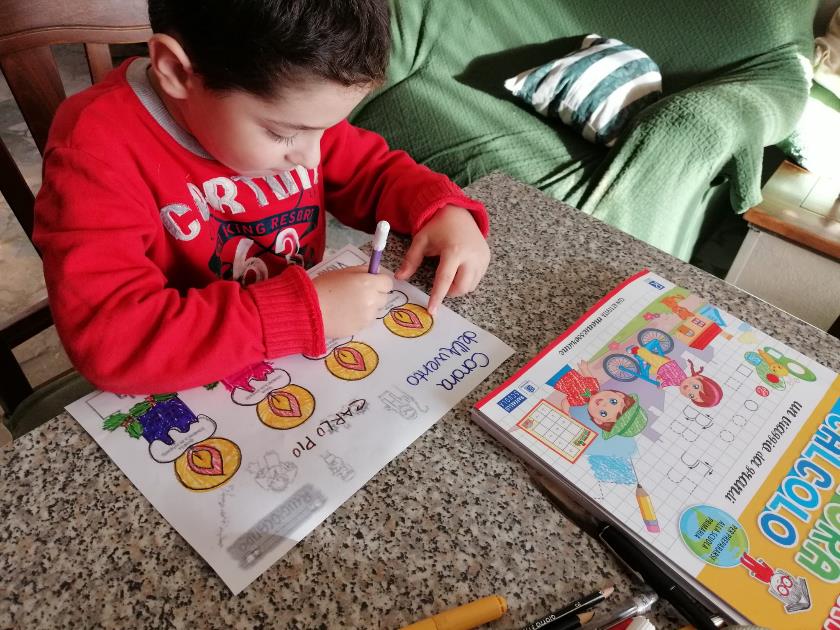 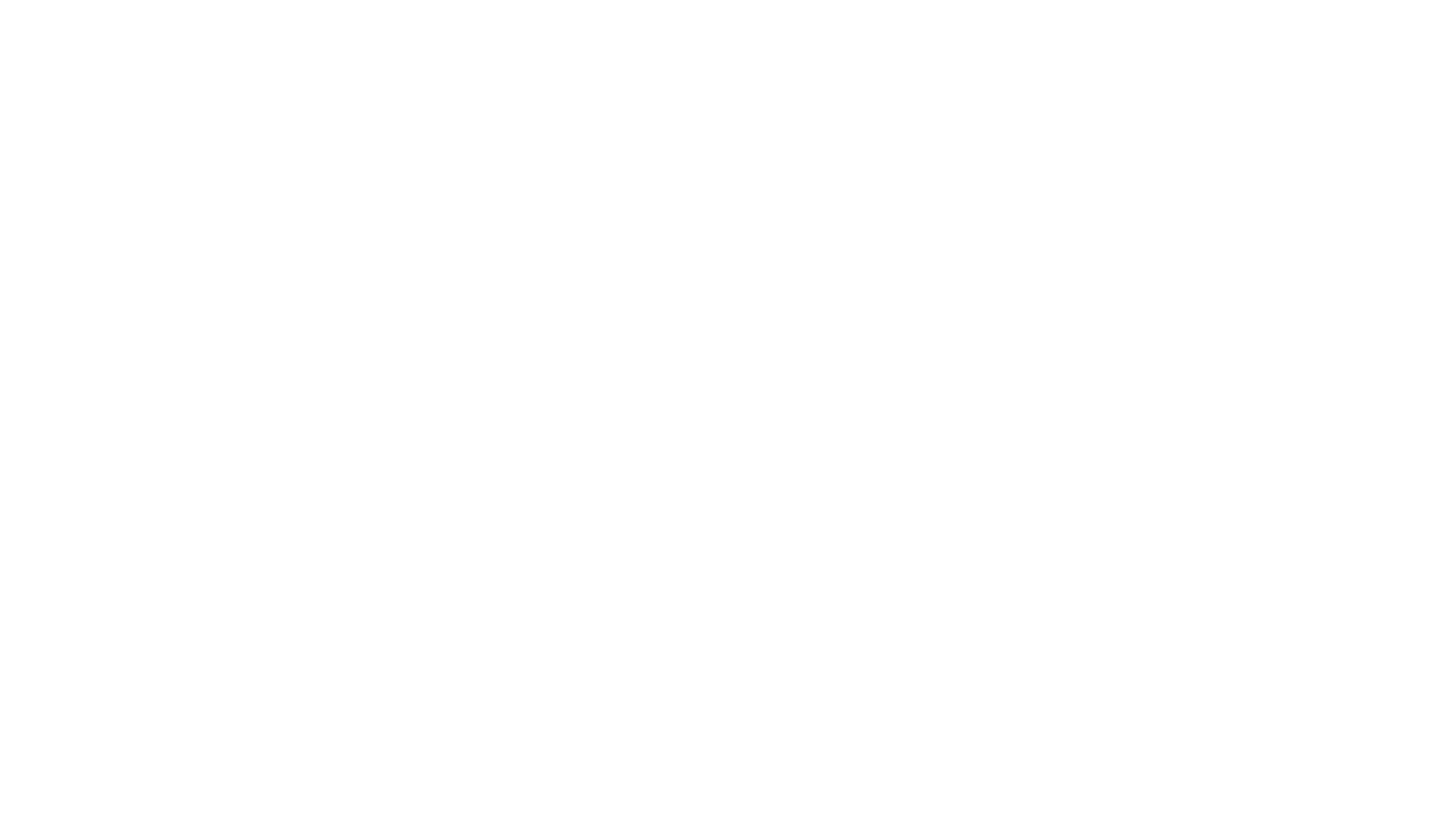 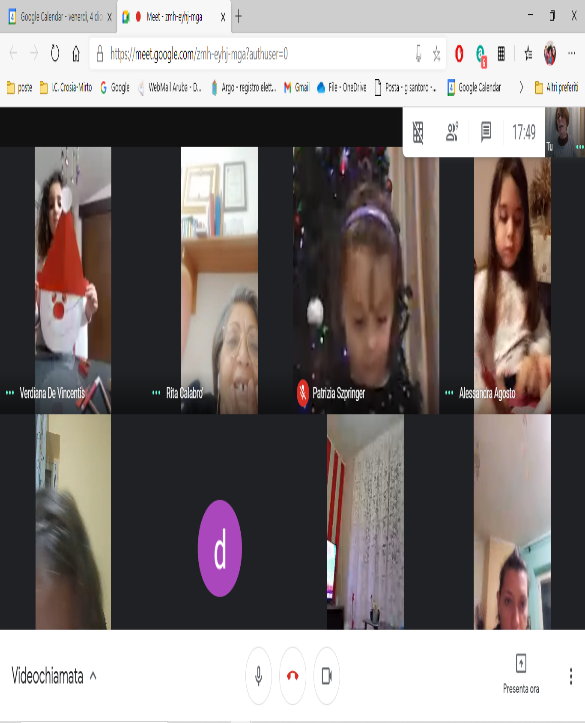 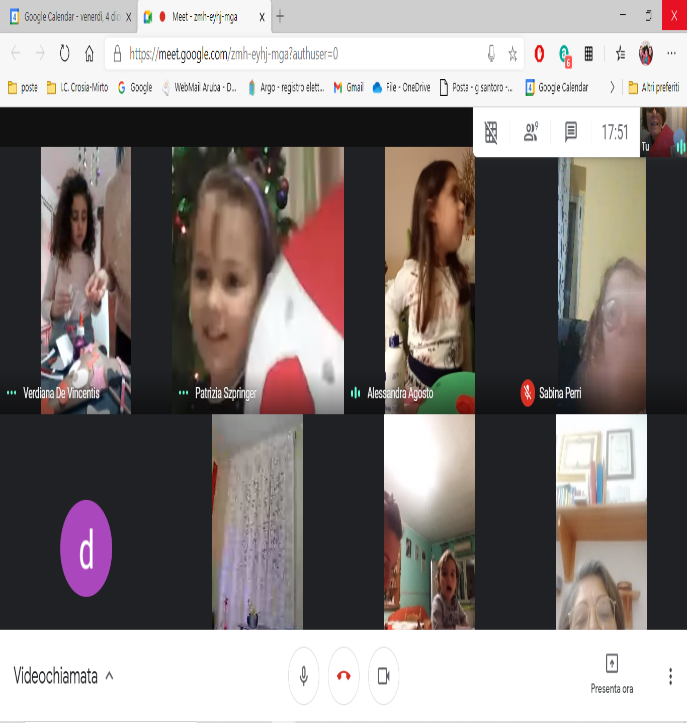 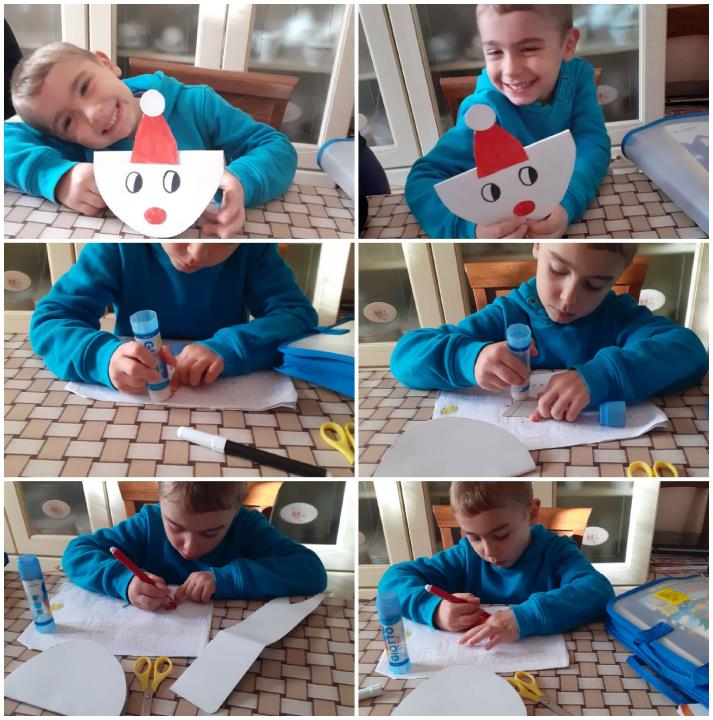 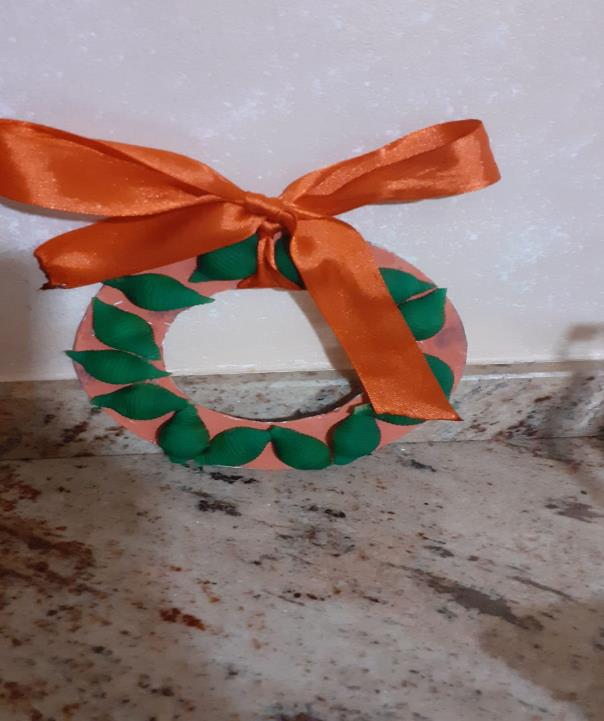 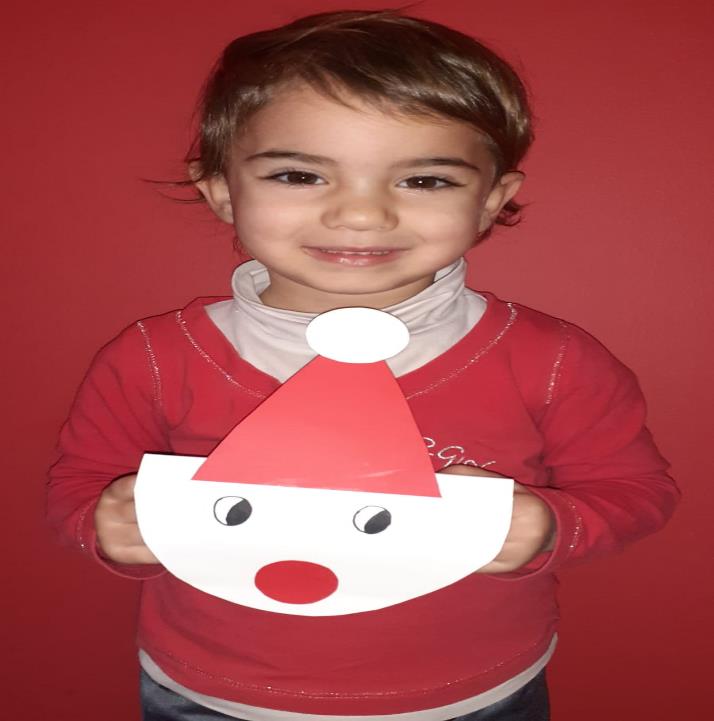 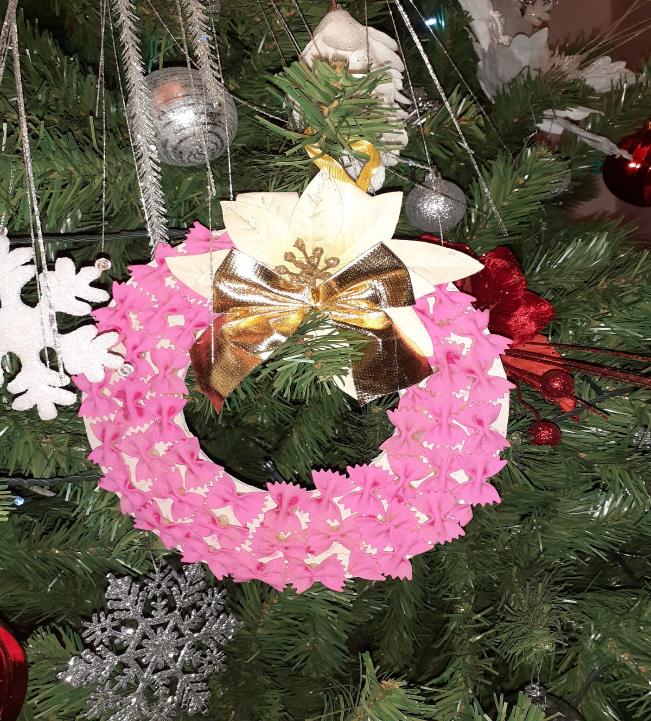 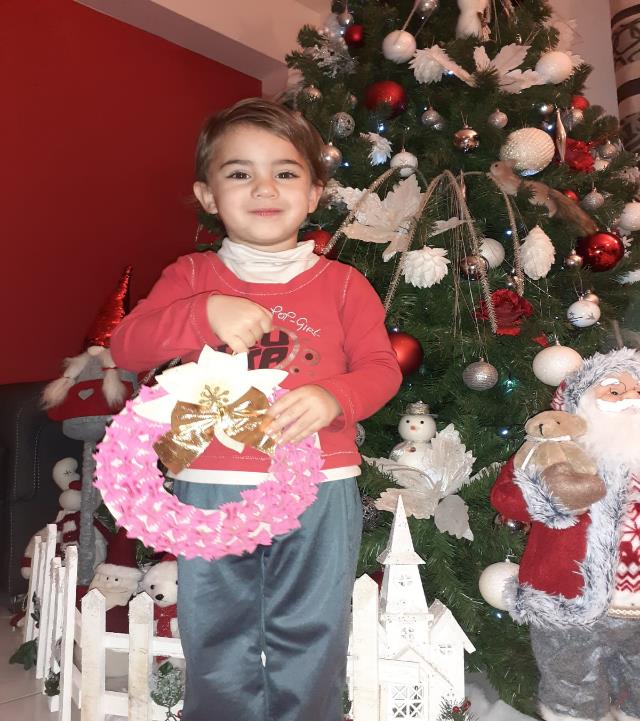 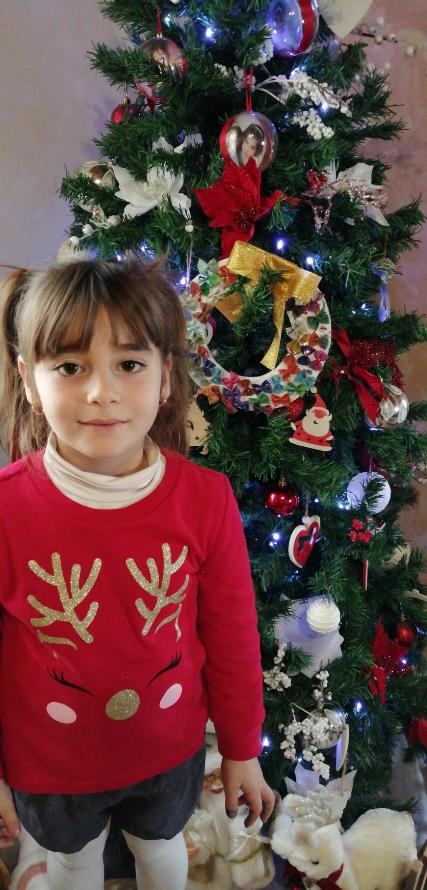 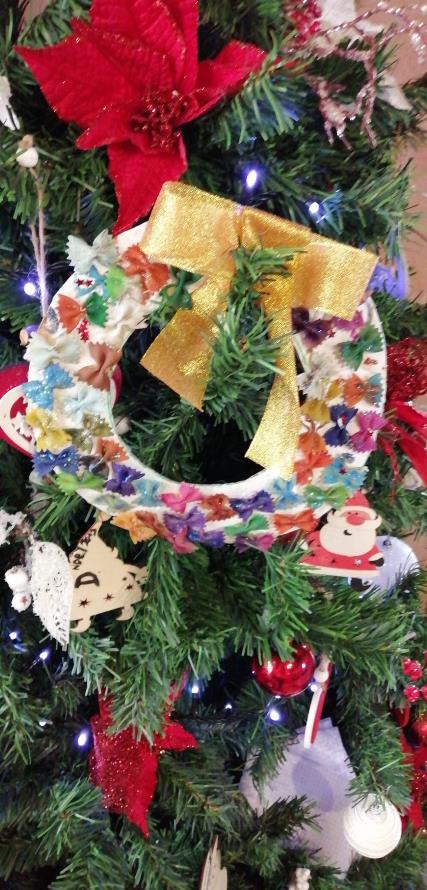 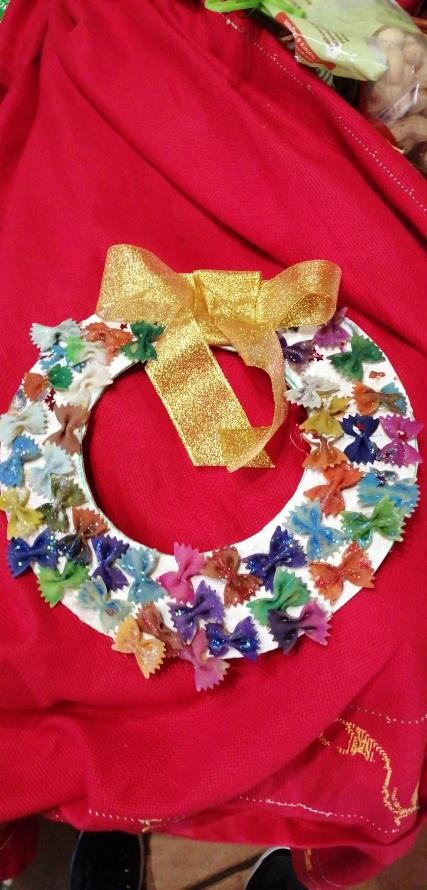 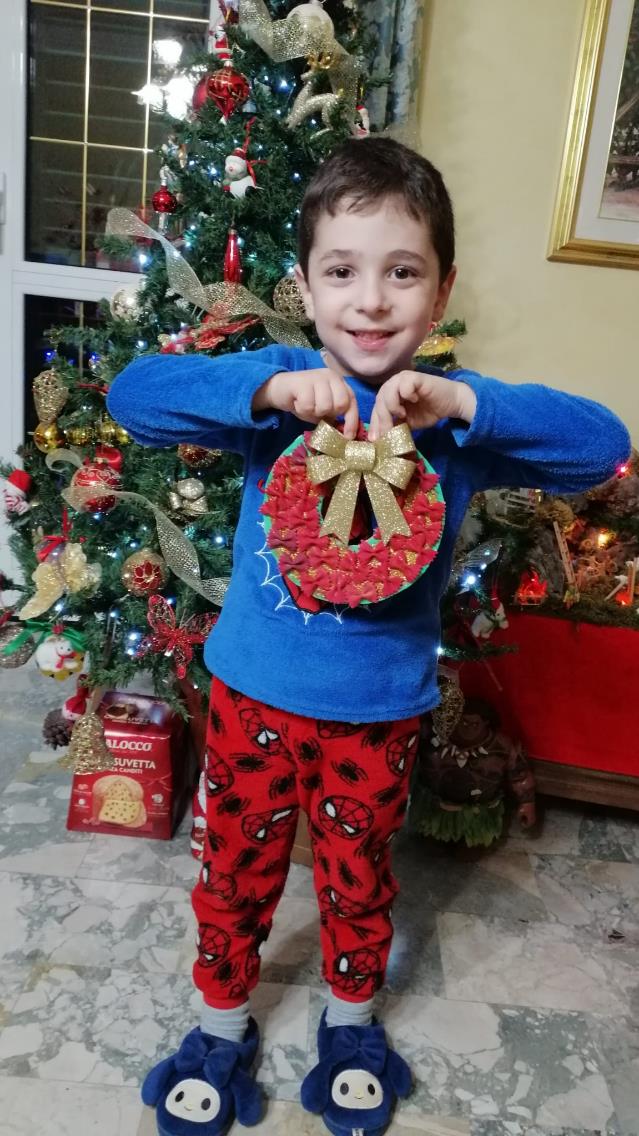 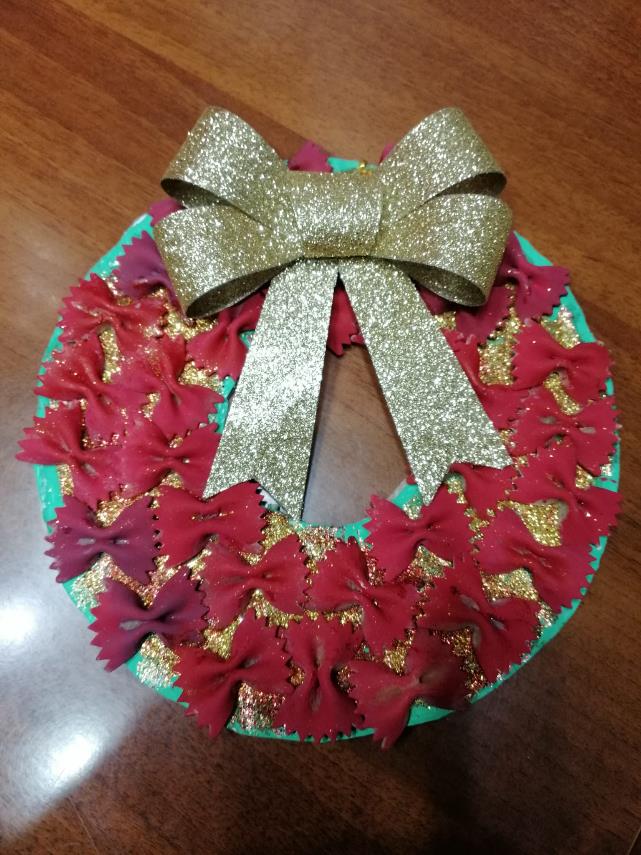 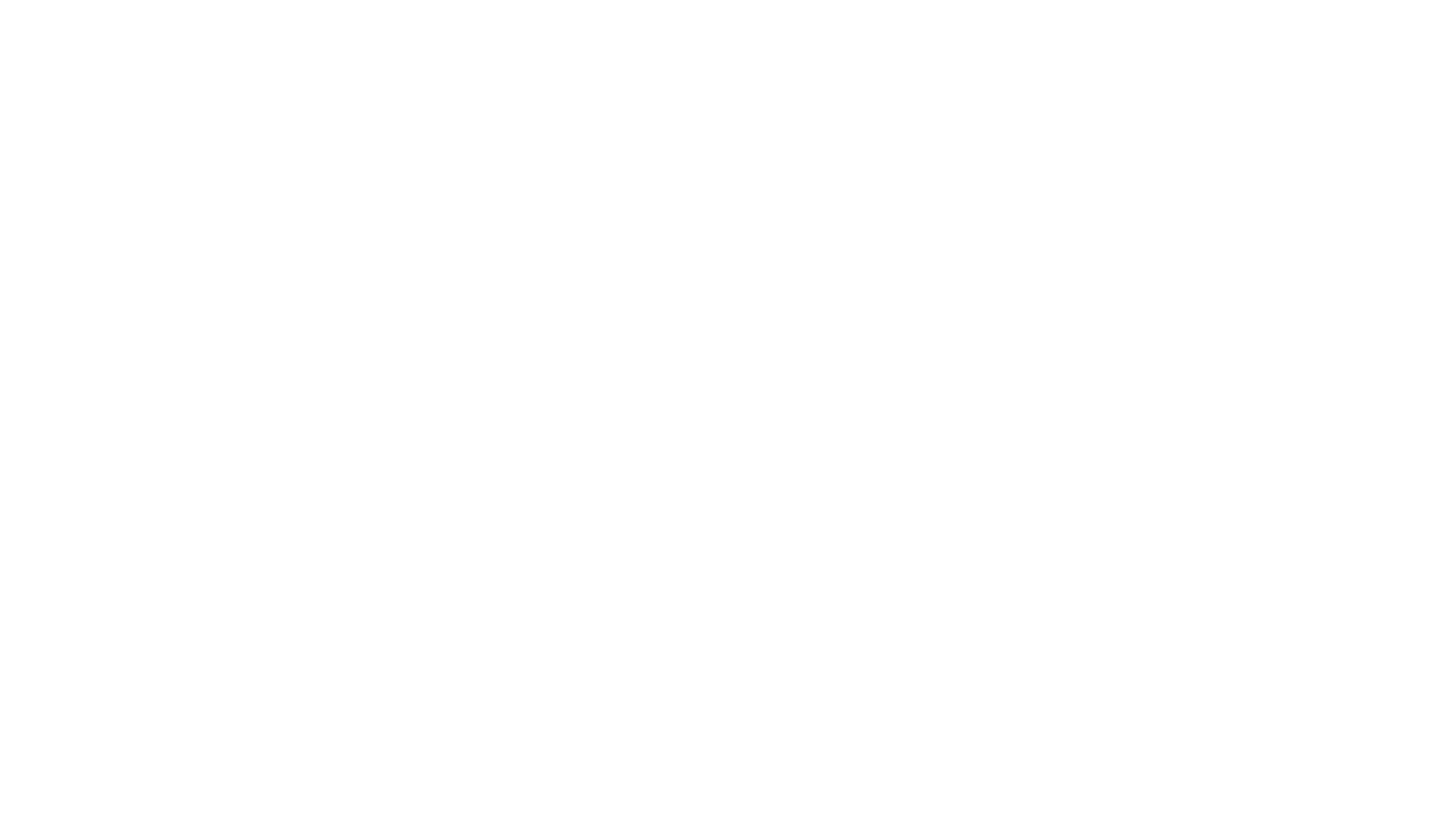 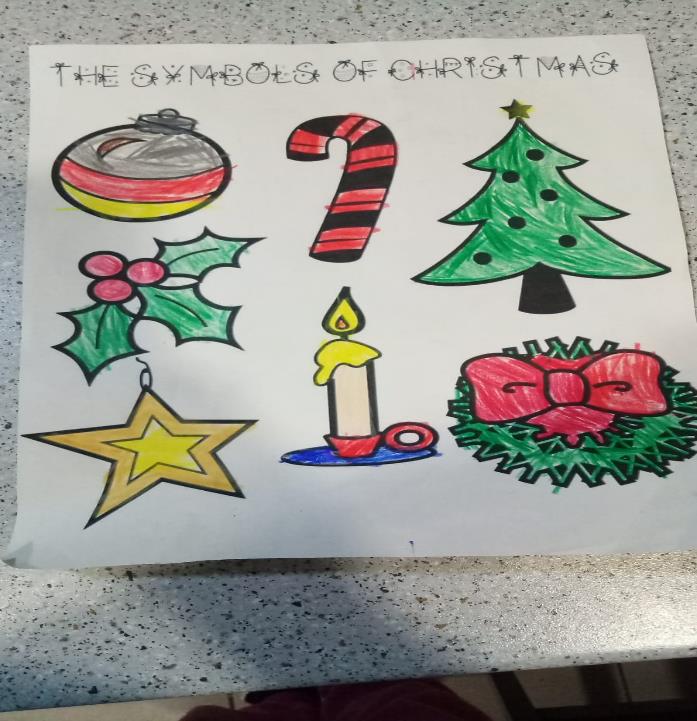 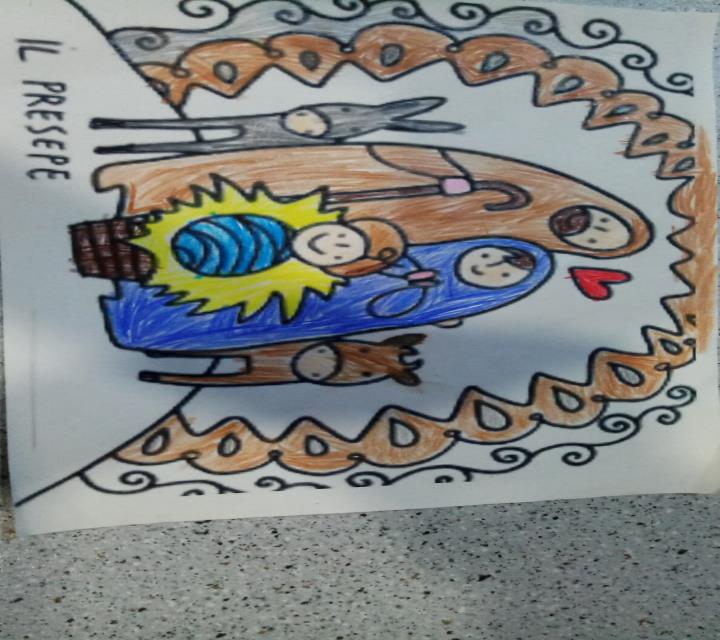 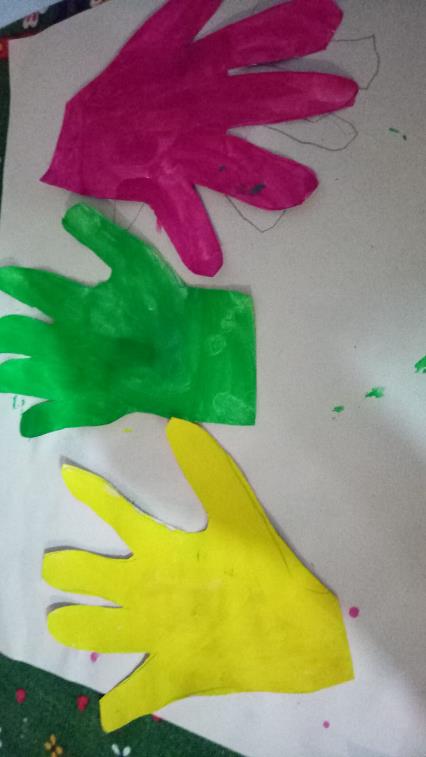 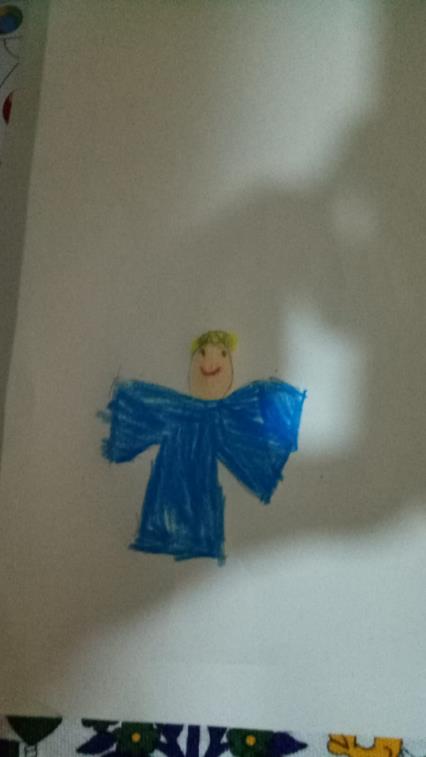 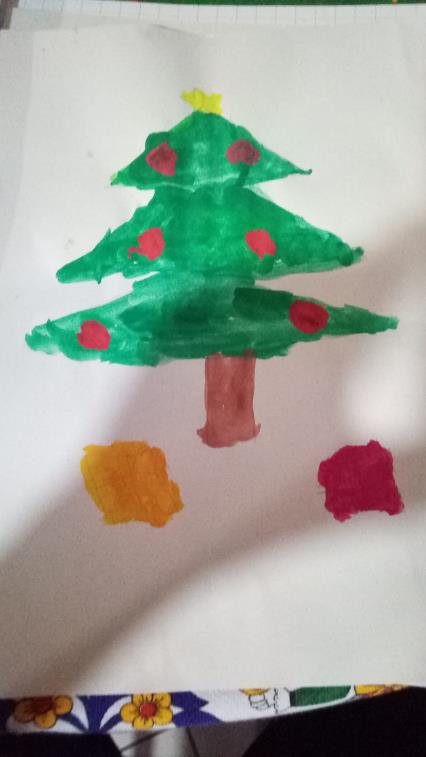 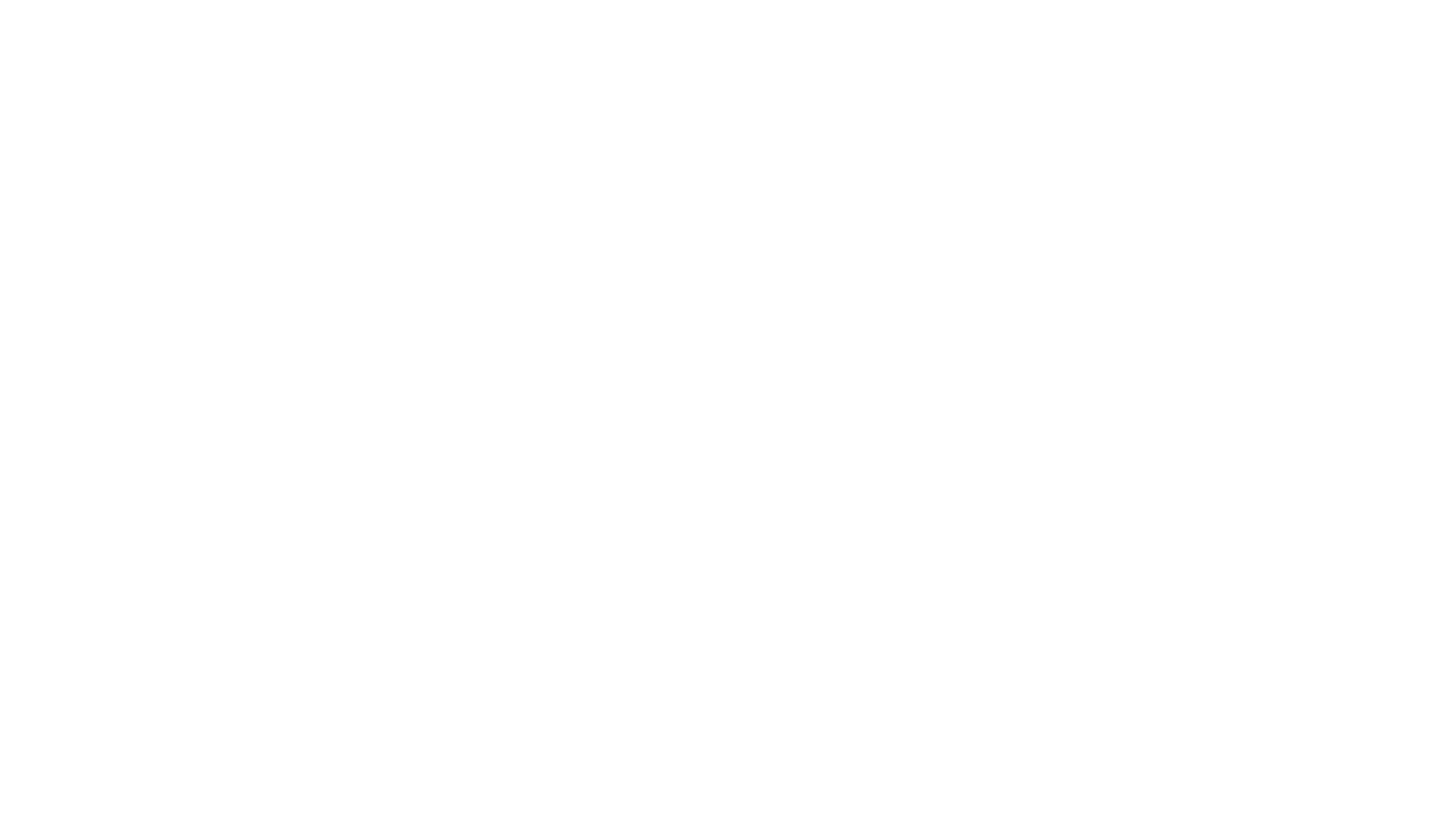 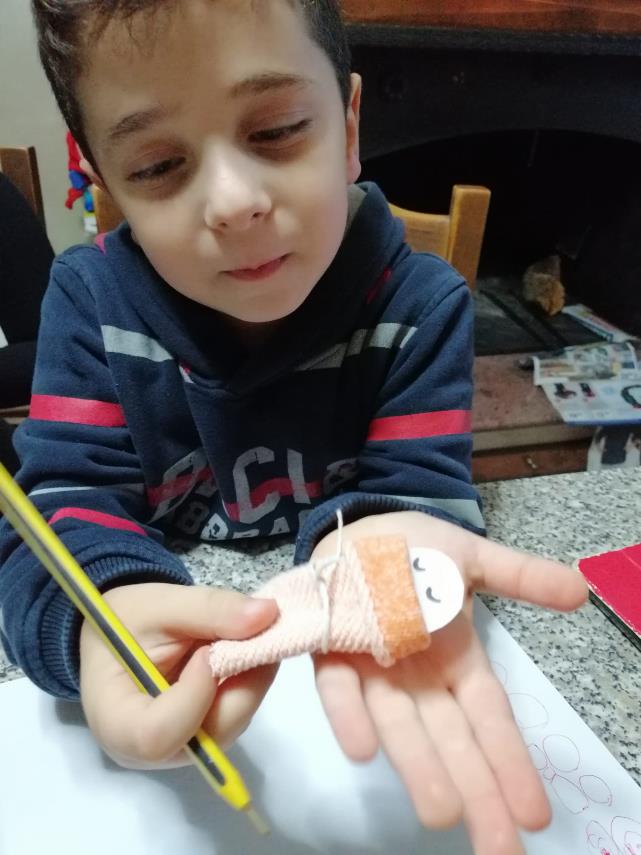 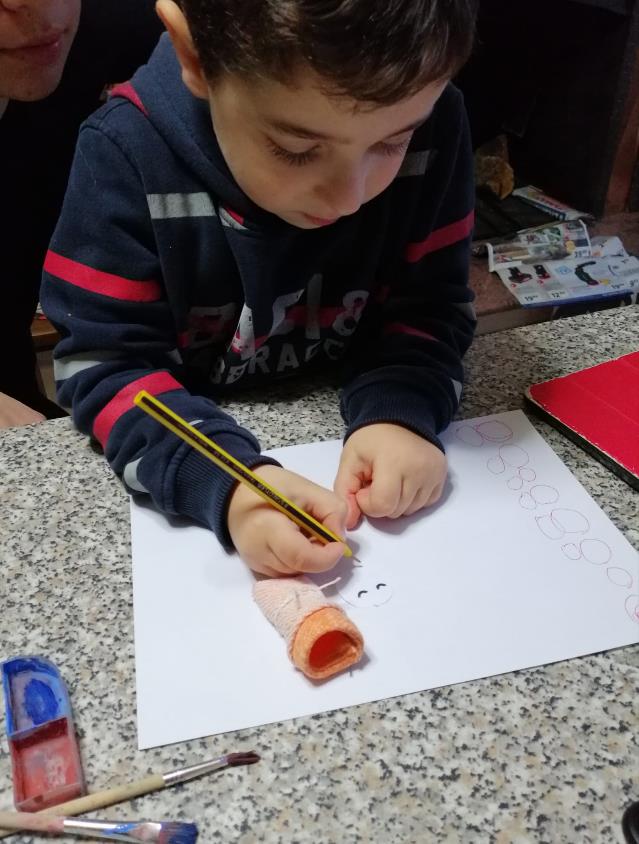 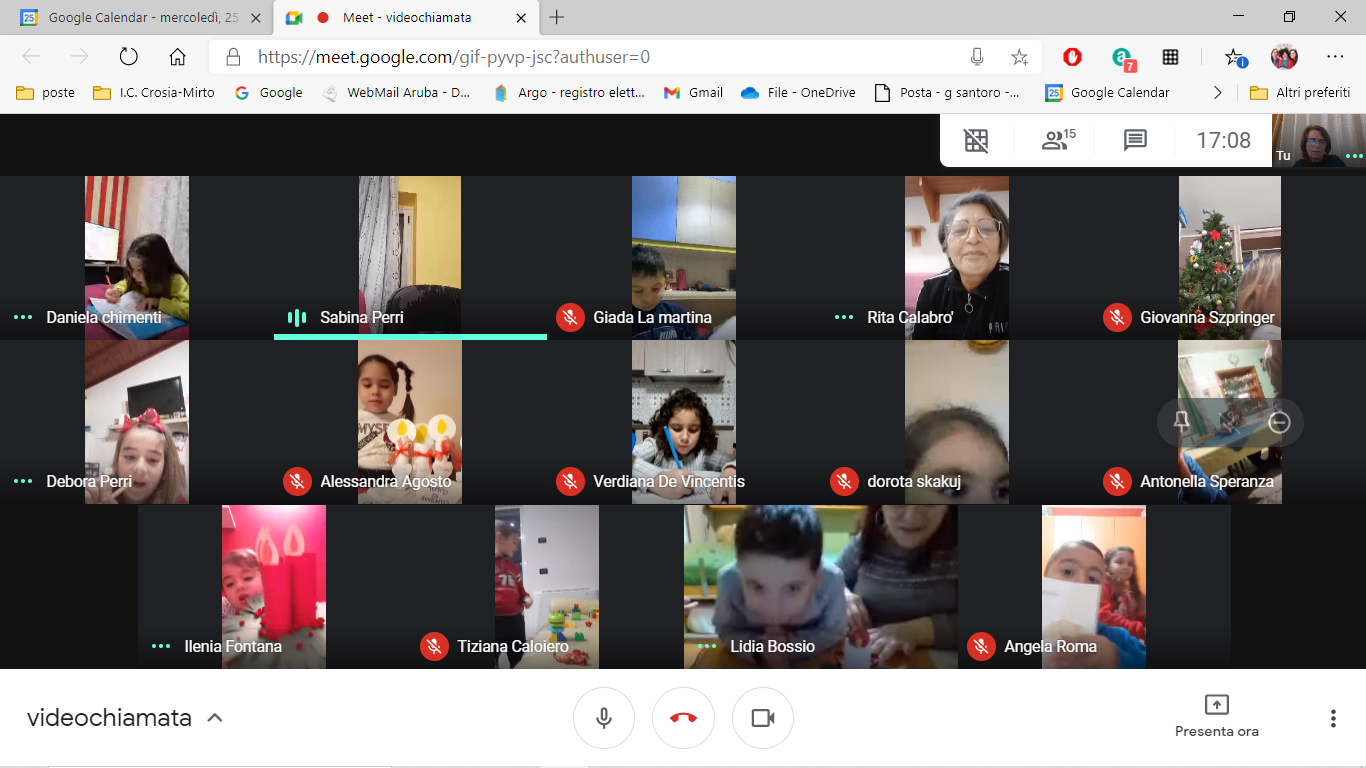 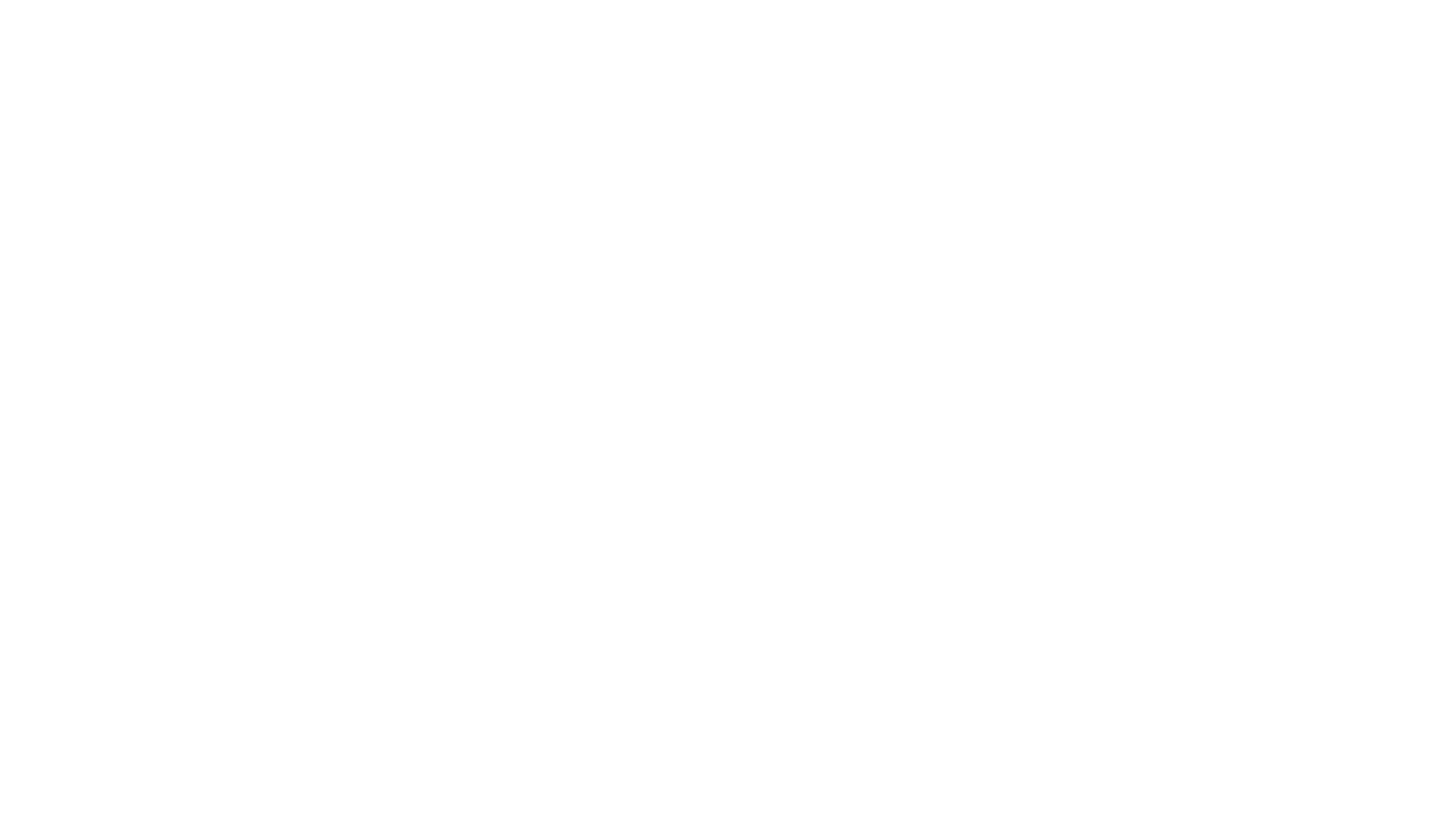 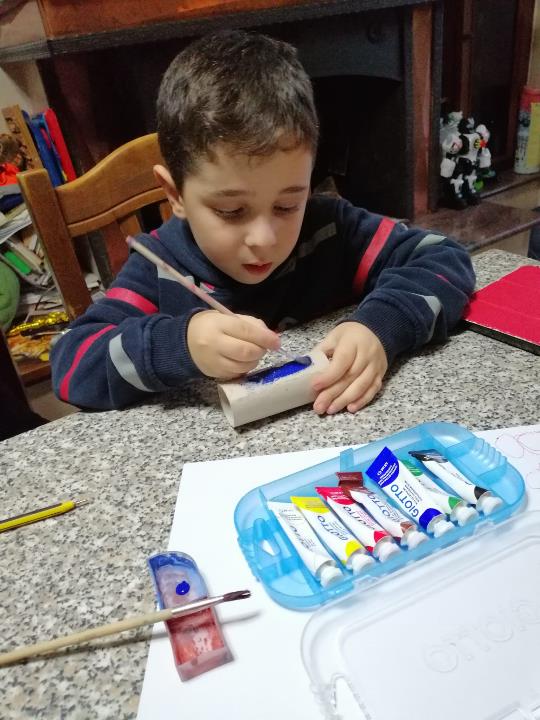 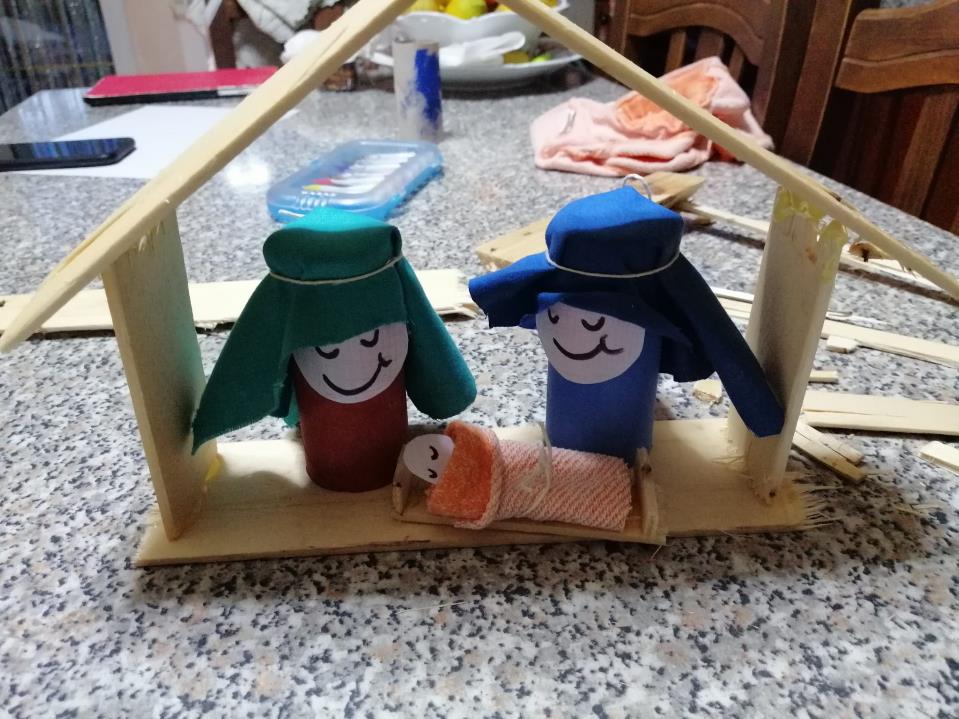 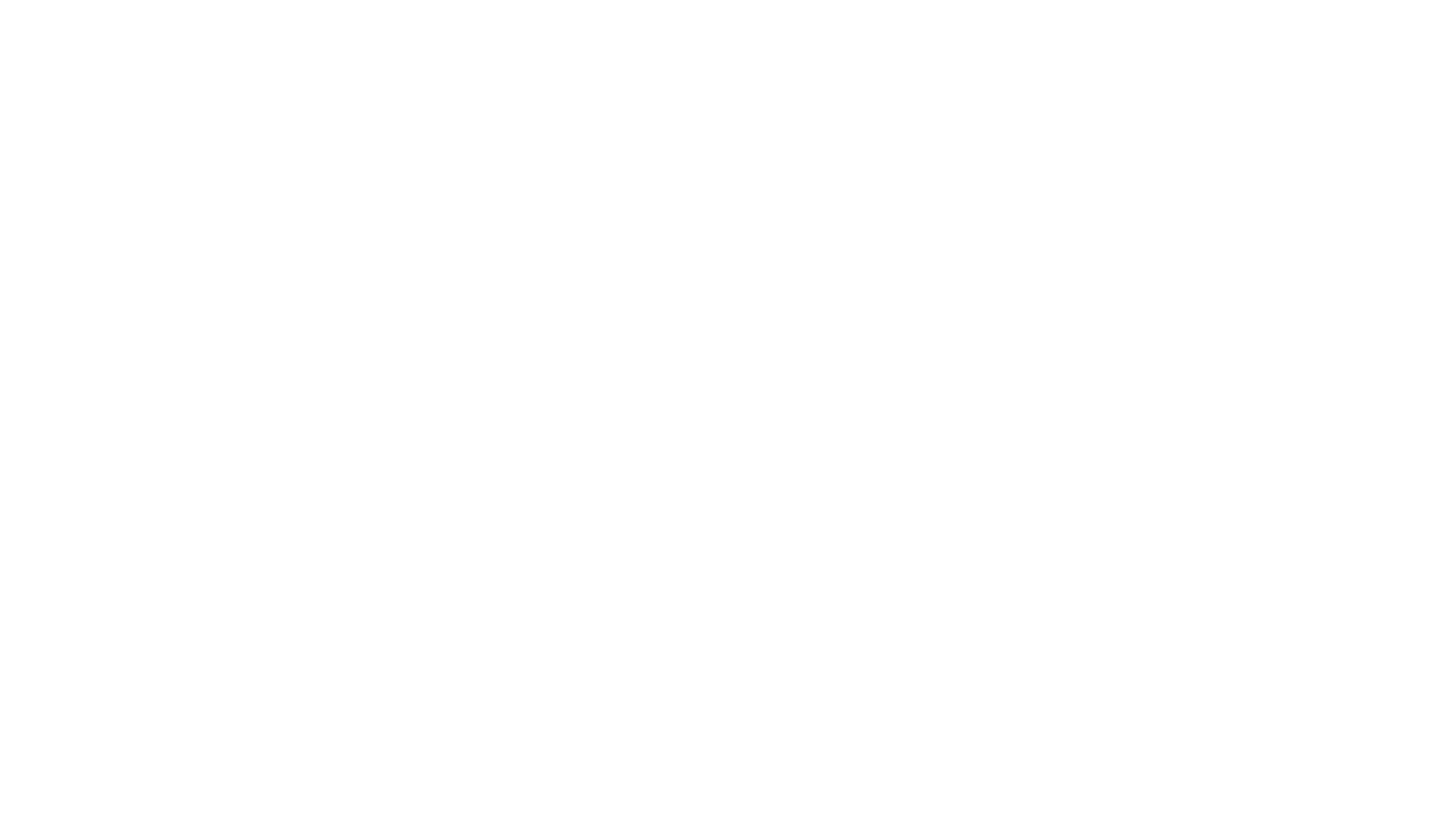 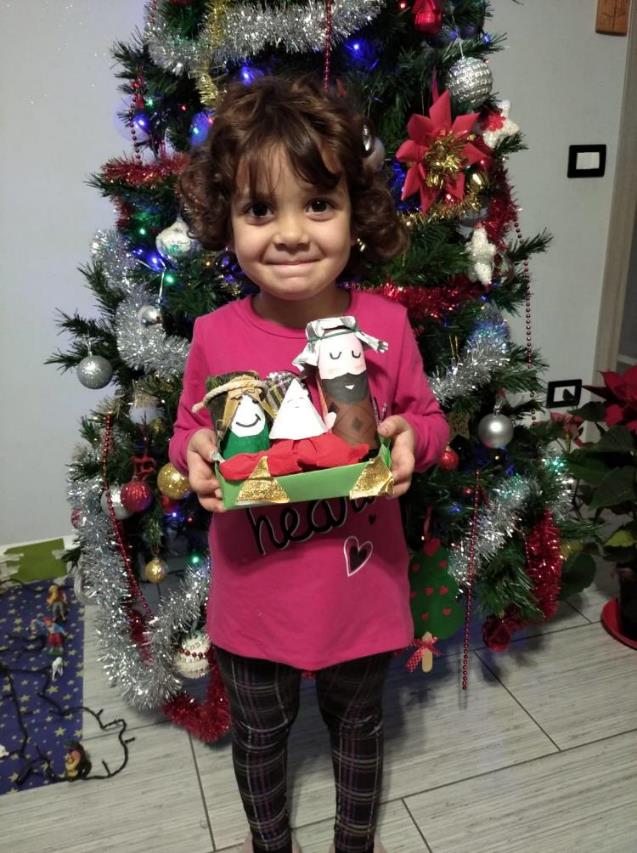 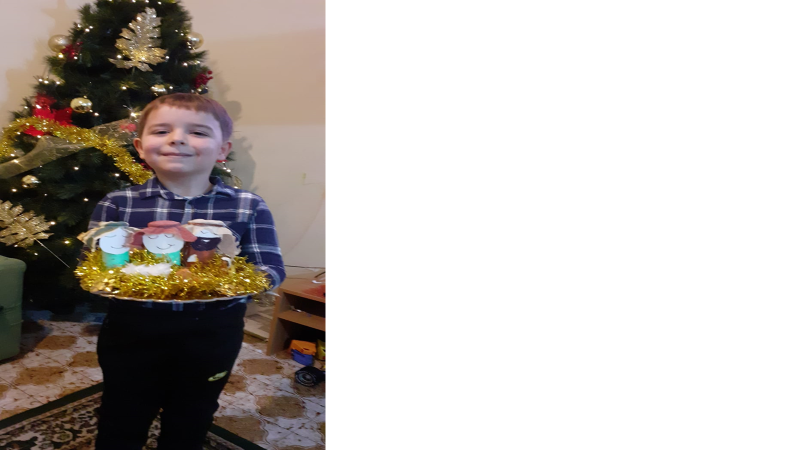 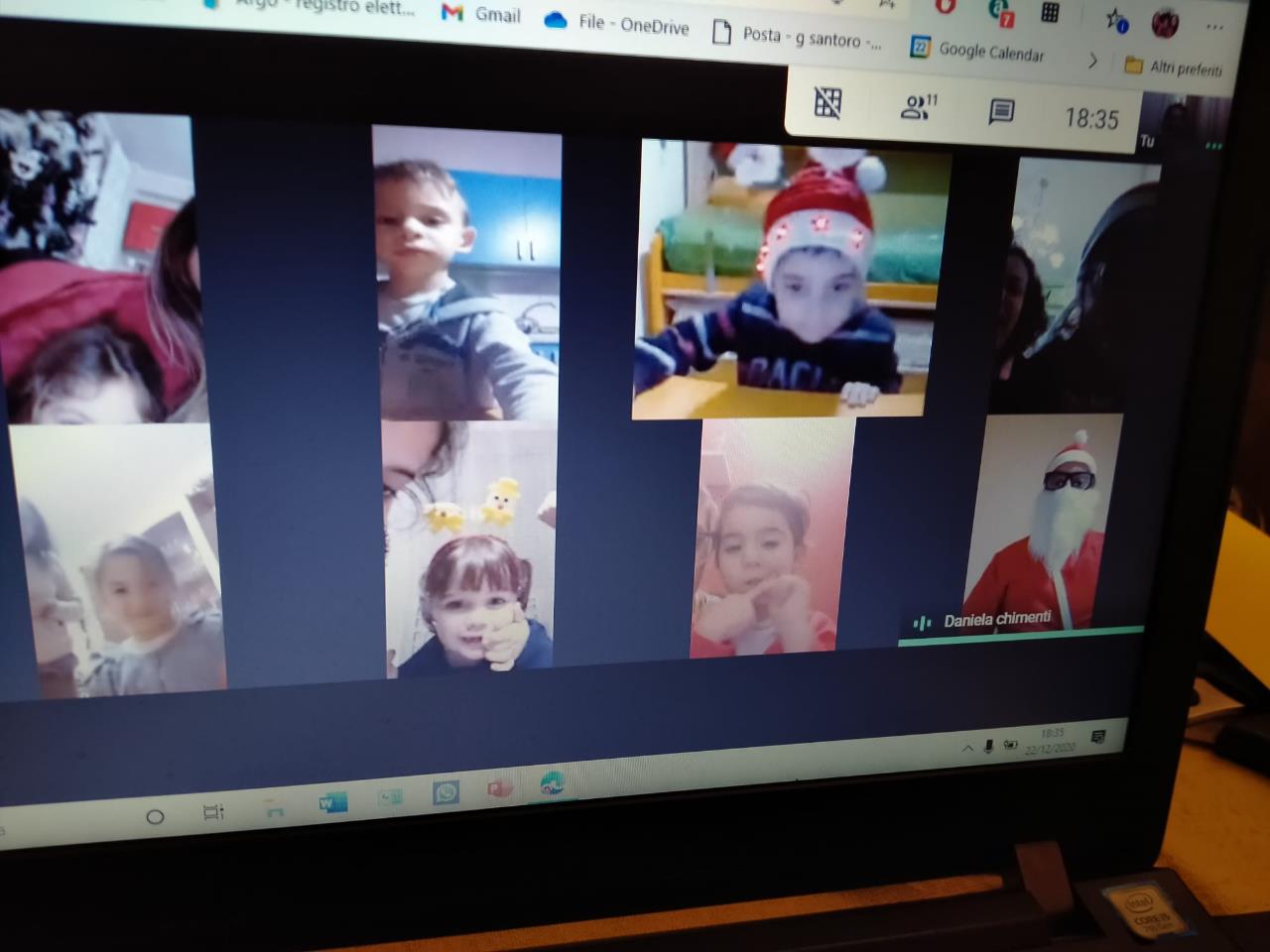 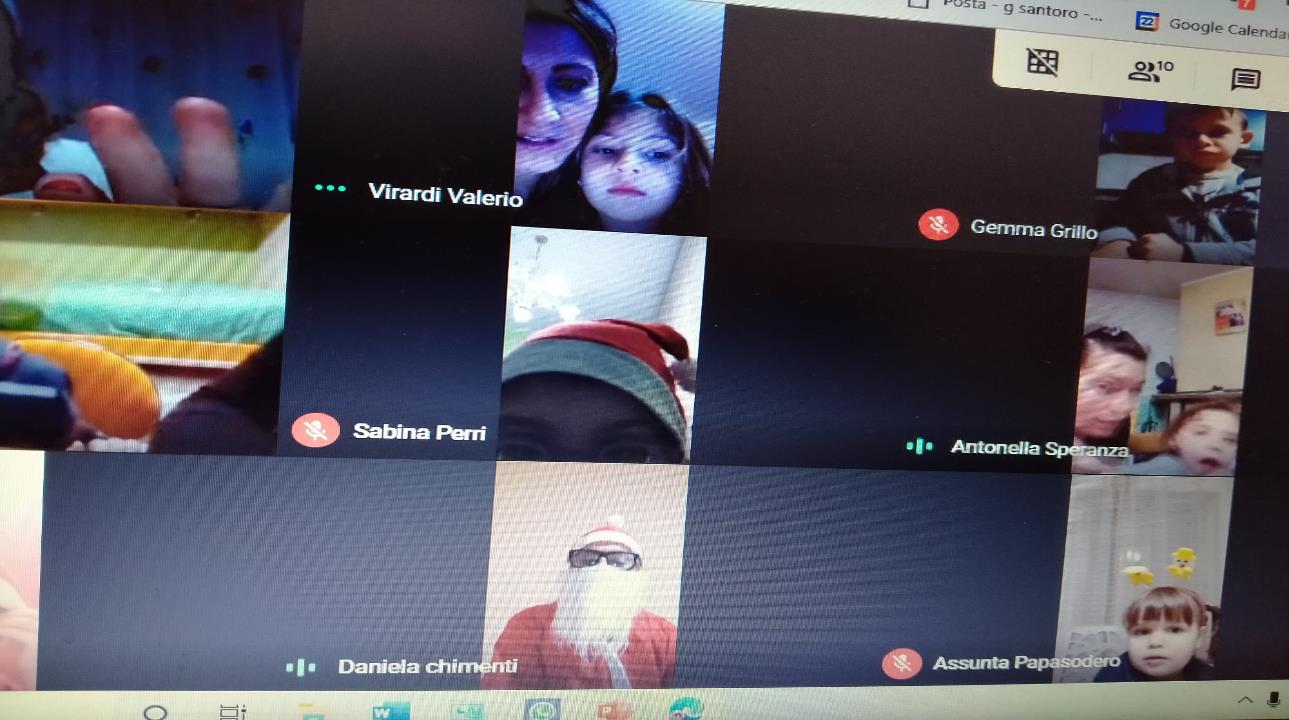 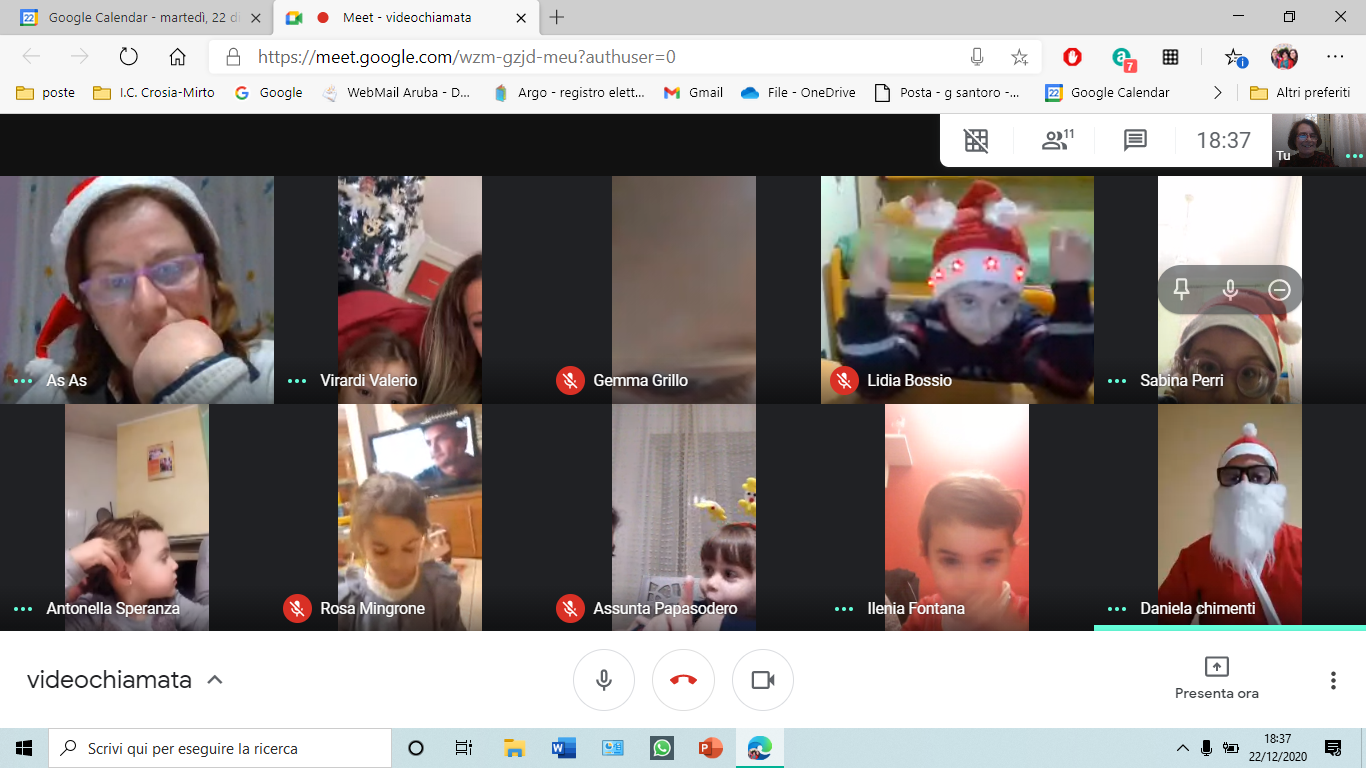 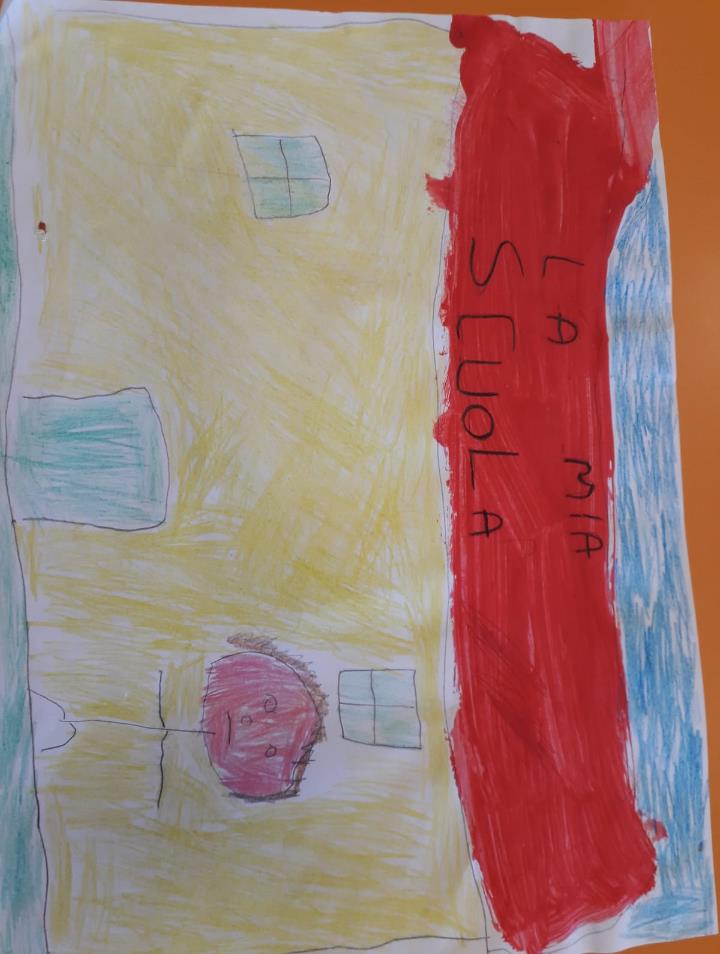 Noi…‘’custodi’’ di questo  mondomeraviglioso
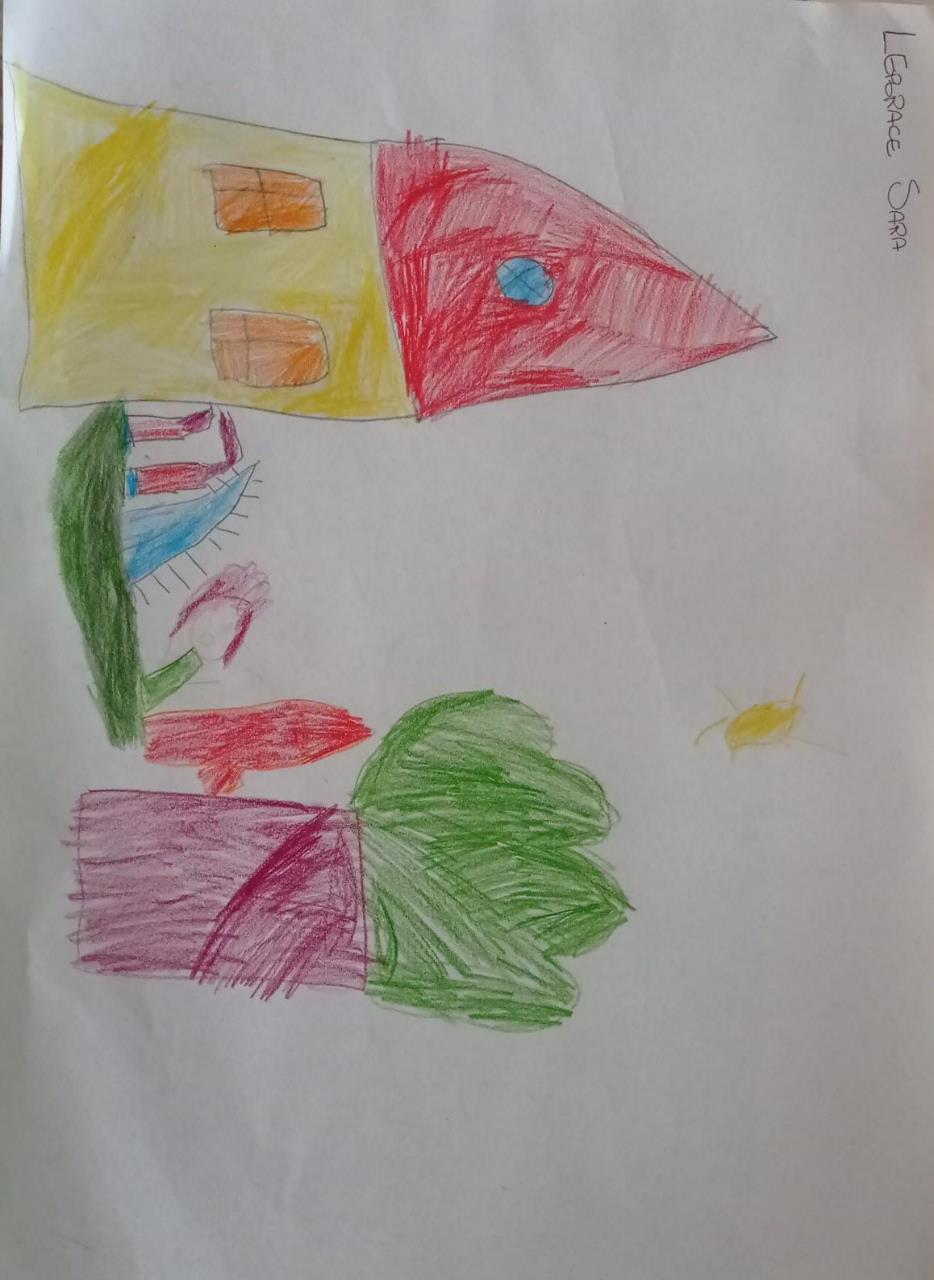